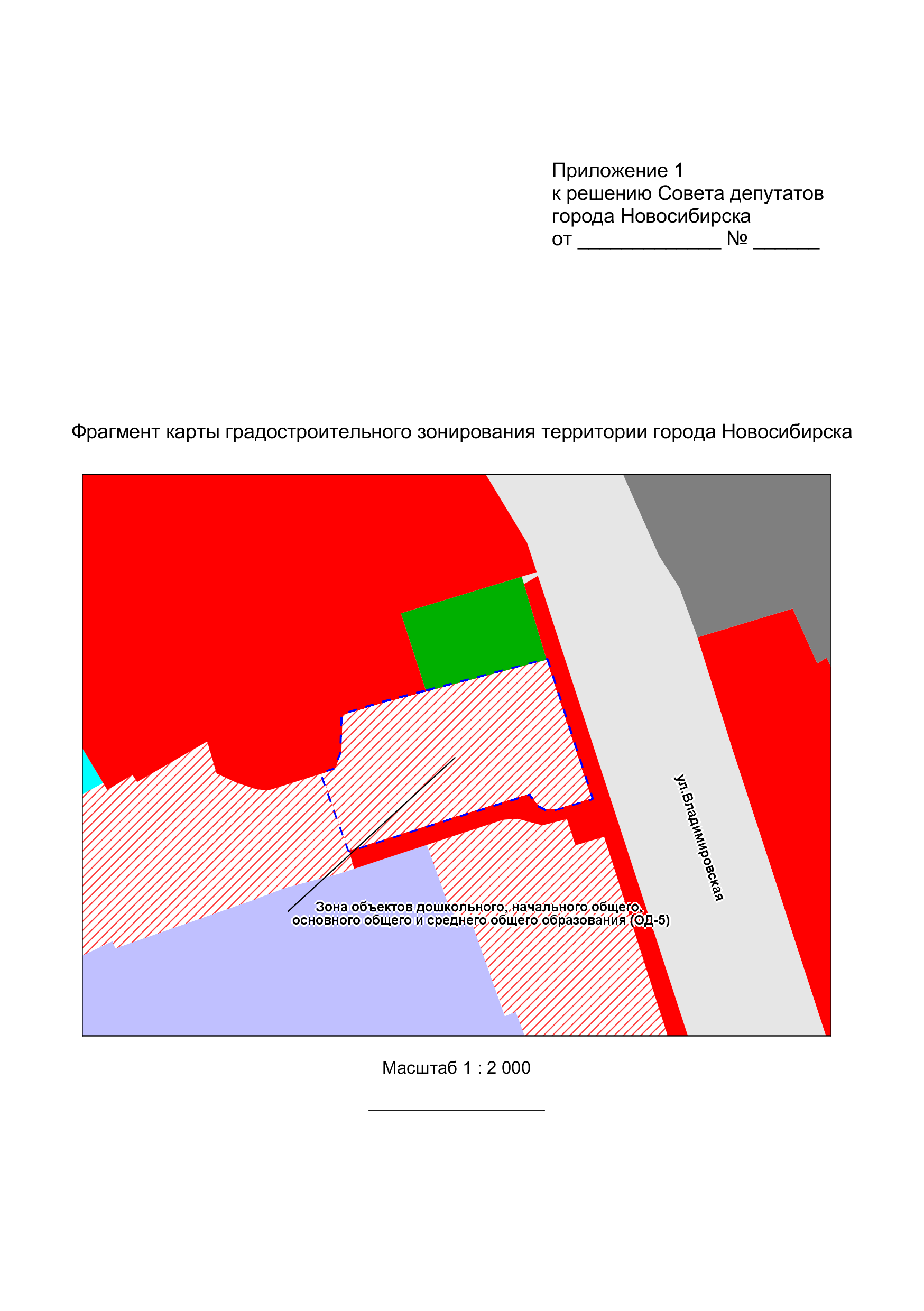 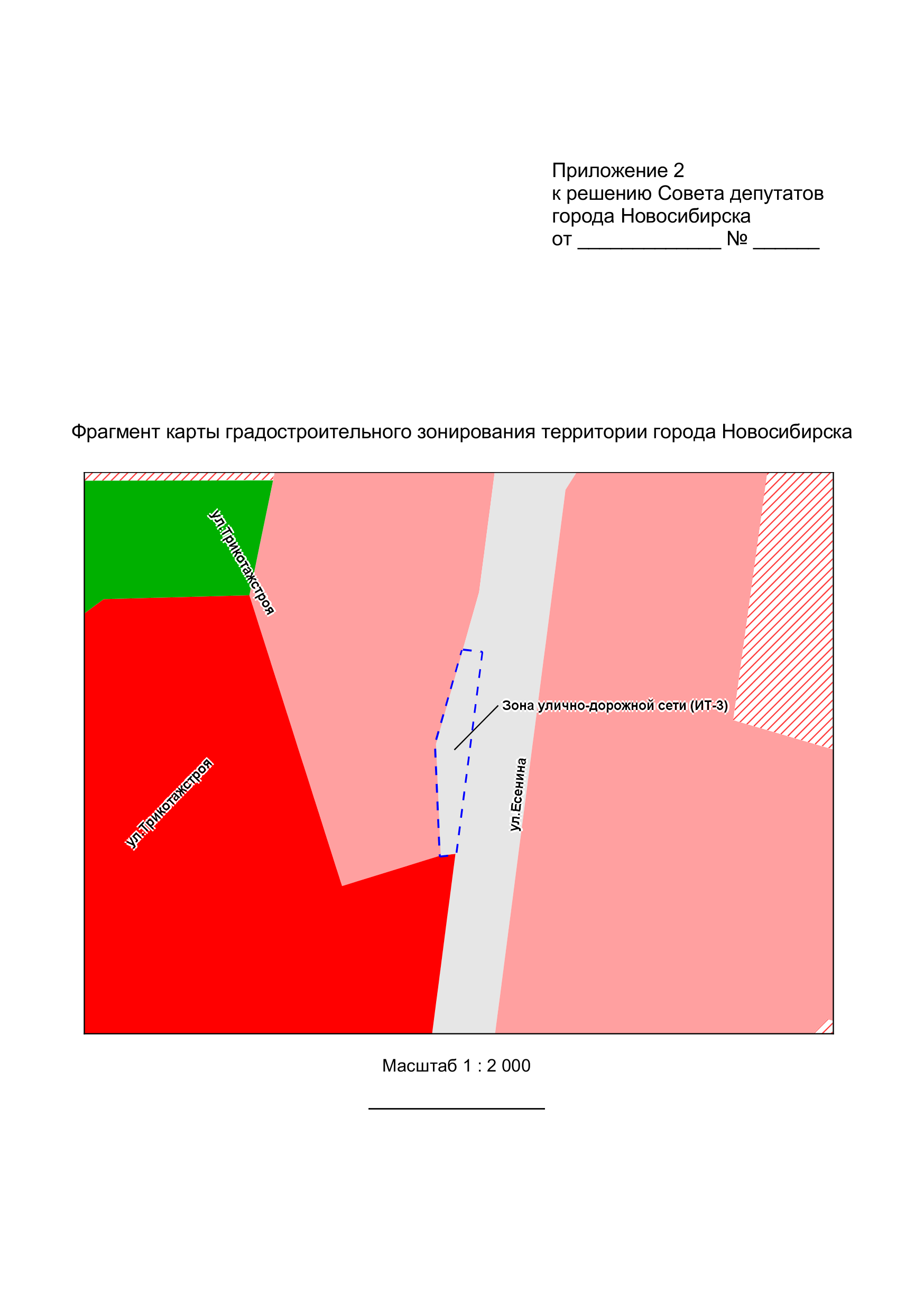 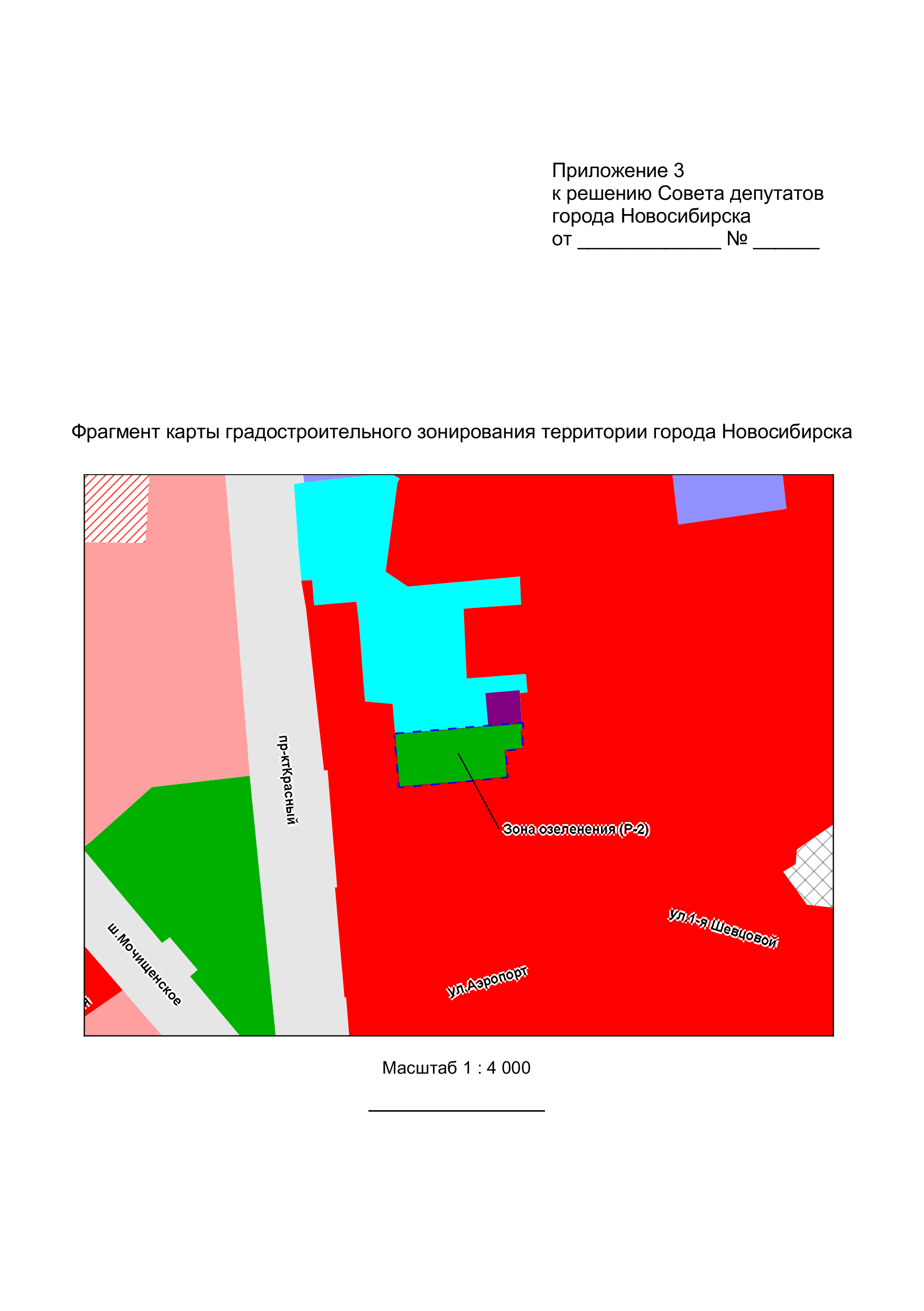 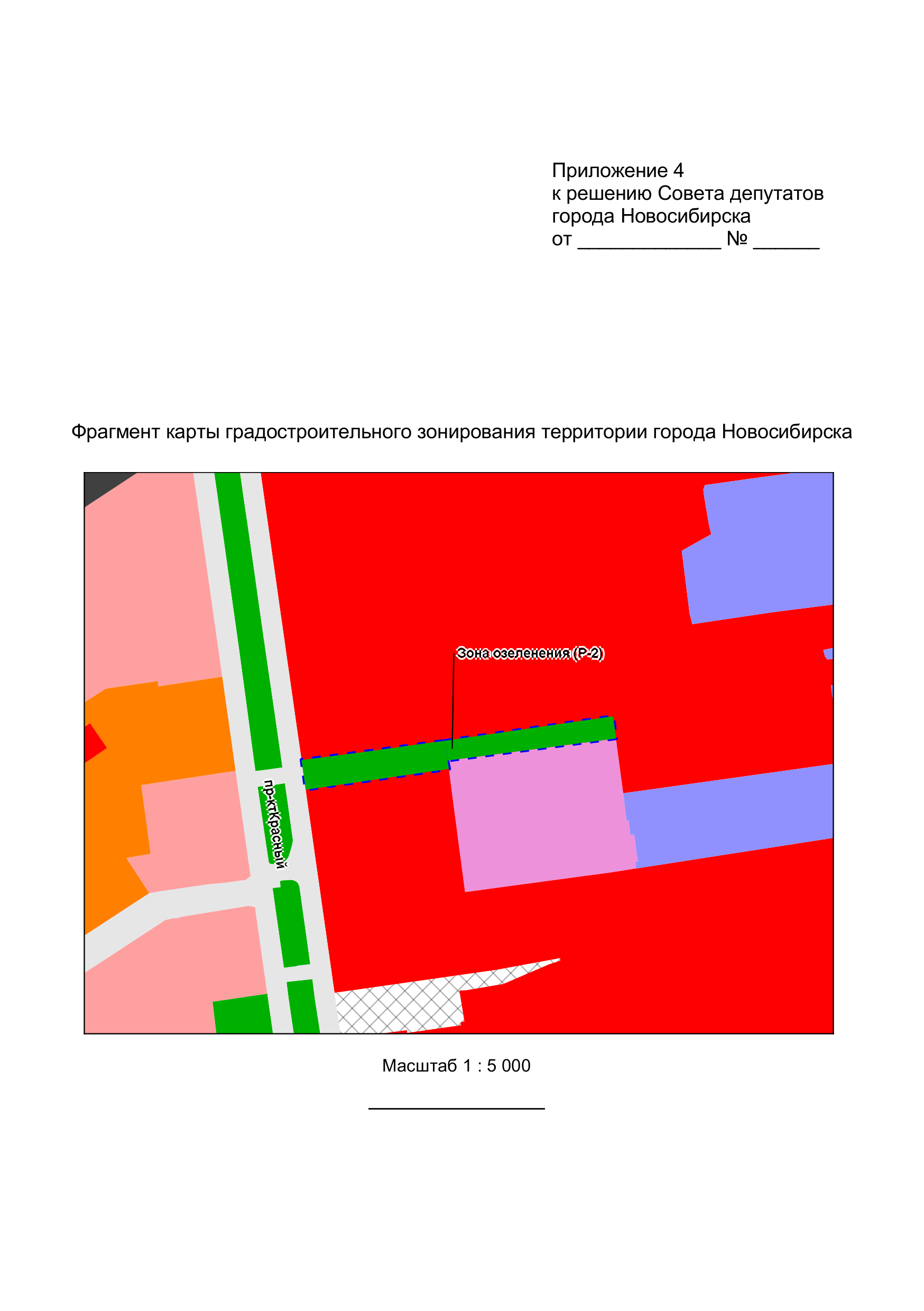 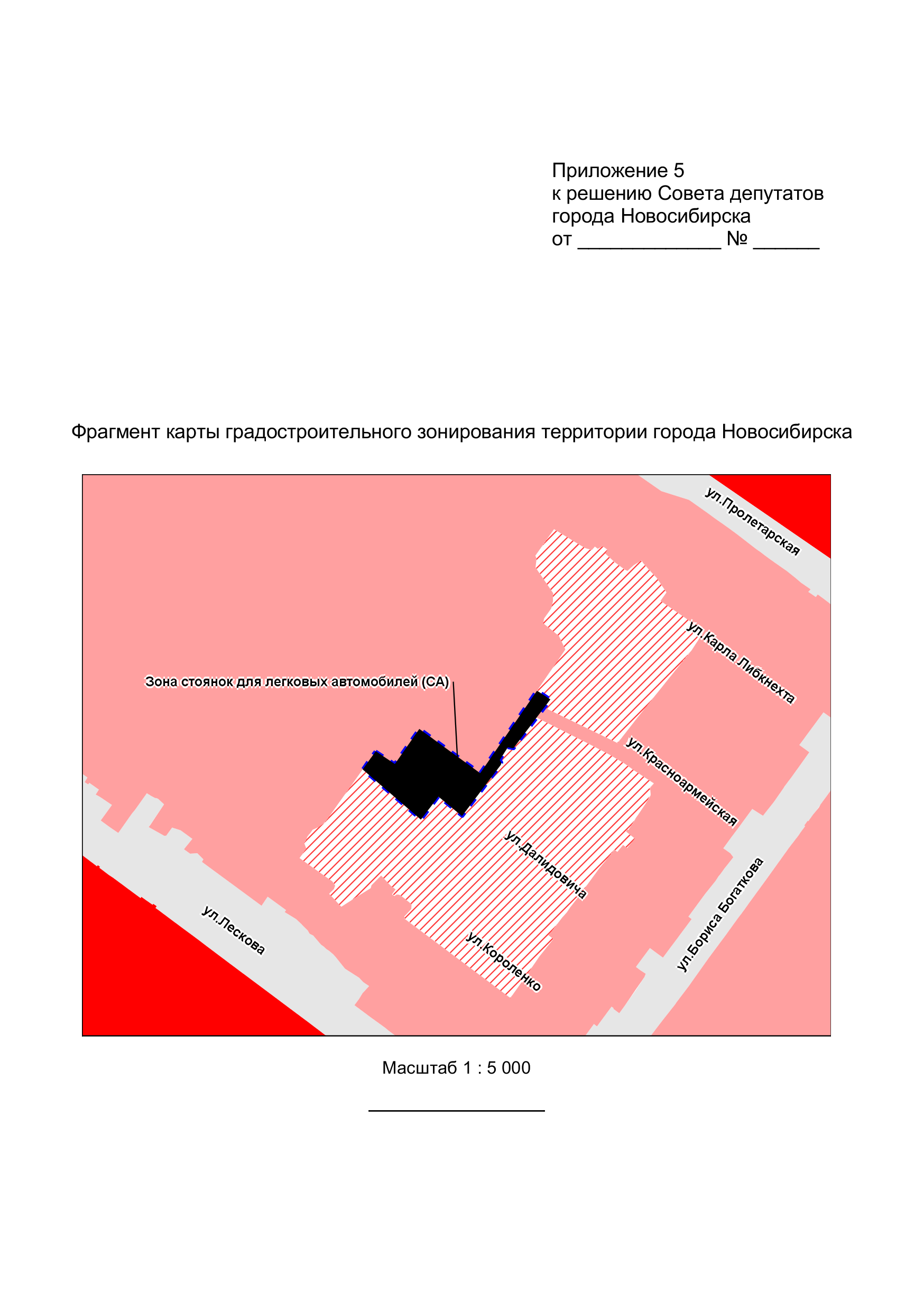 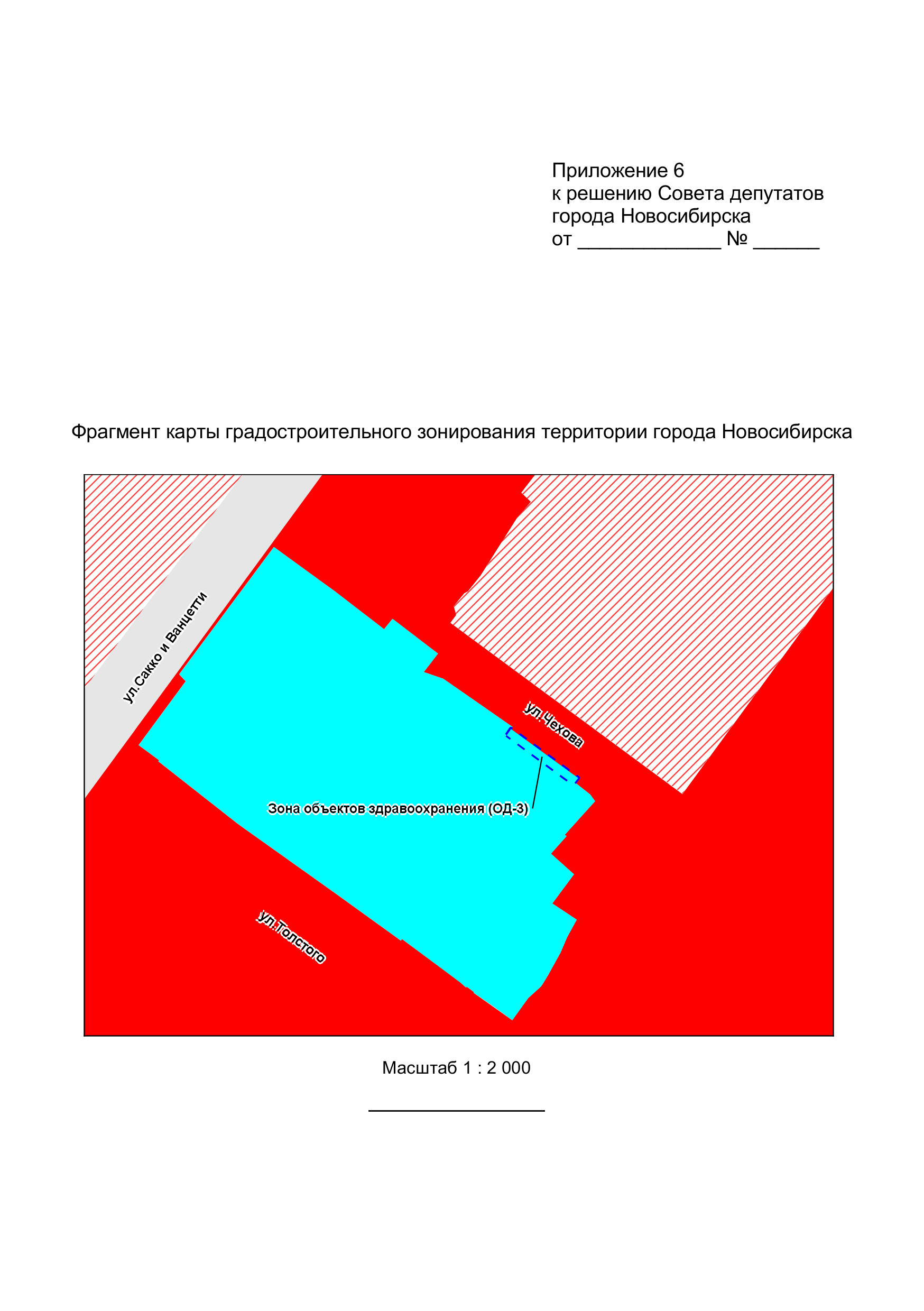 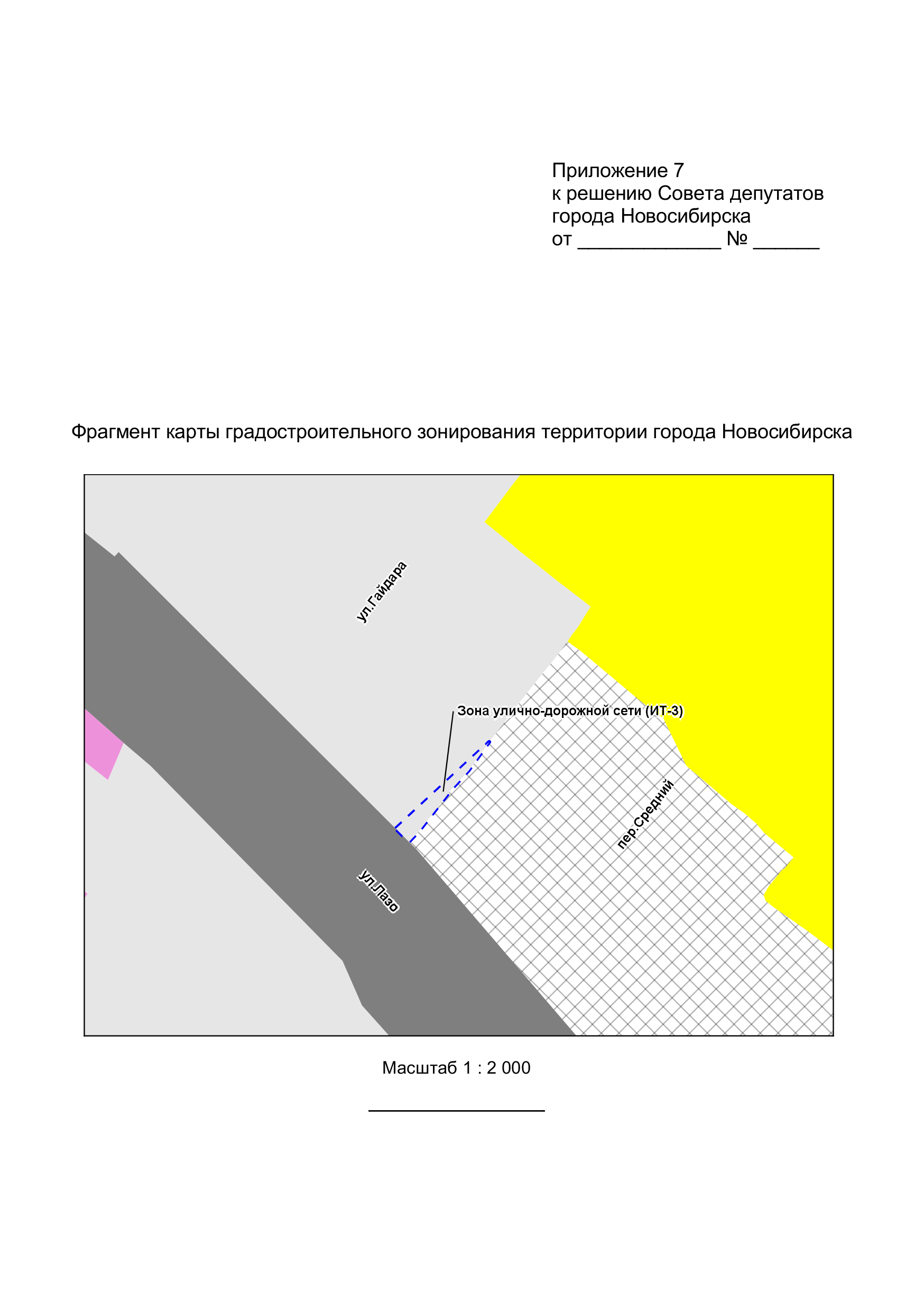 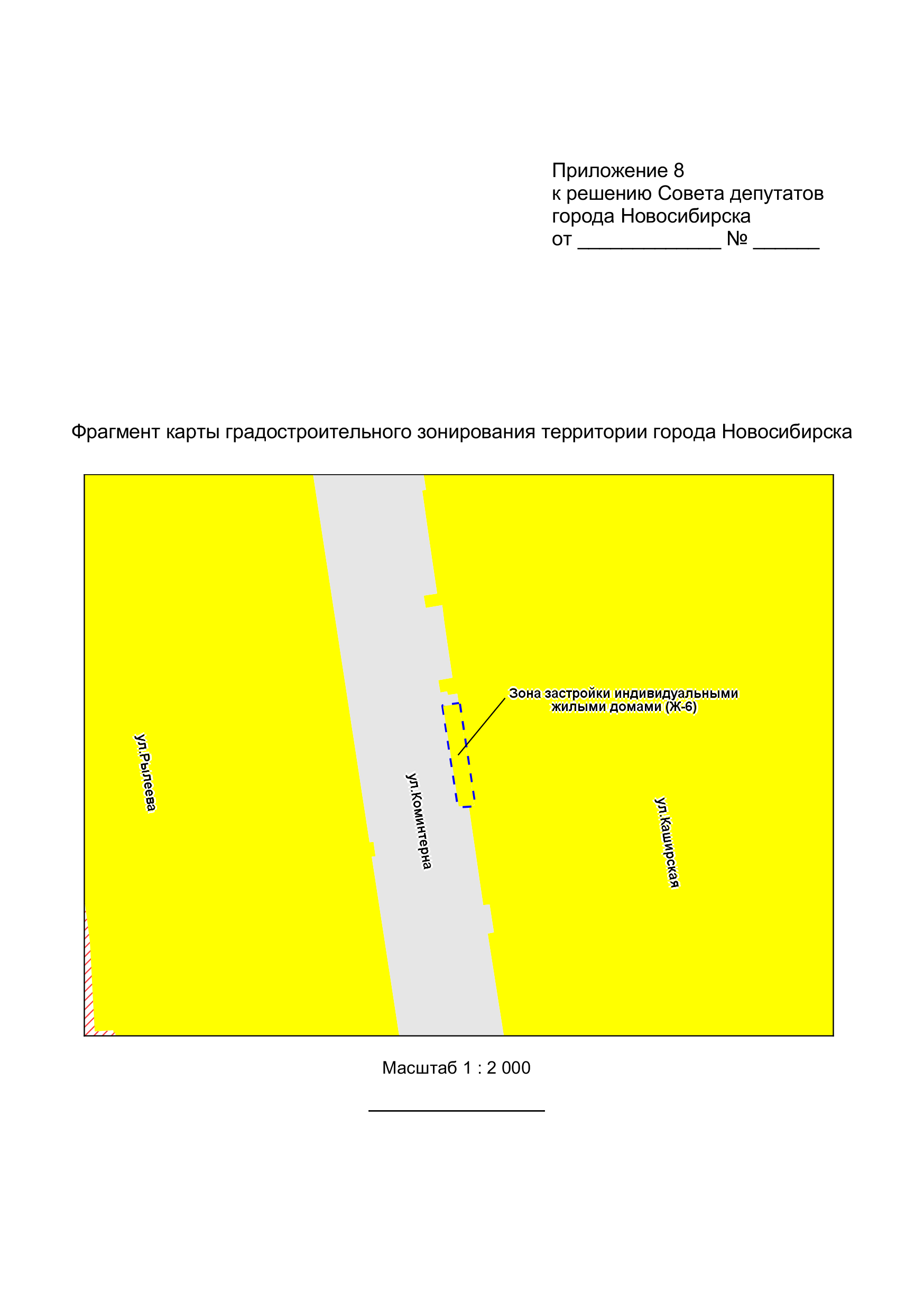 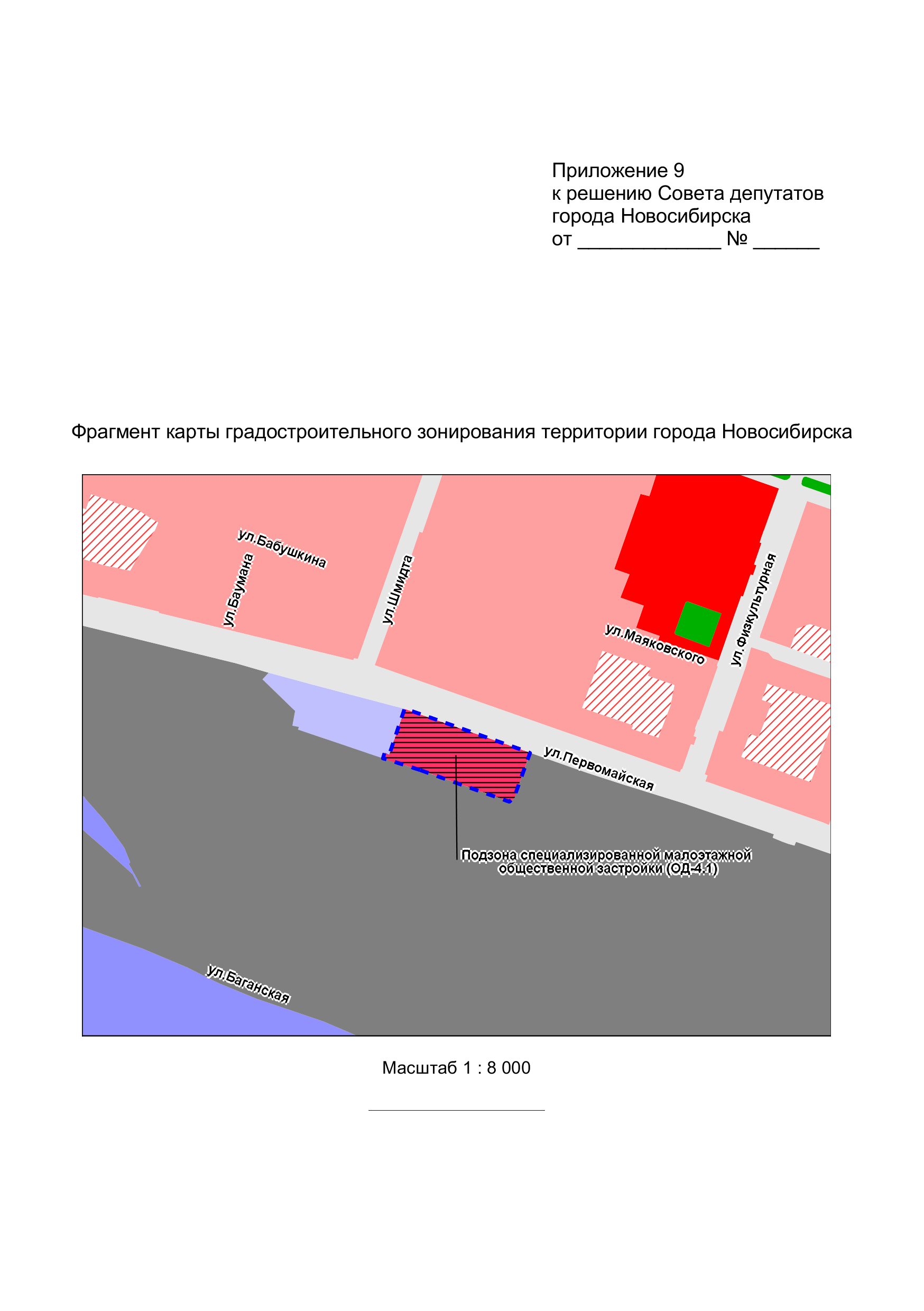 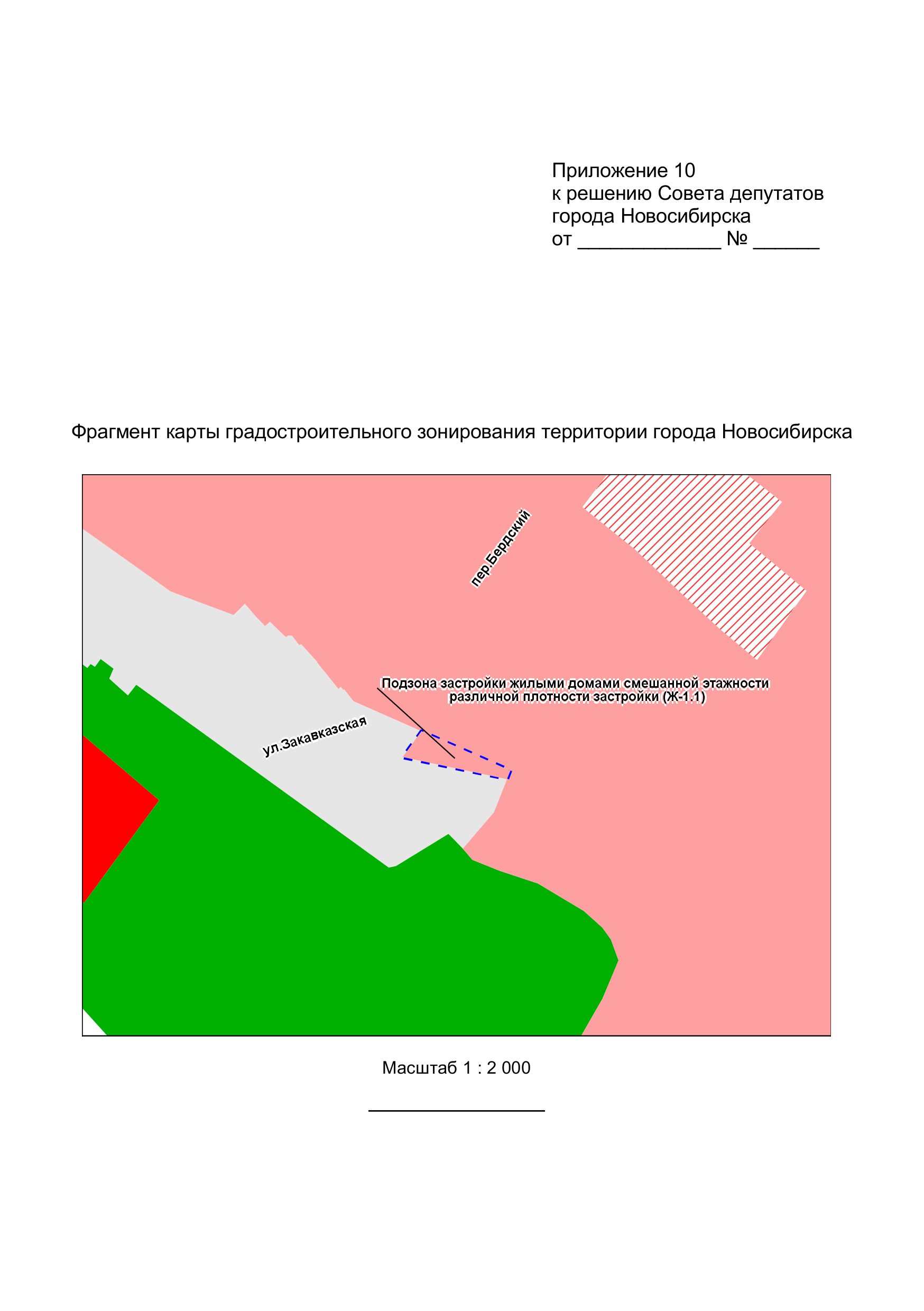 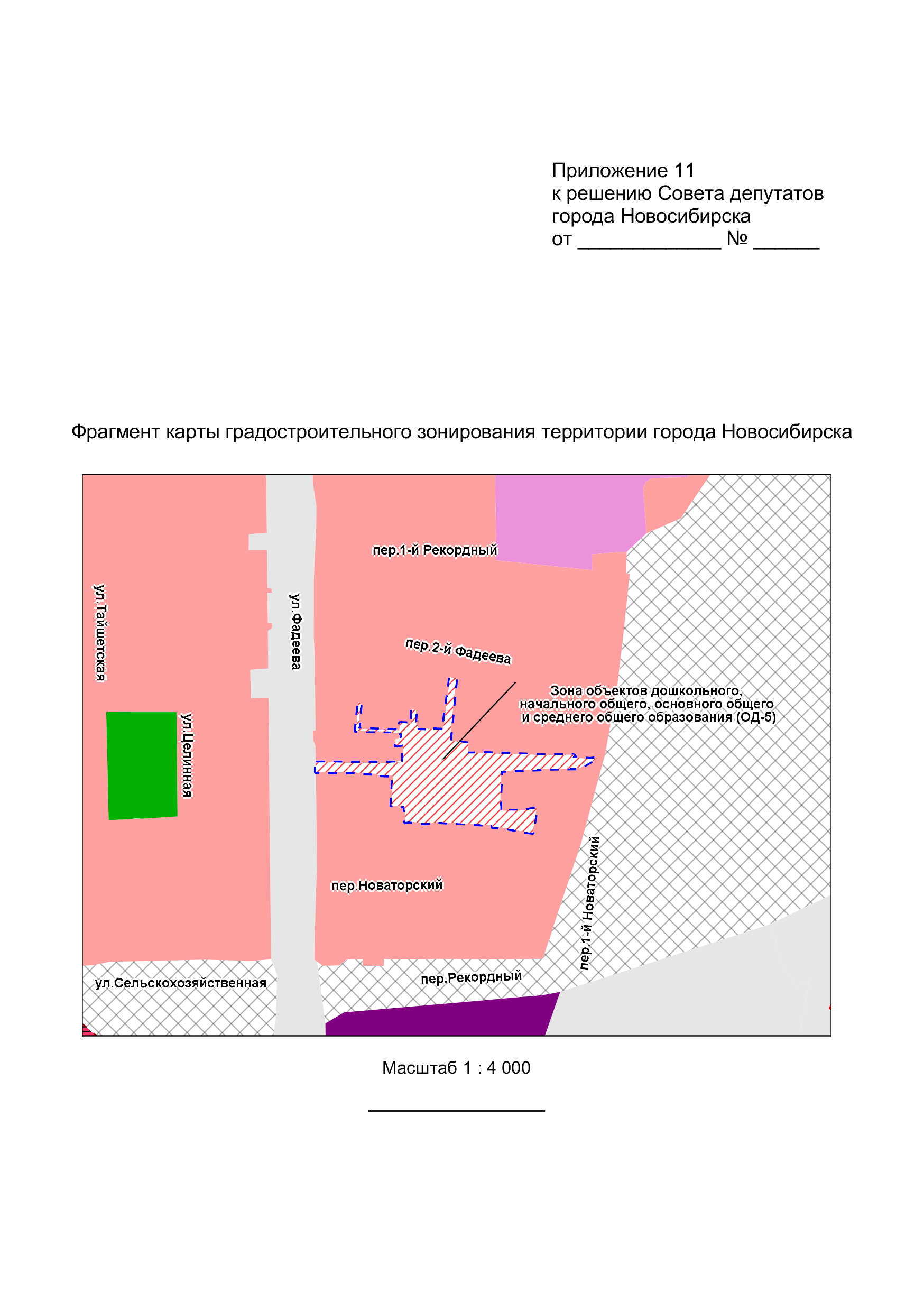 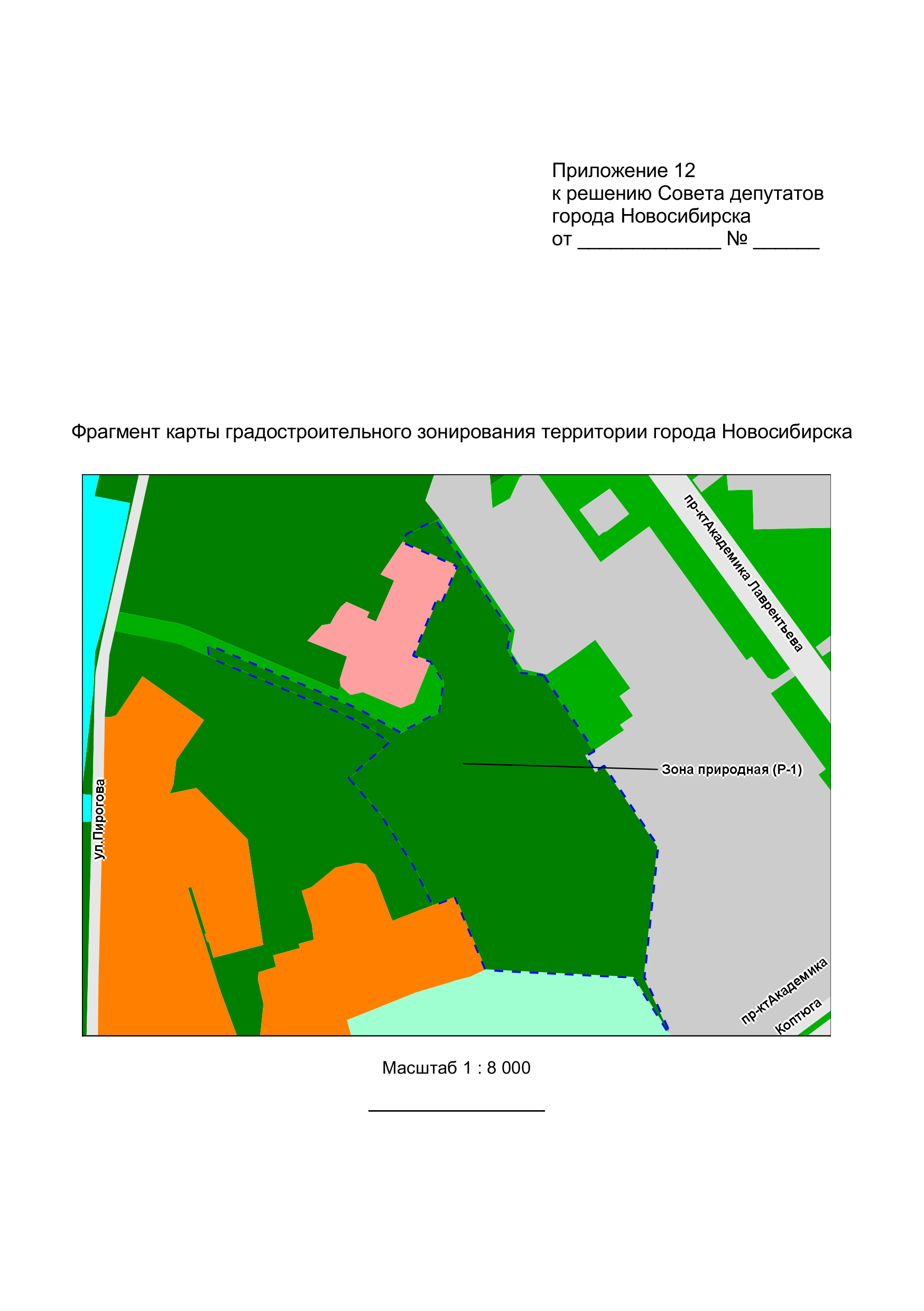 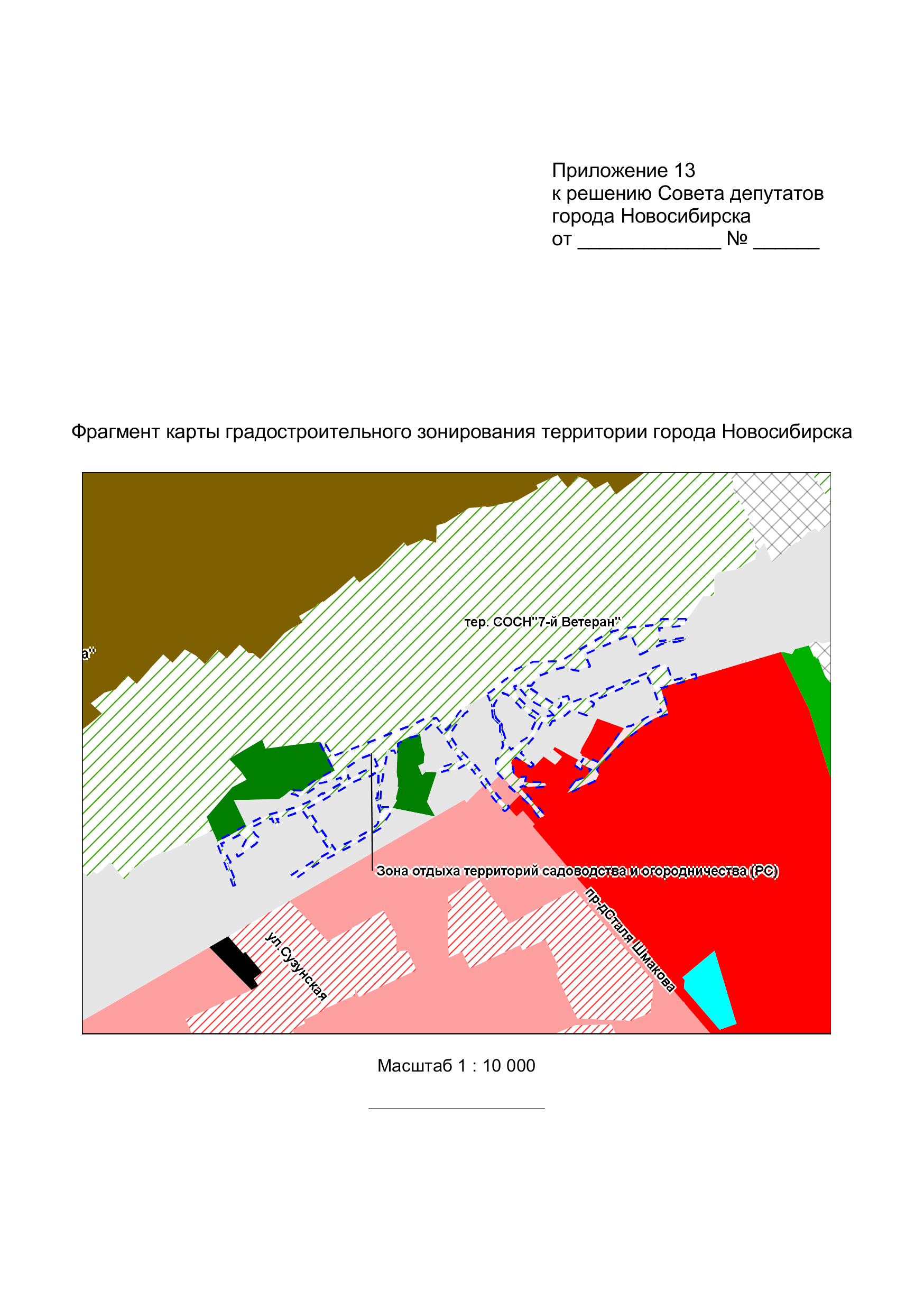 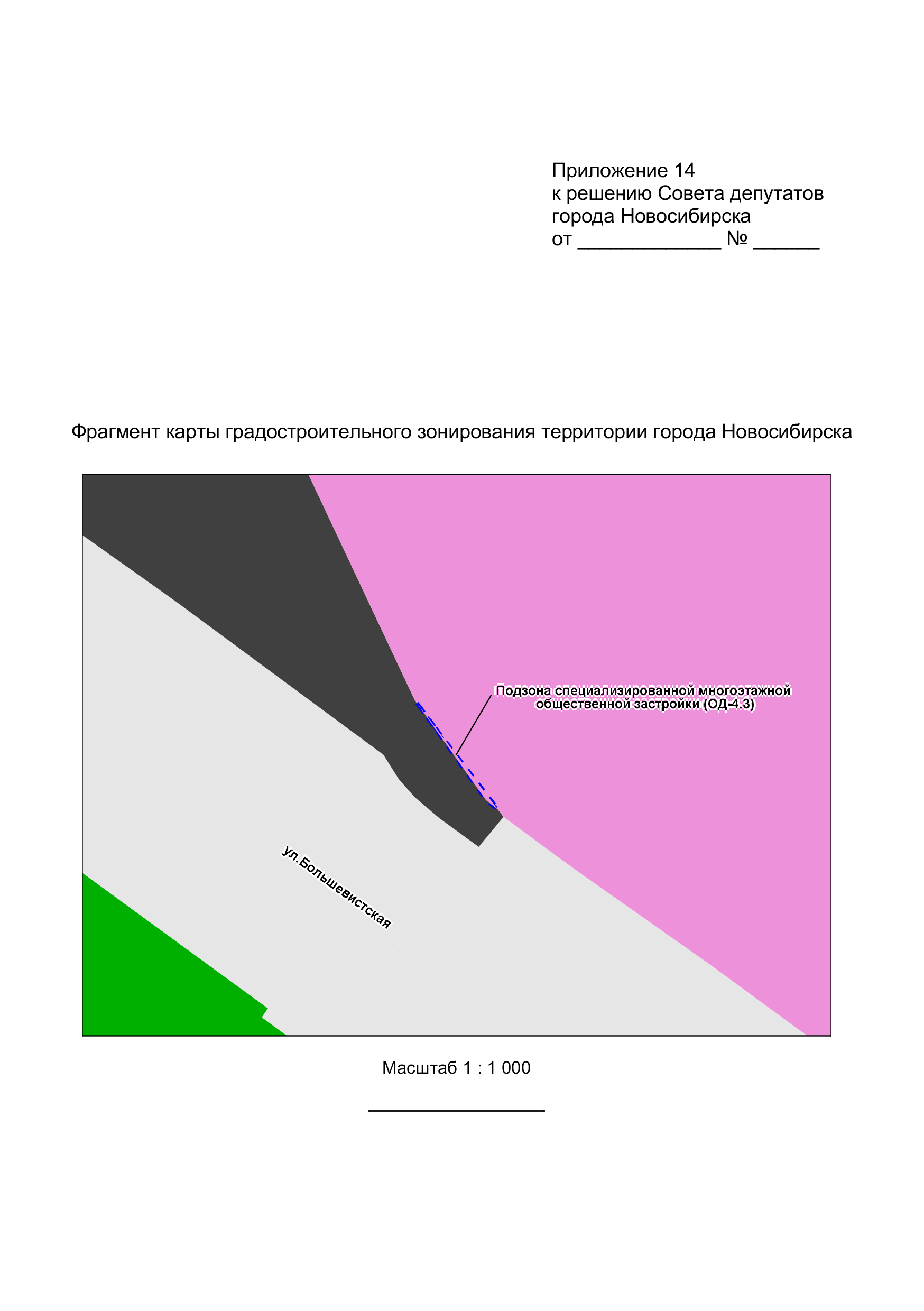 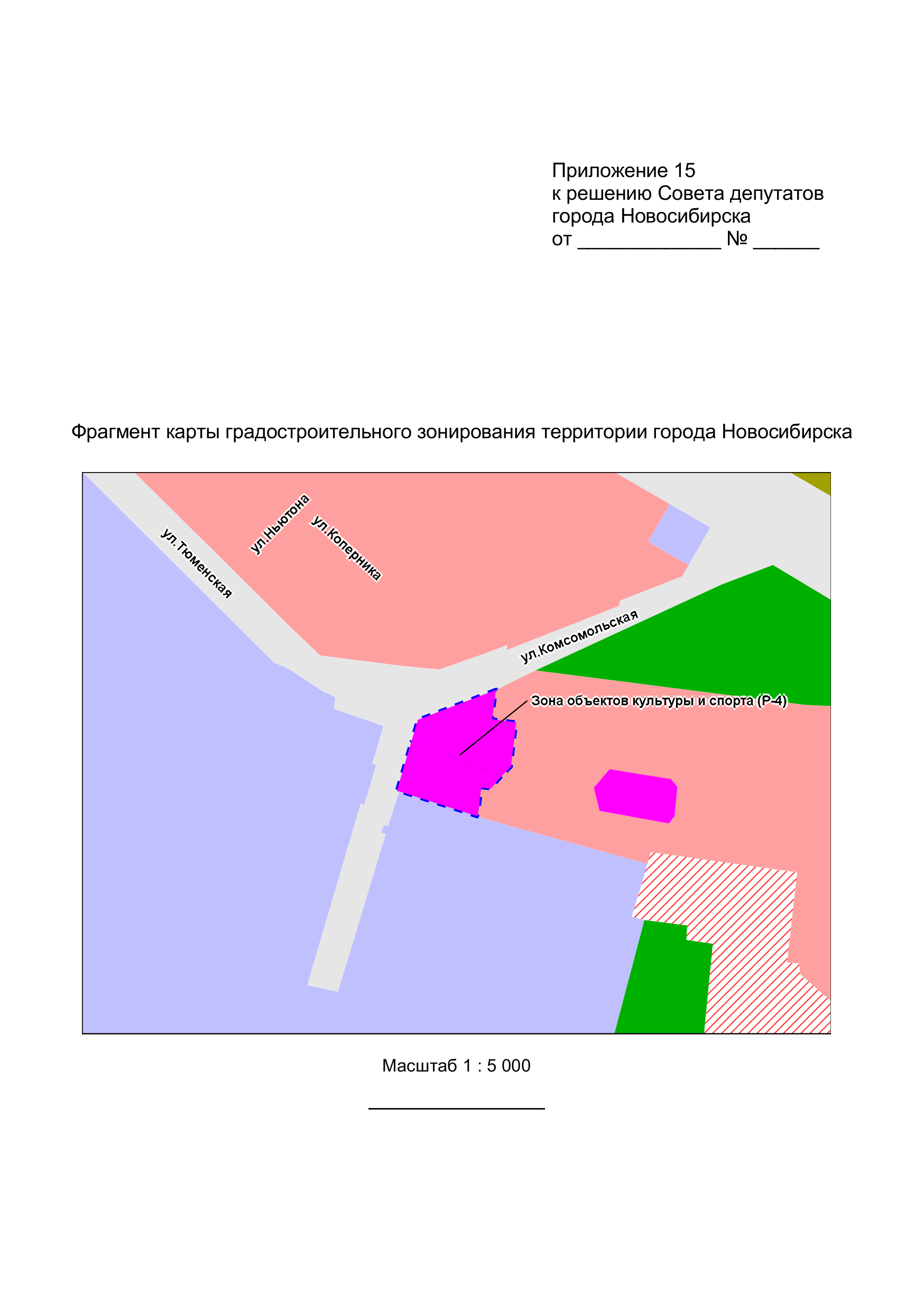 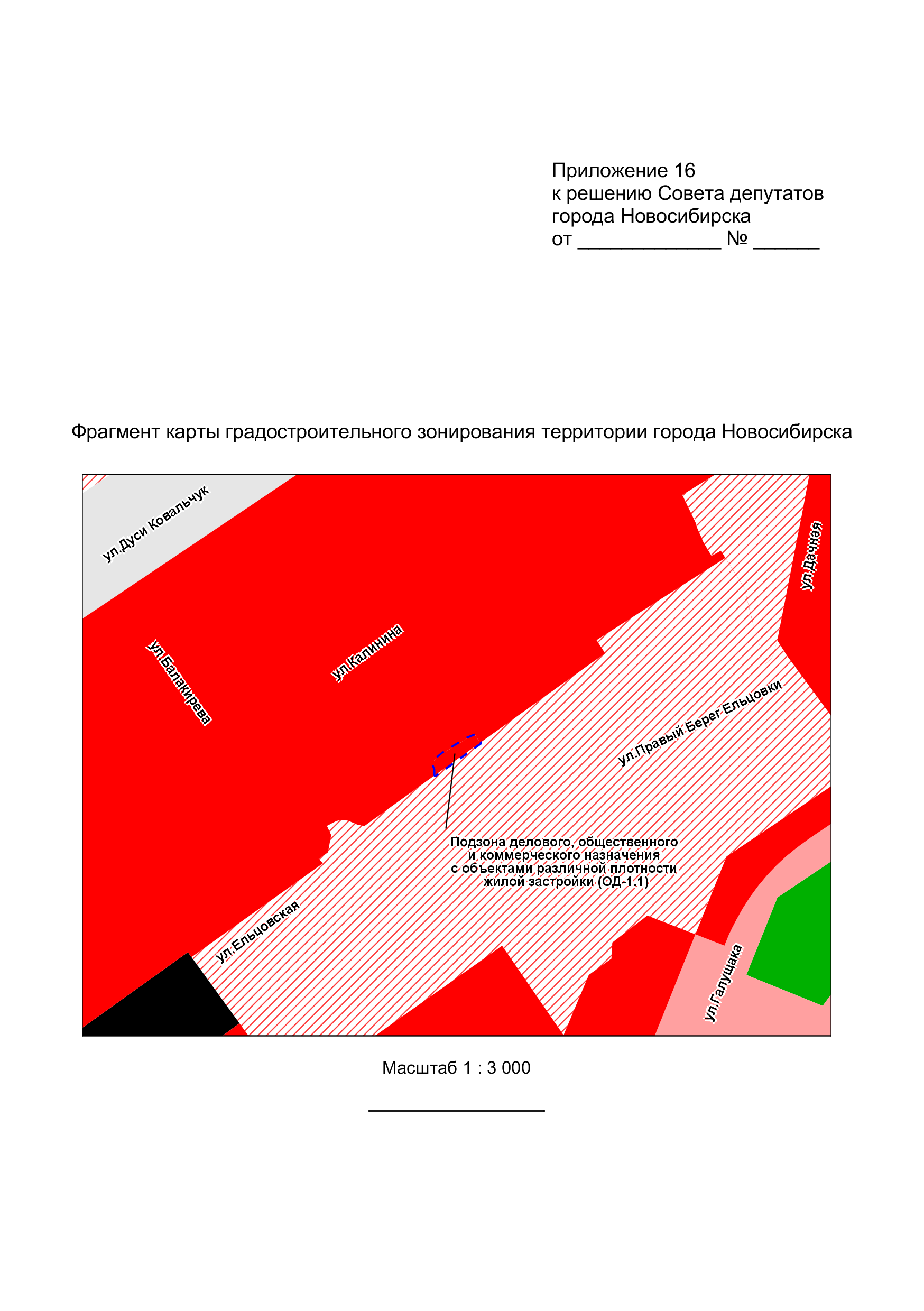 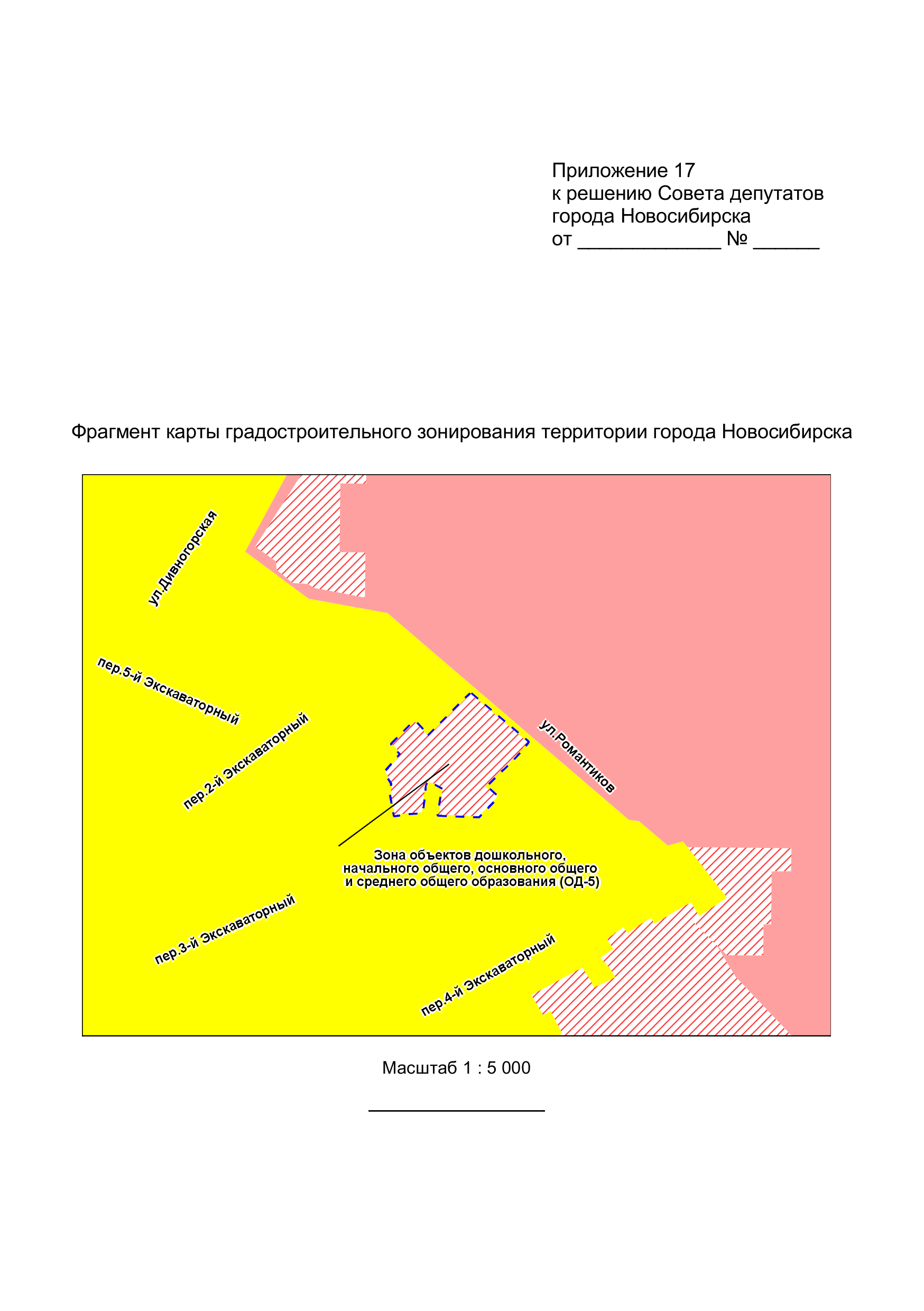 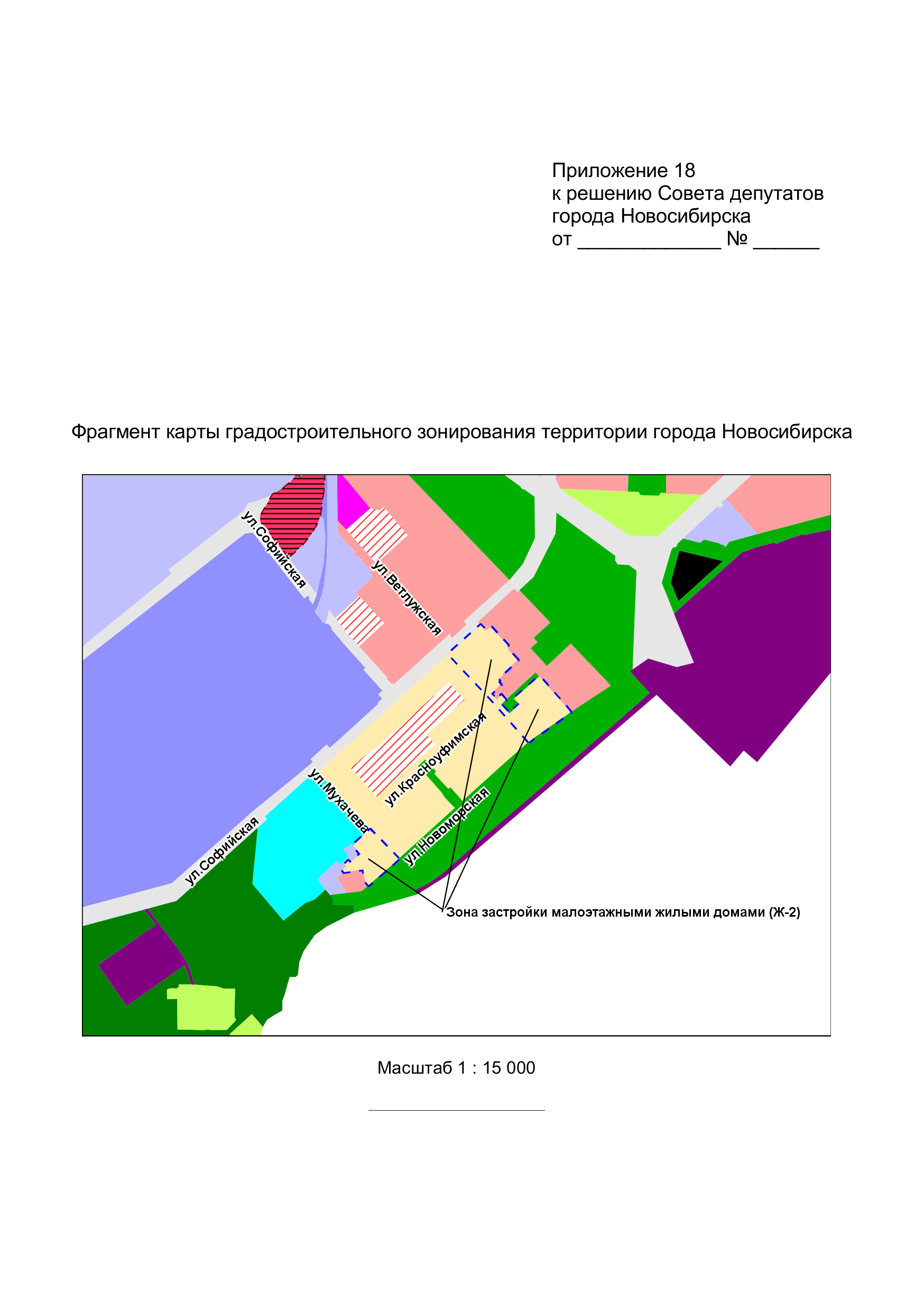 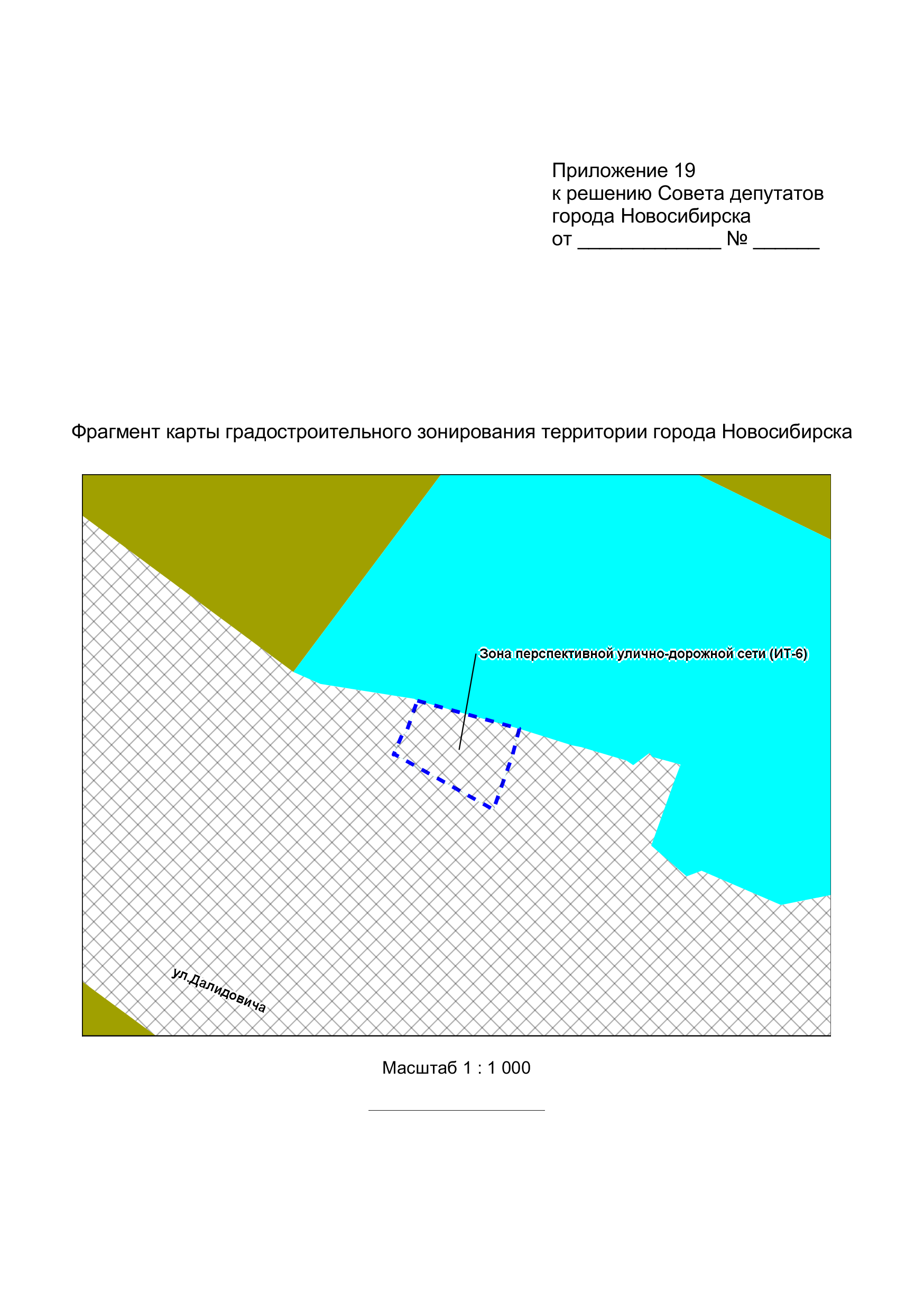 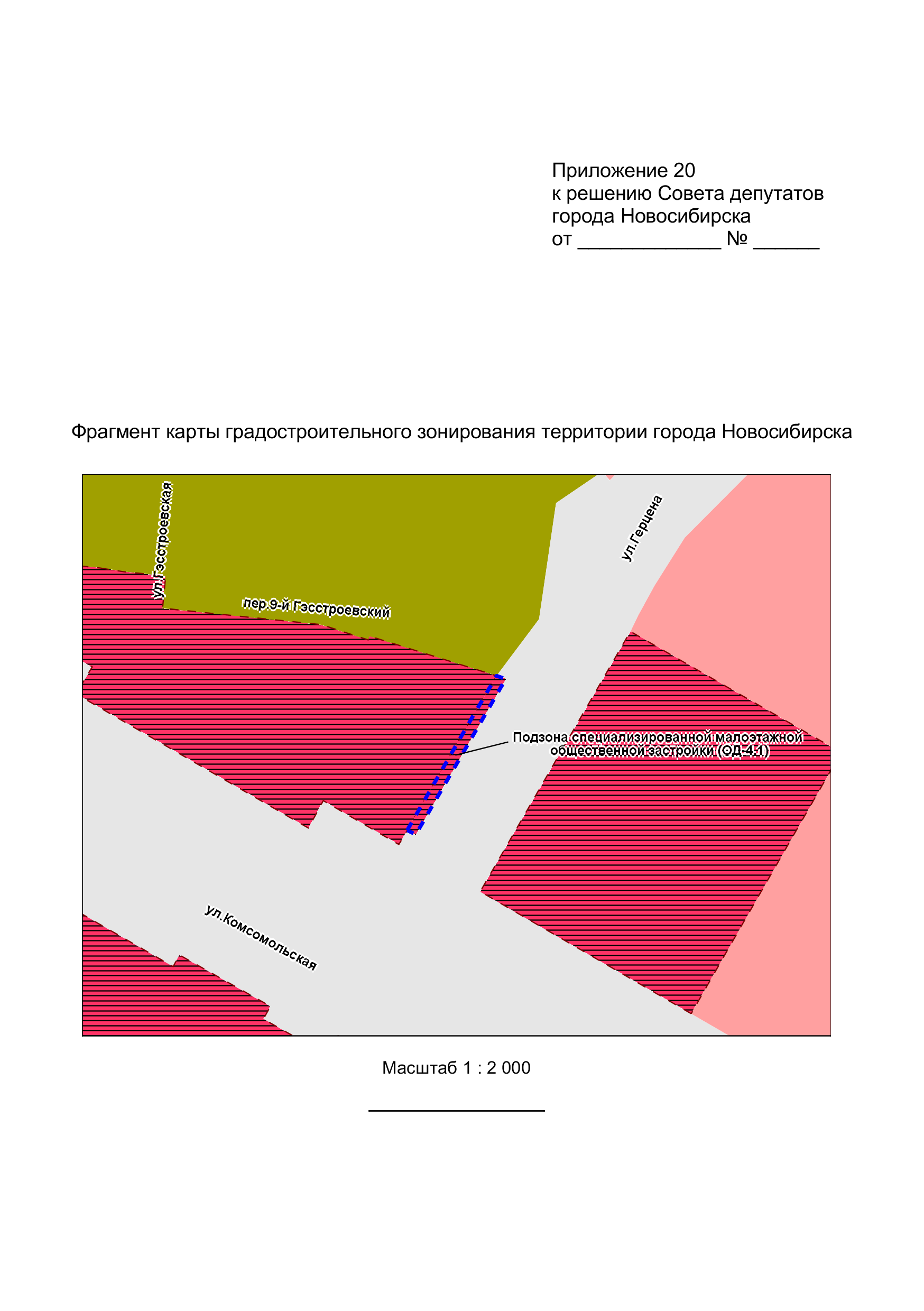 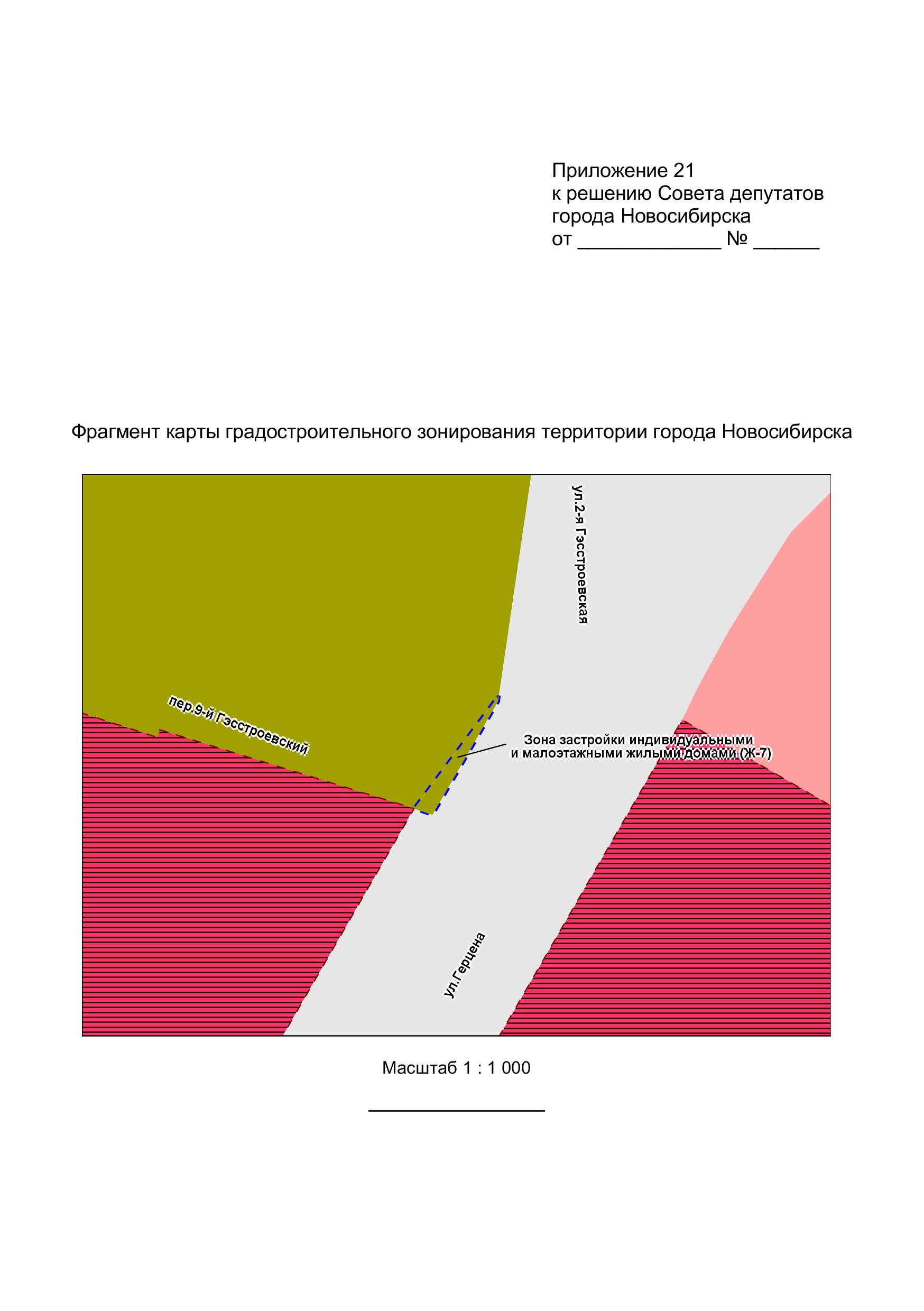 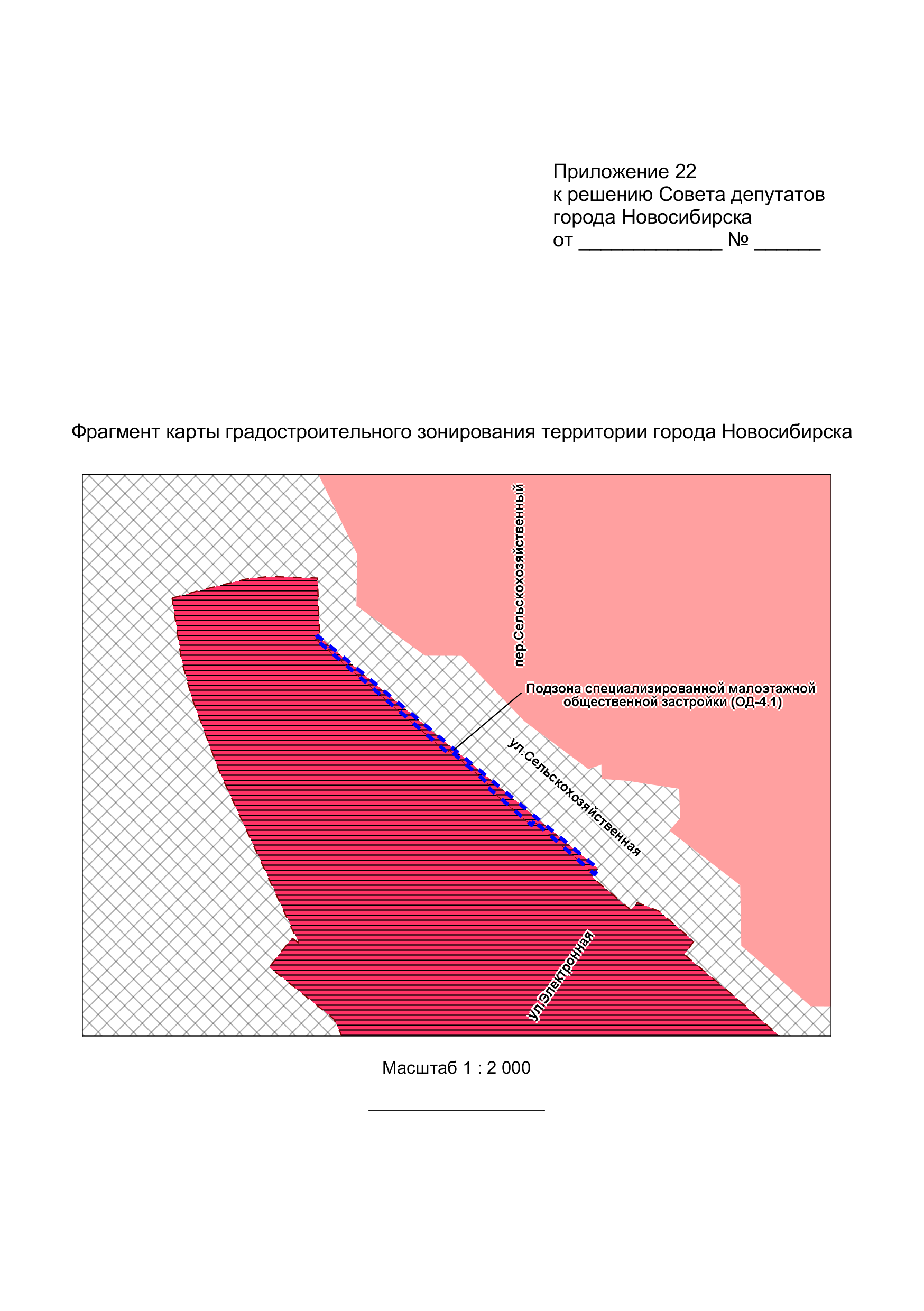 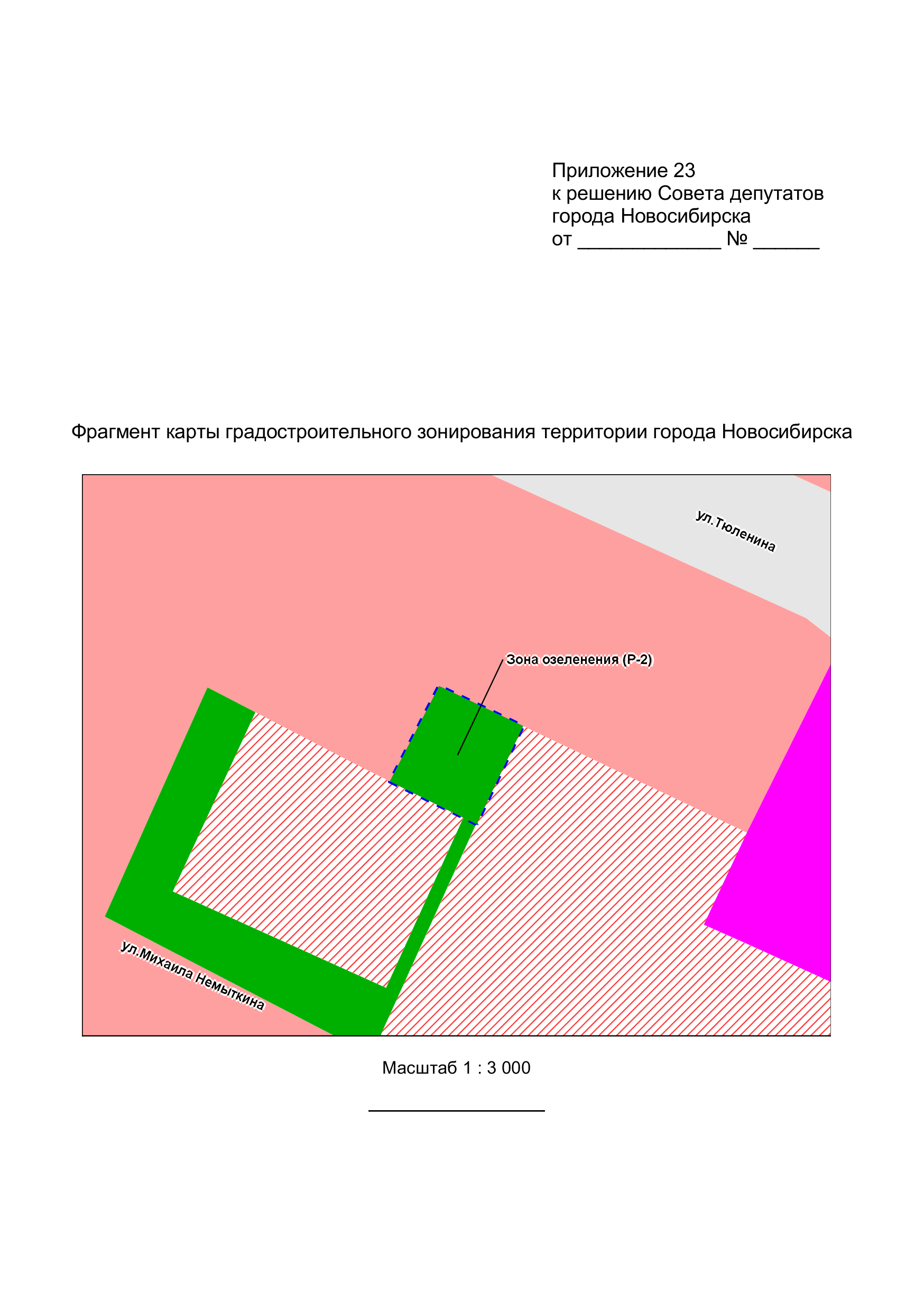 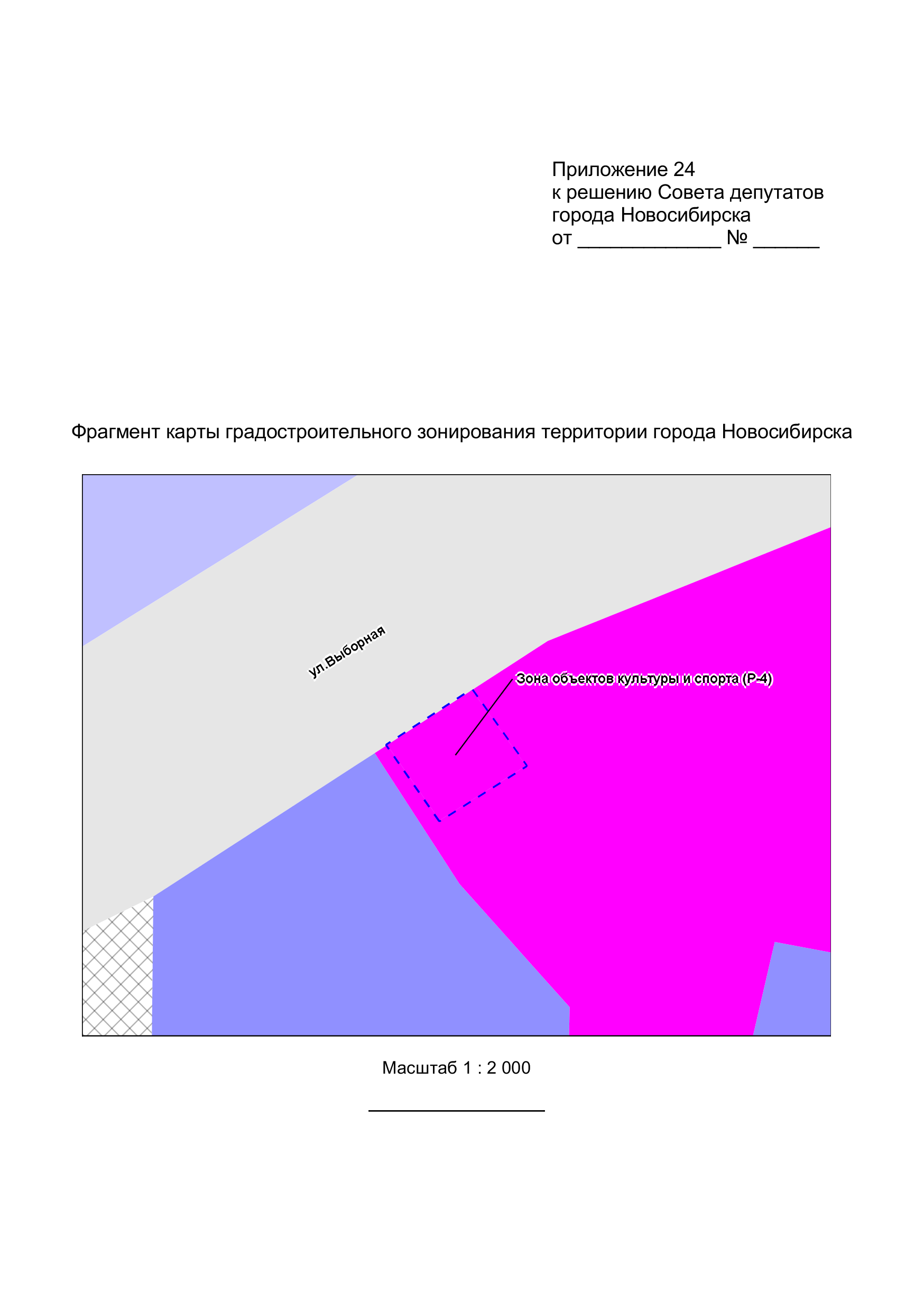 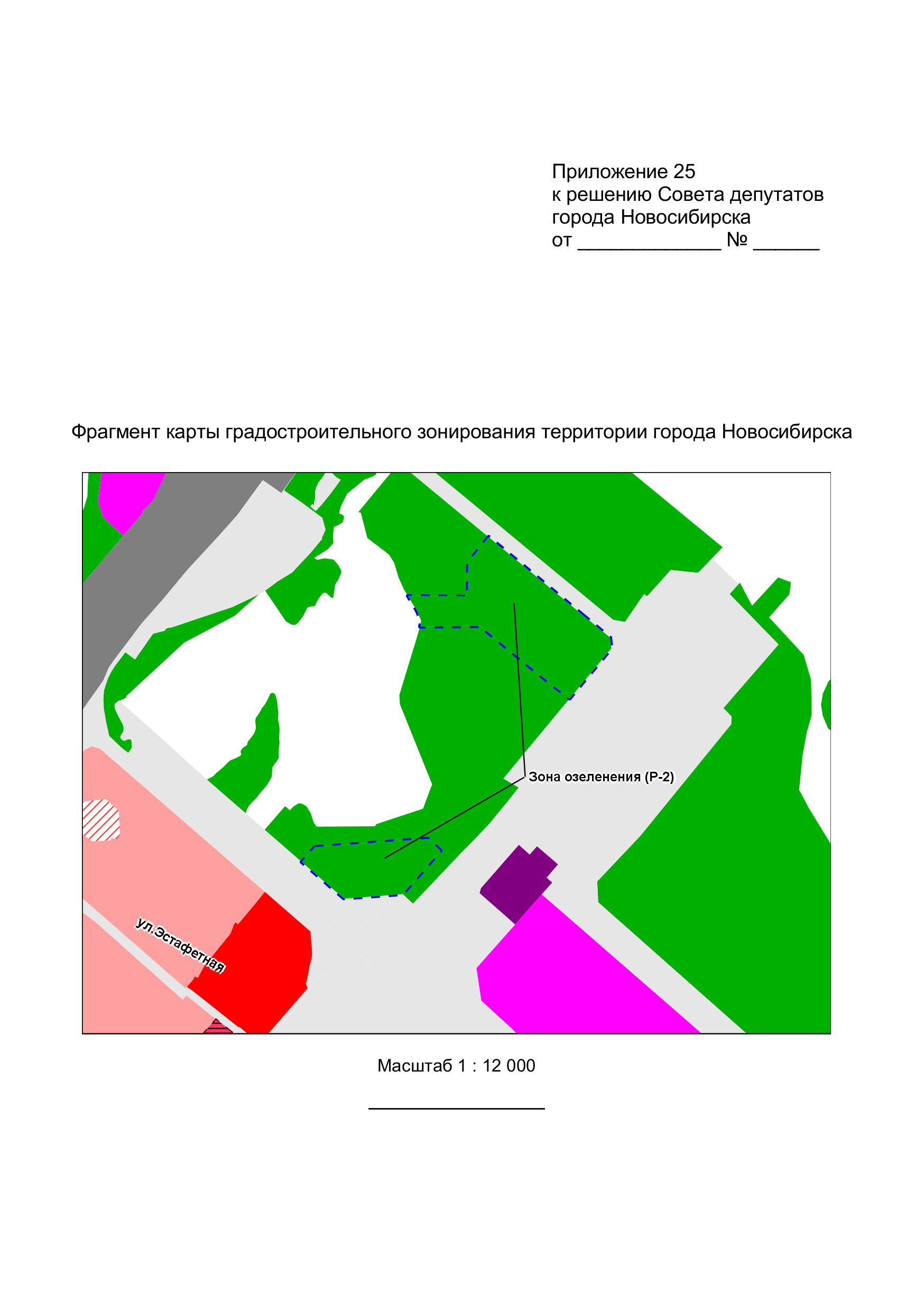 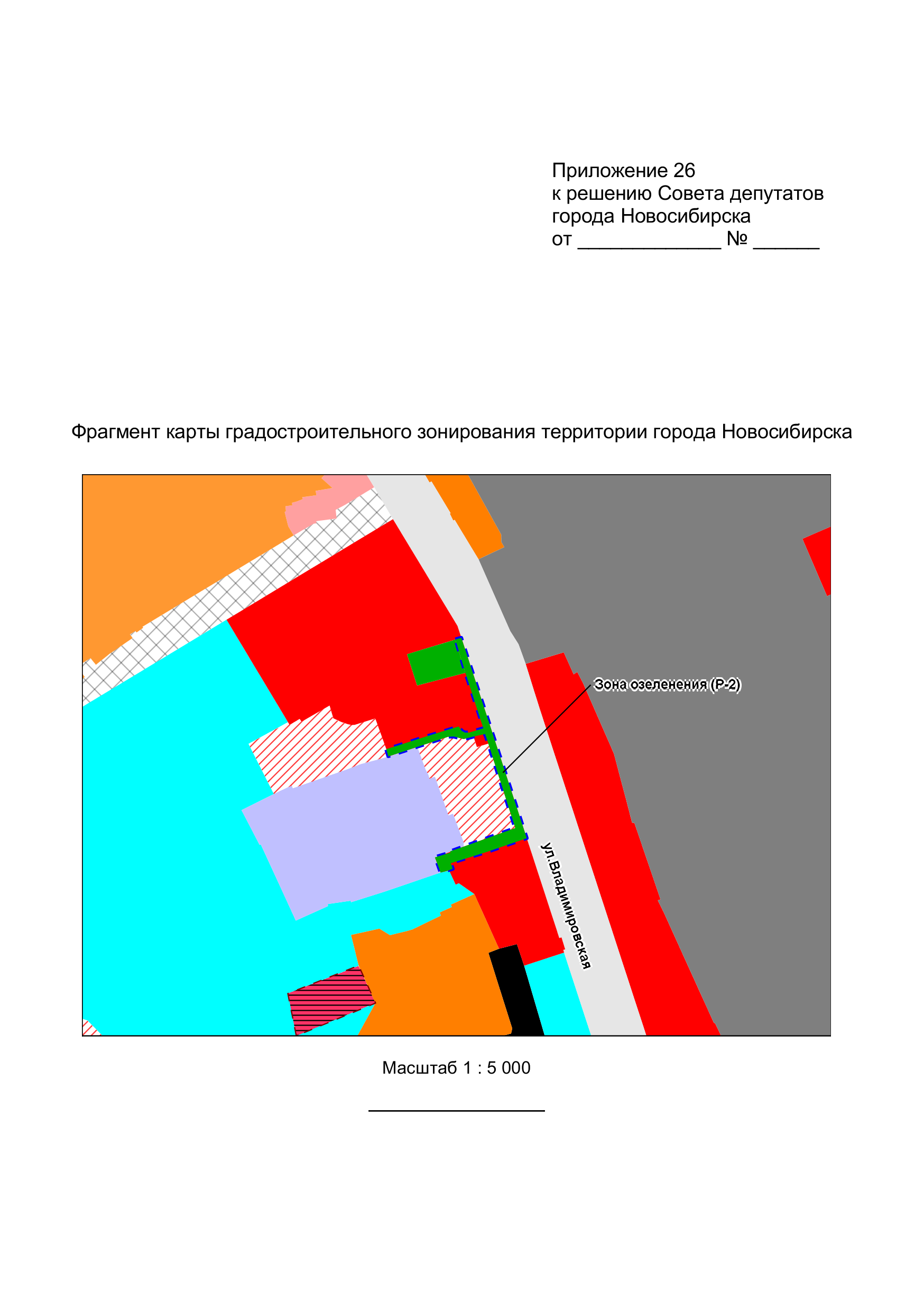 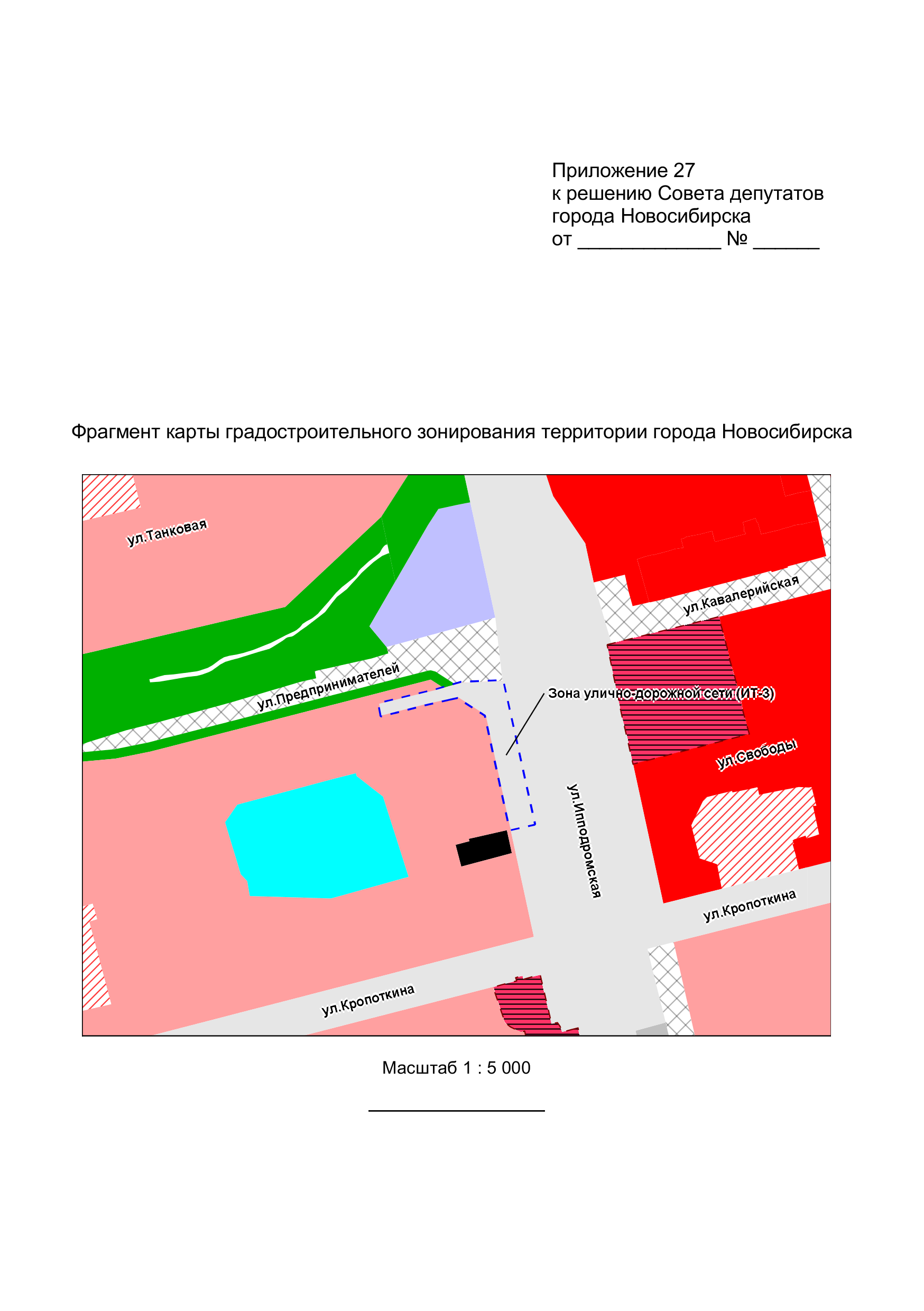 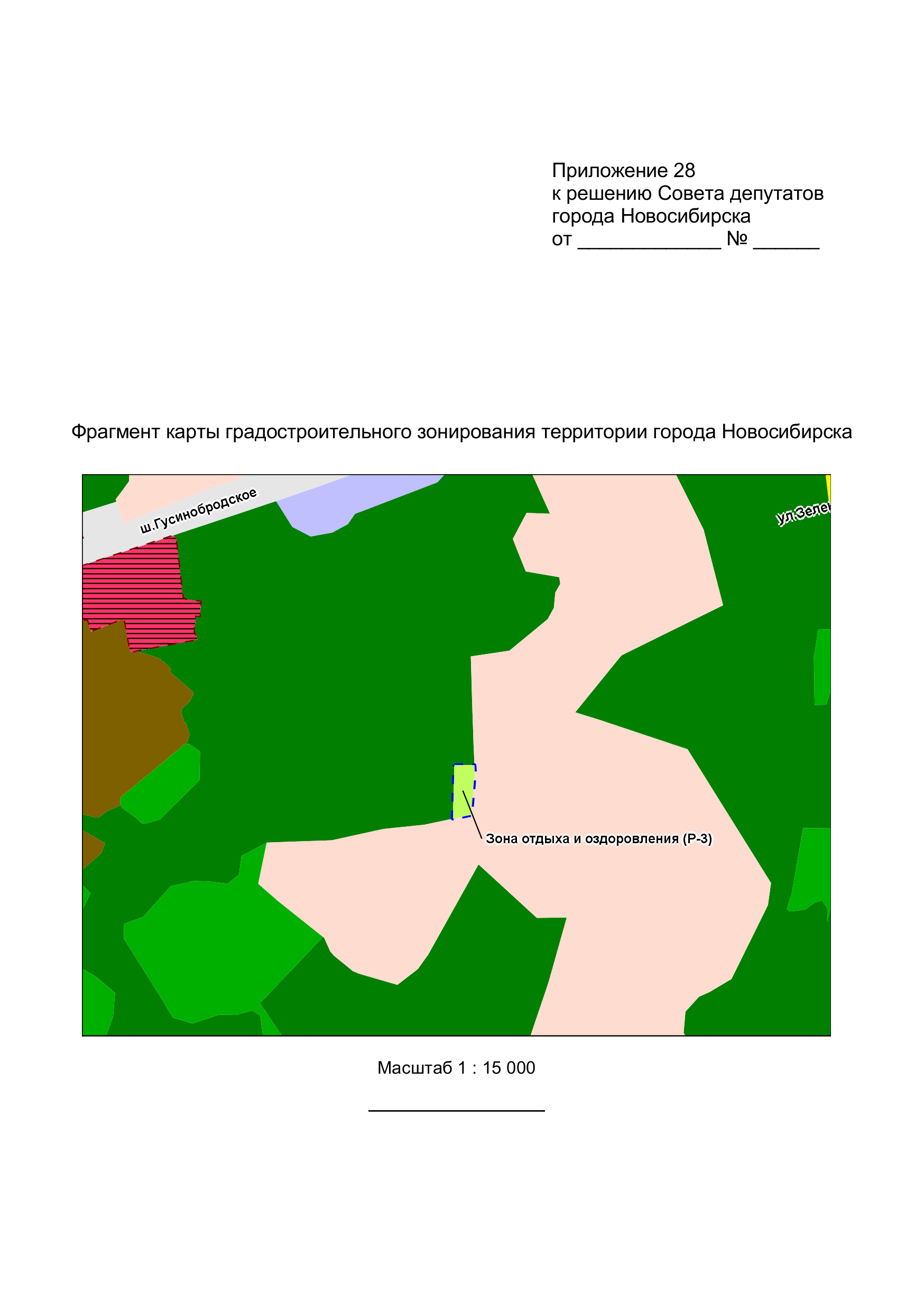 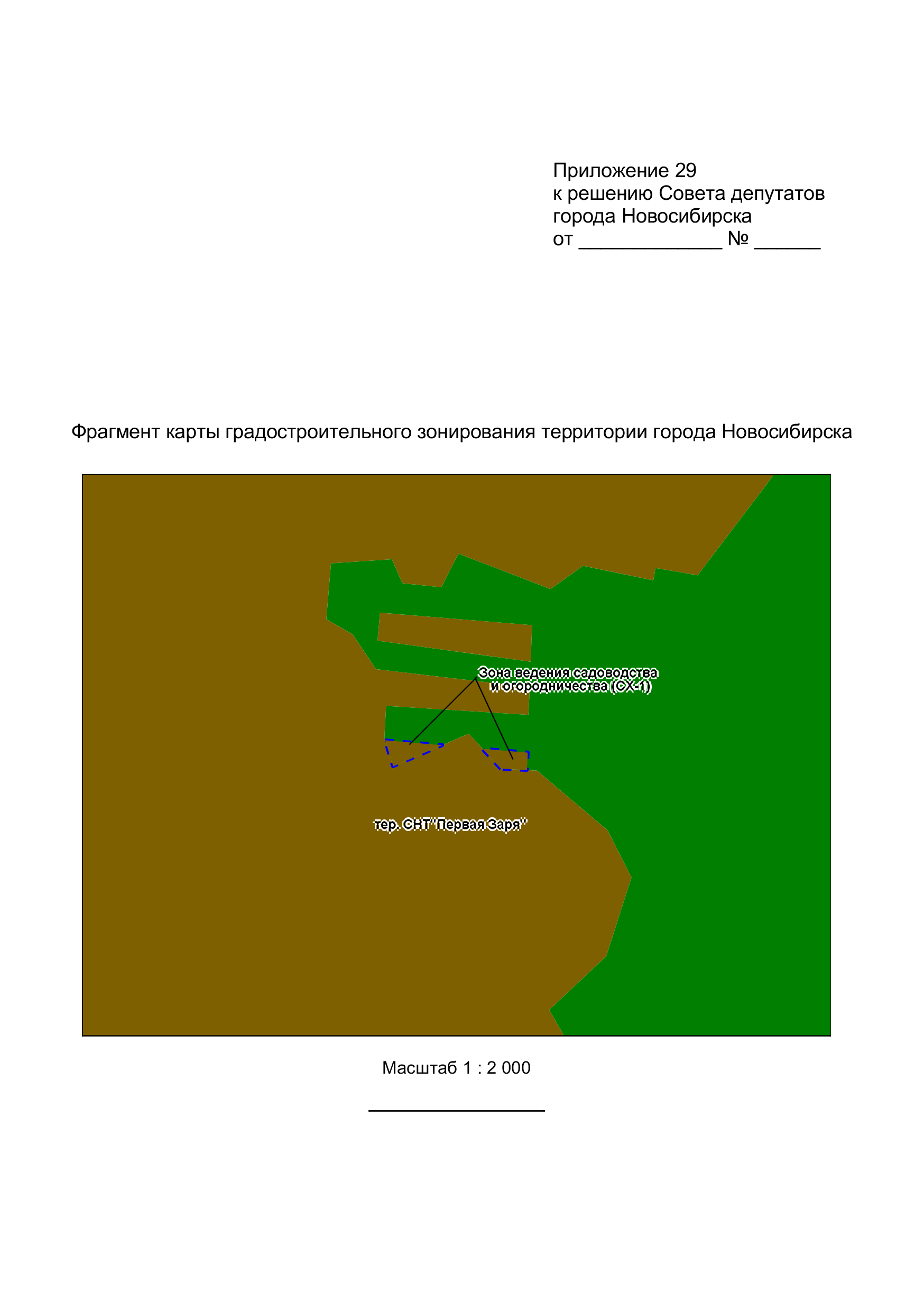 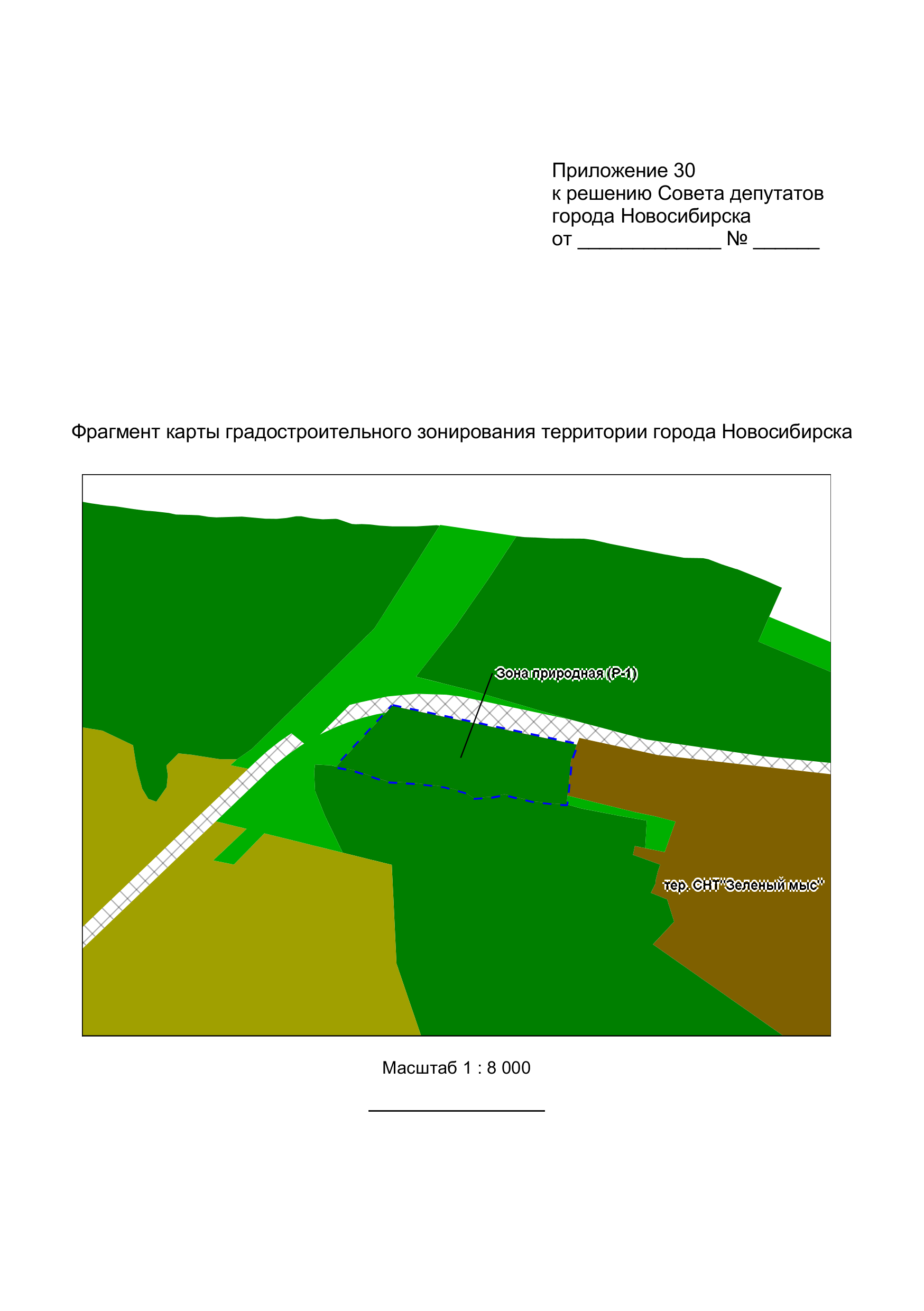 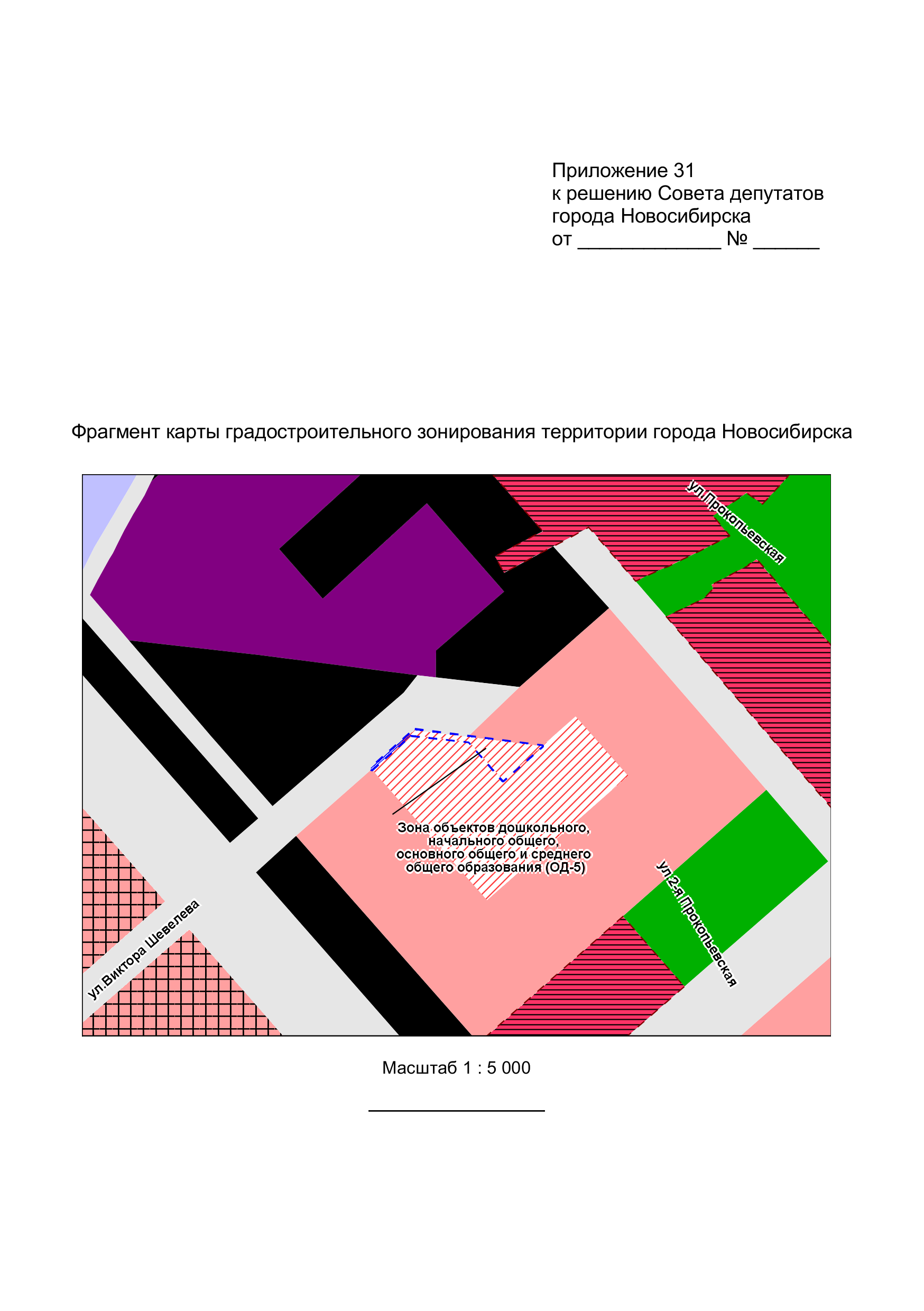 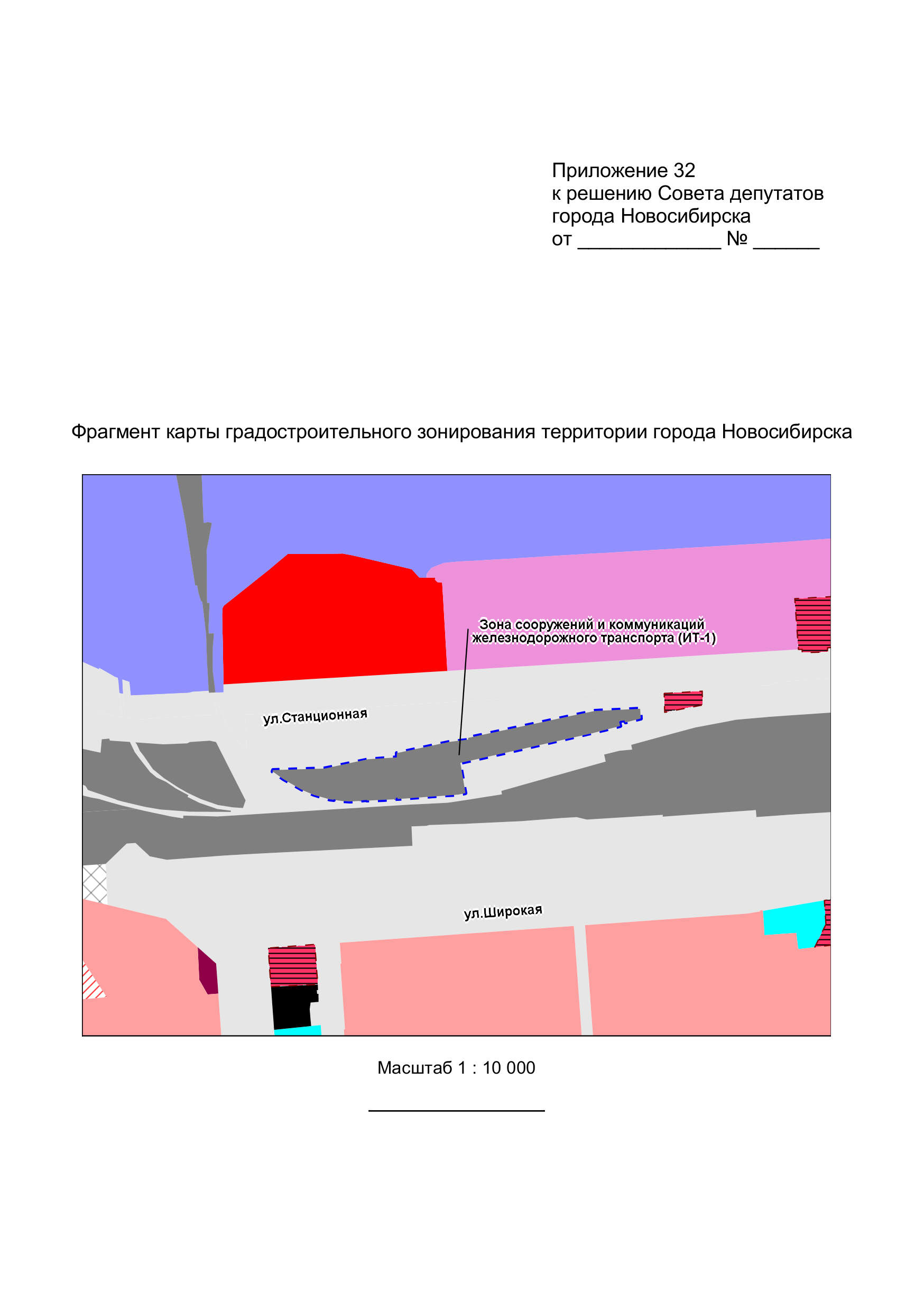 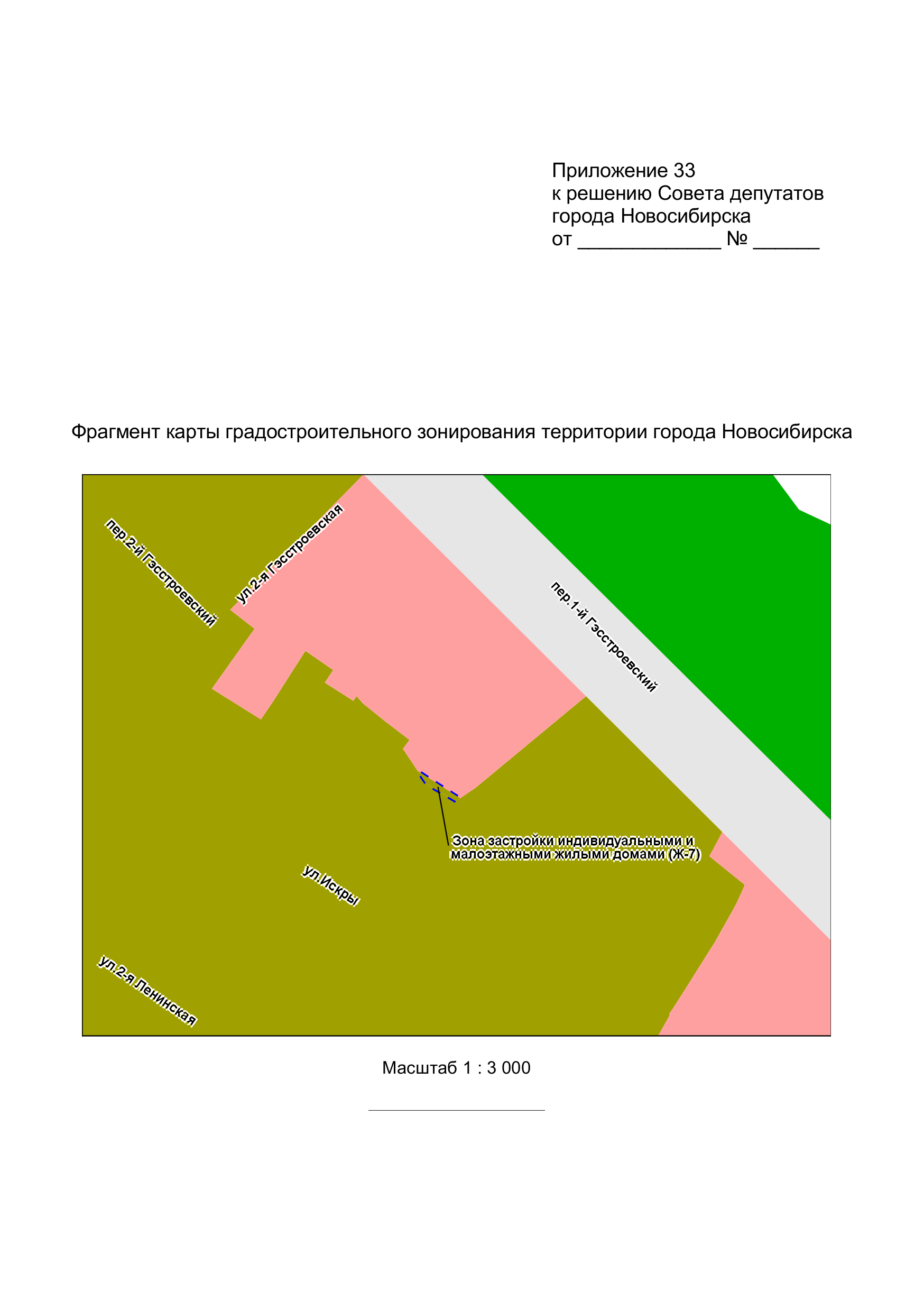 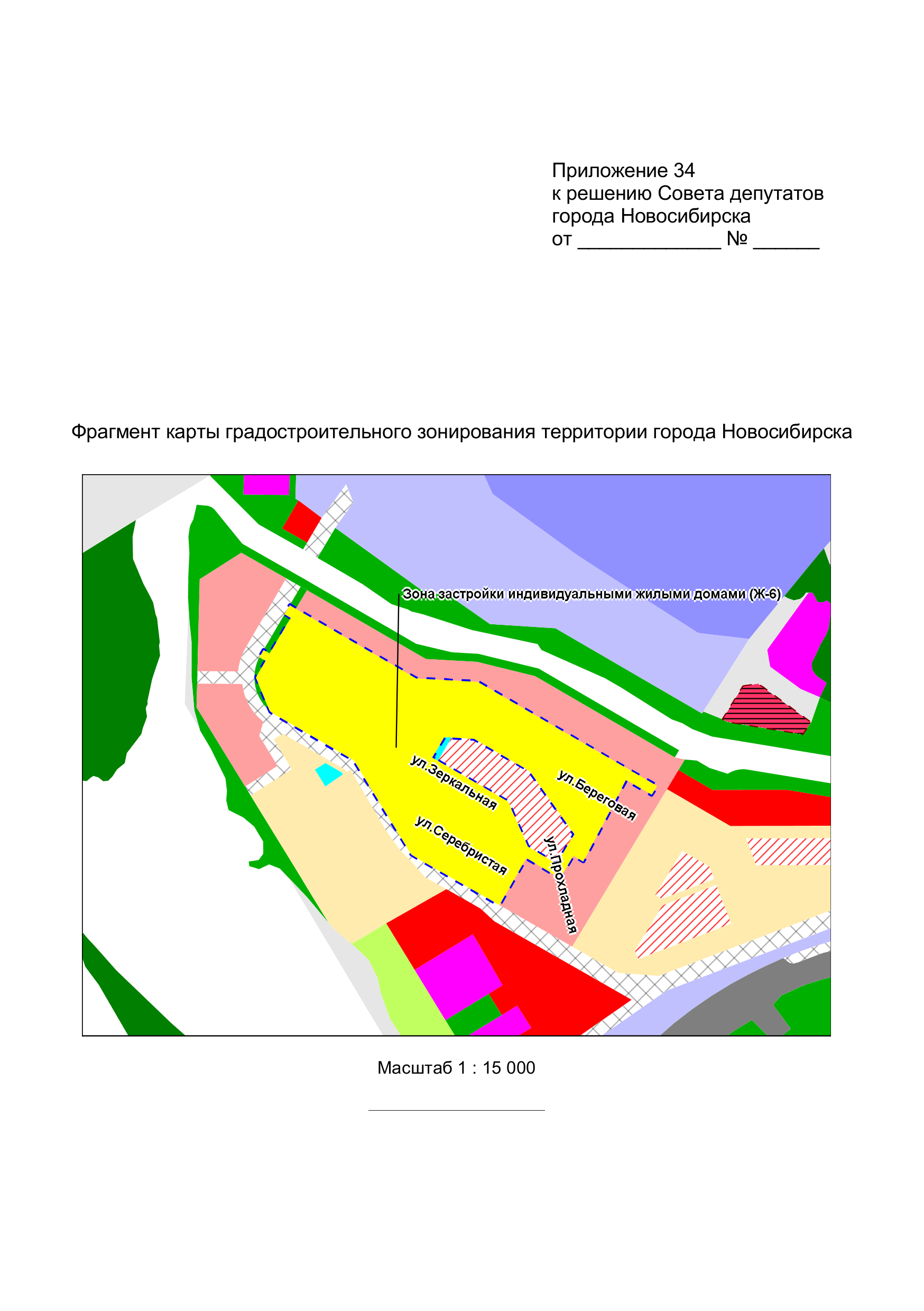 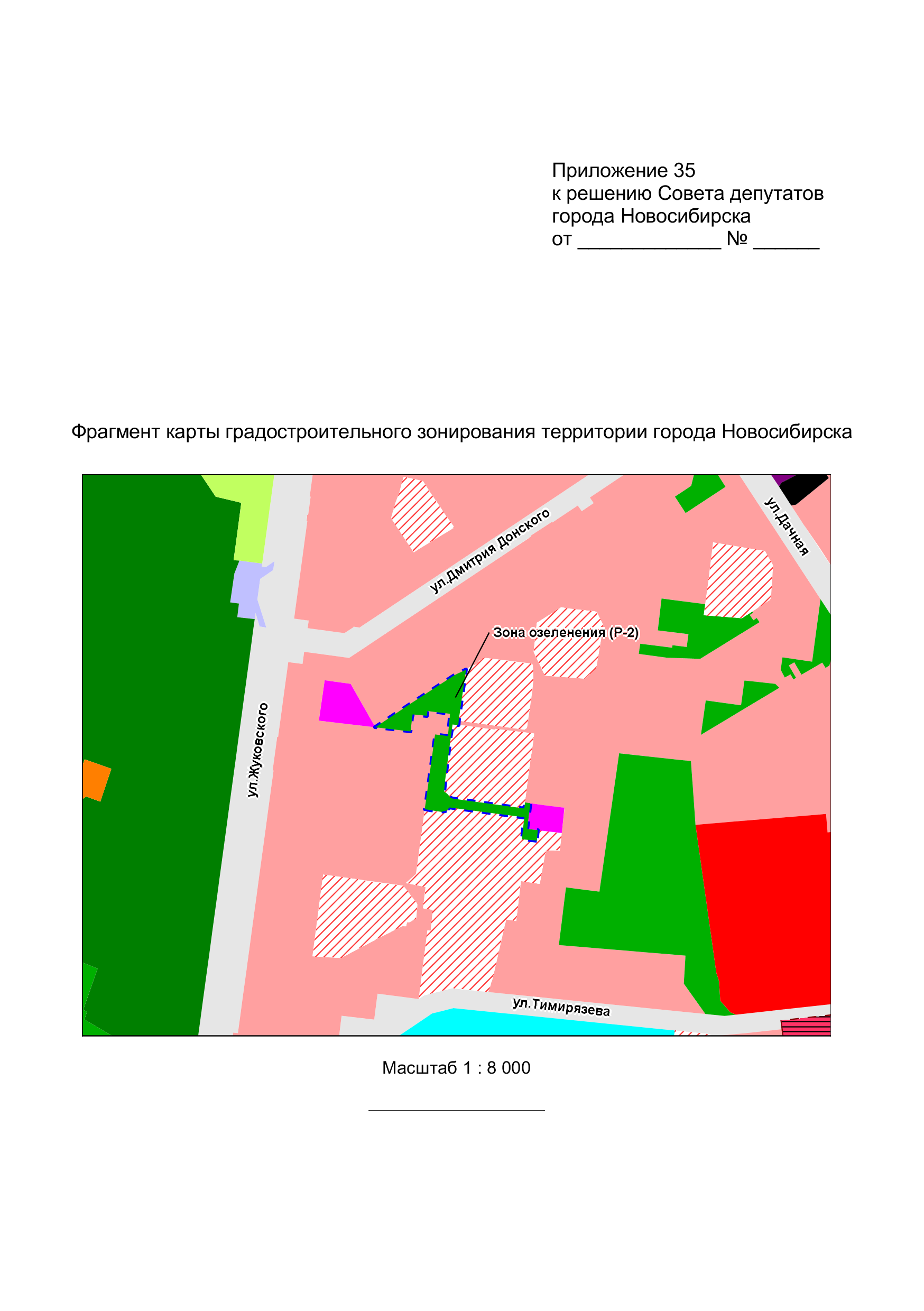 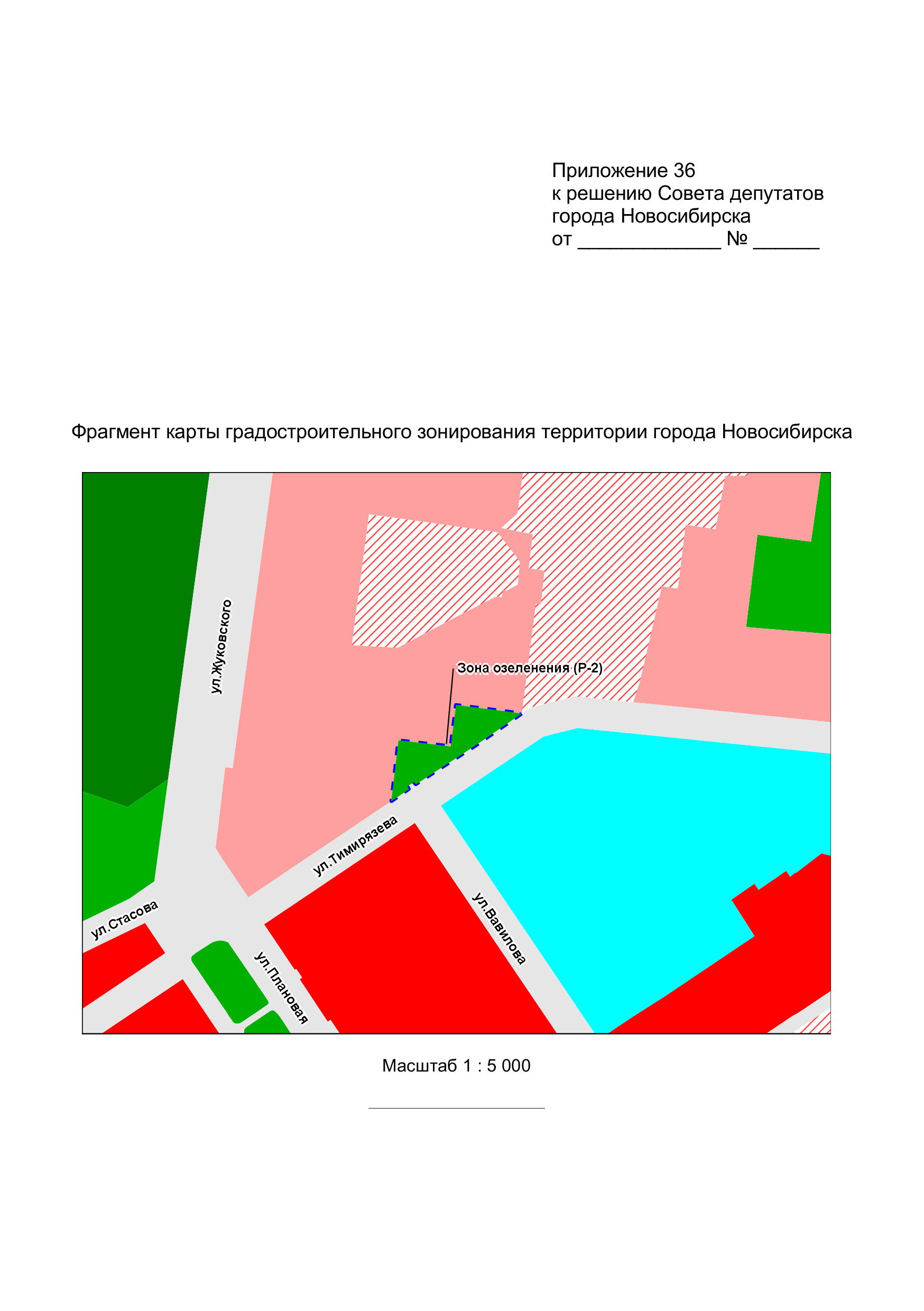 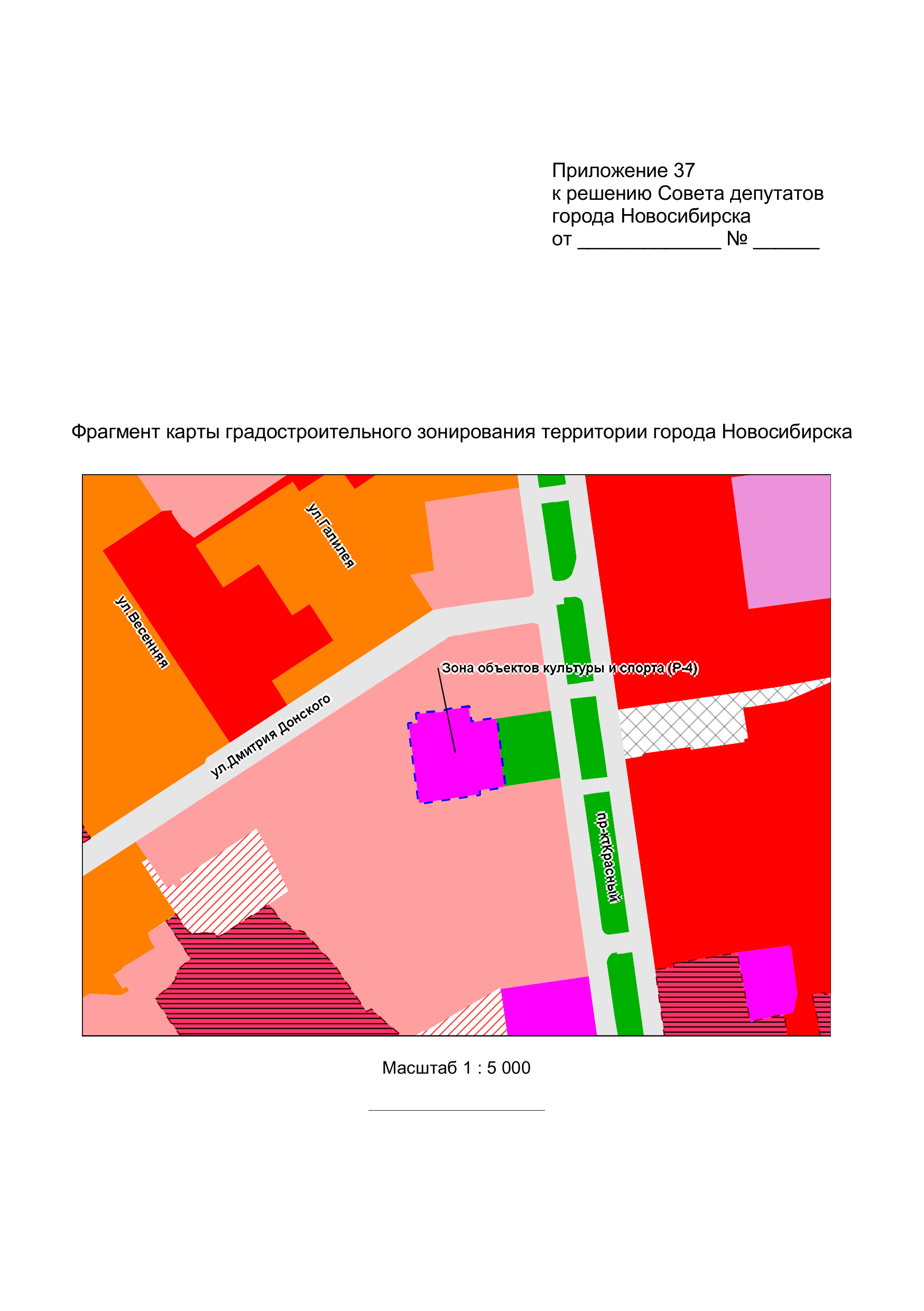 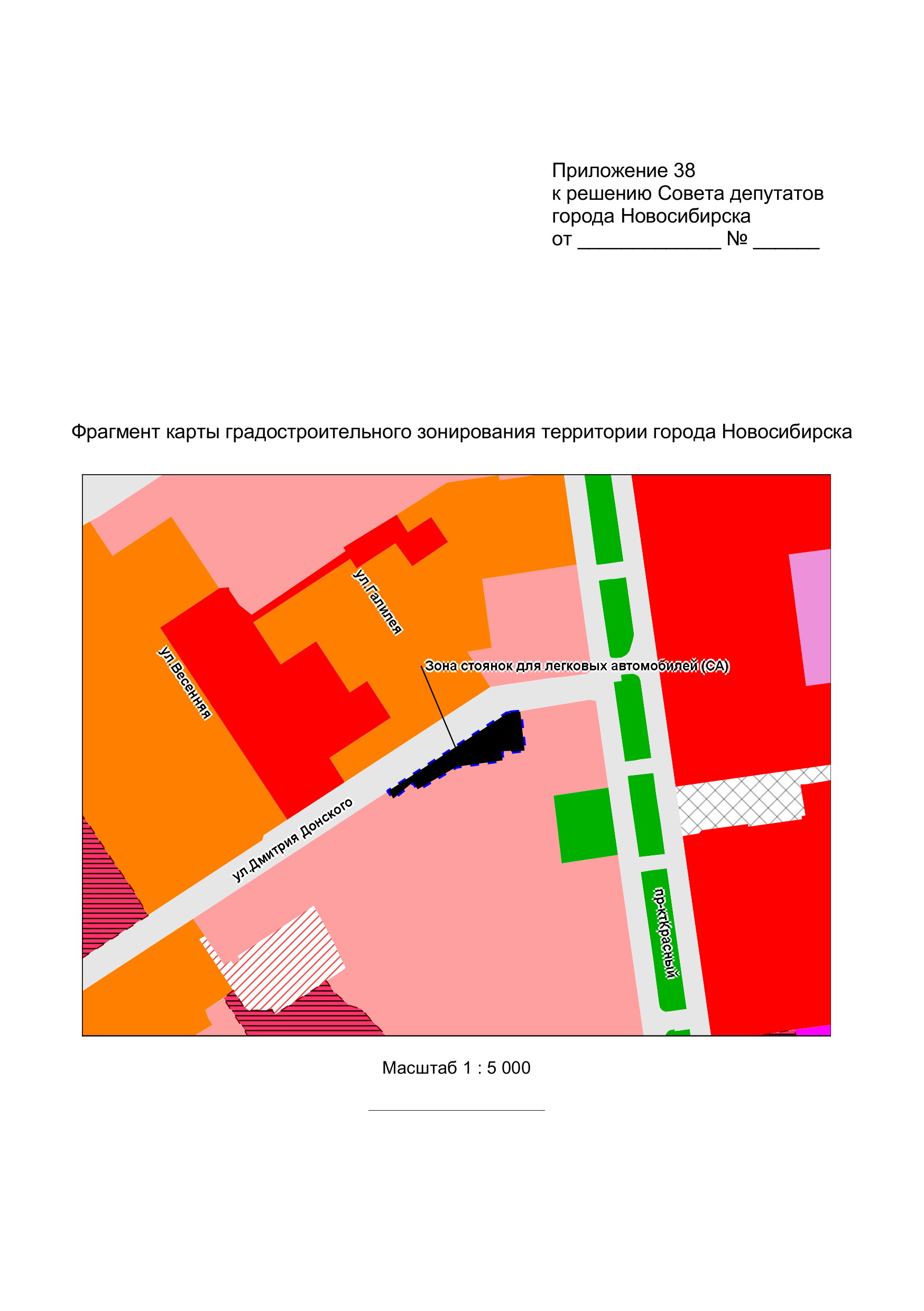 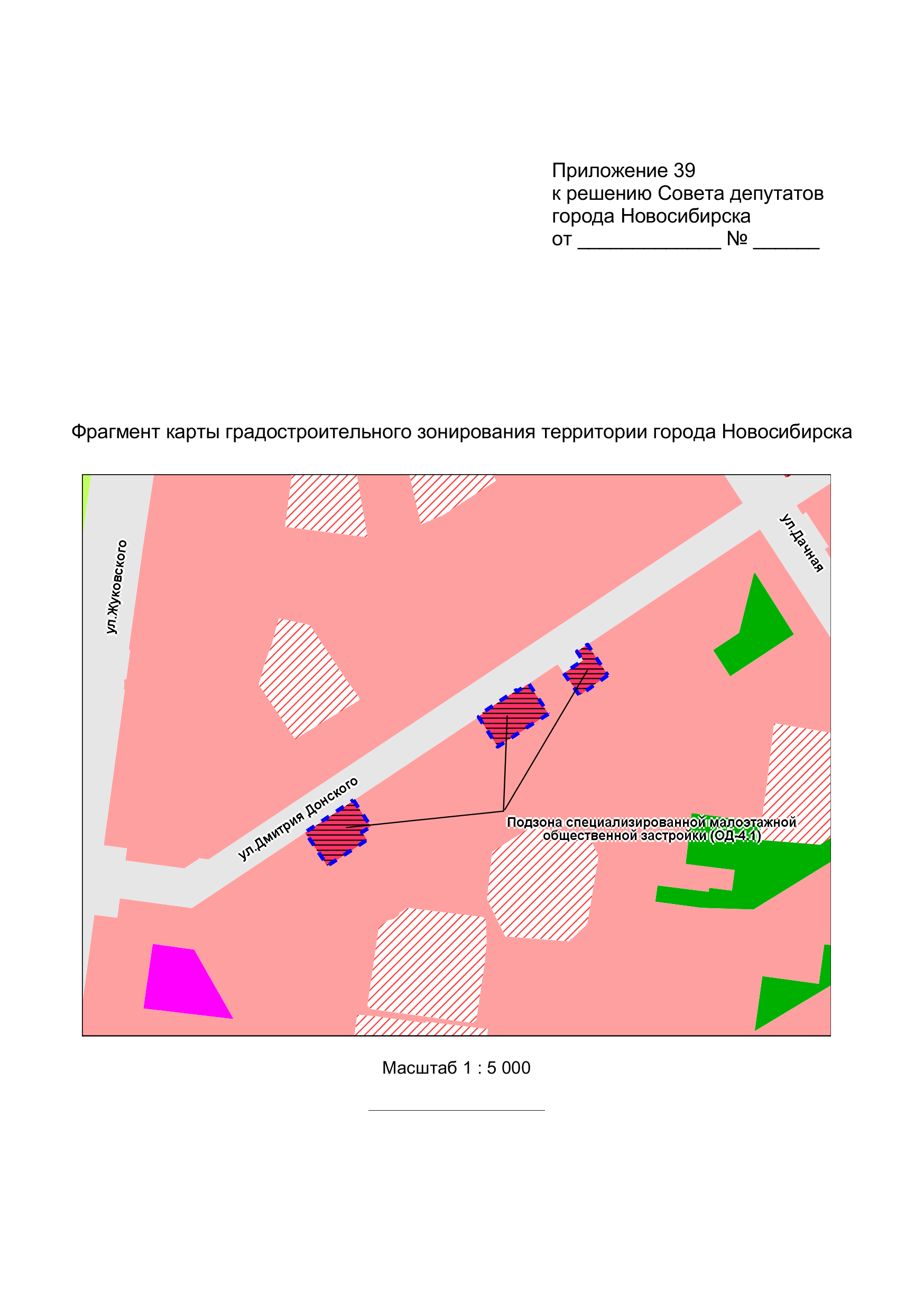 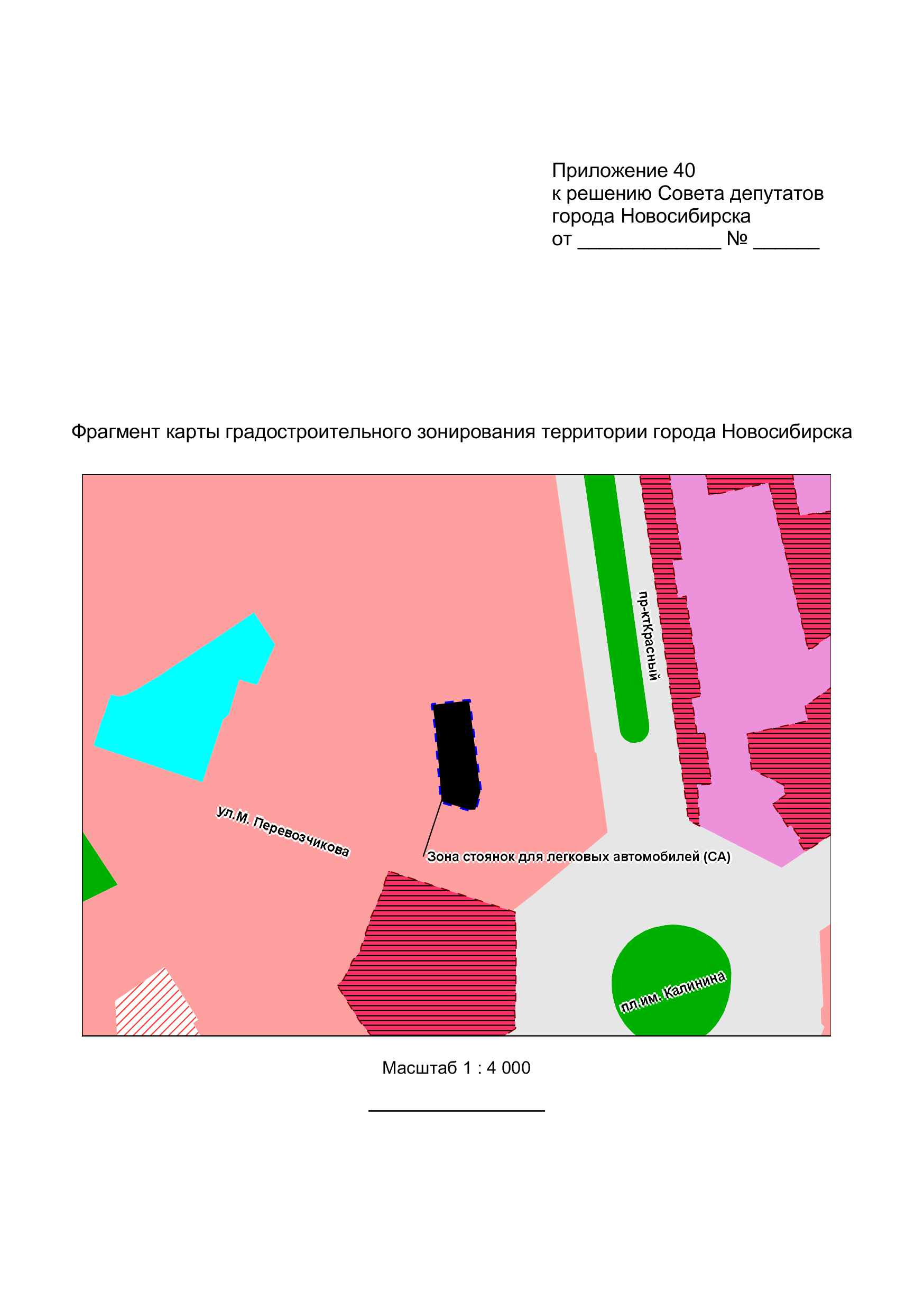 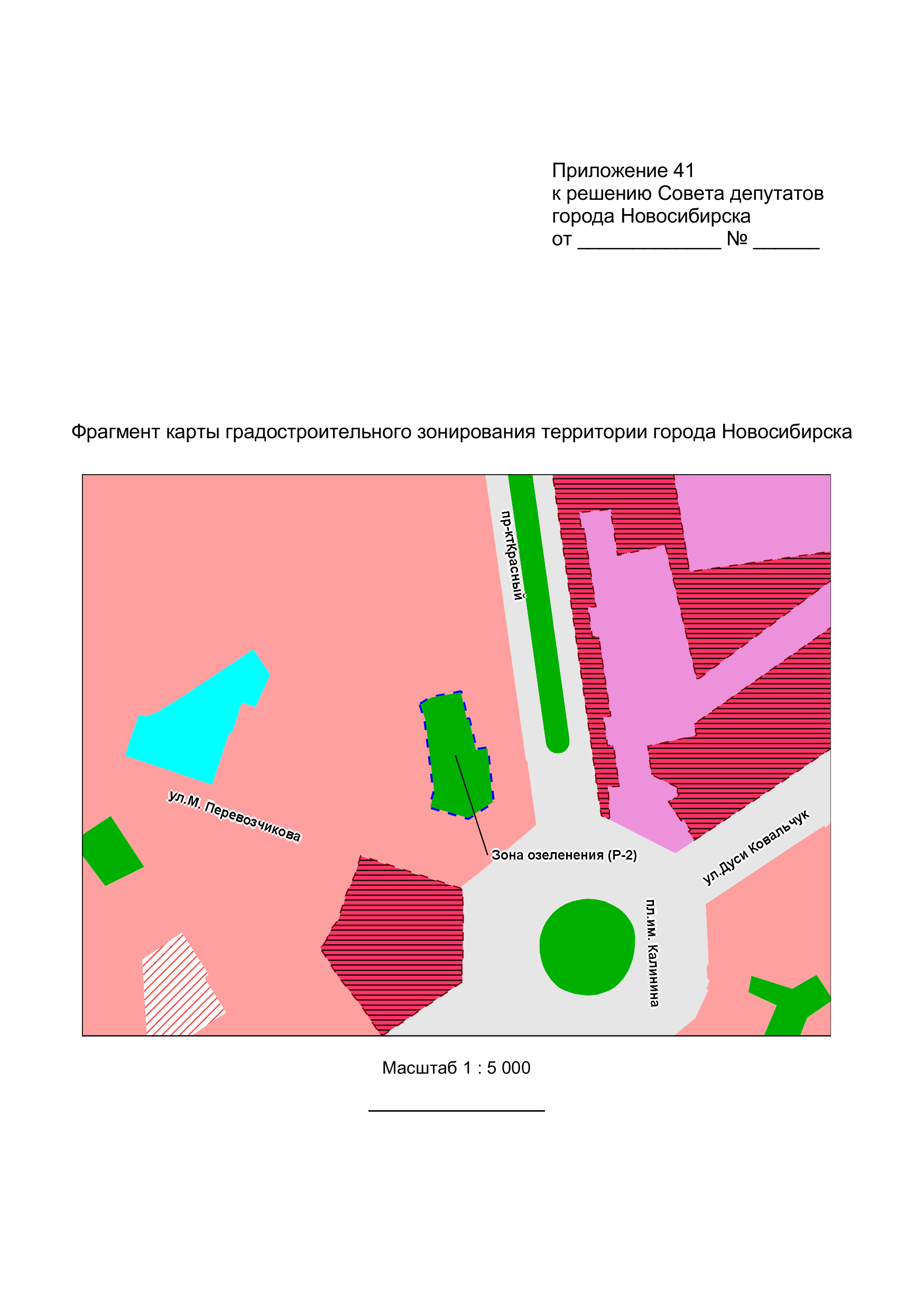 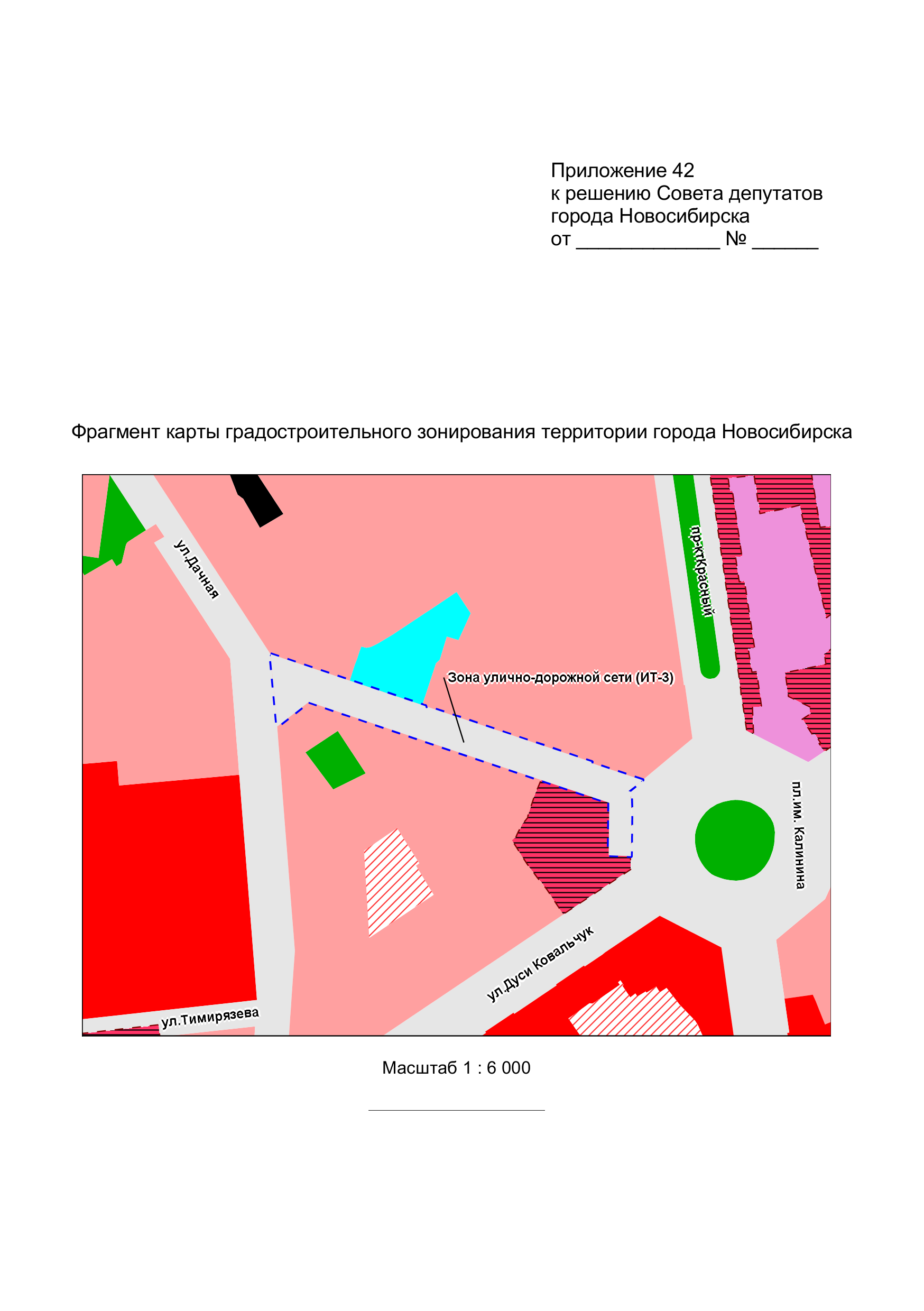 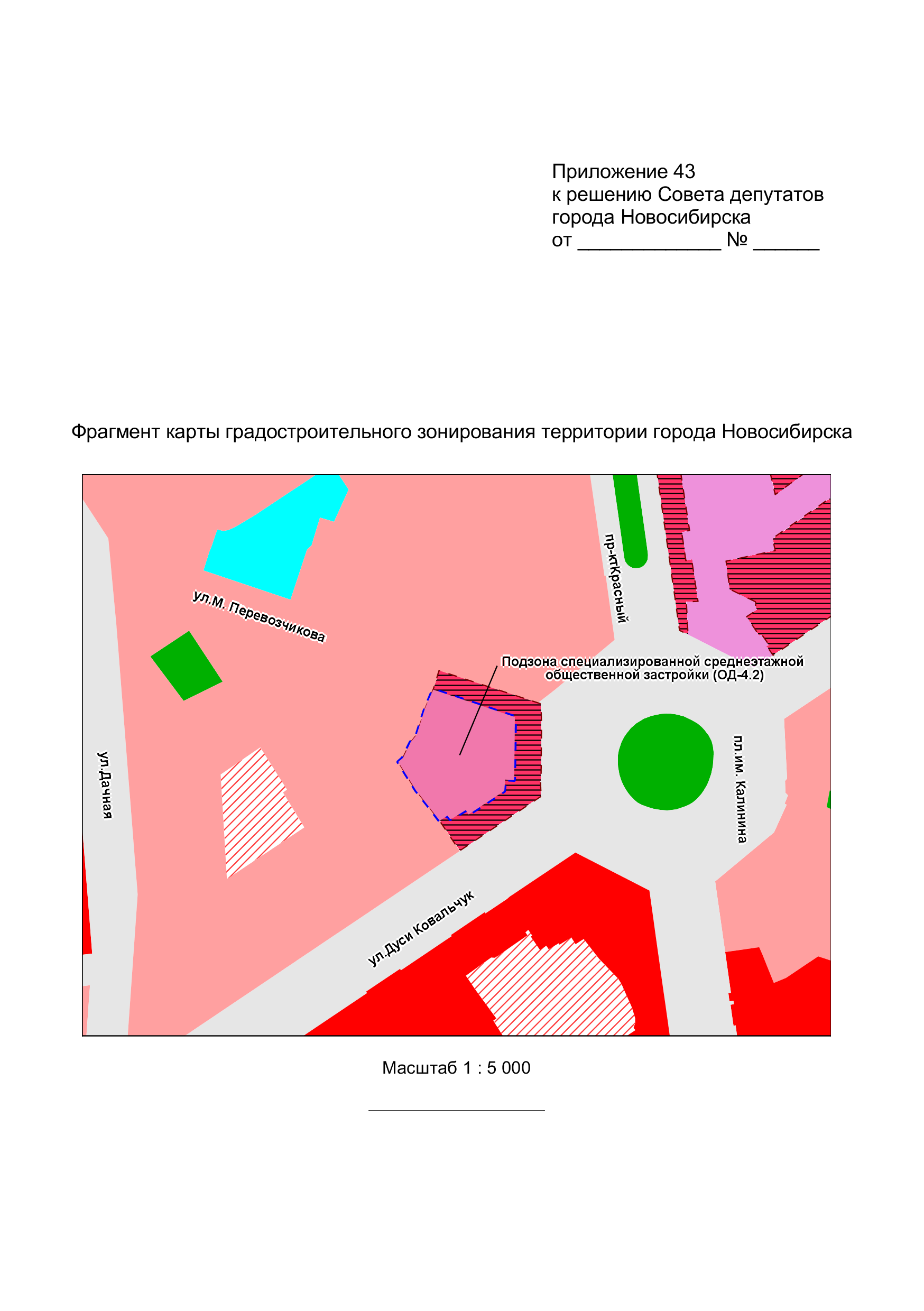 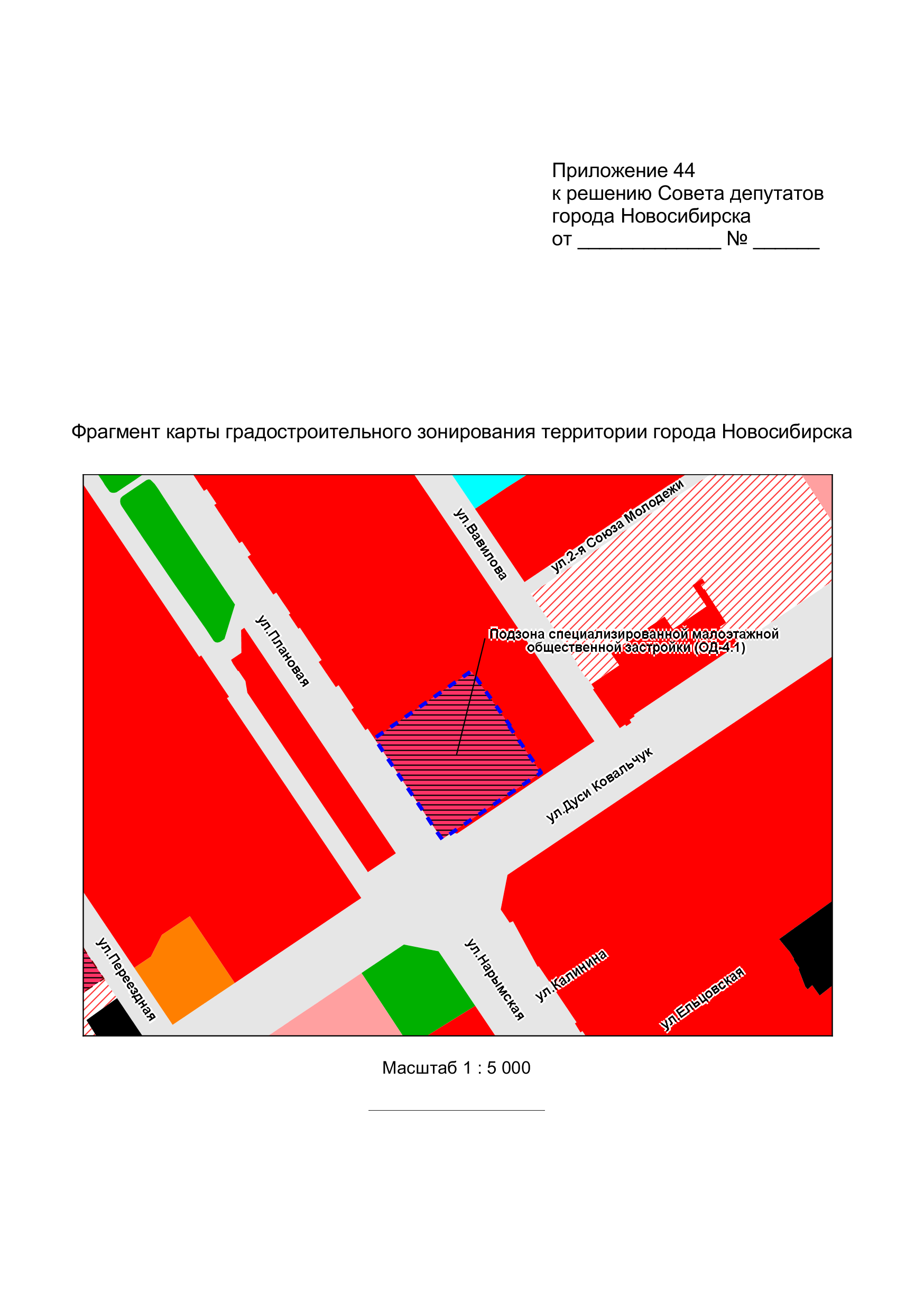 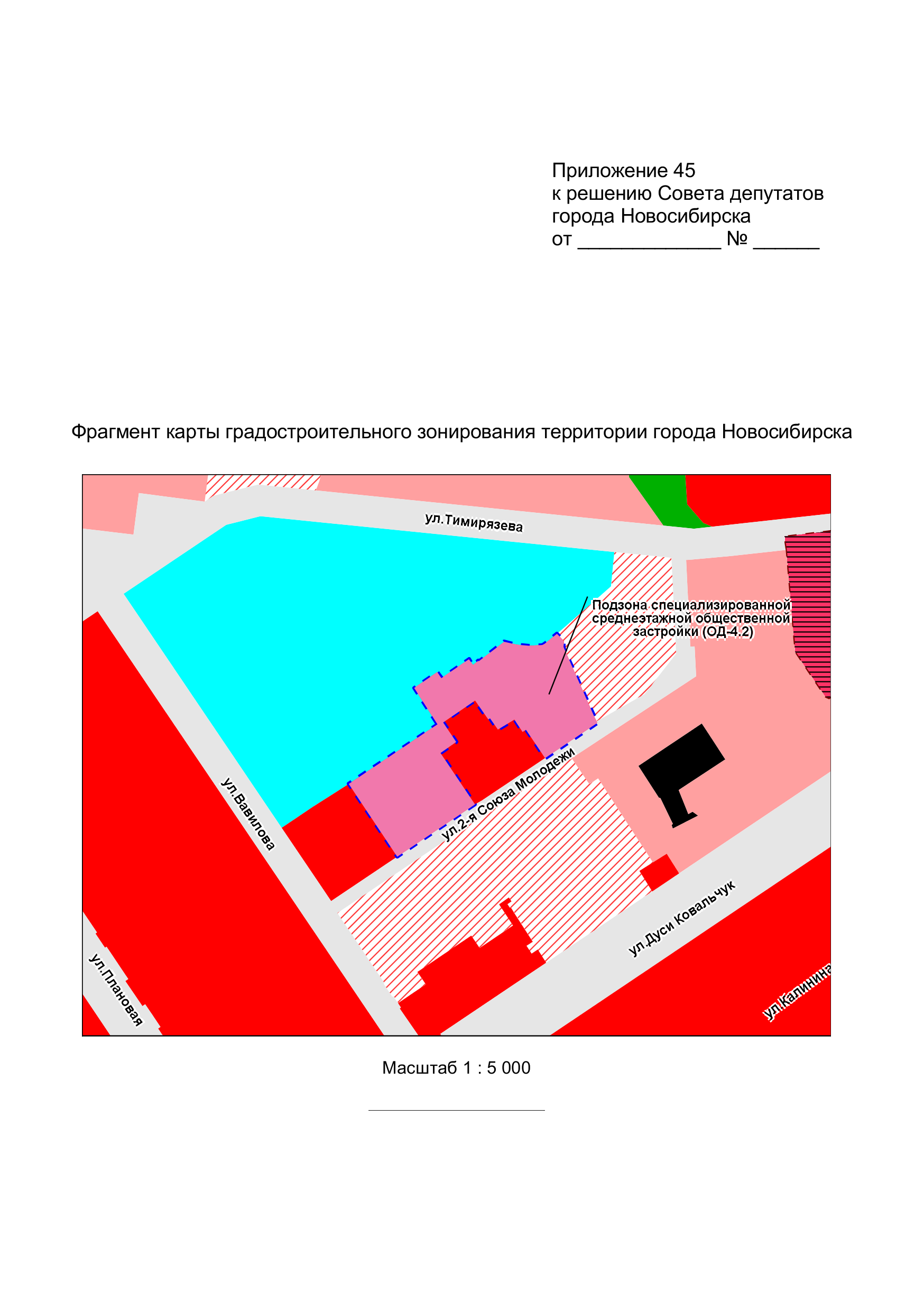 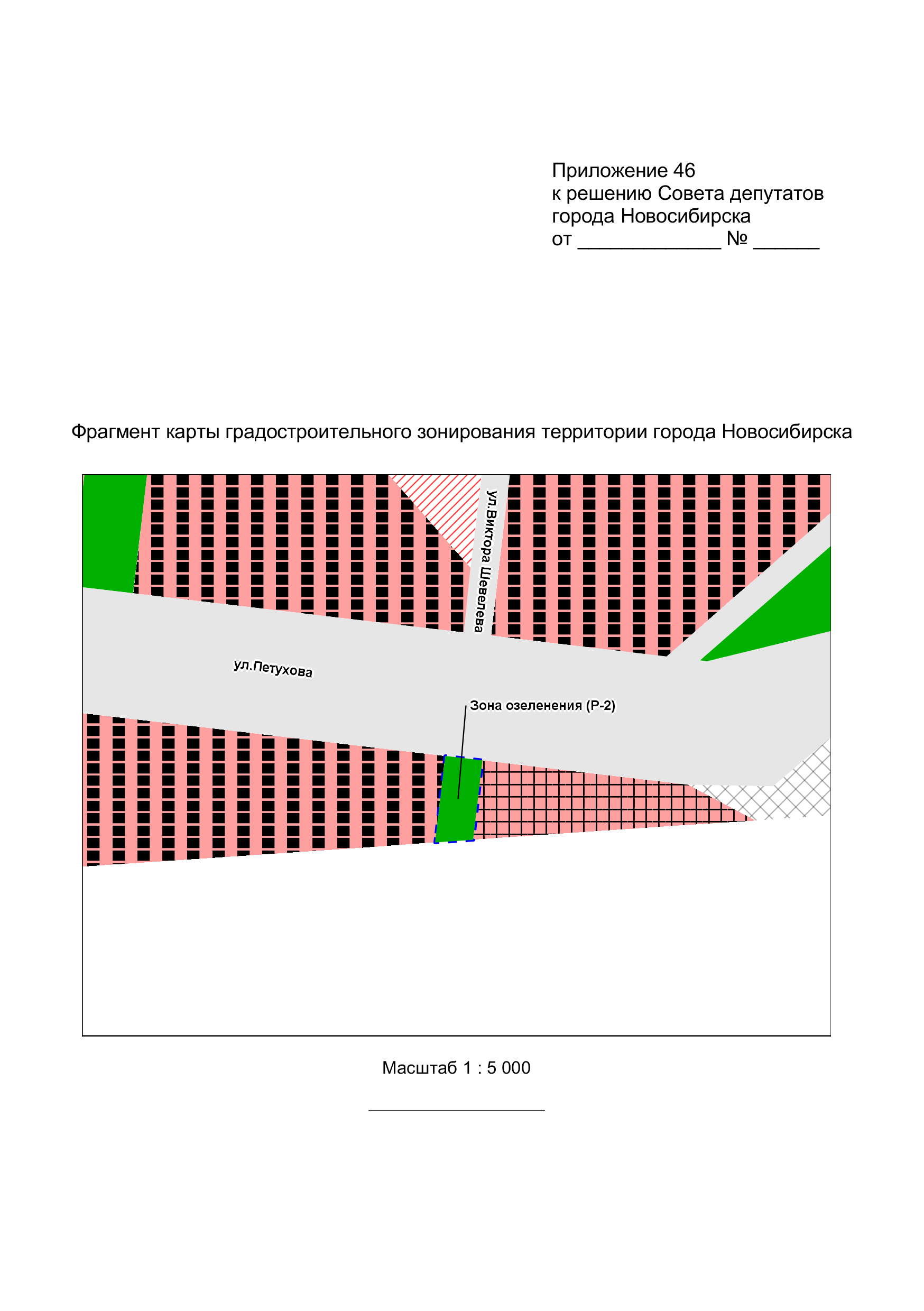 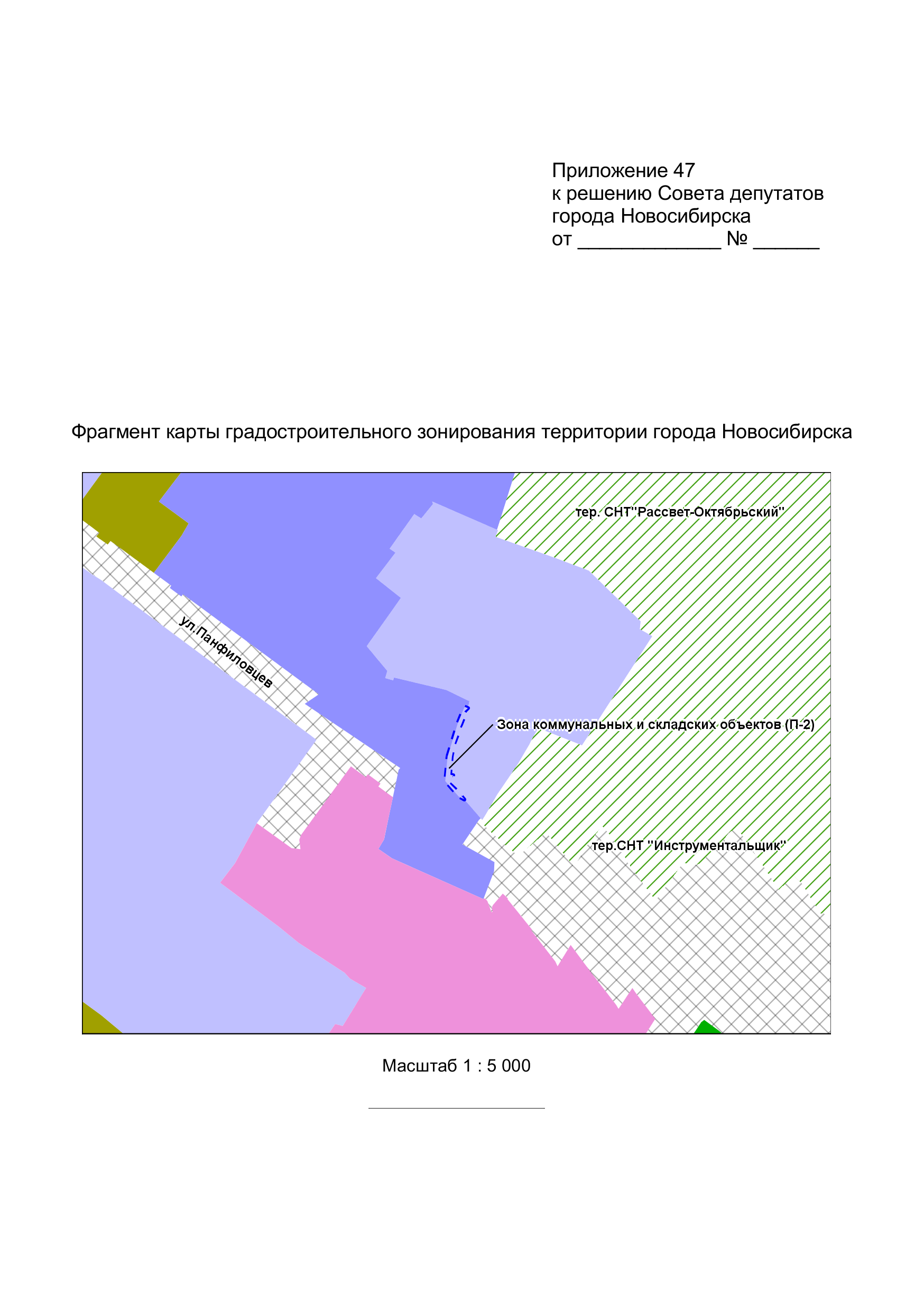 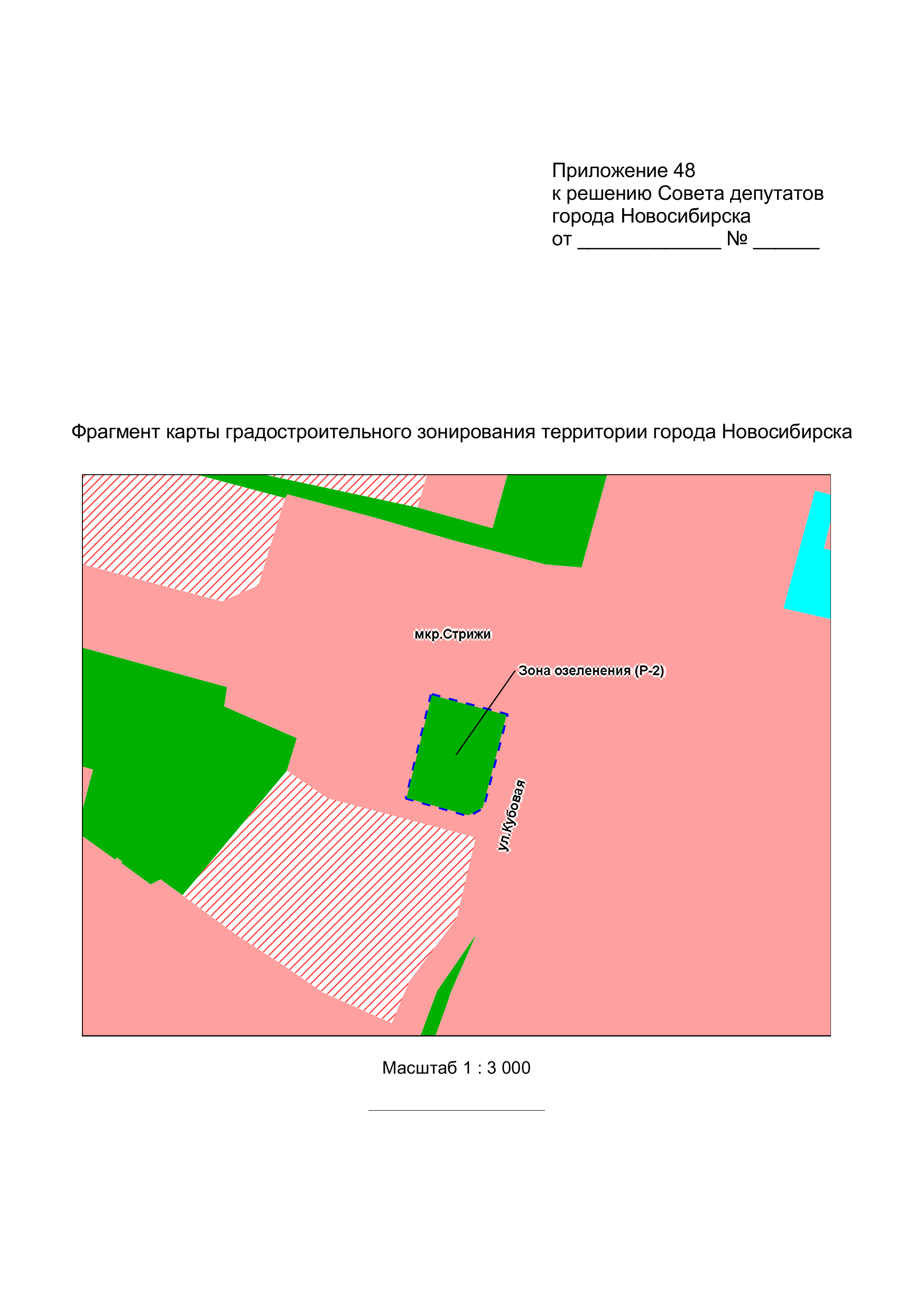 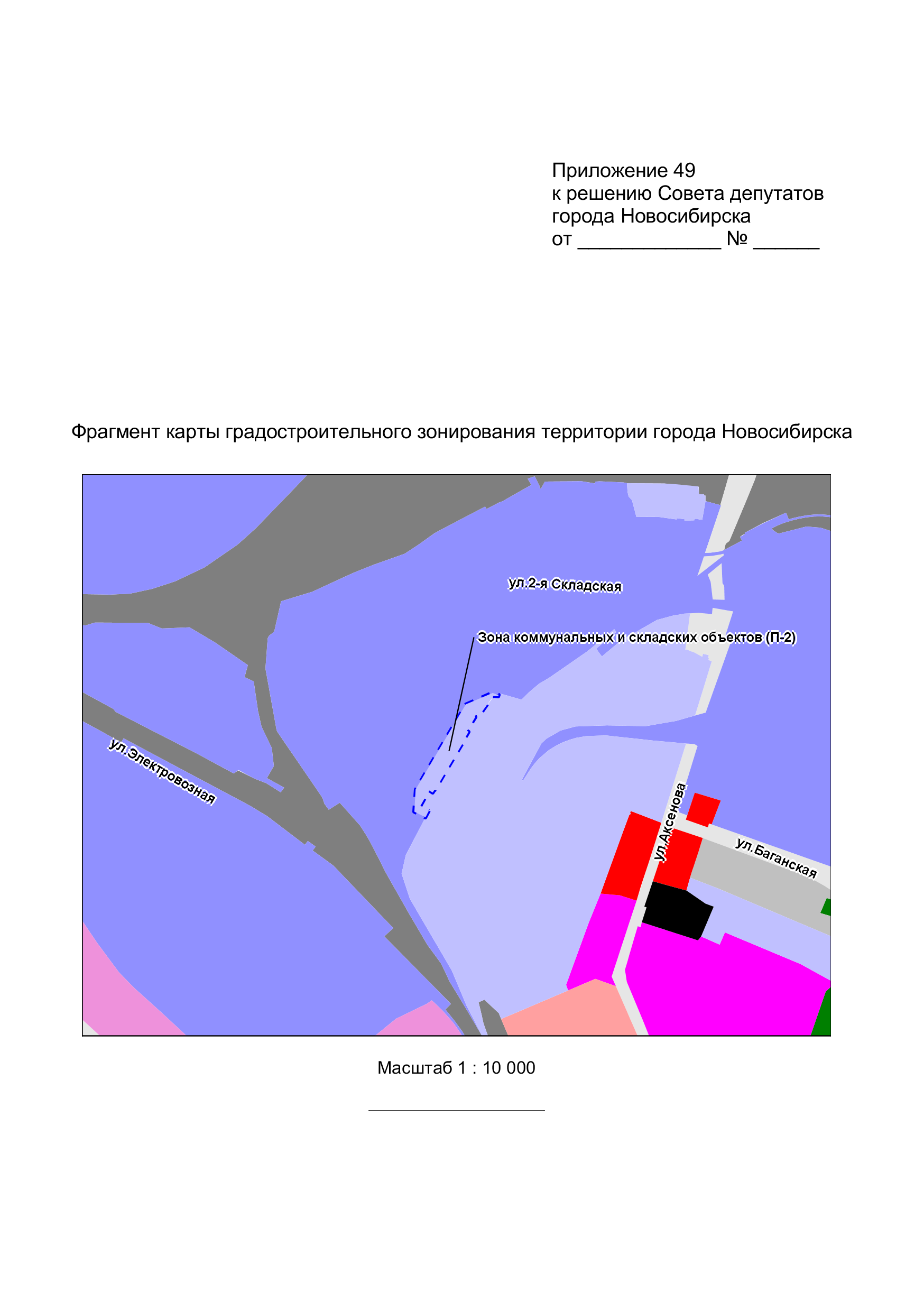 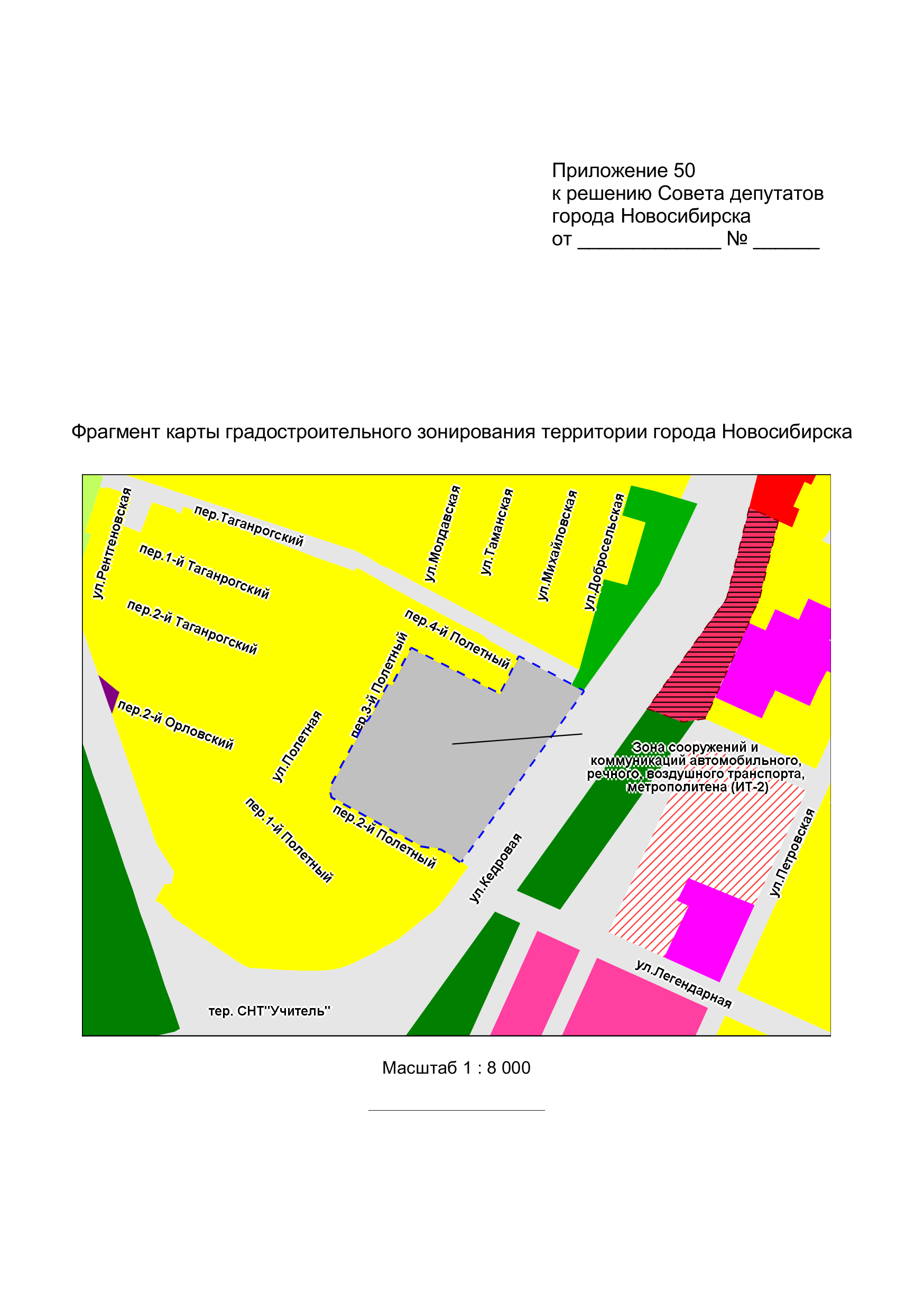 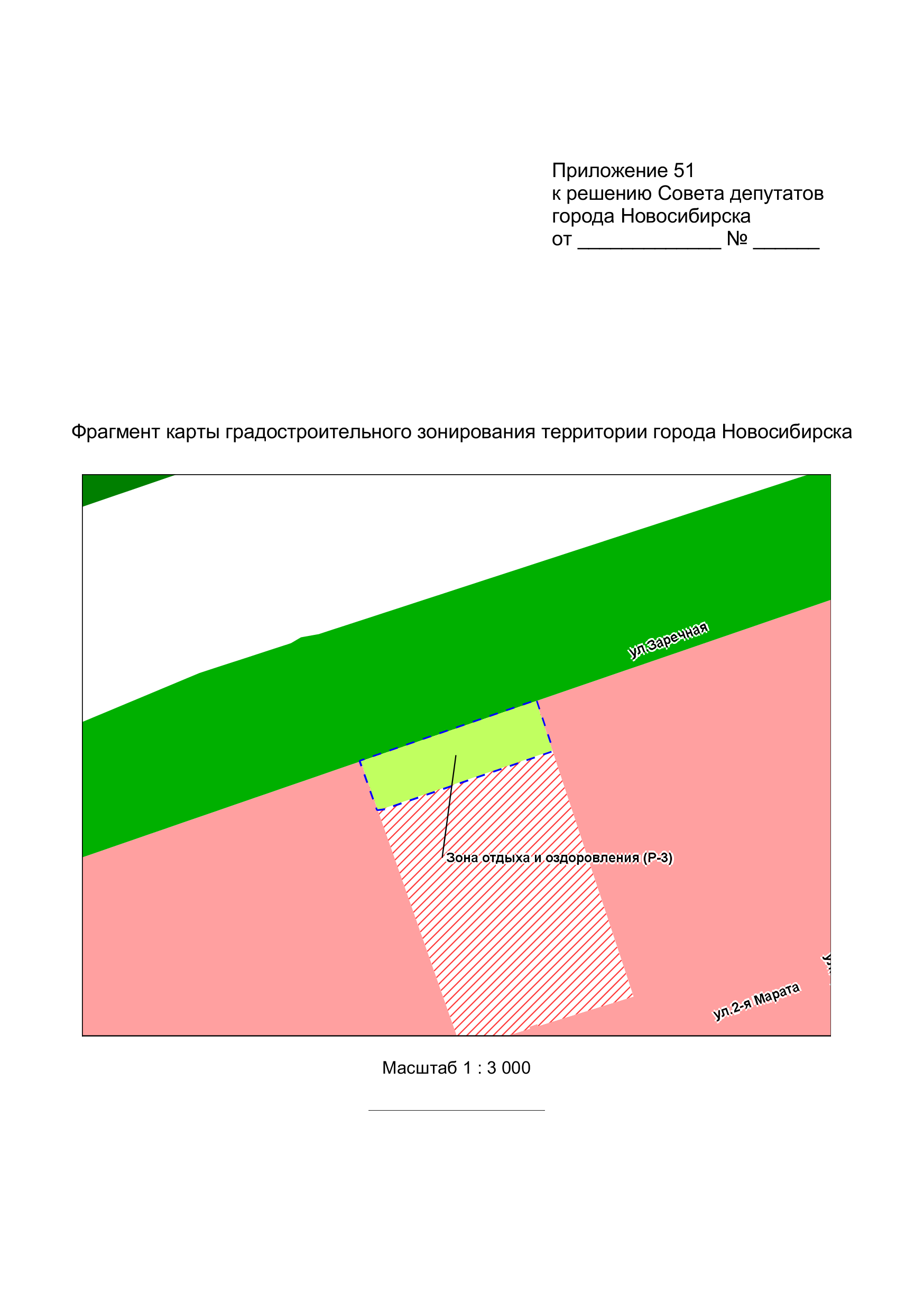 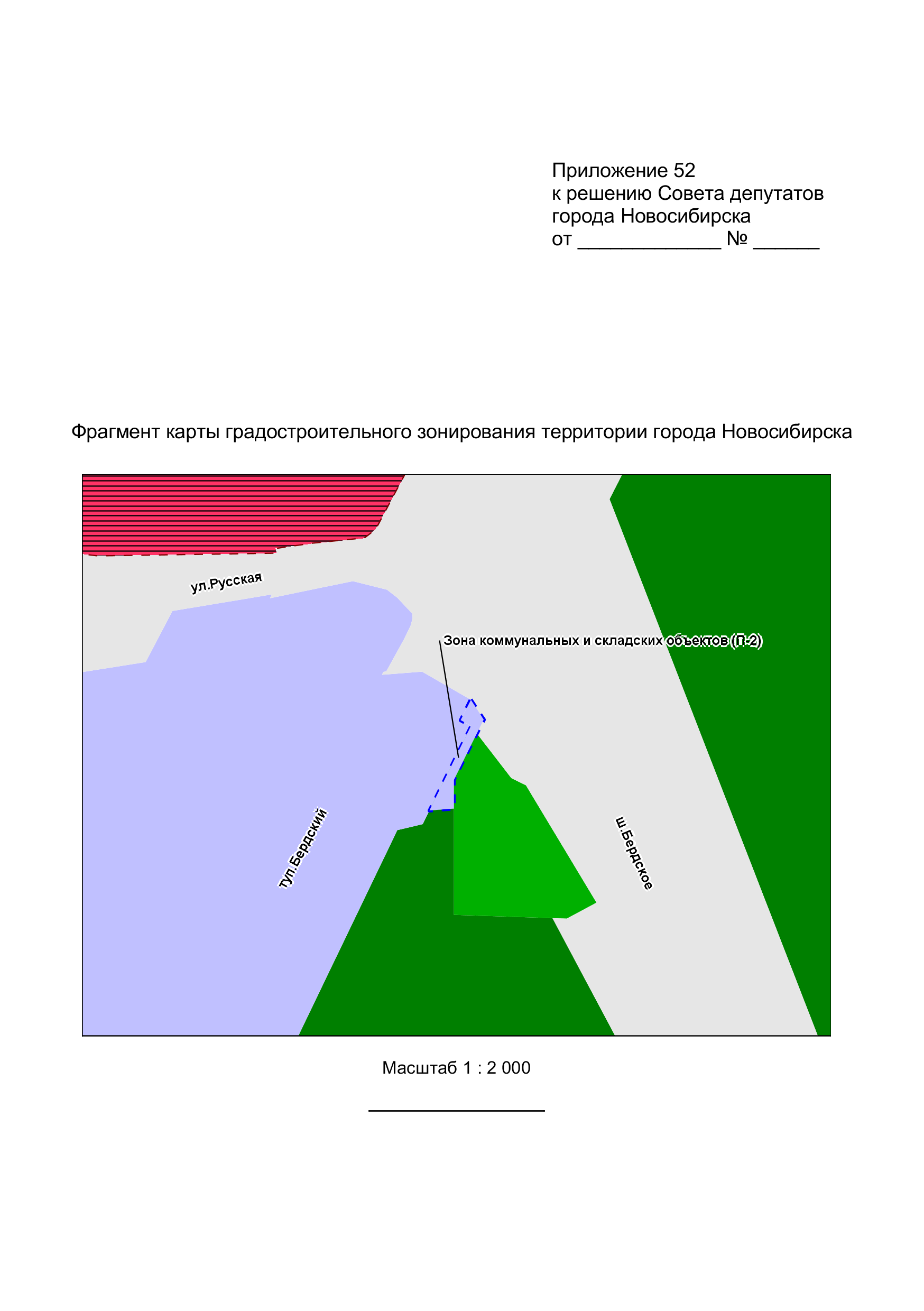 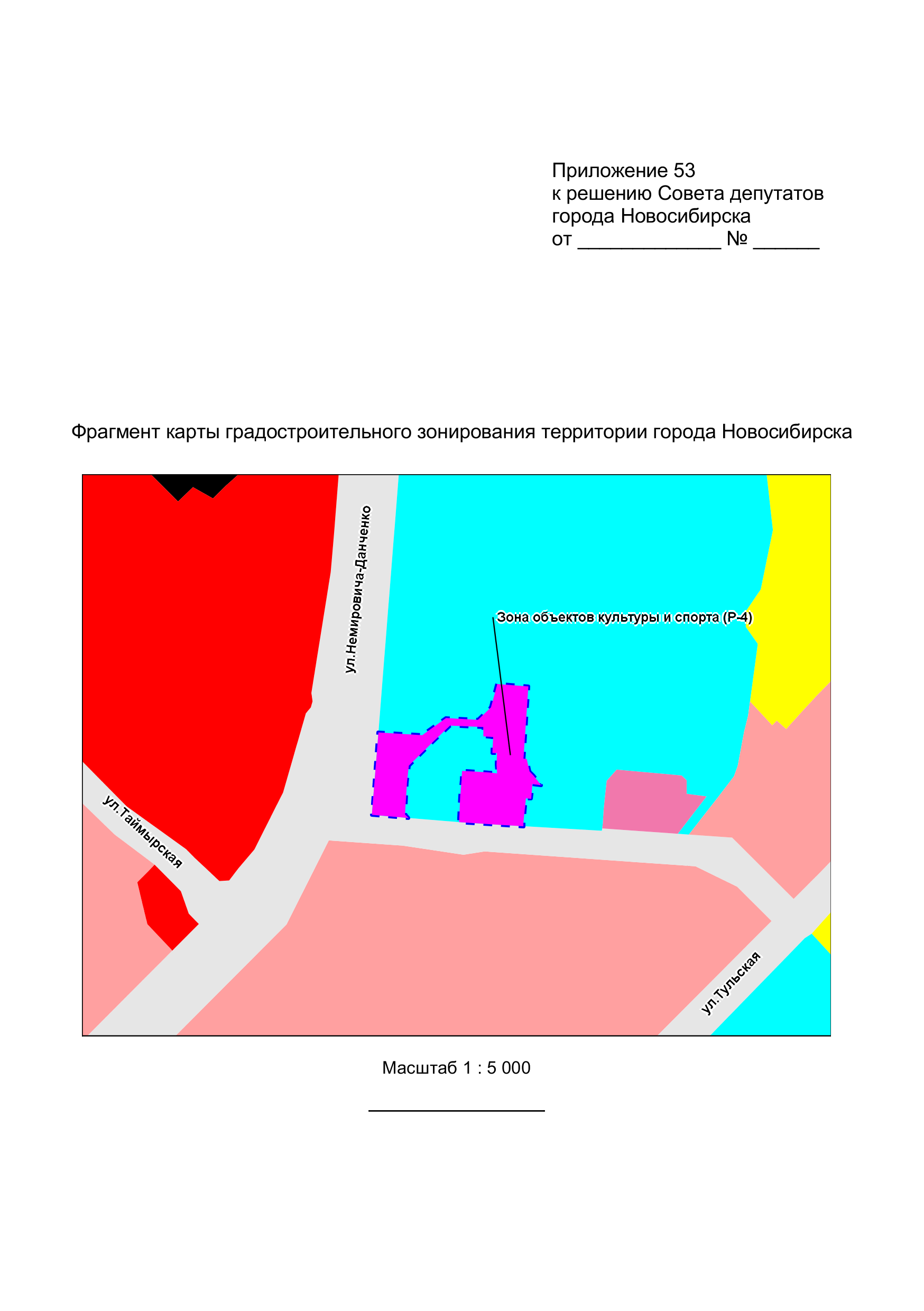 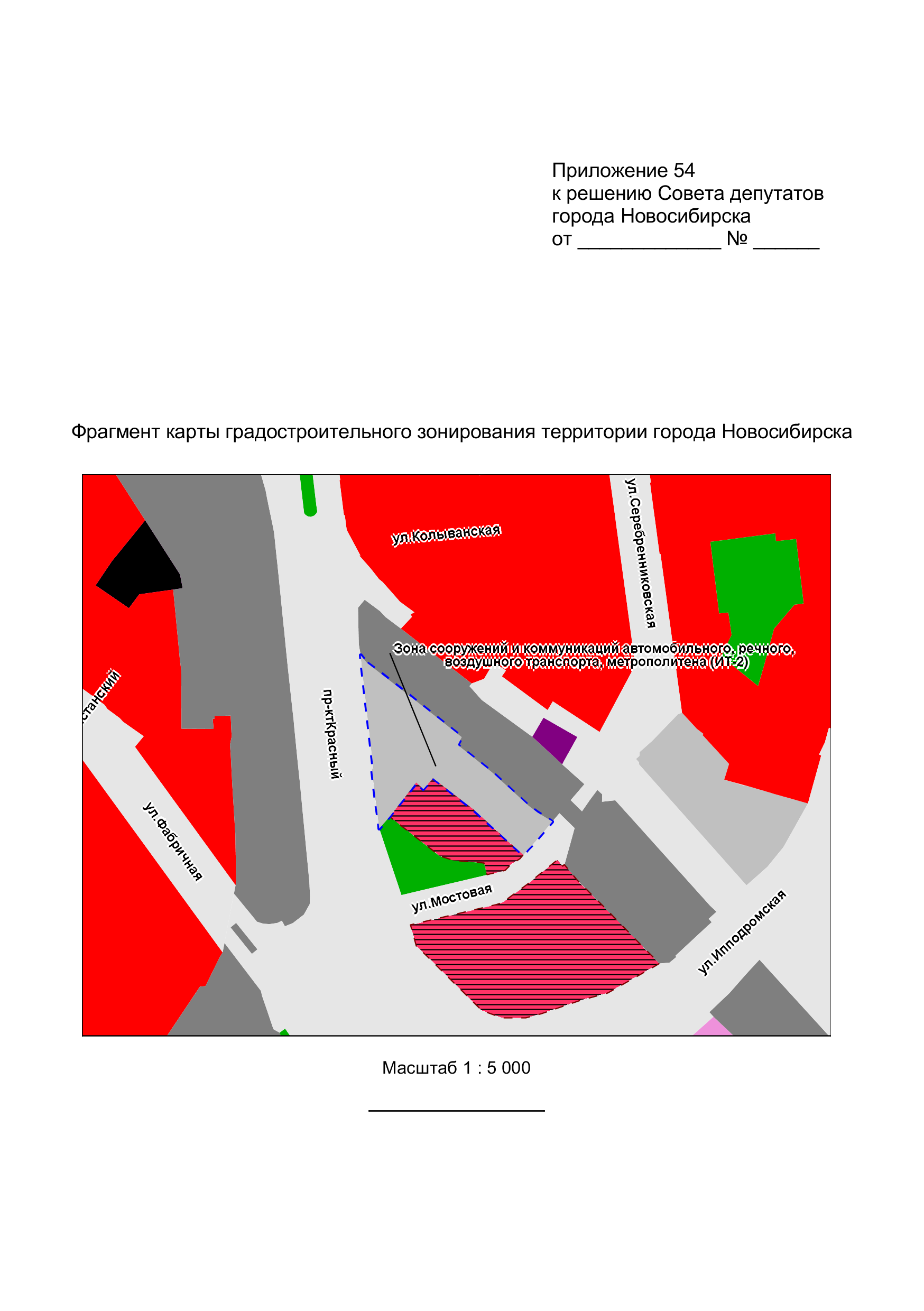 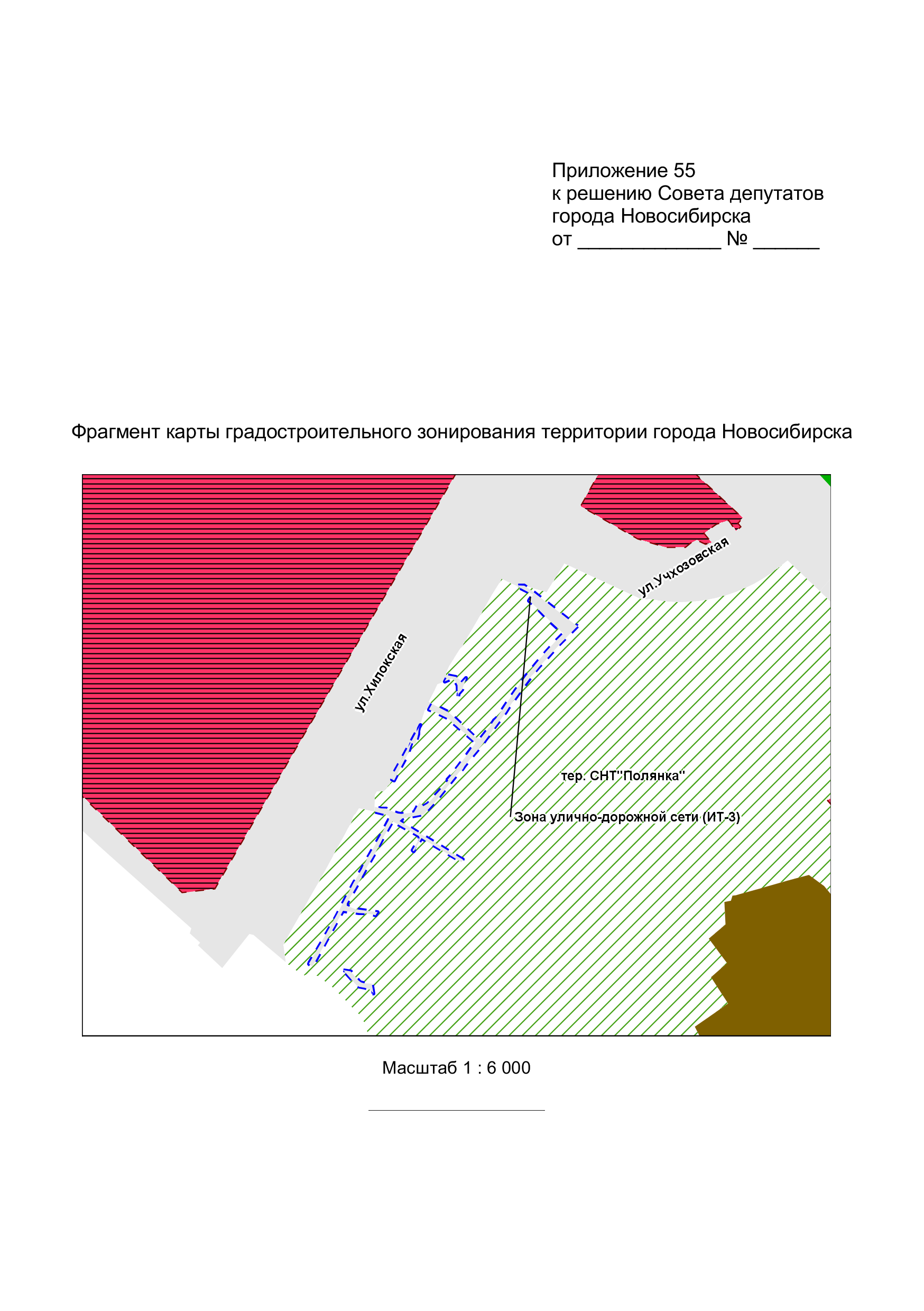 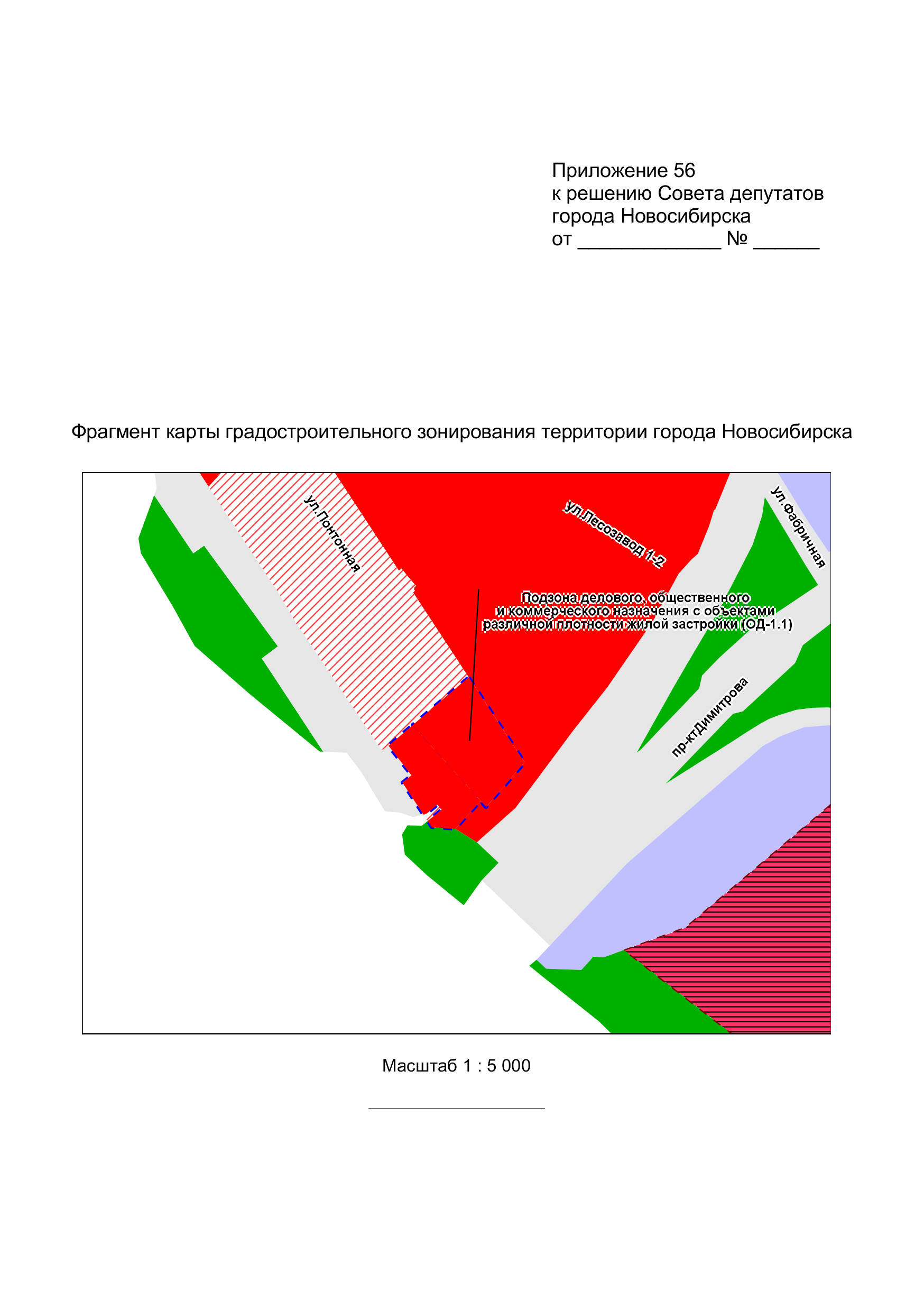 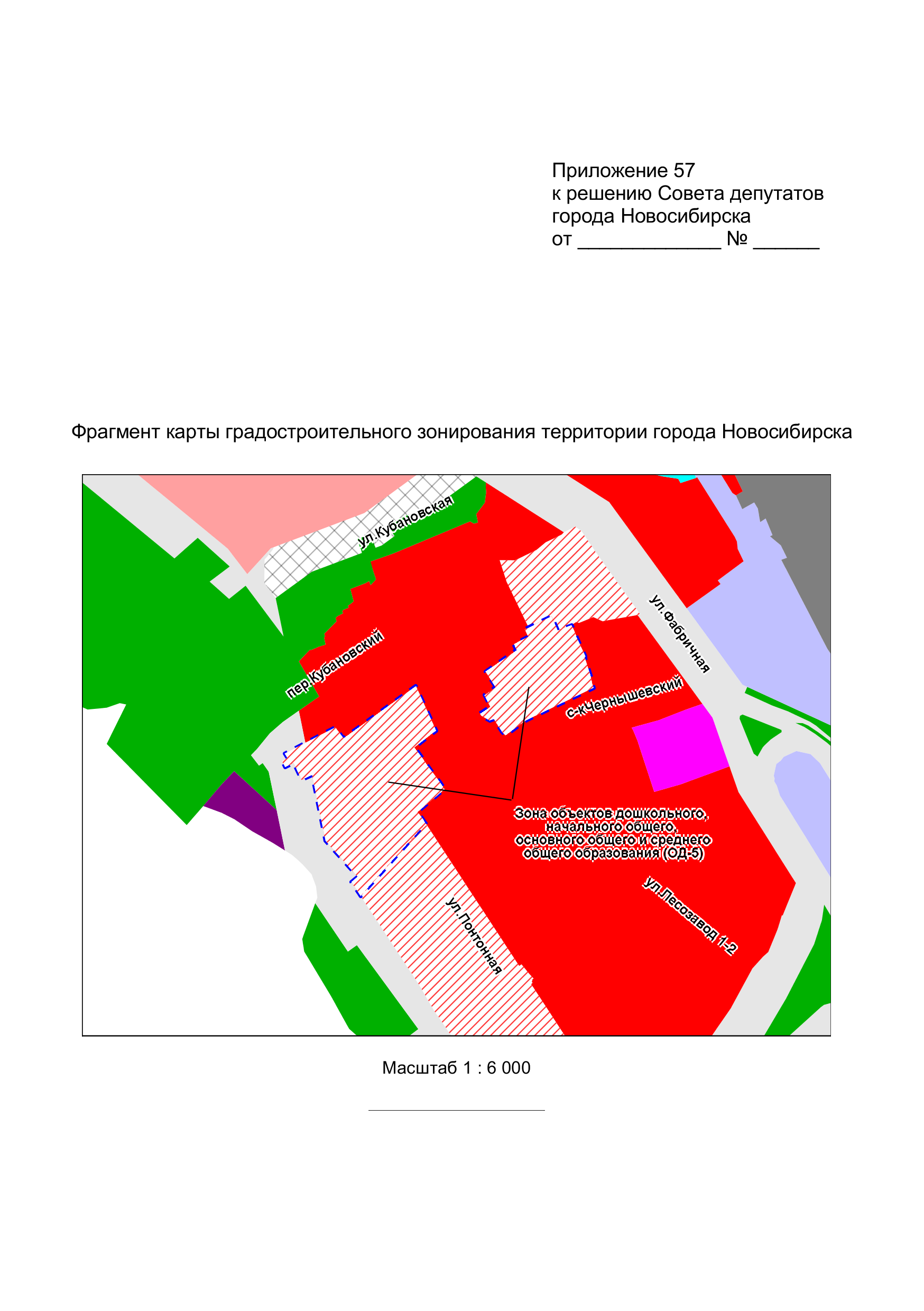 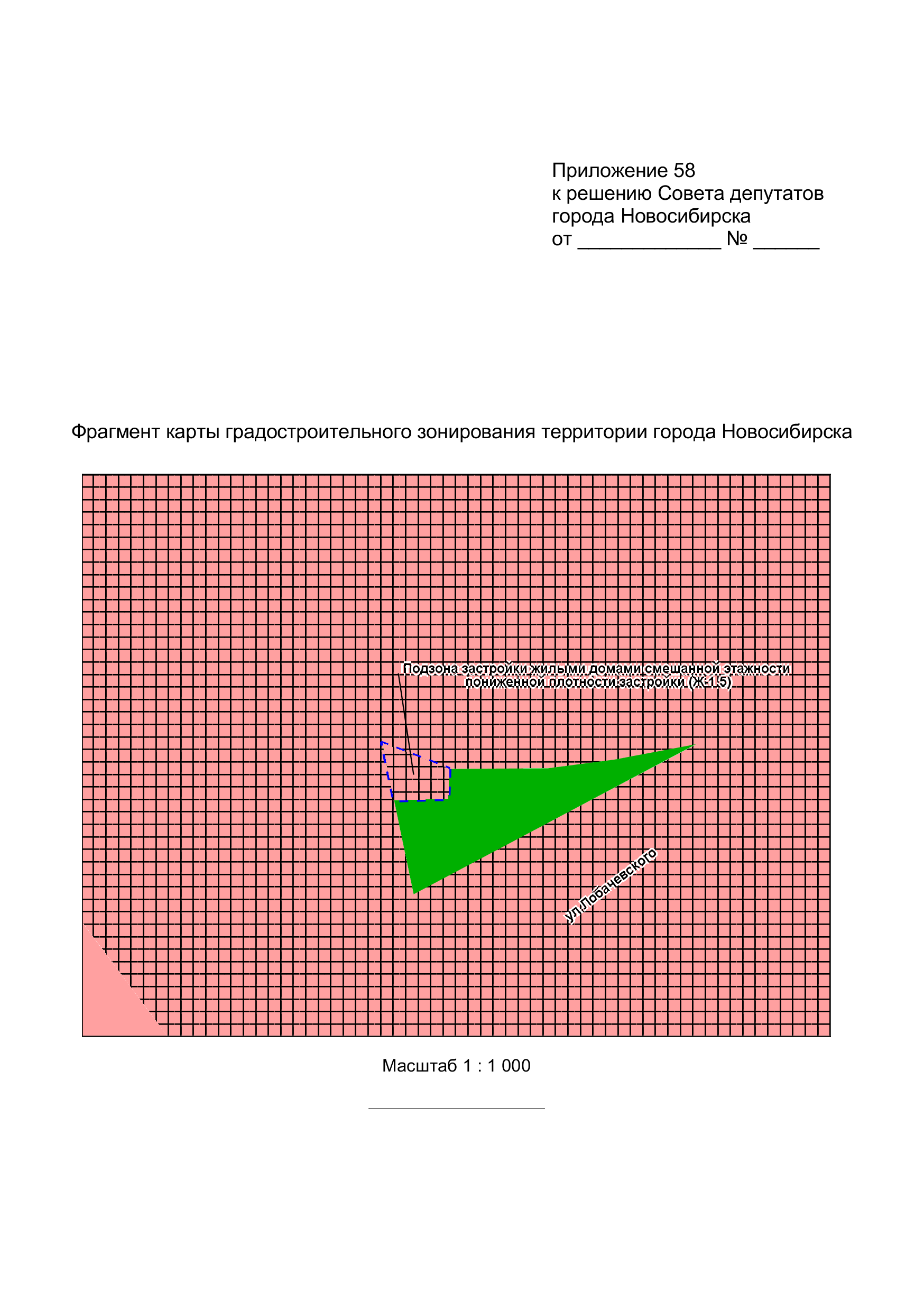 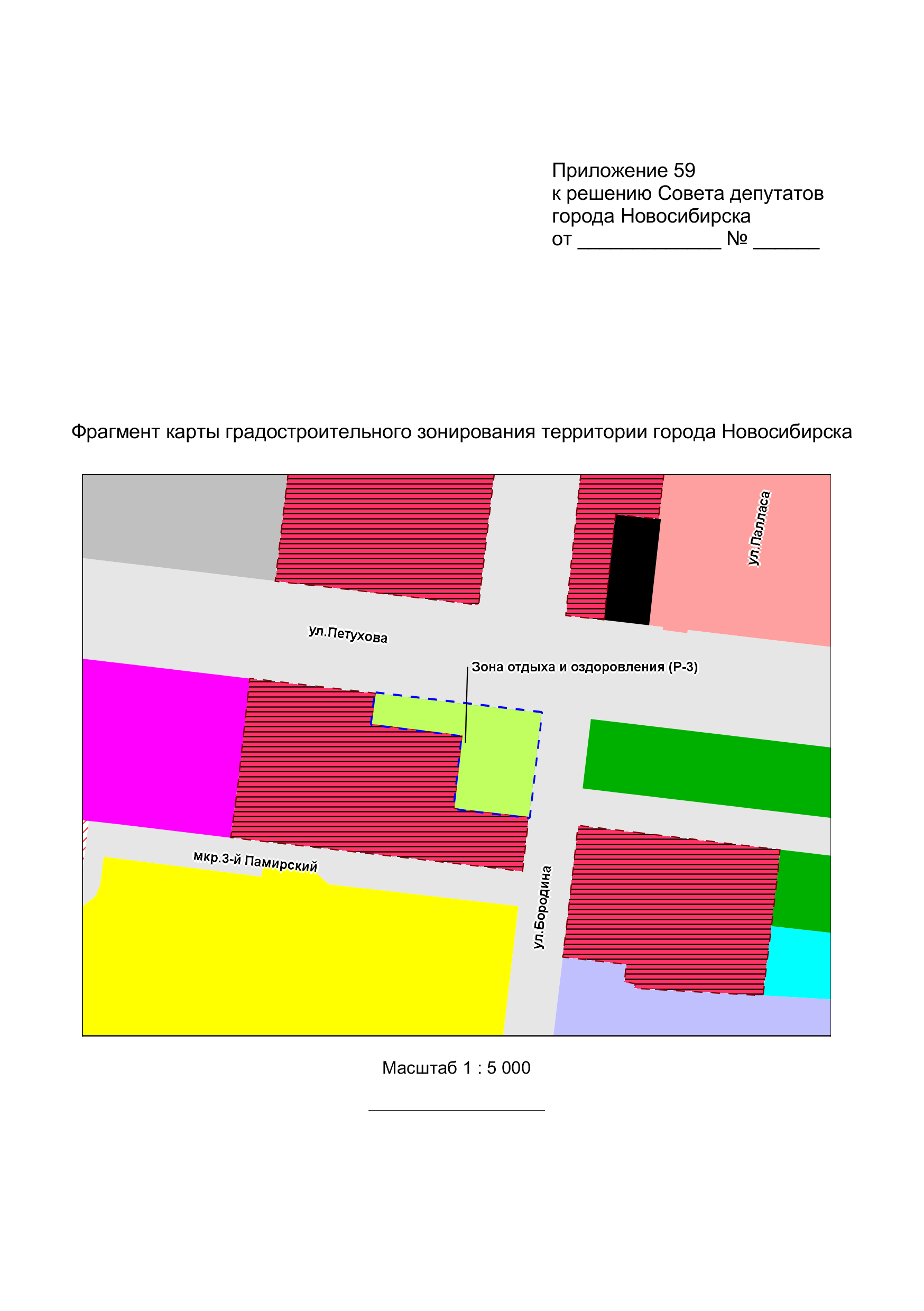 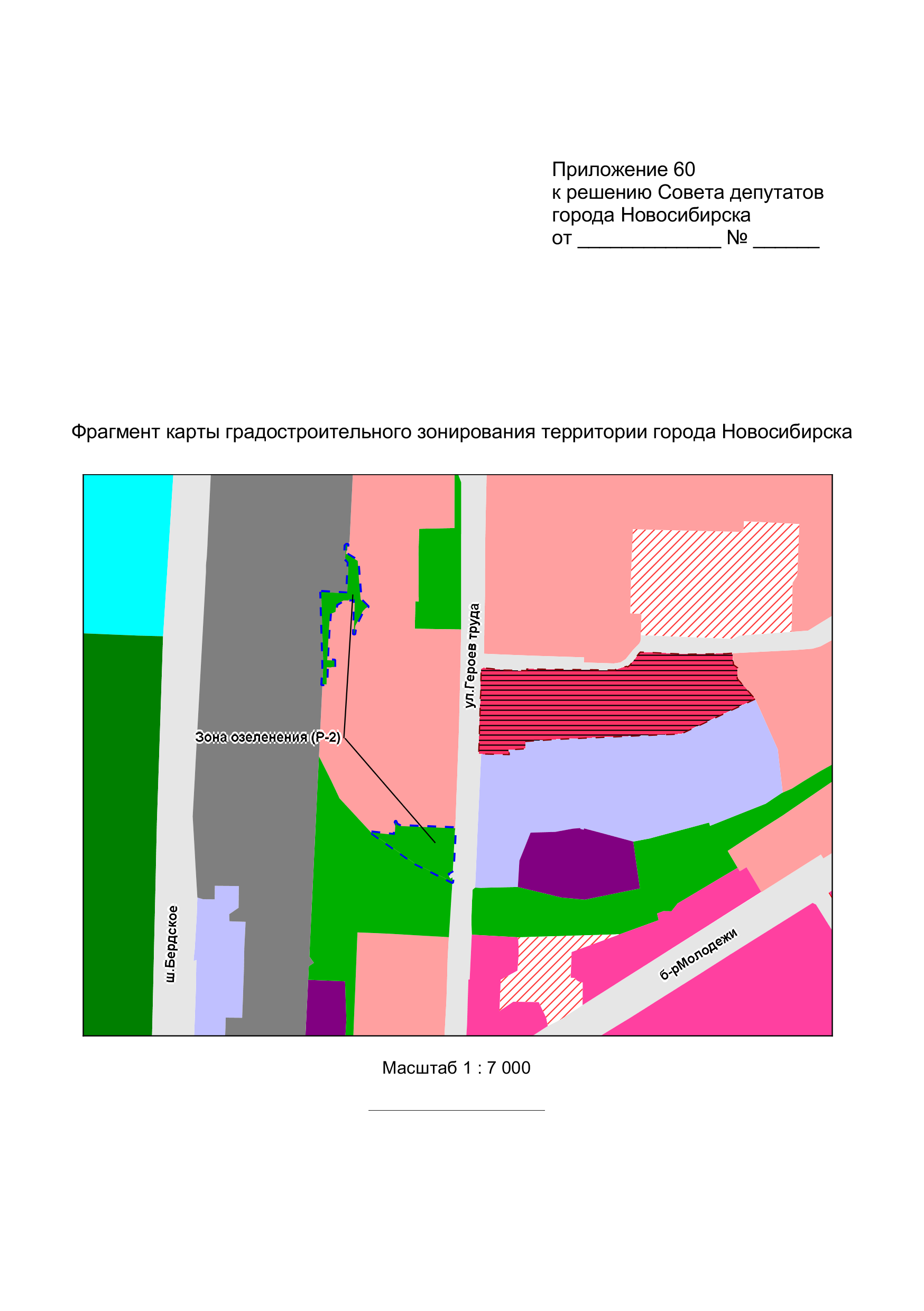 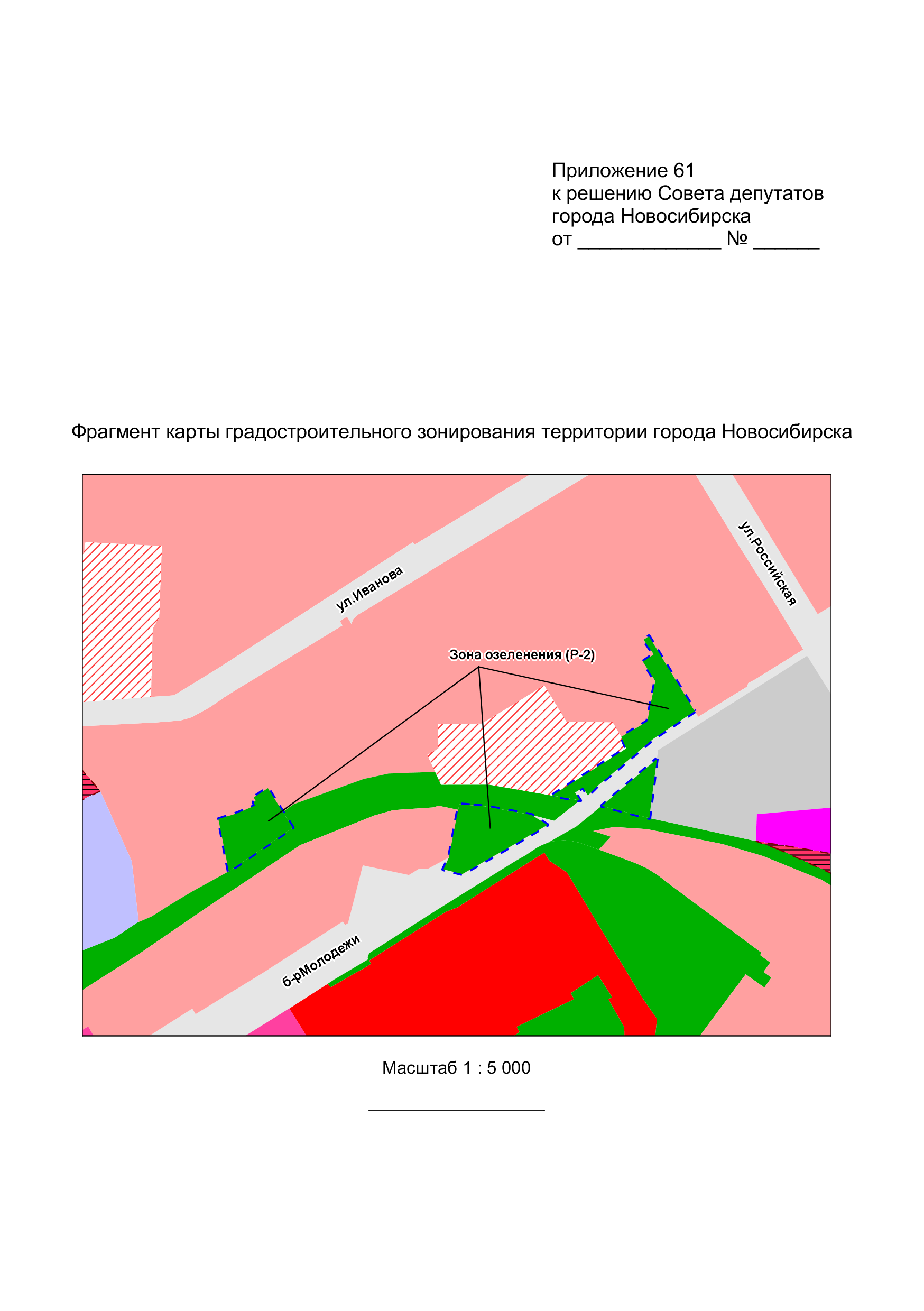 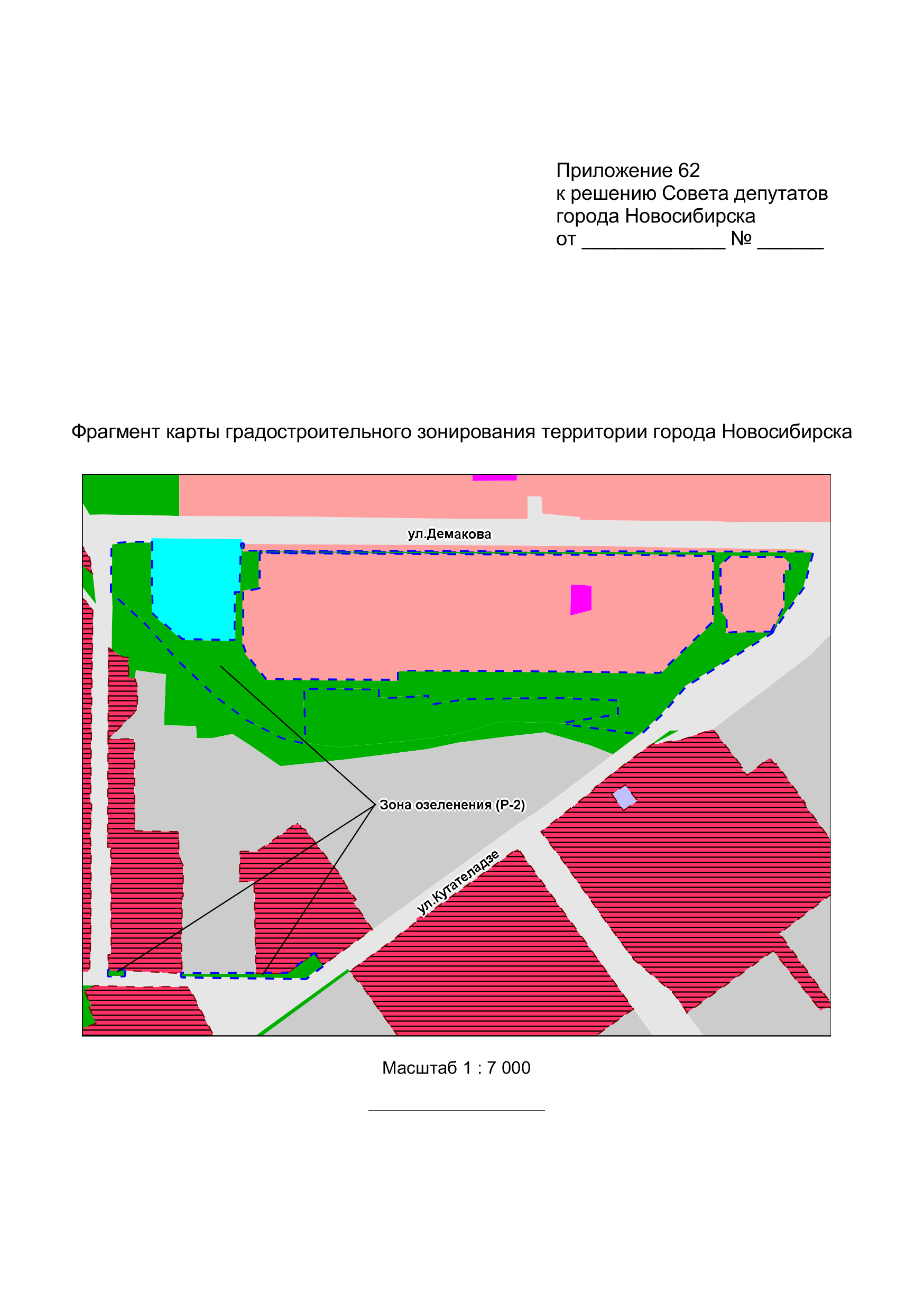 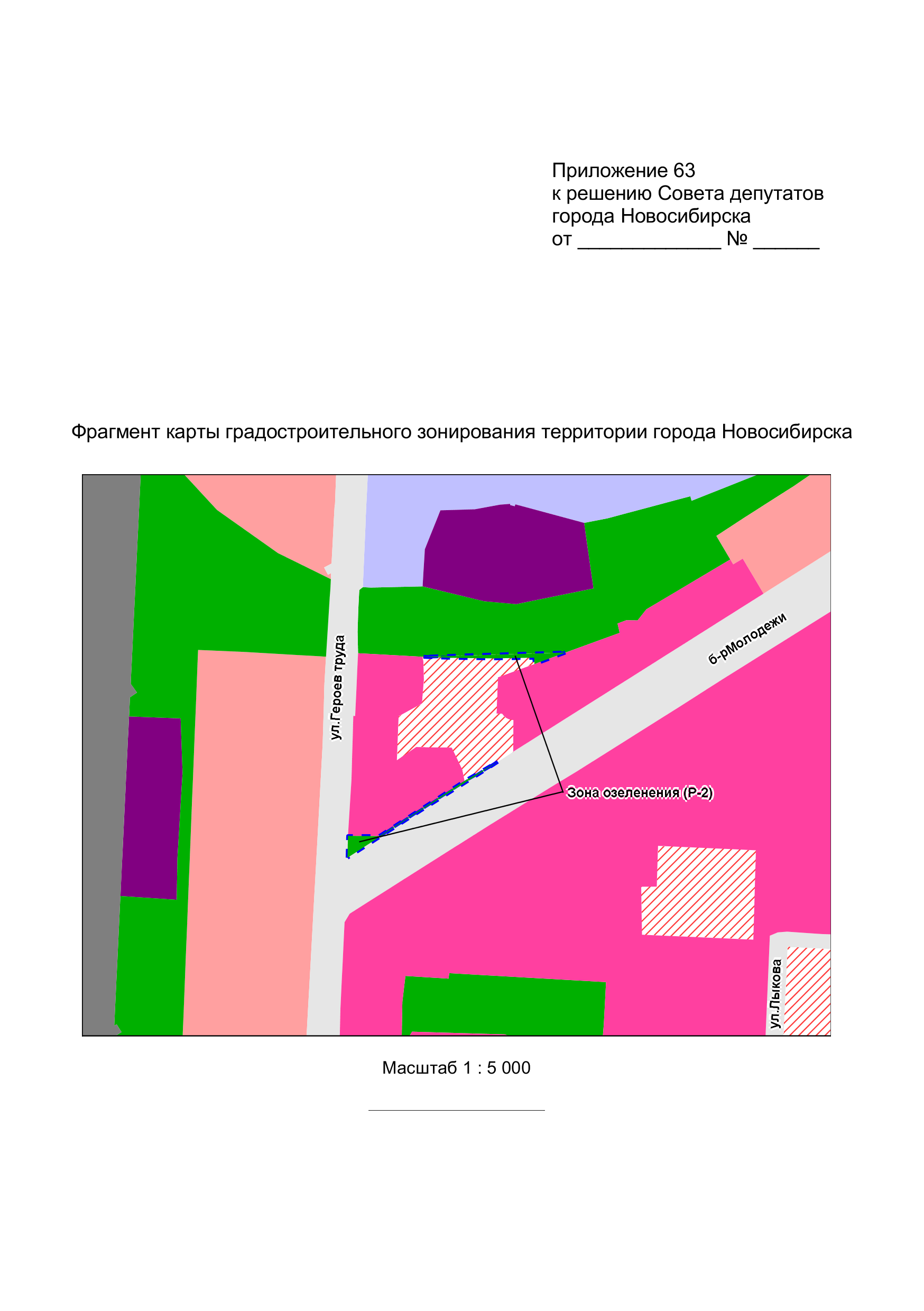 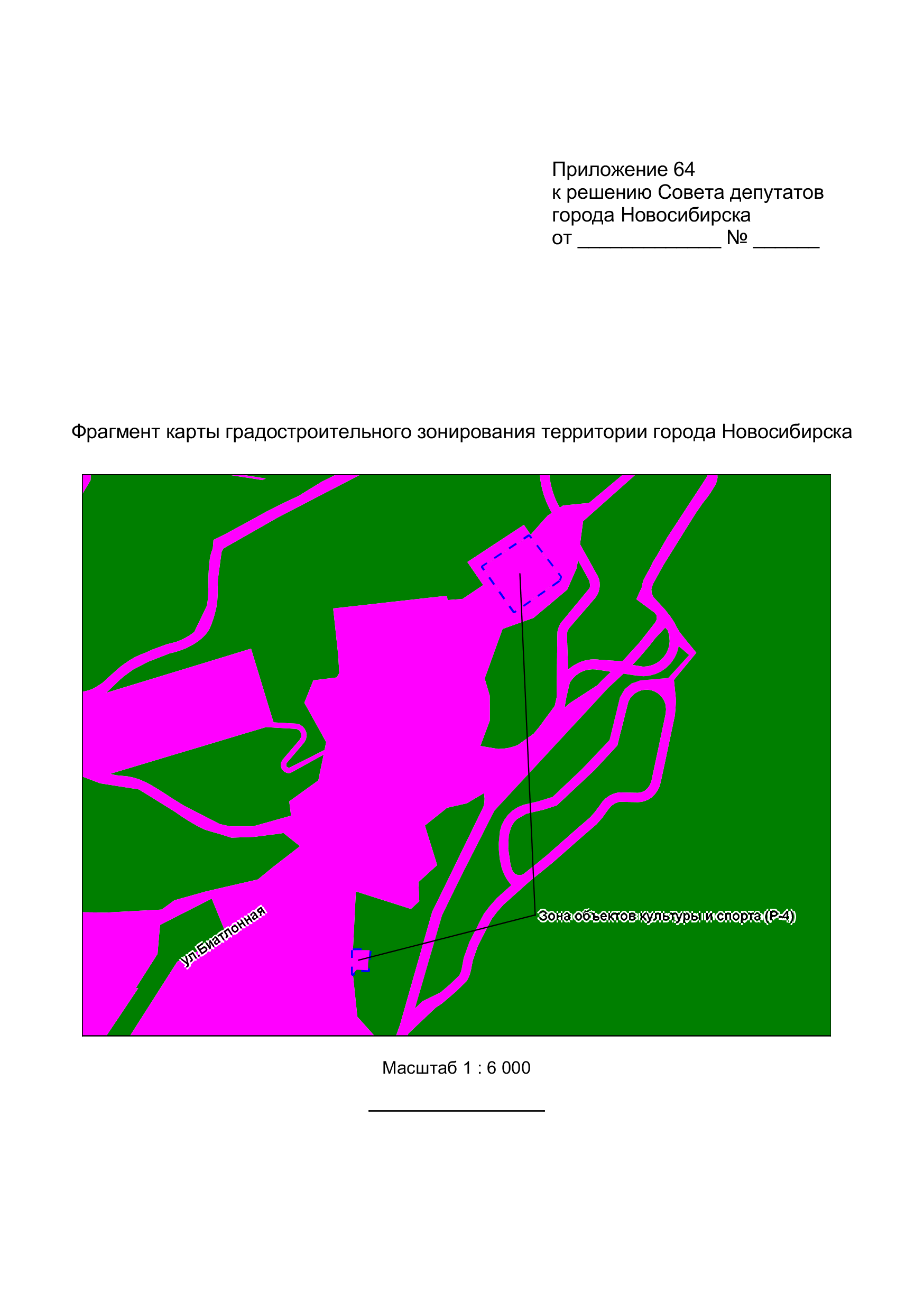 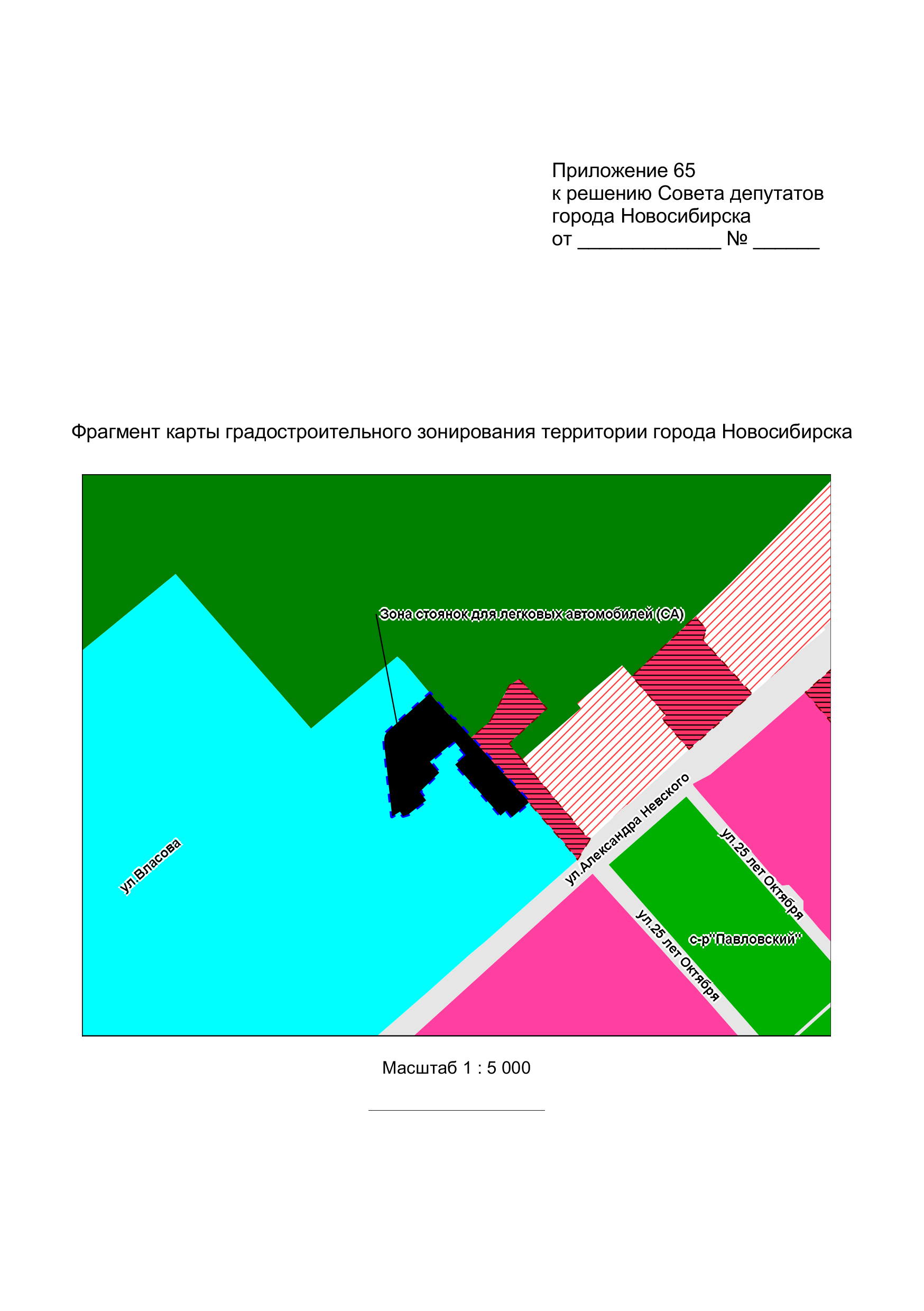 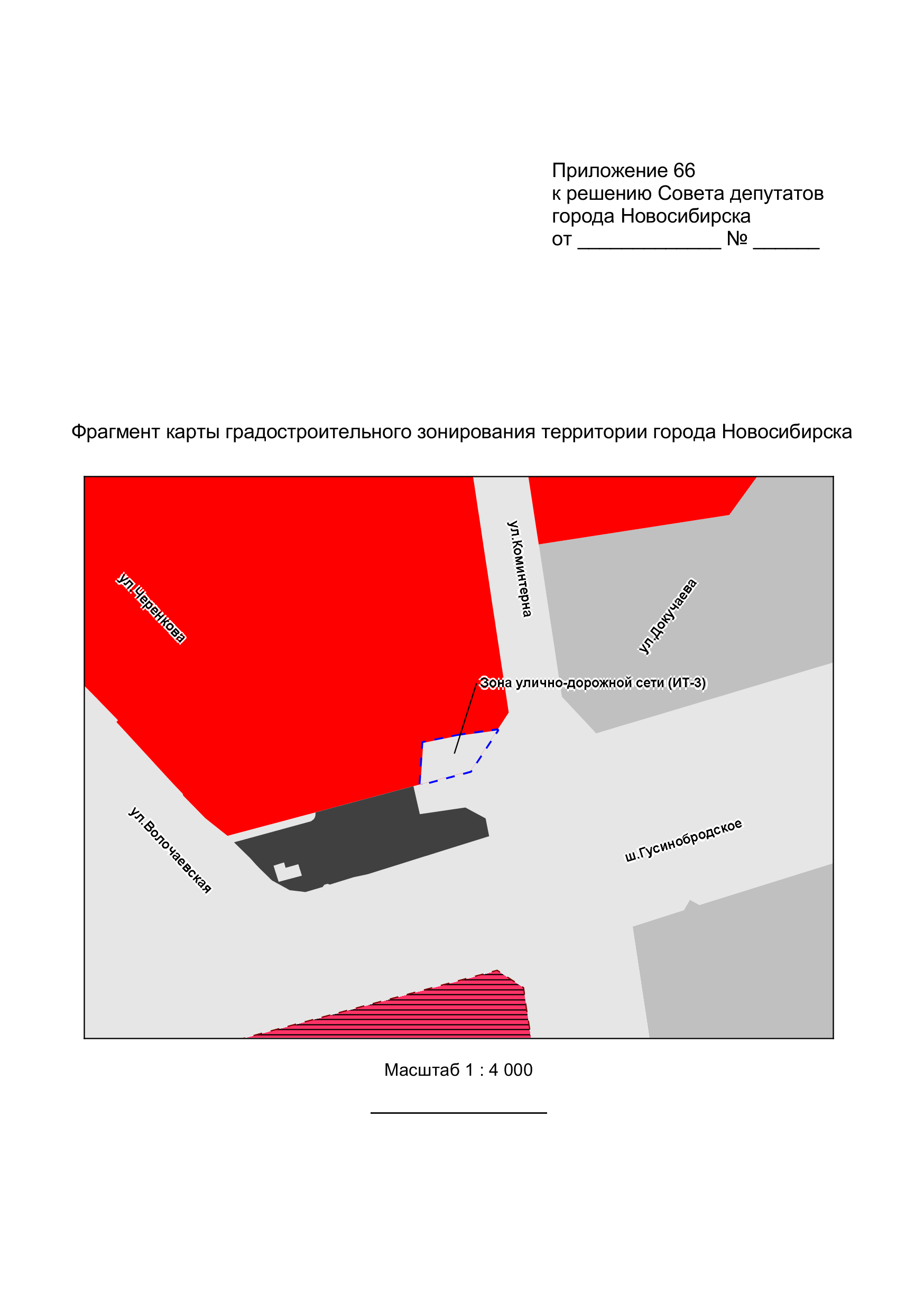 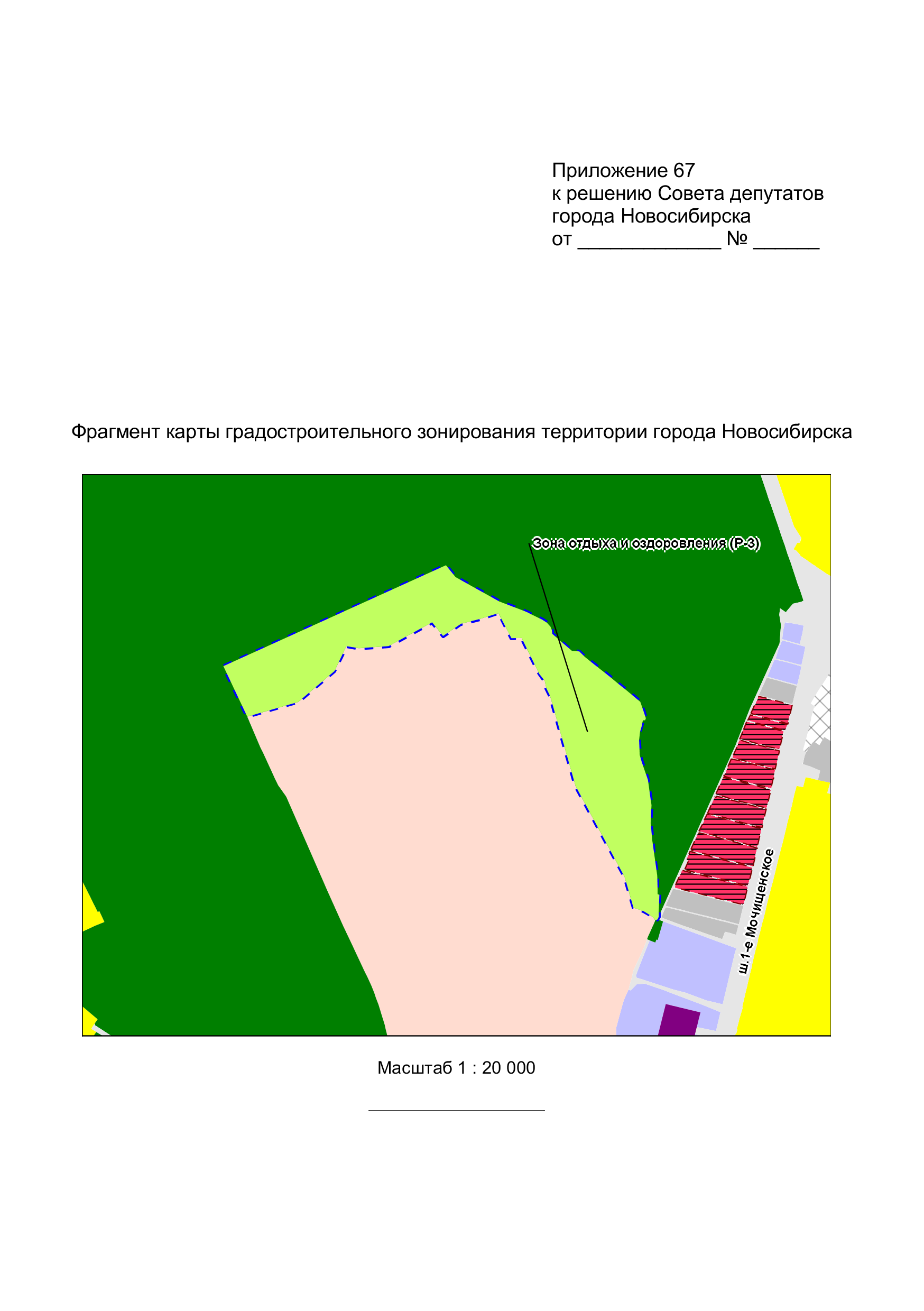 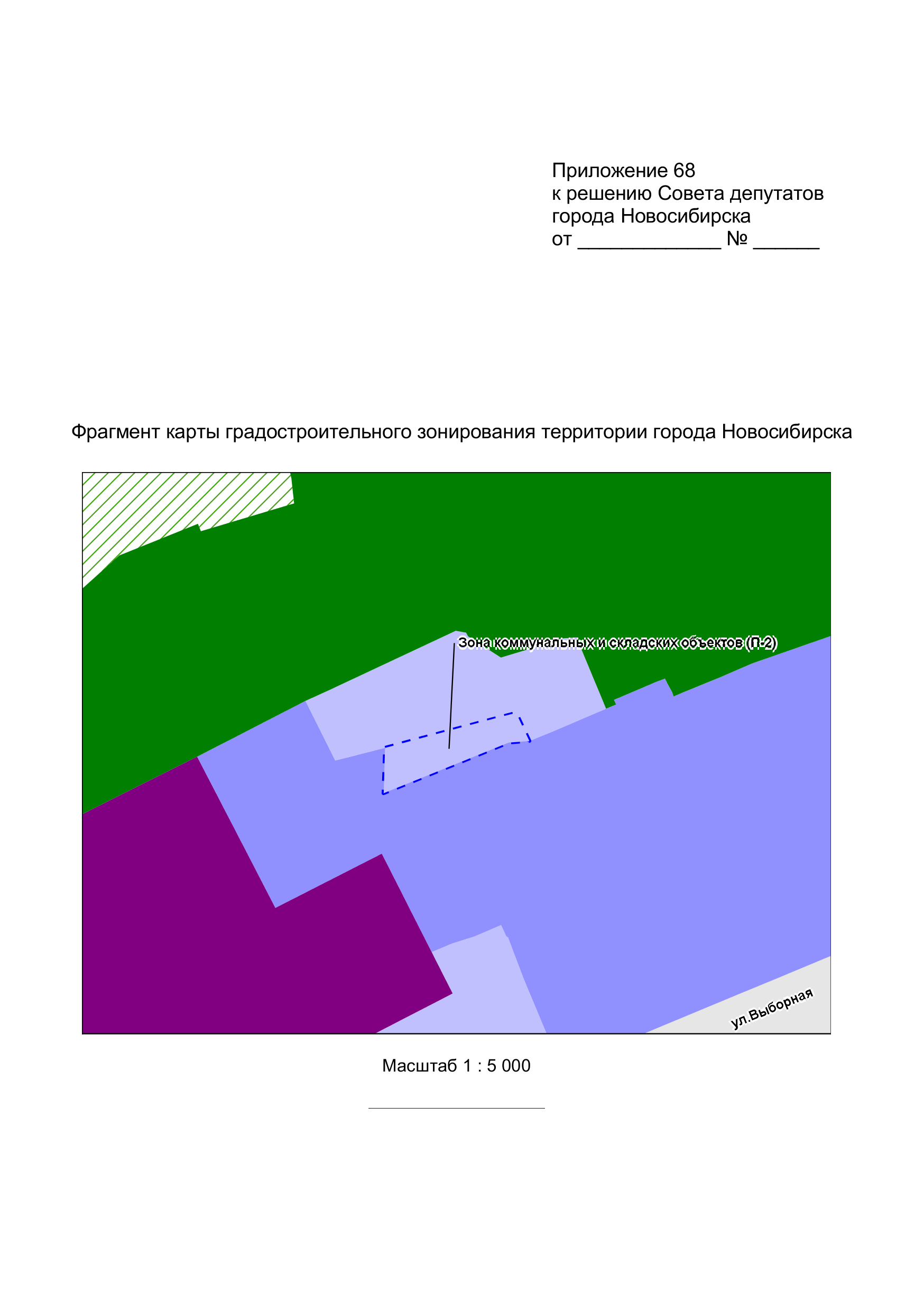 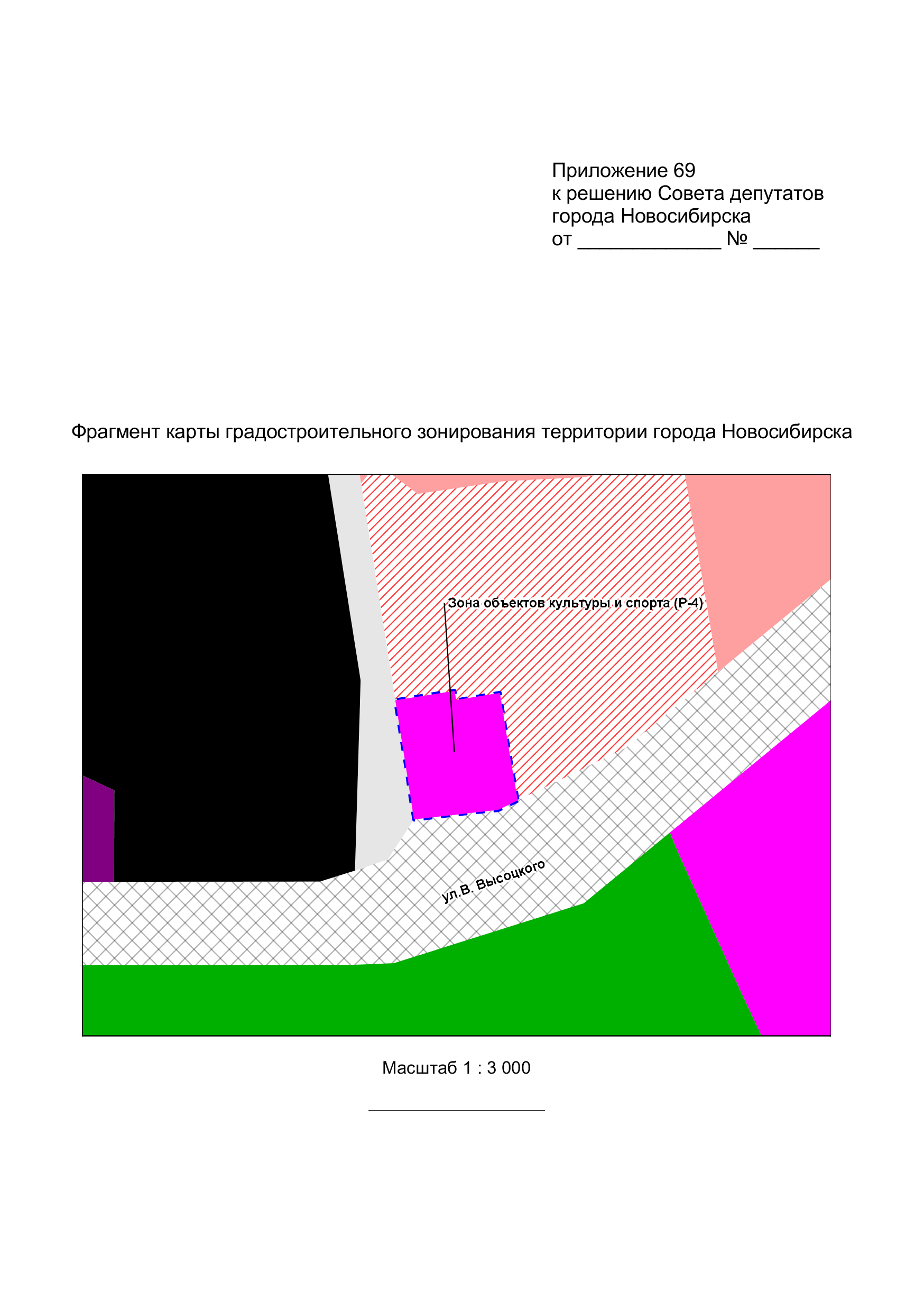 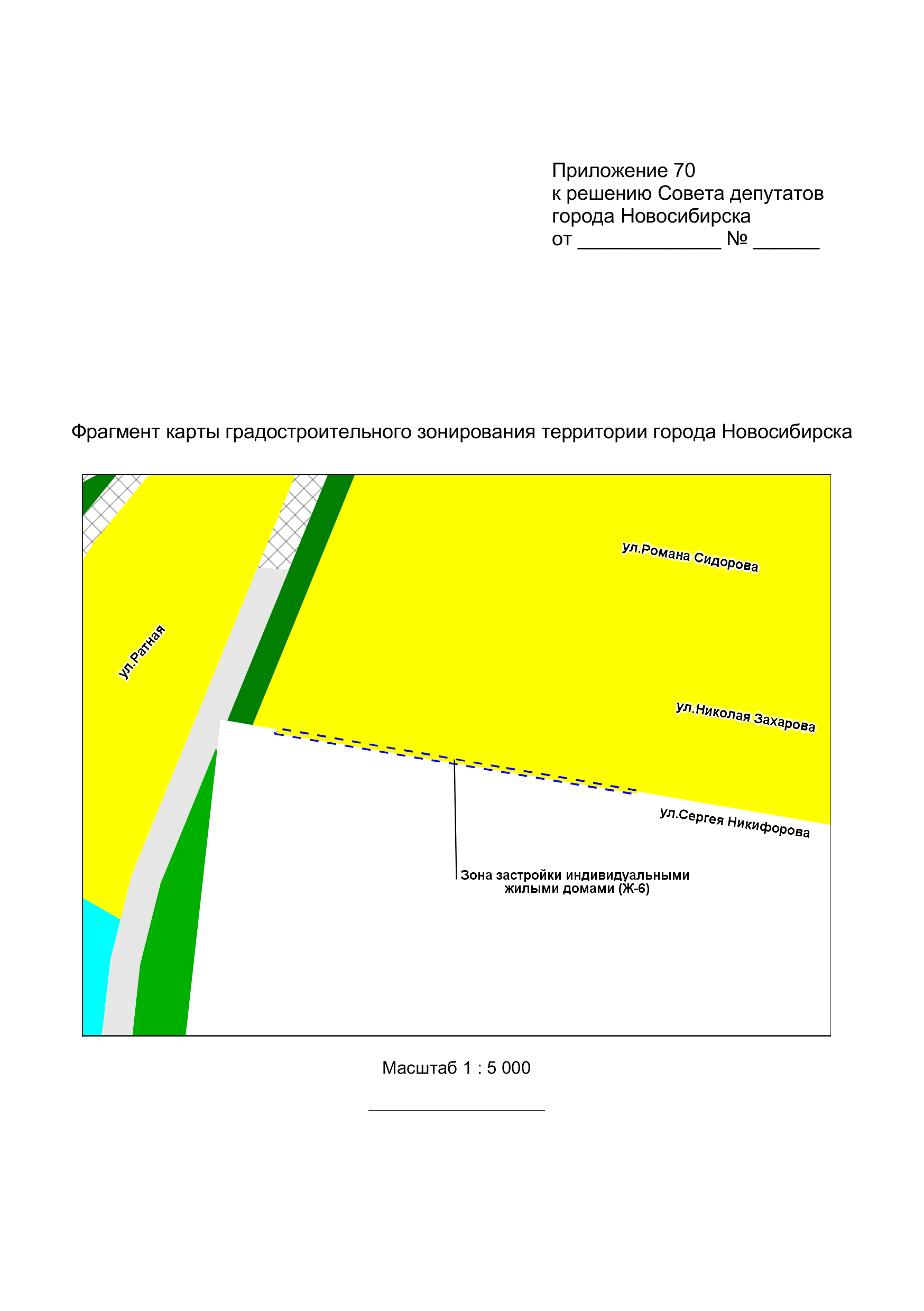 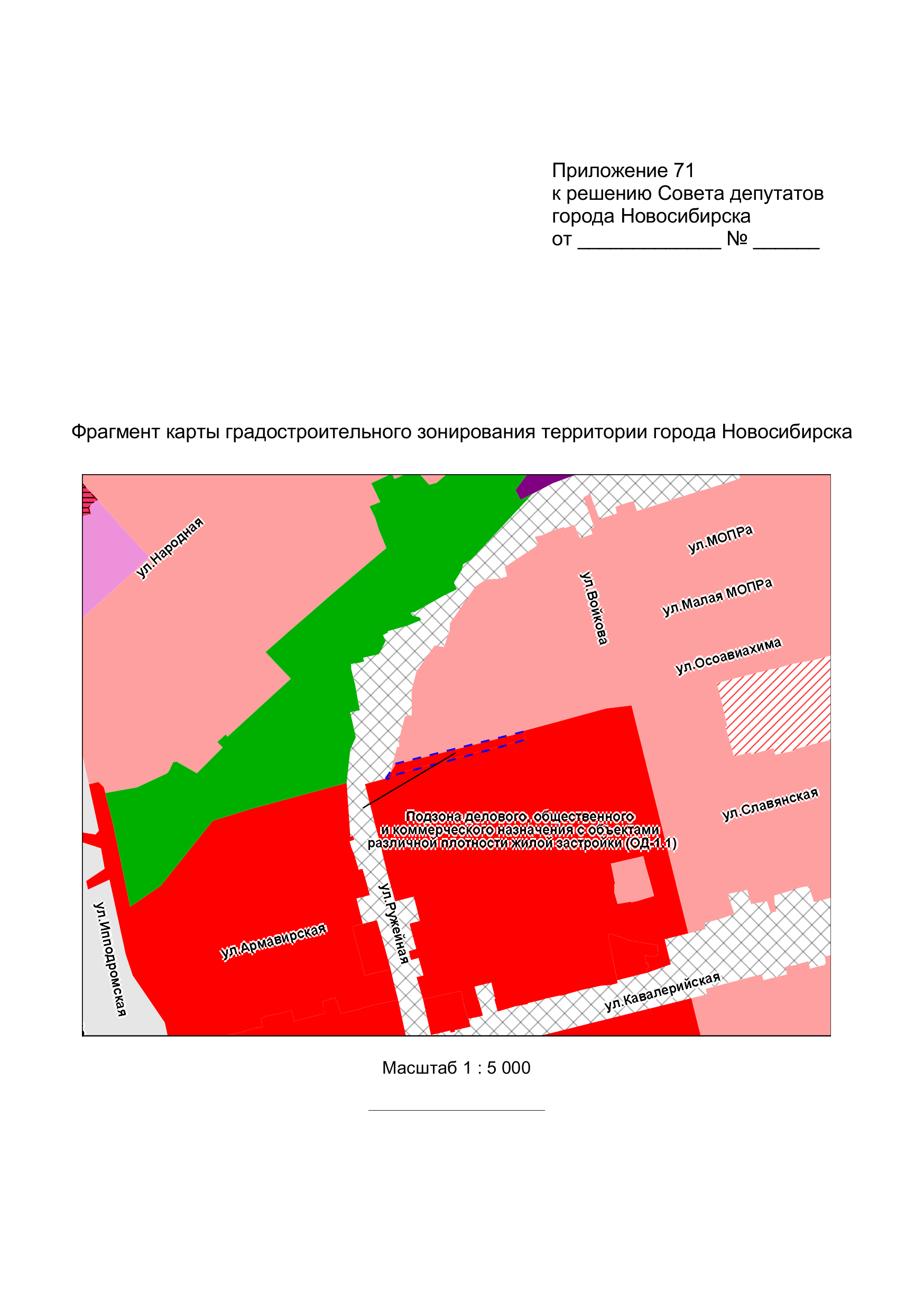 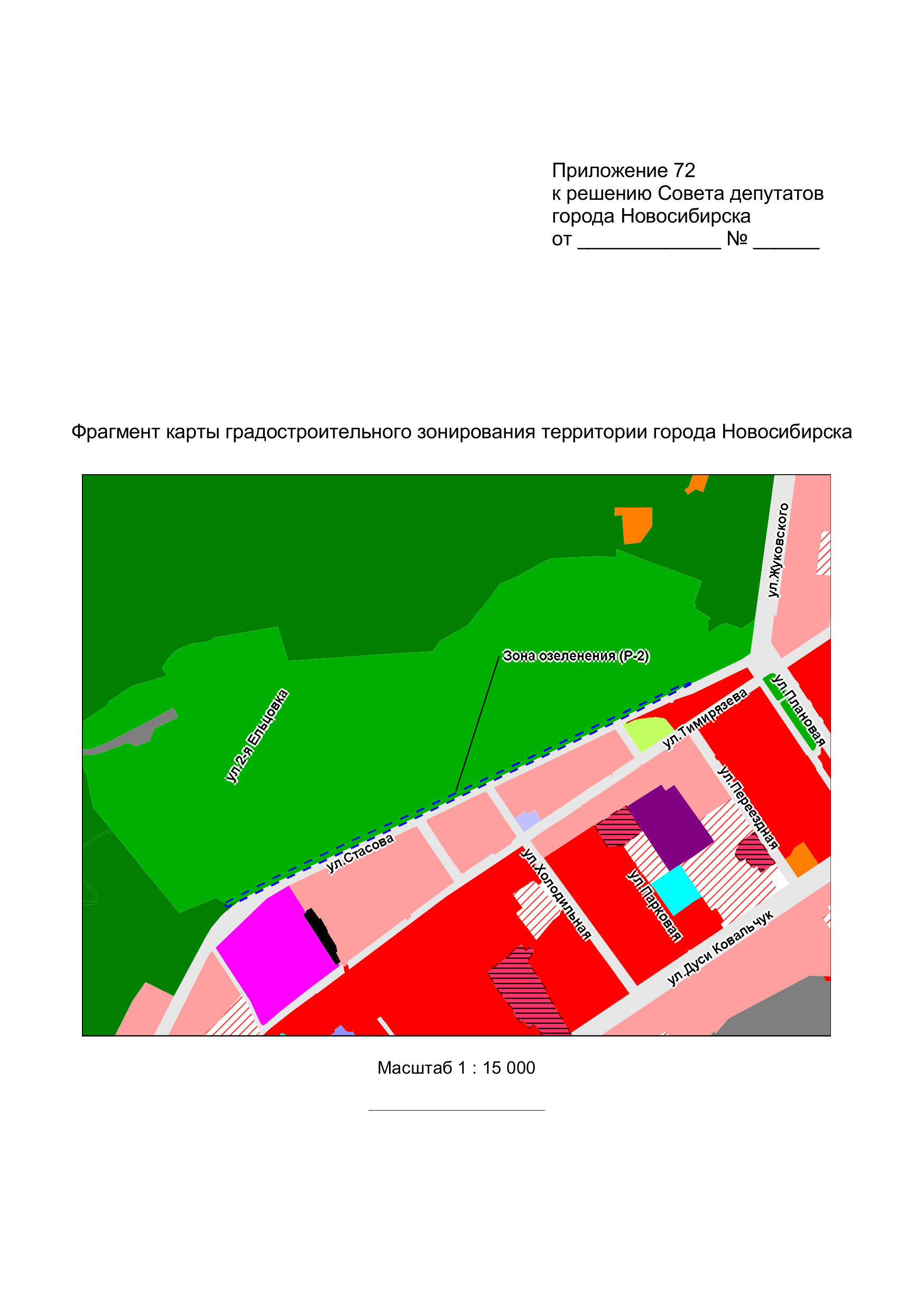 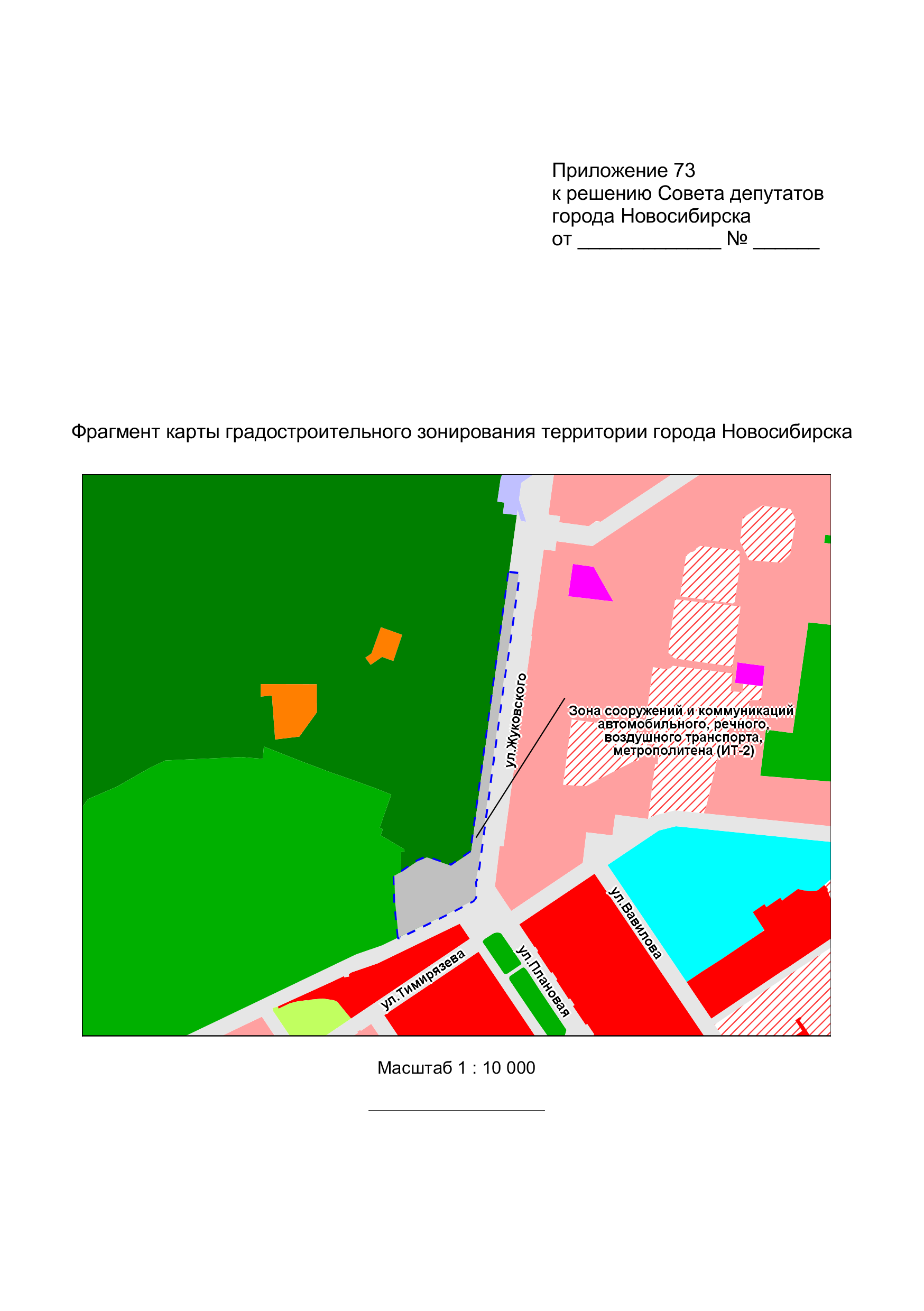 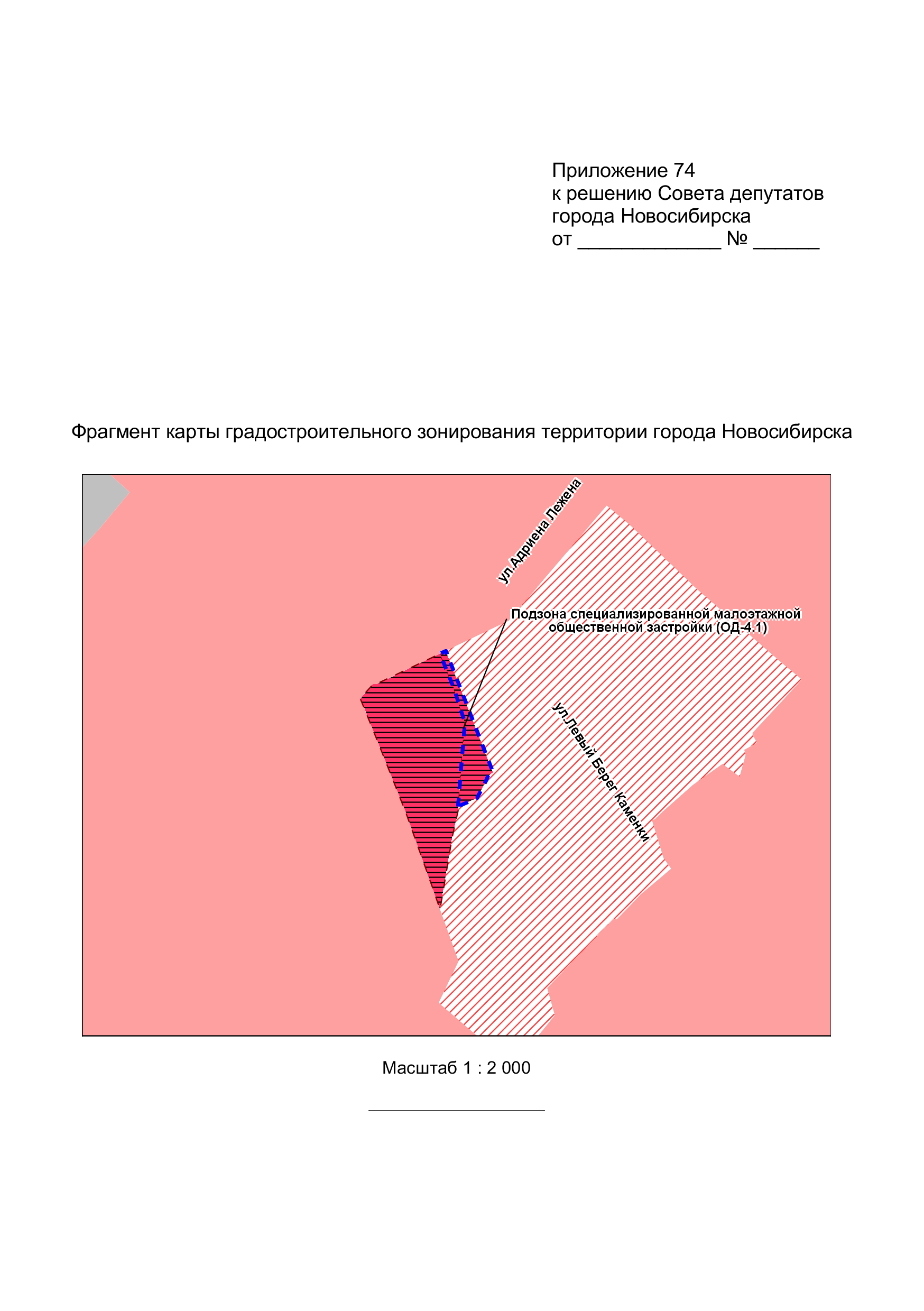 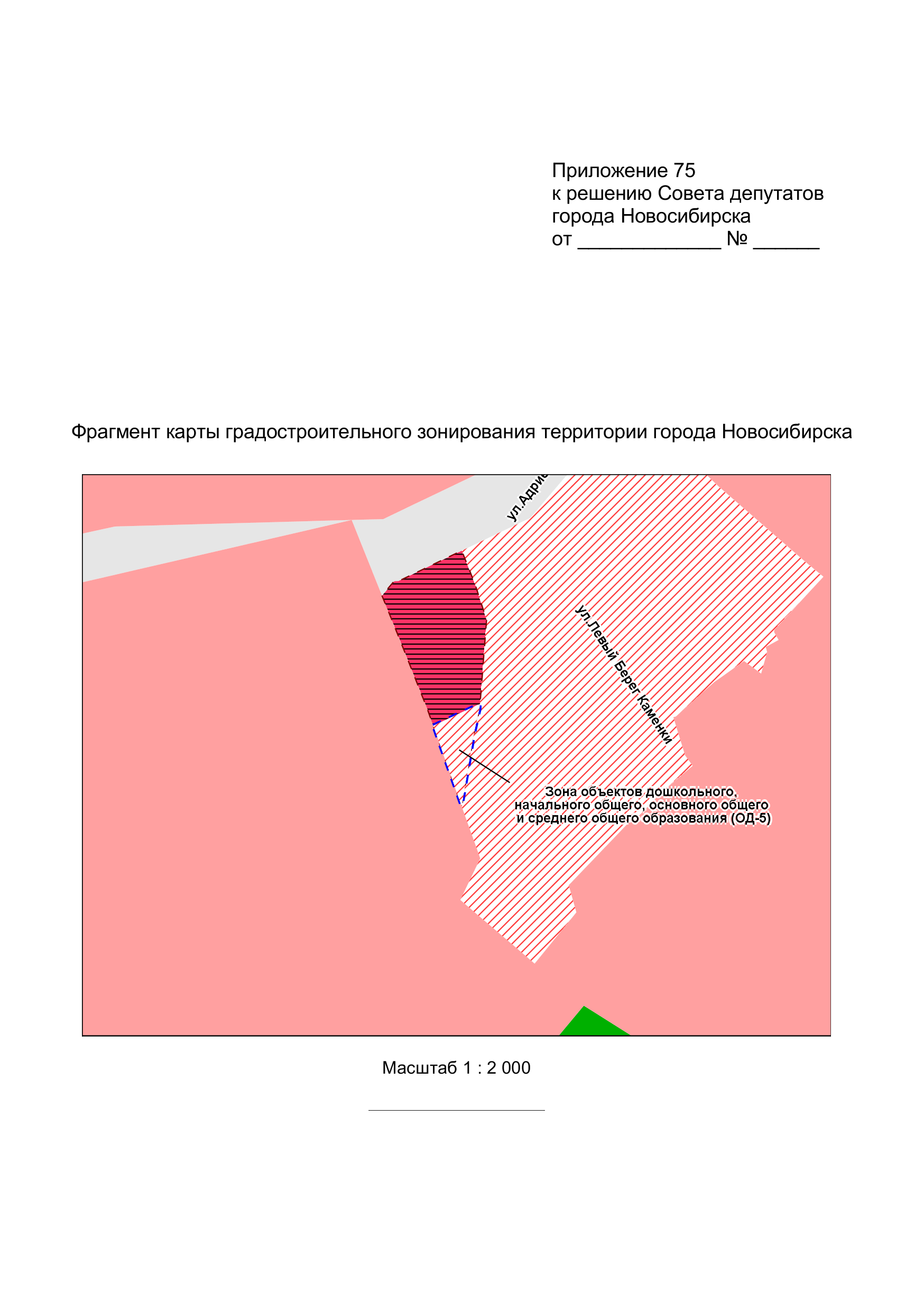 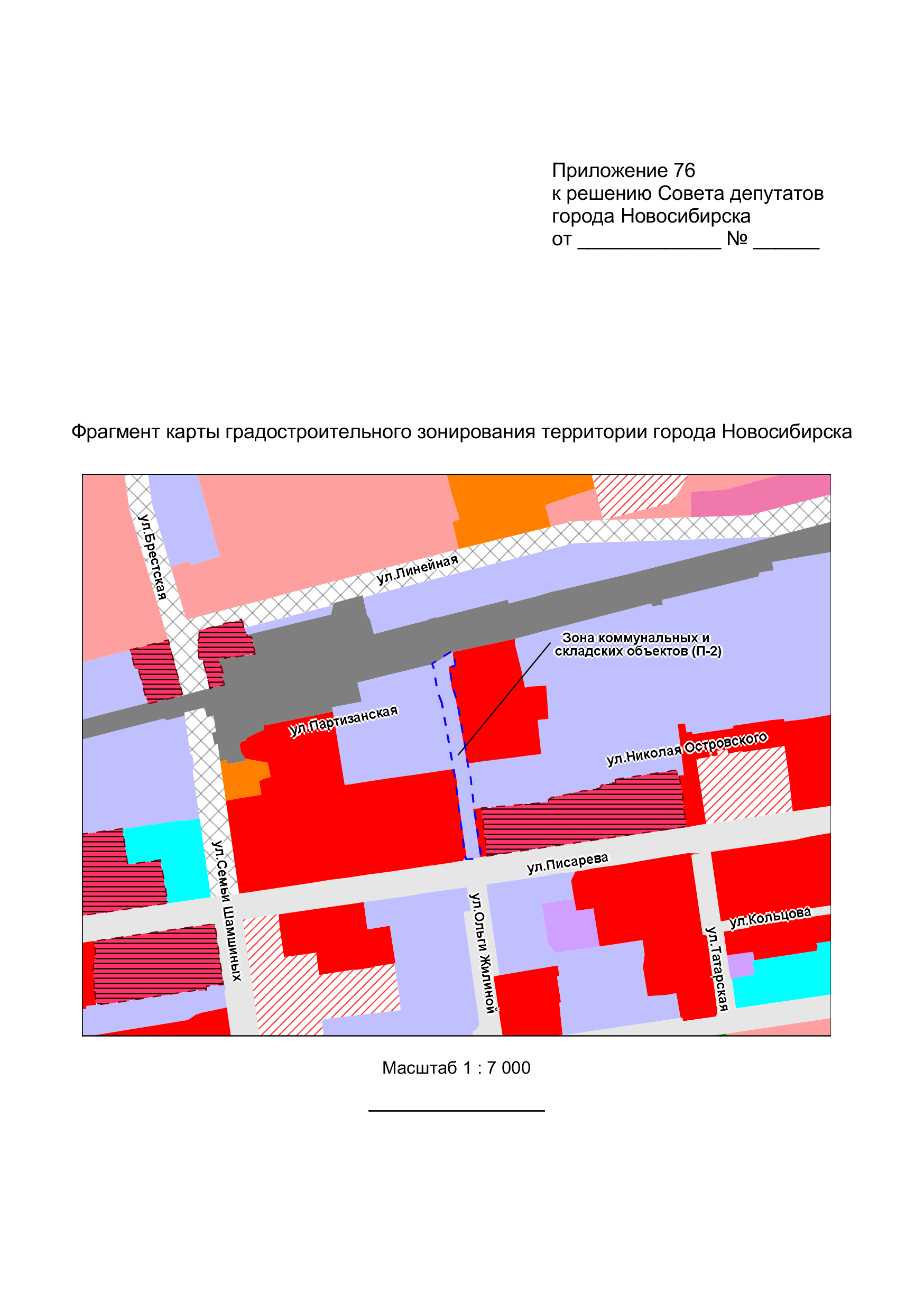 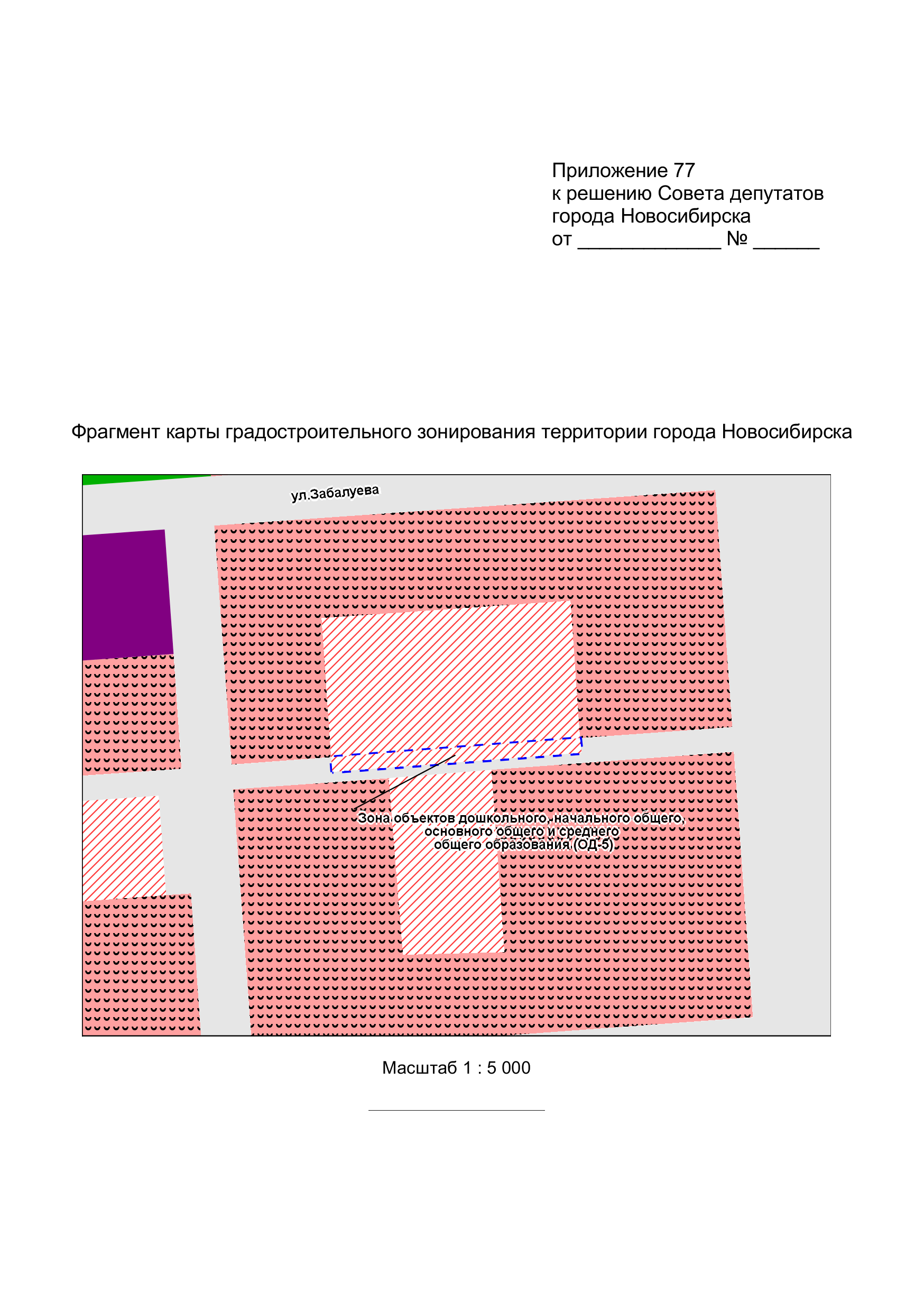 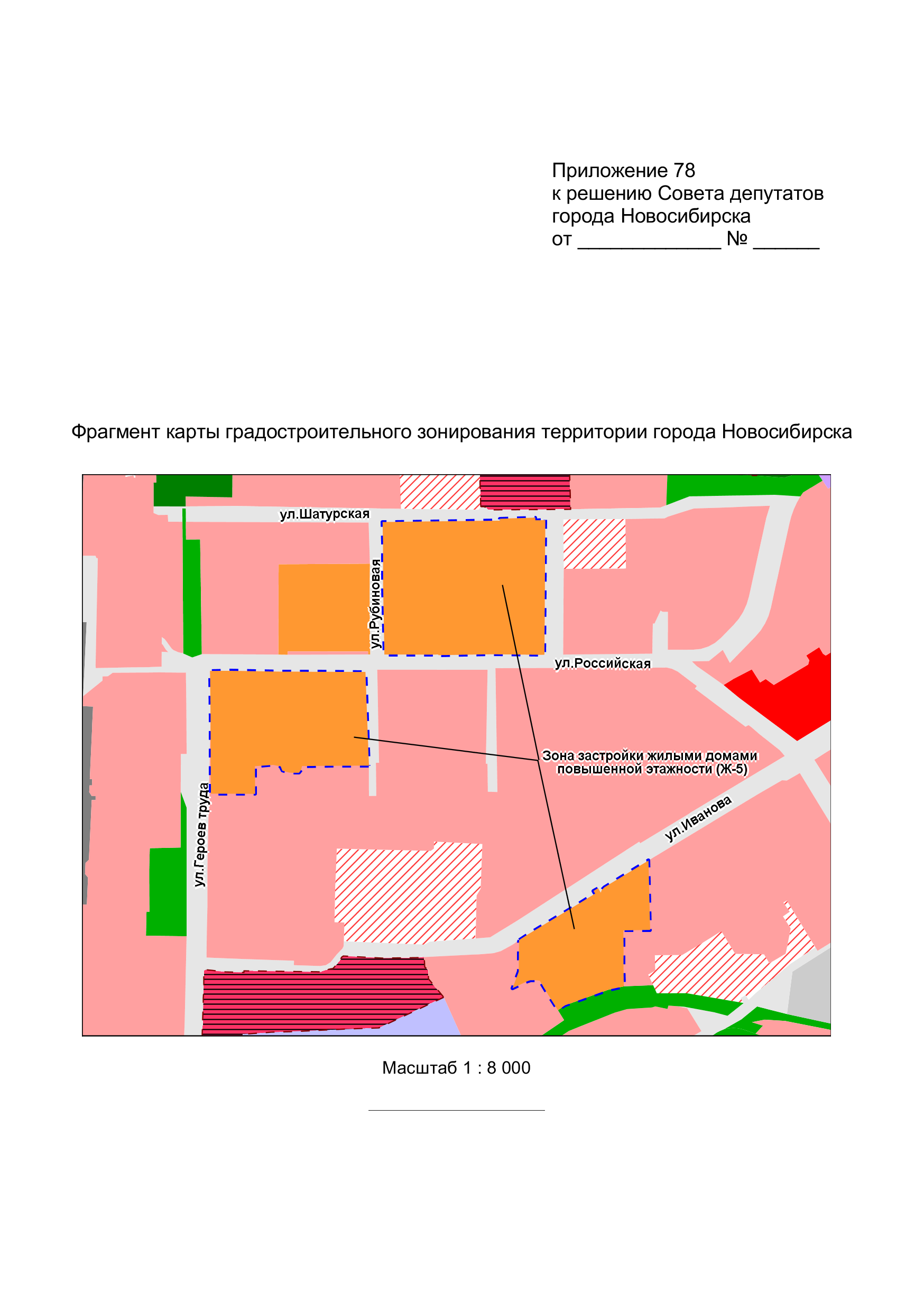 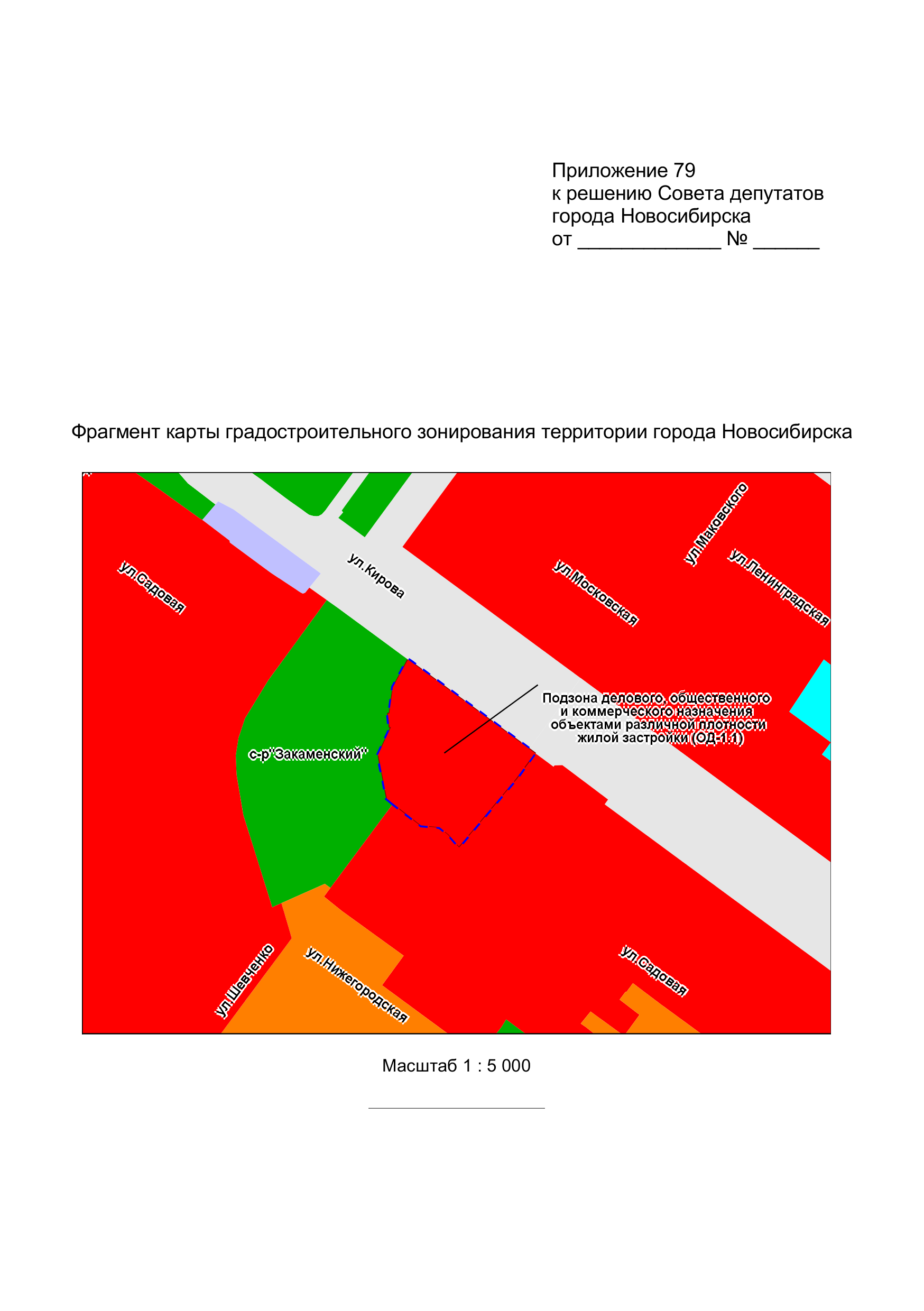 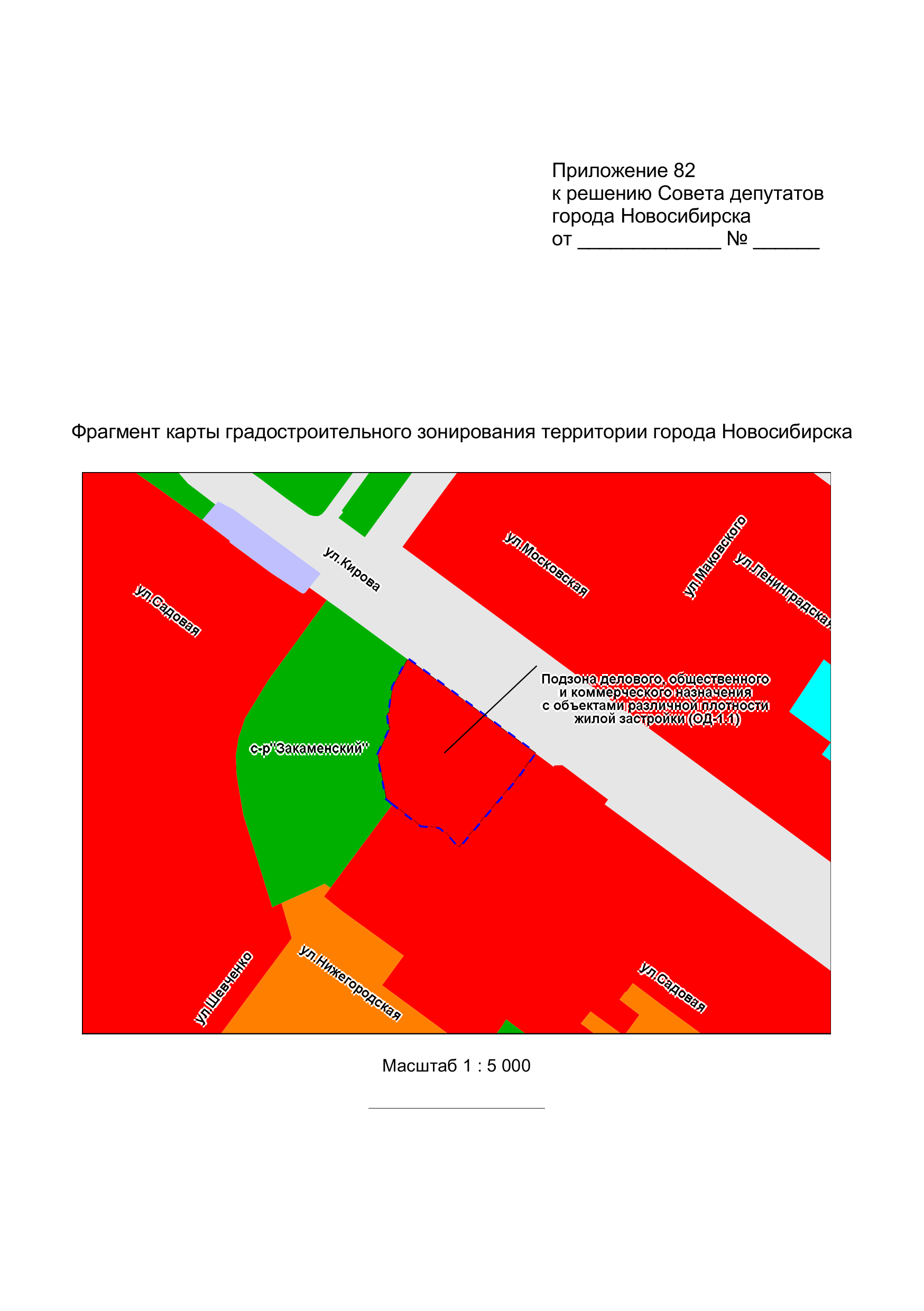 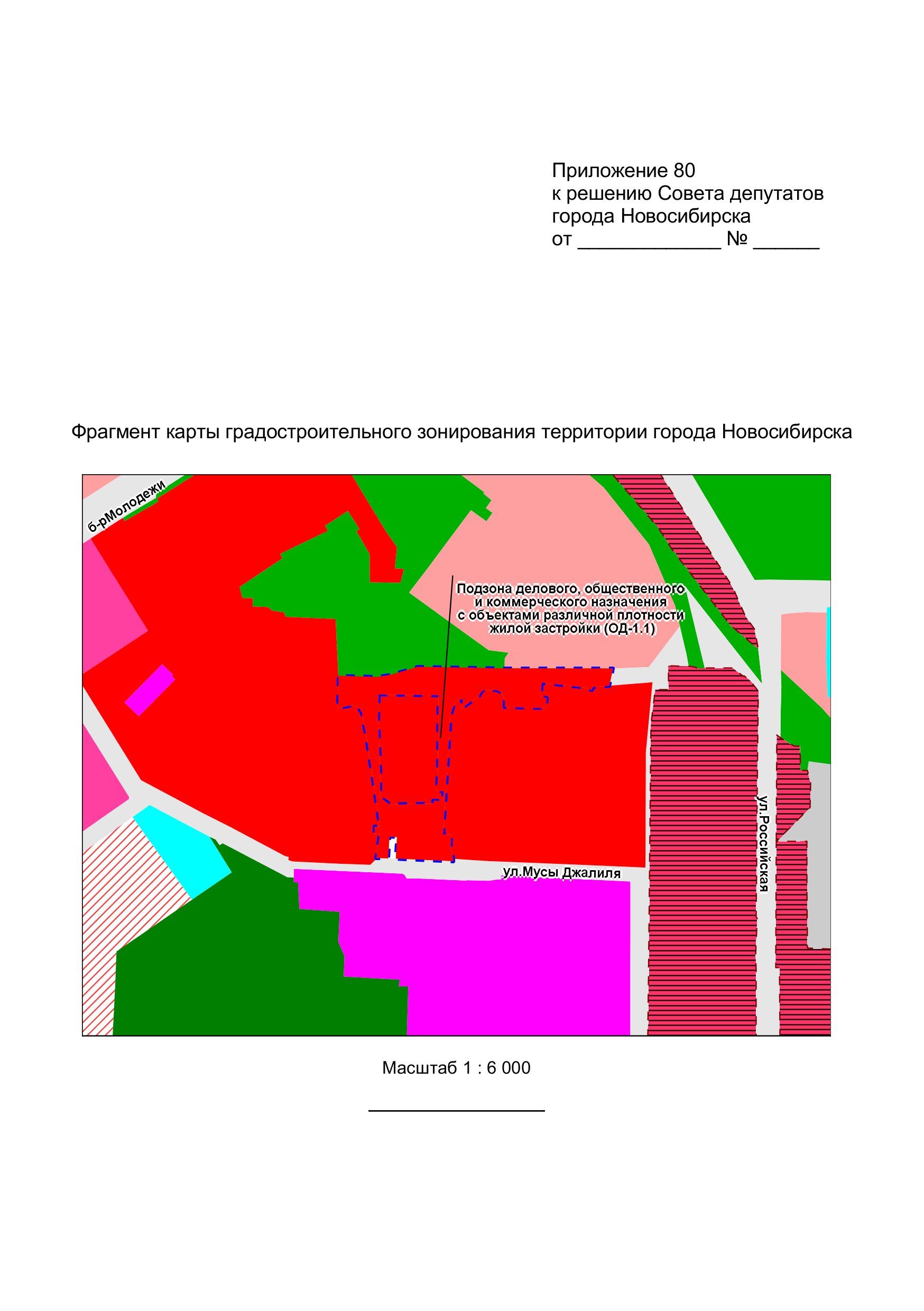 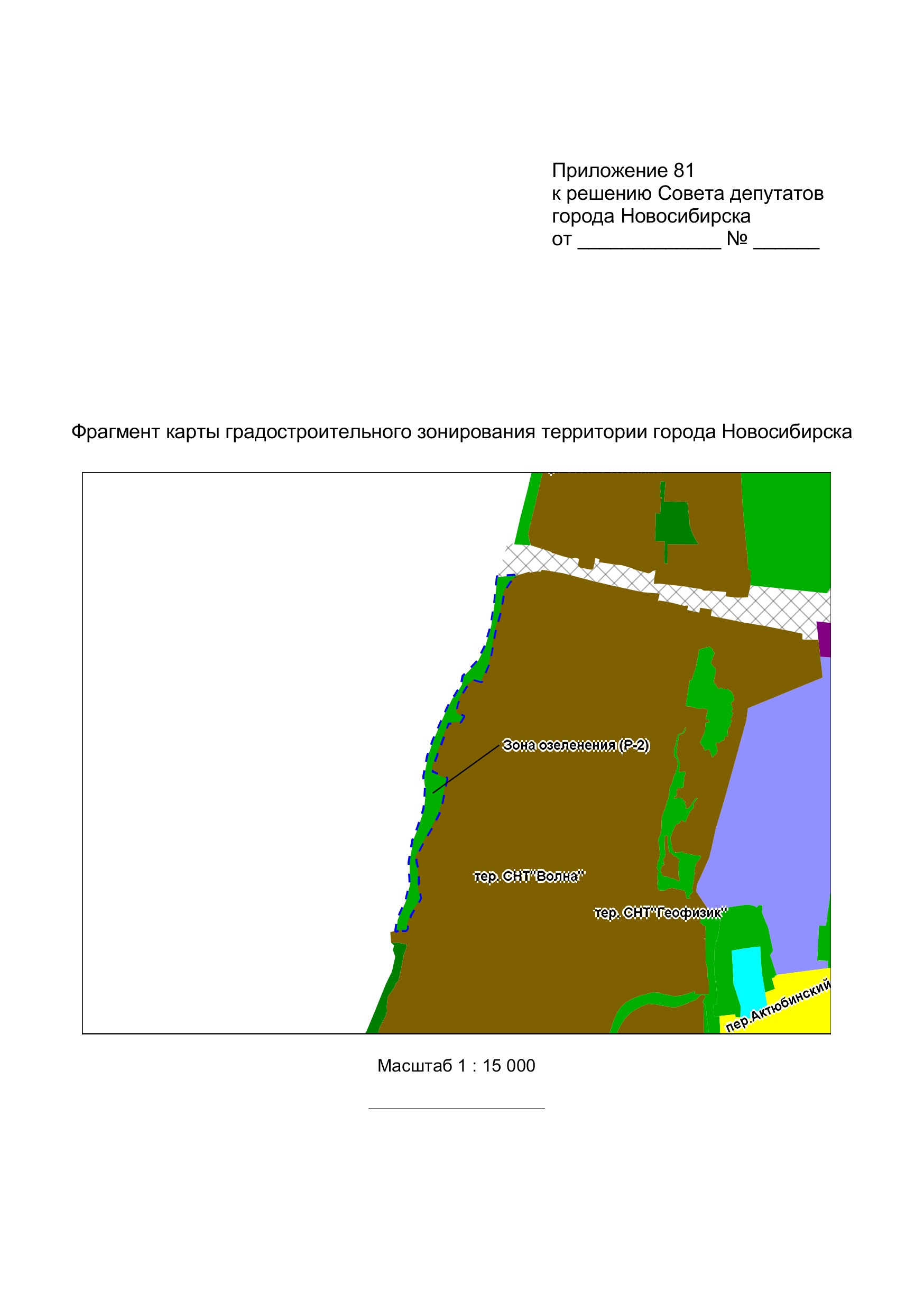 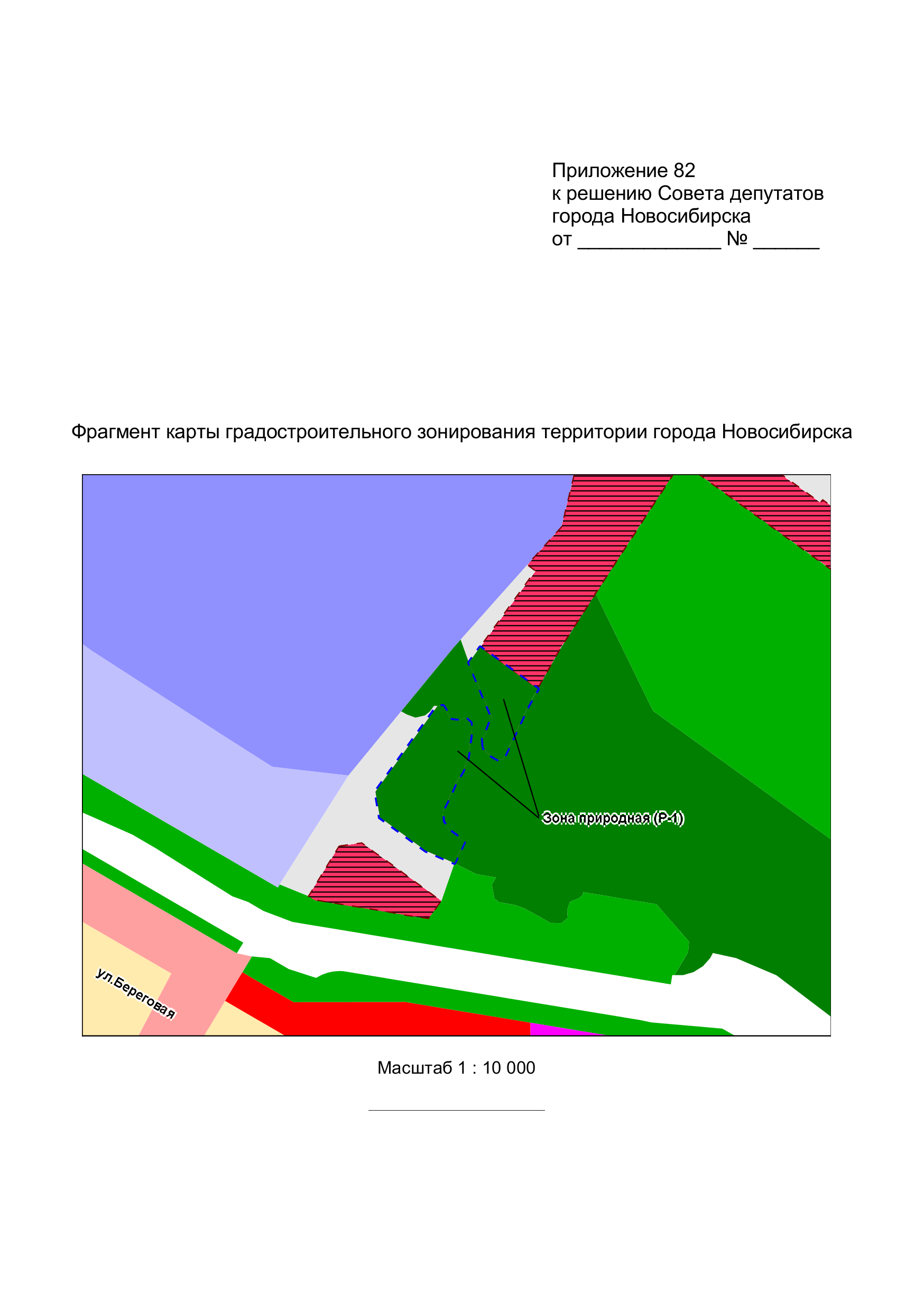 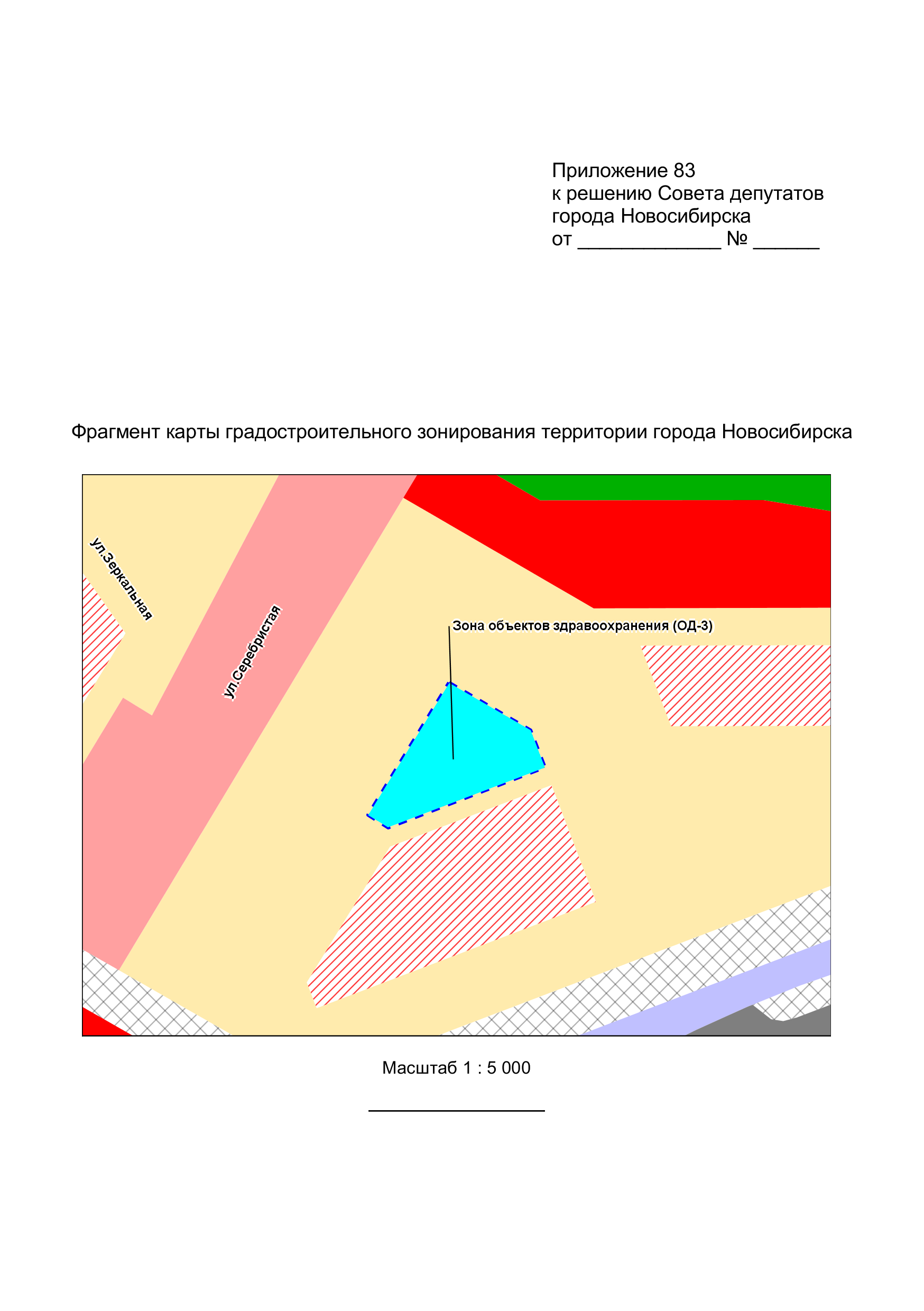 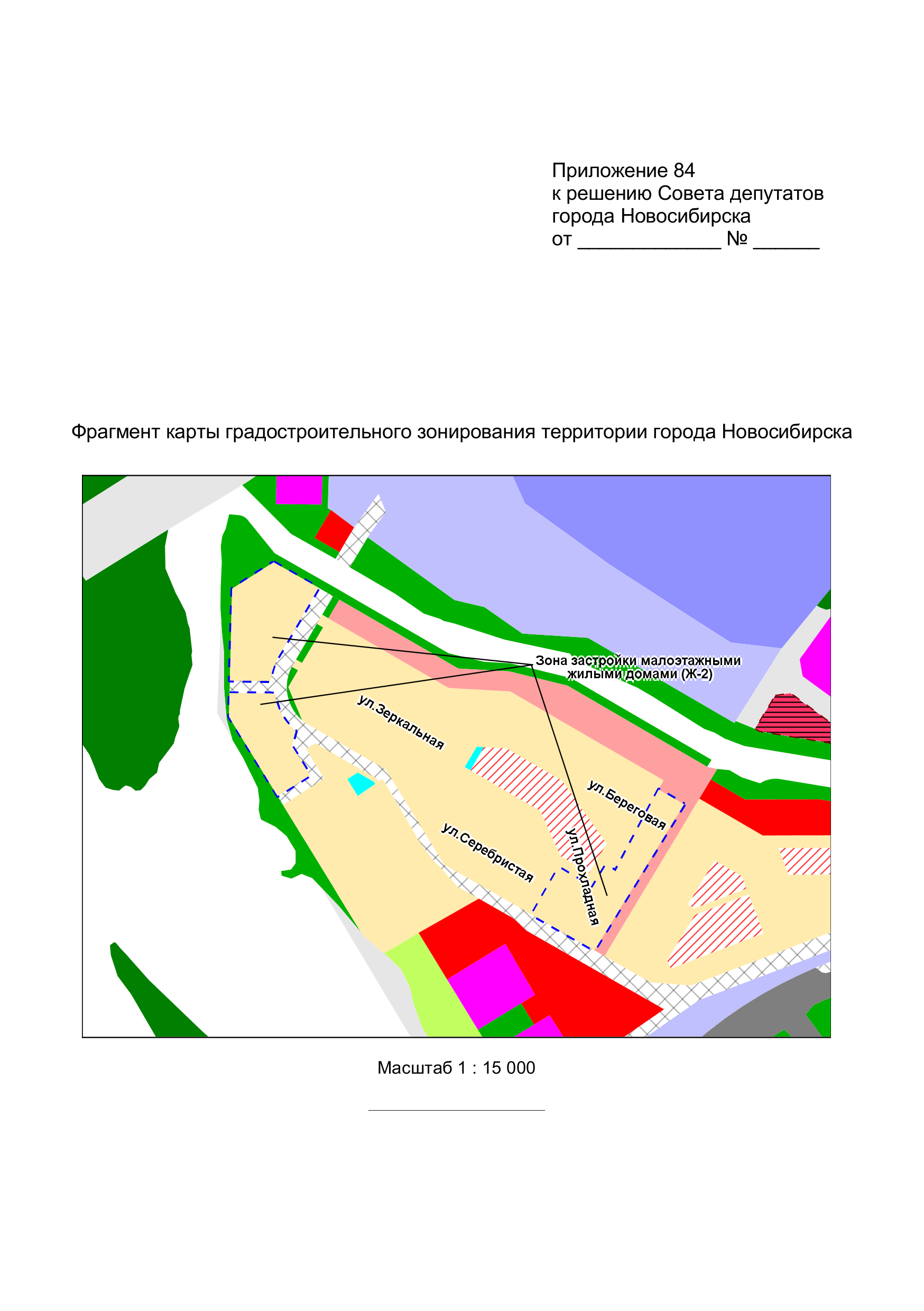 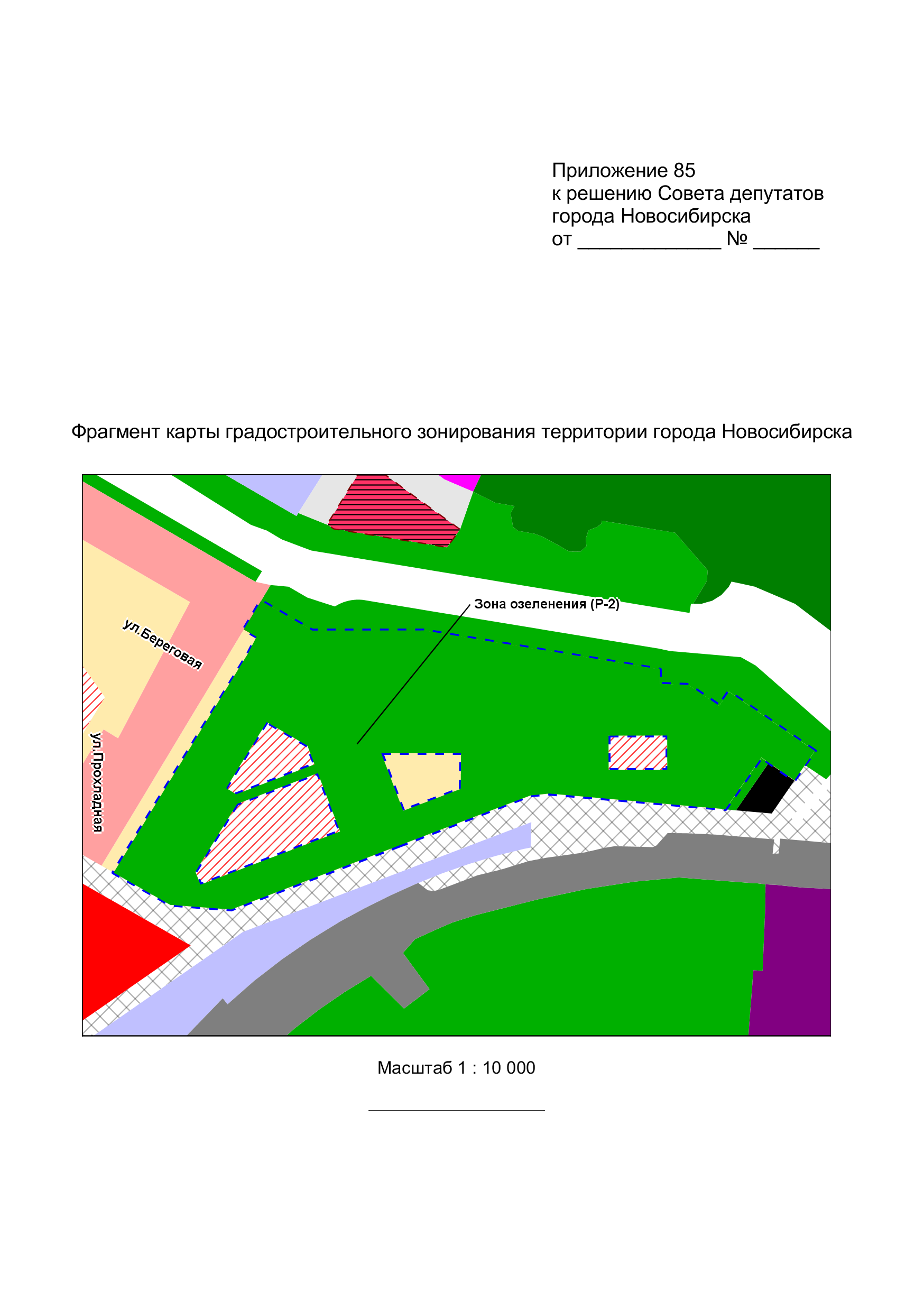 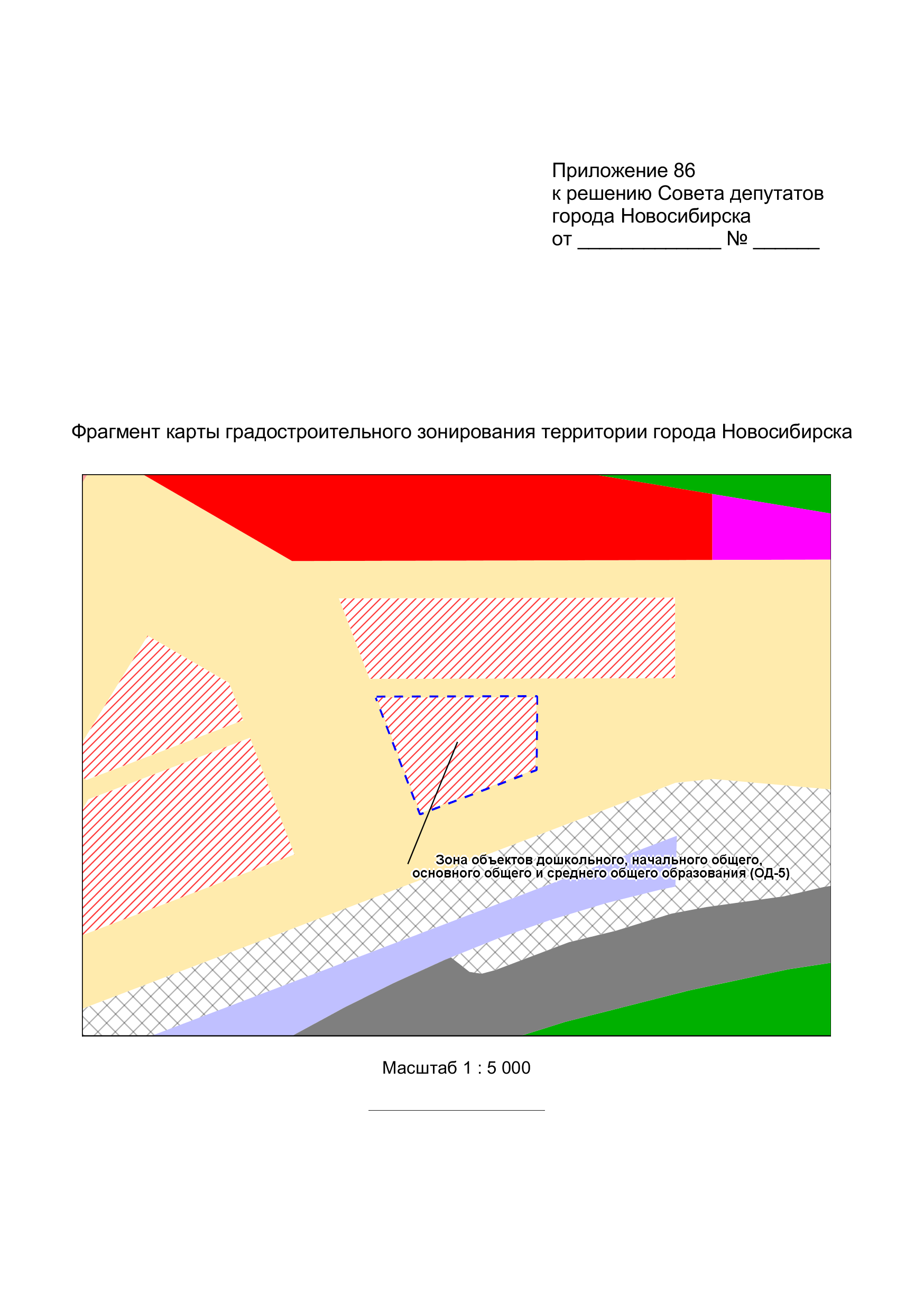 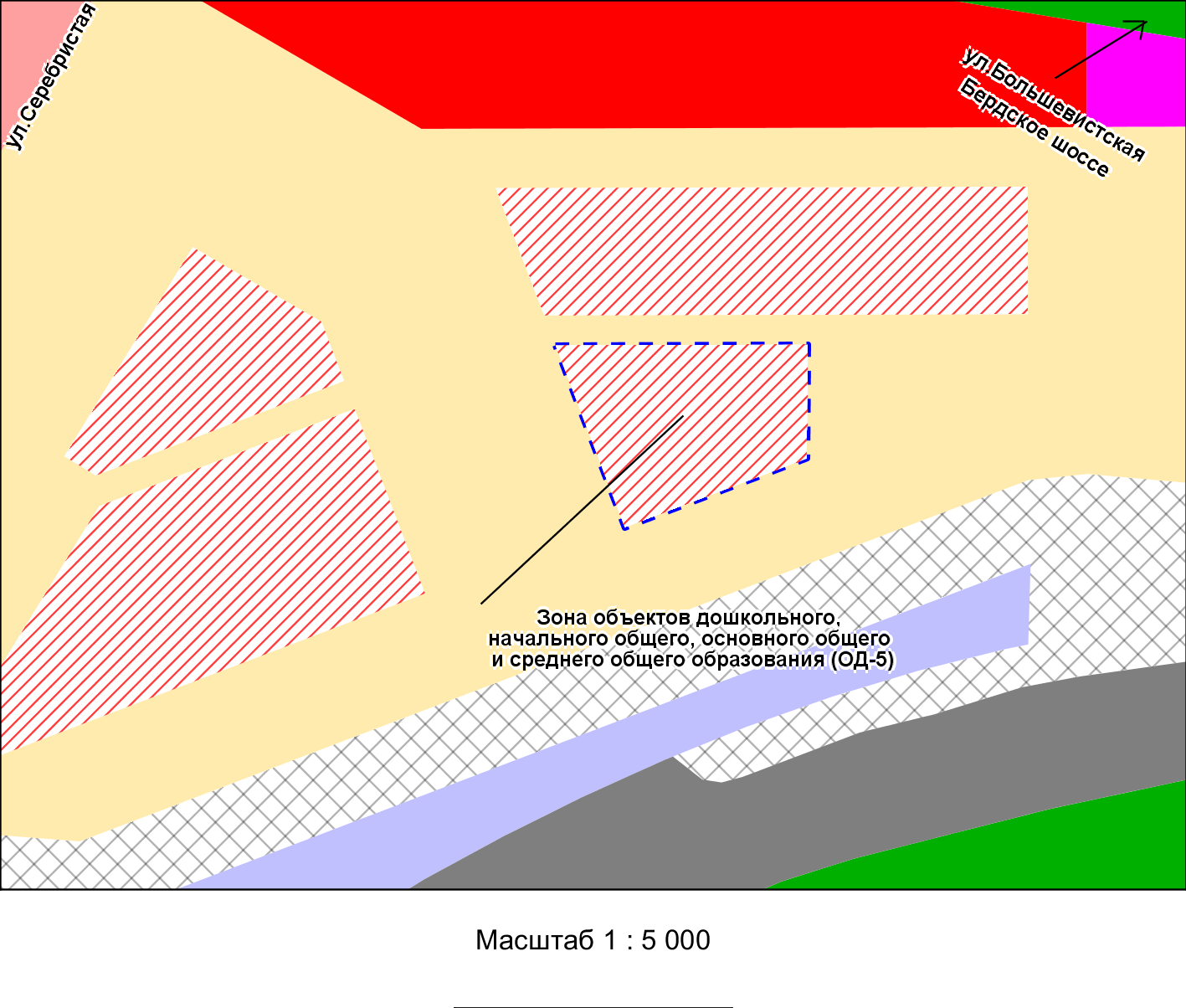 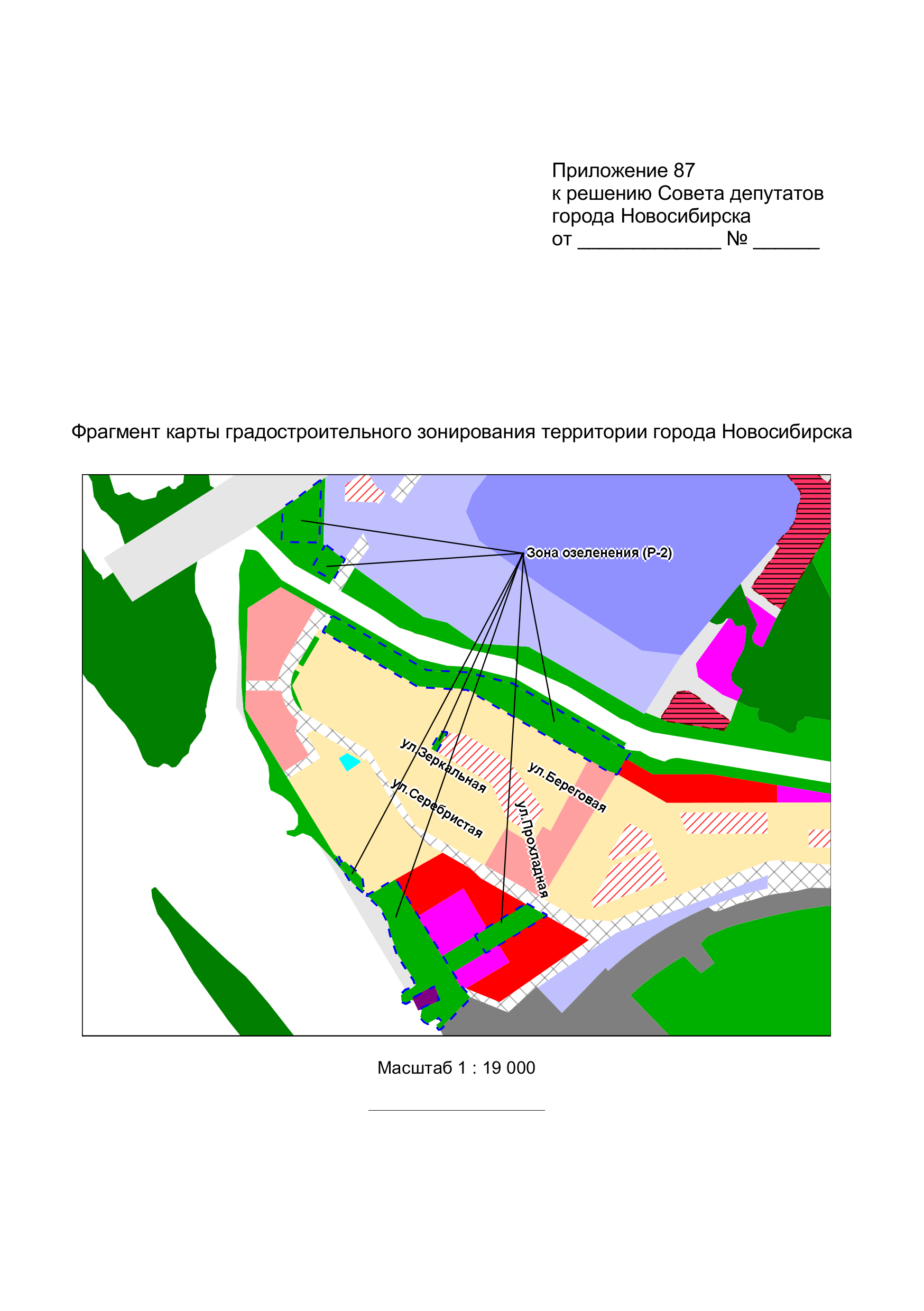 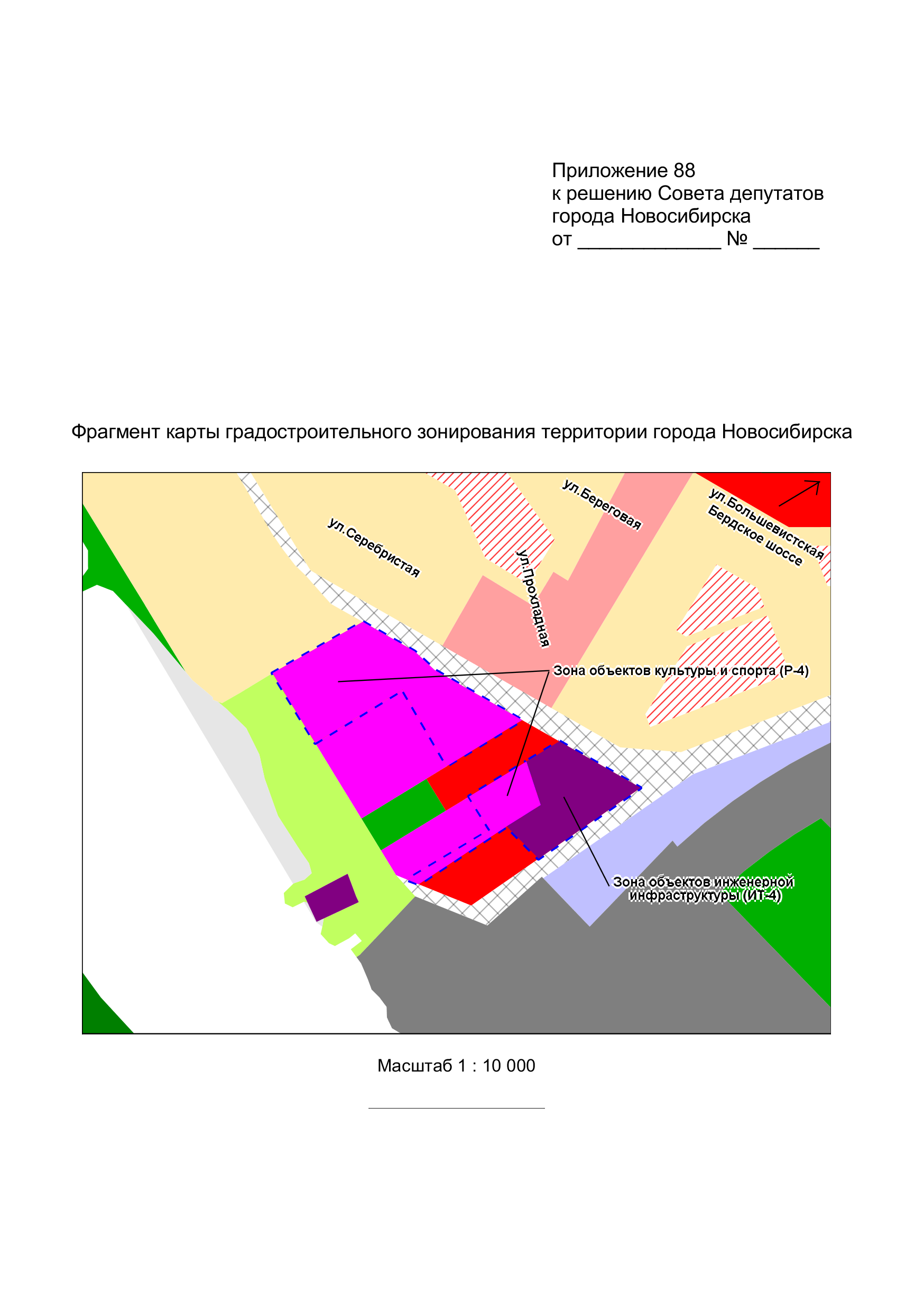 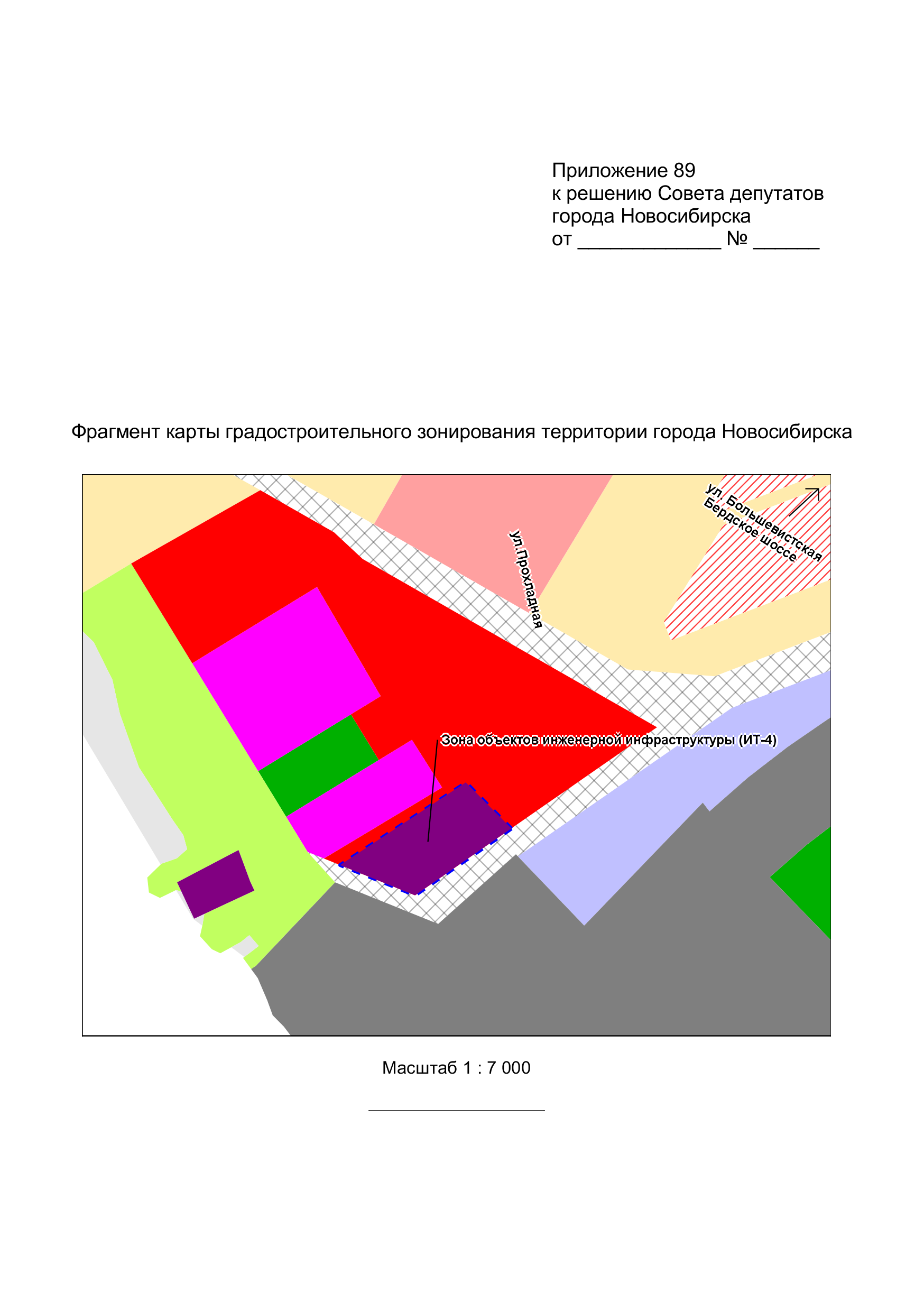 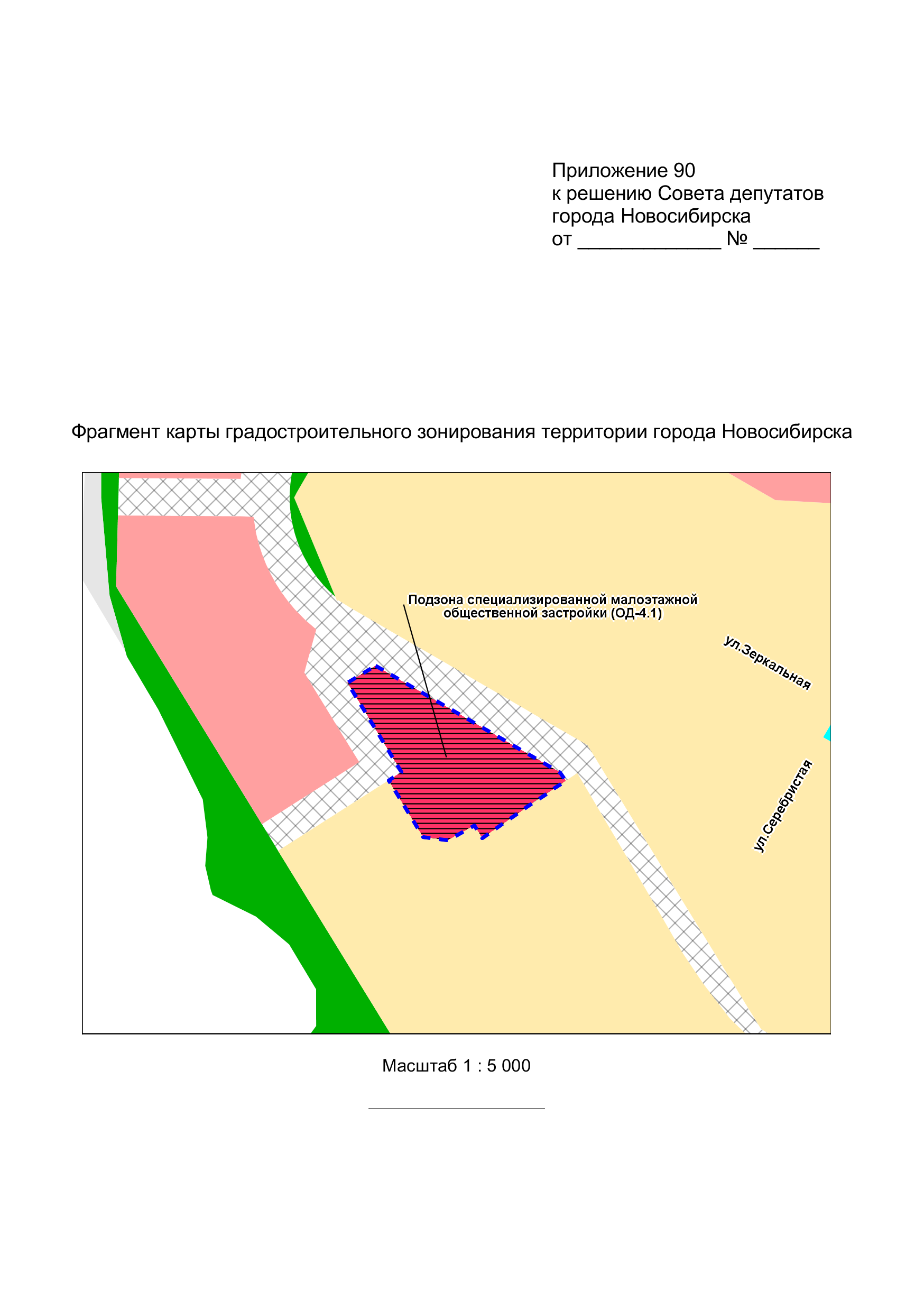 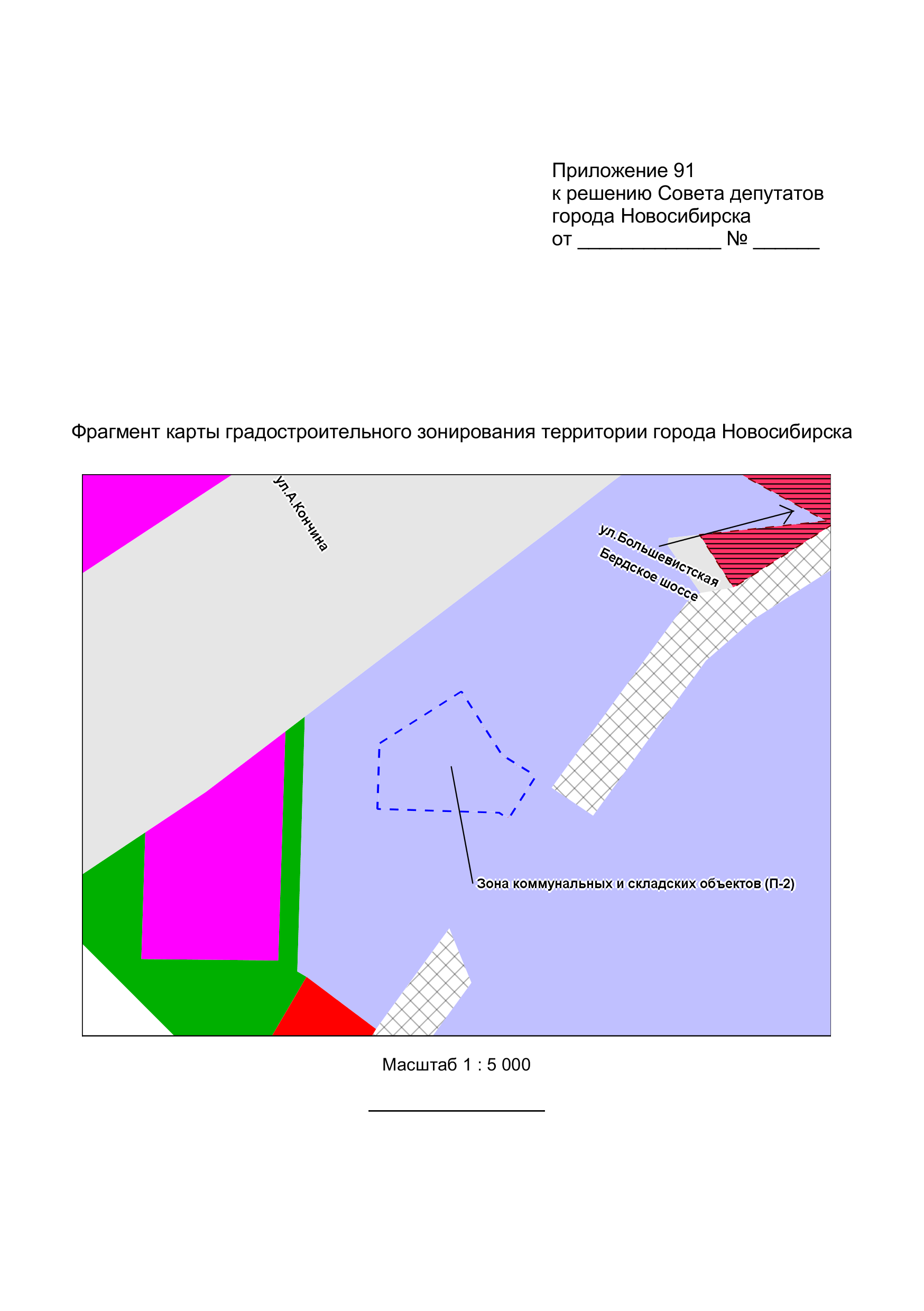 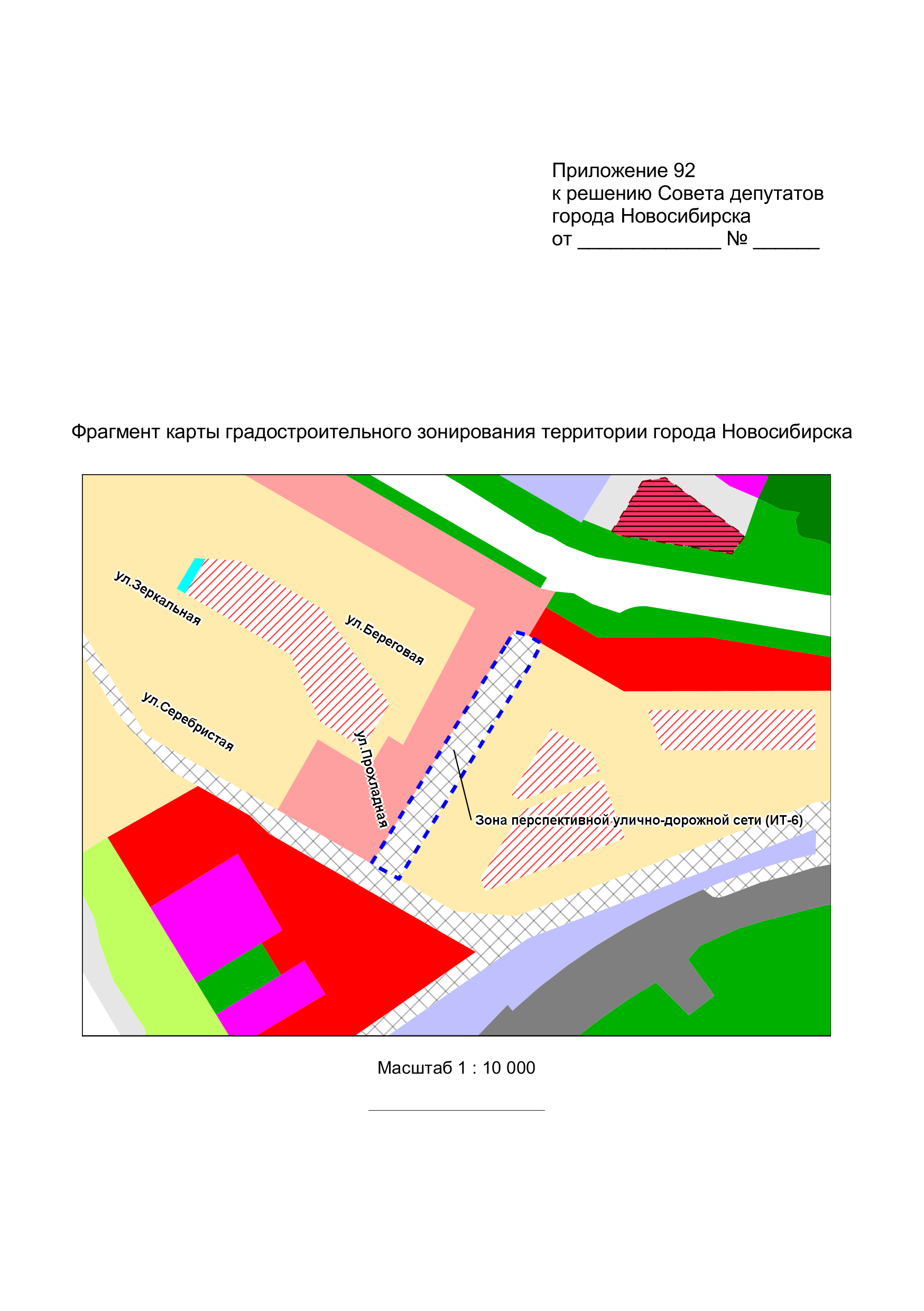 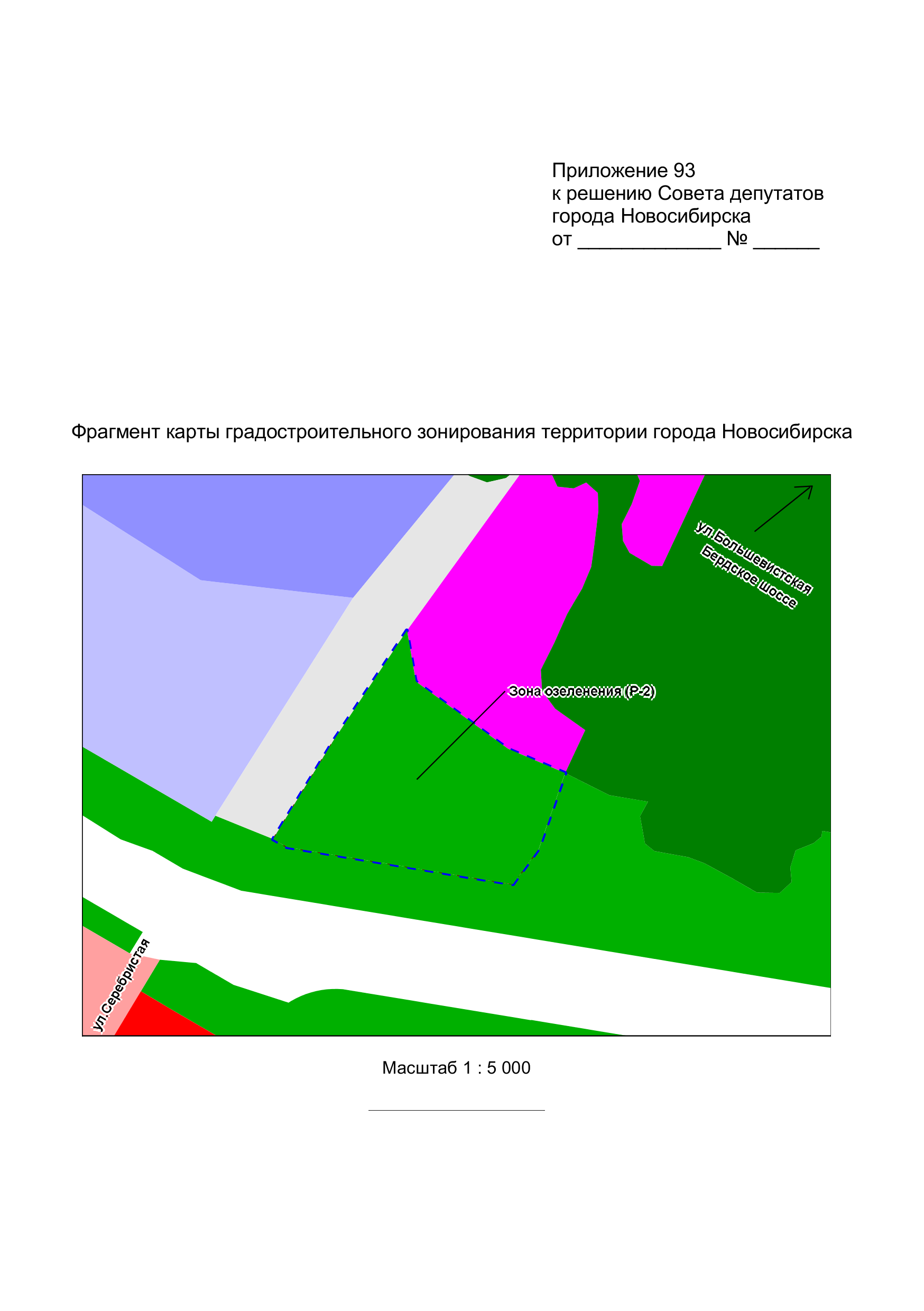 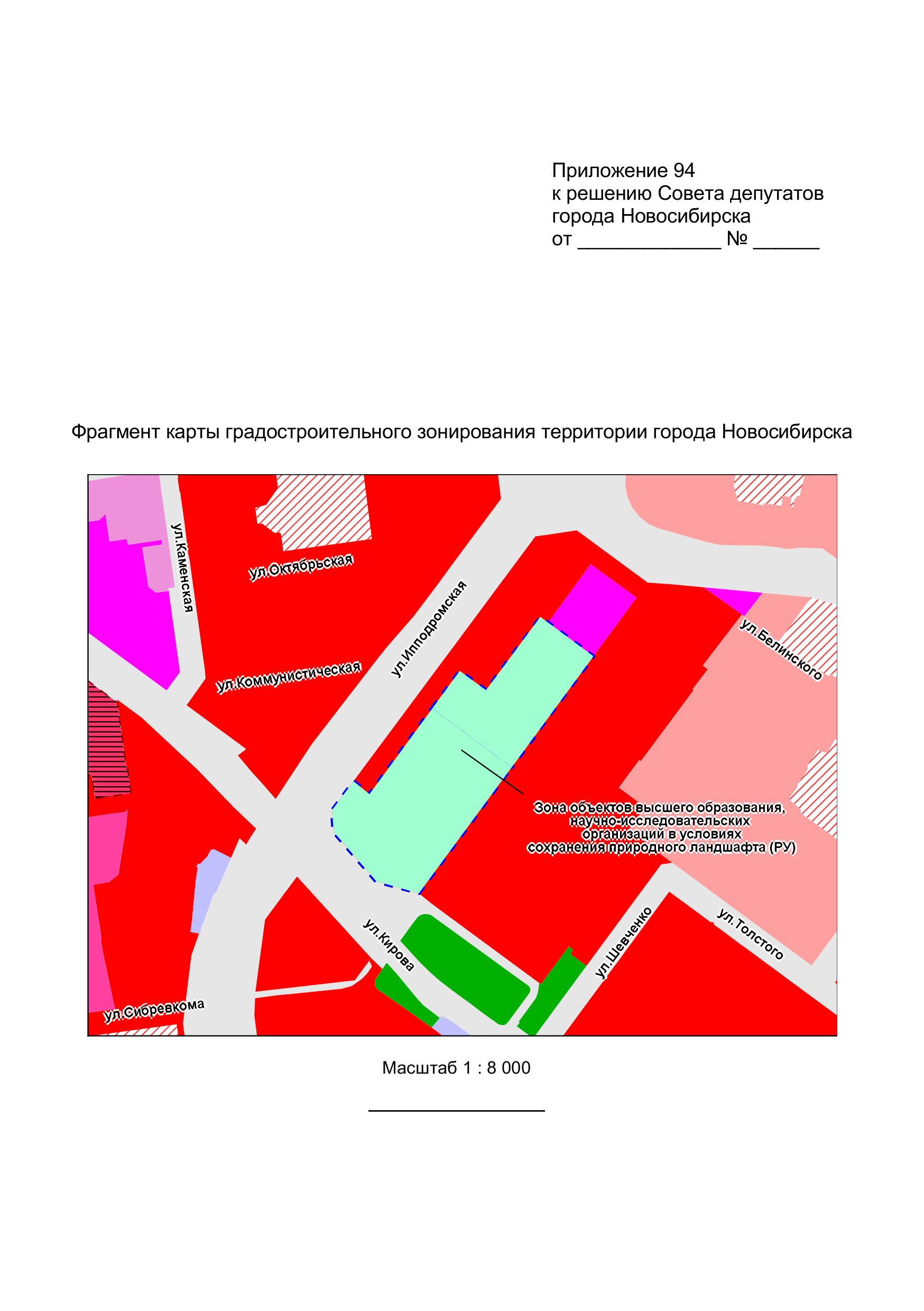 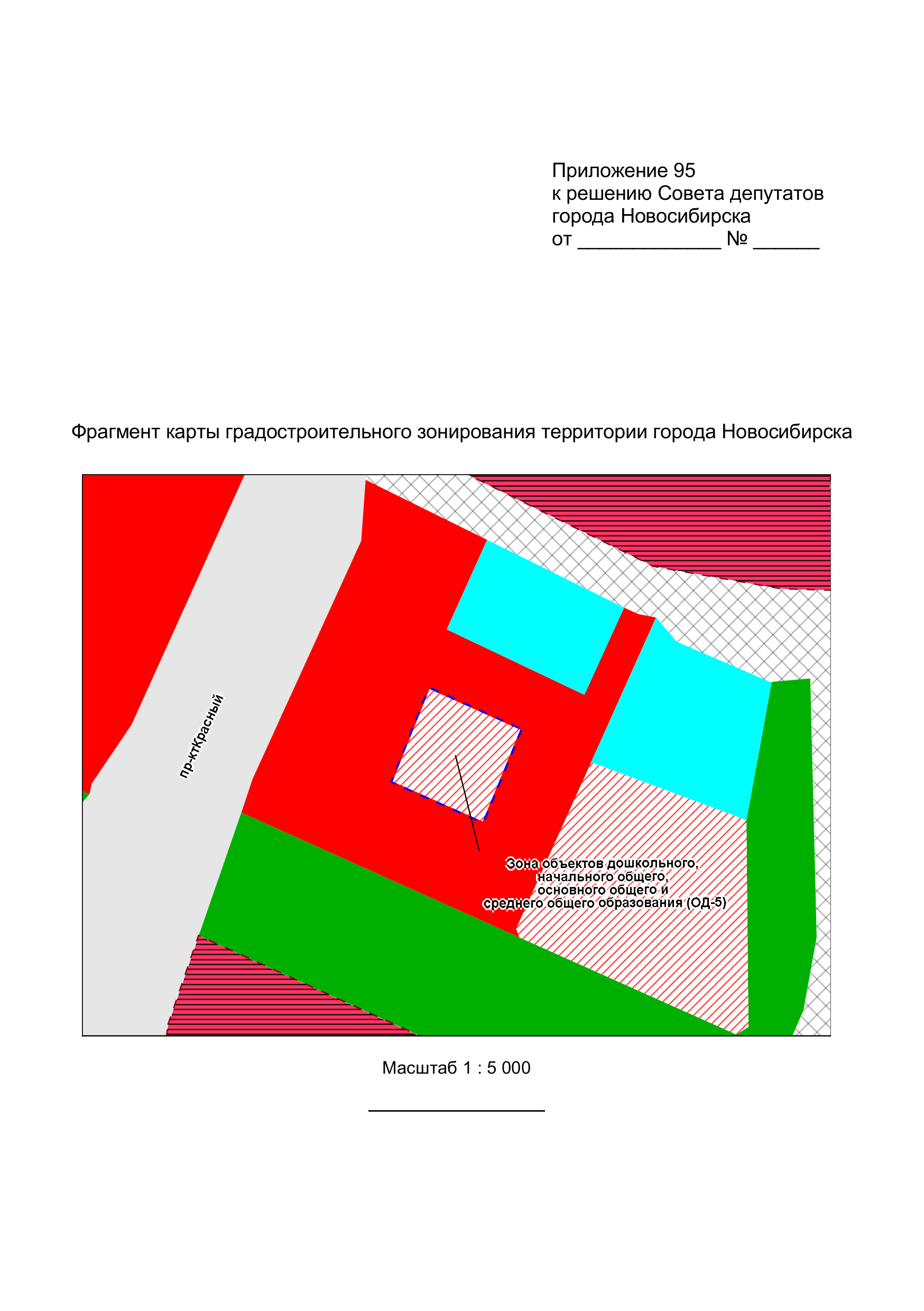 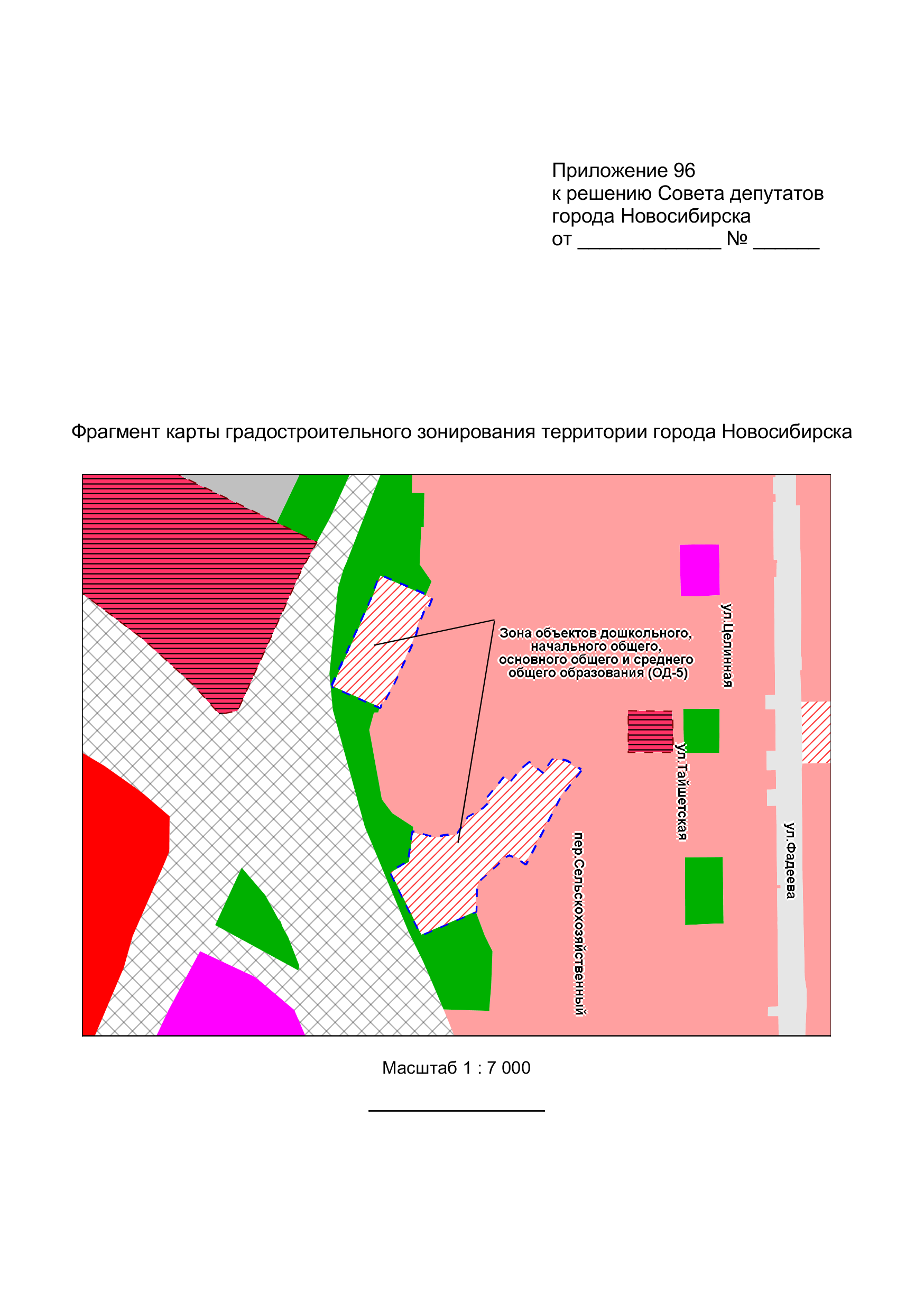 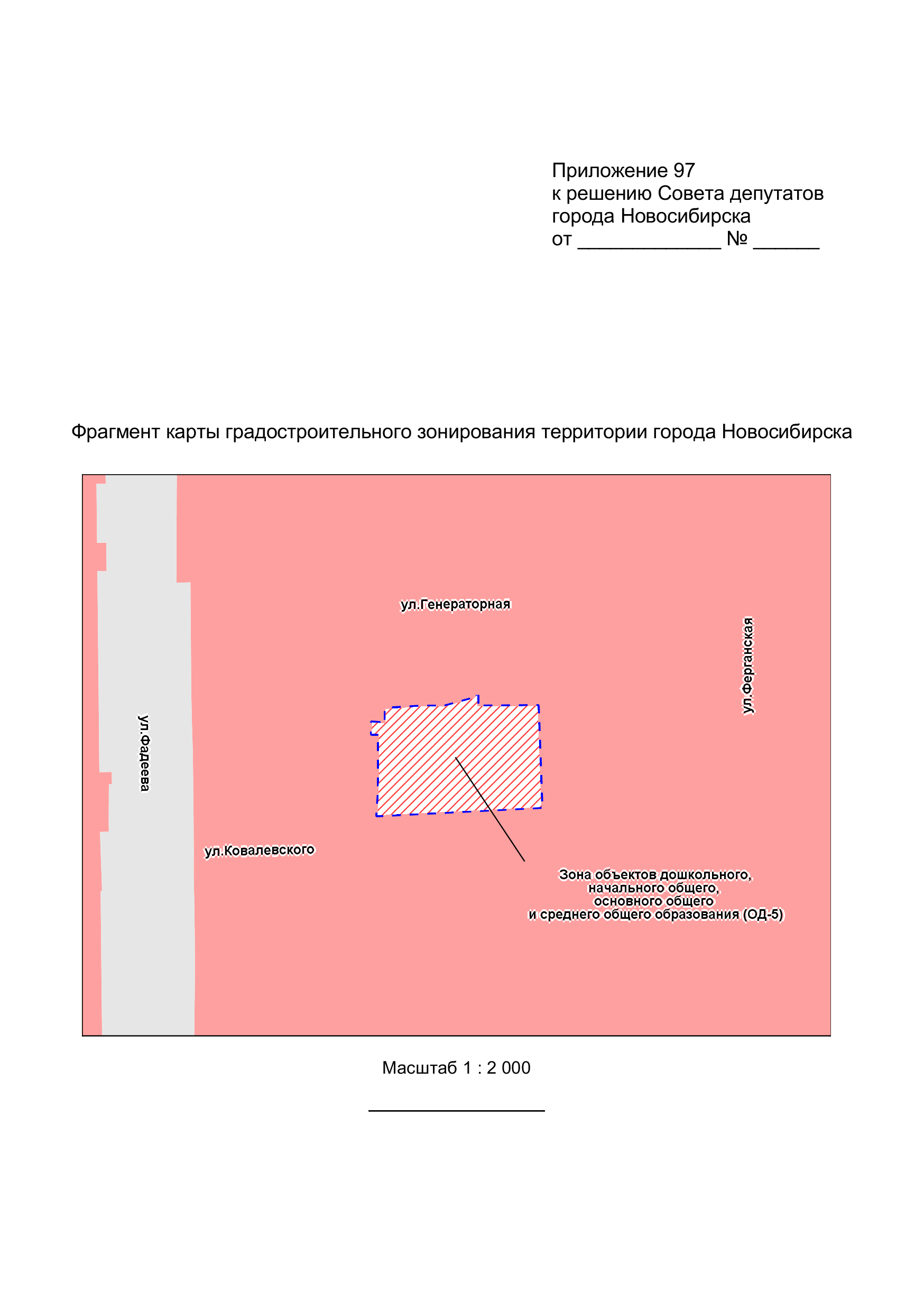 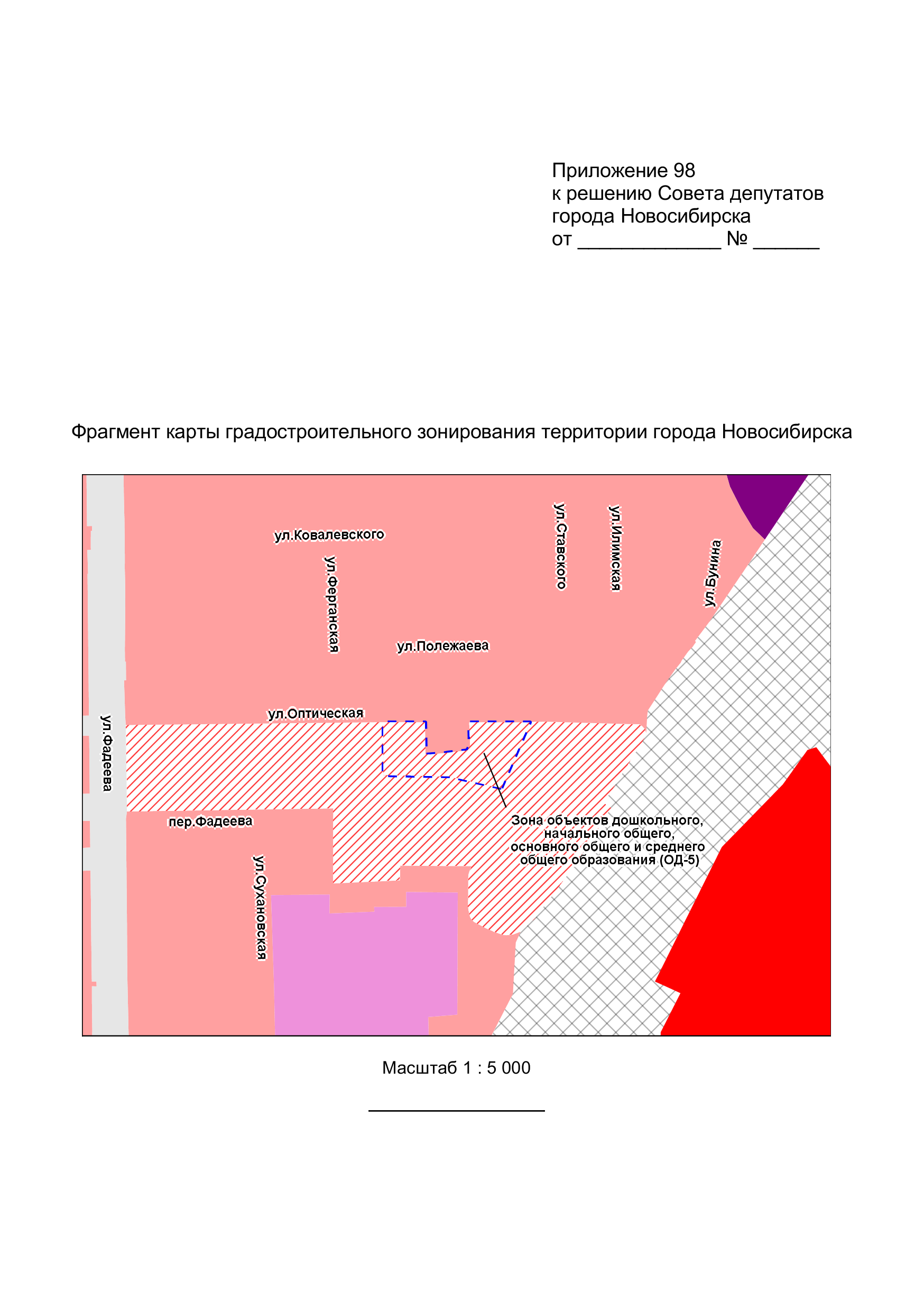 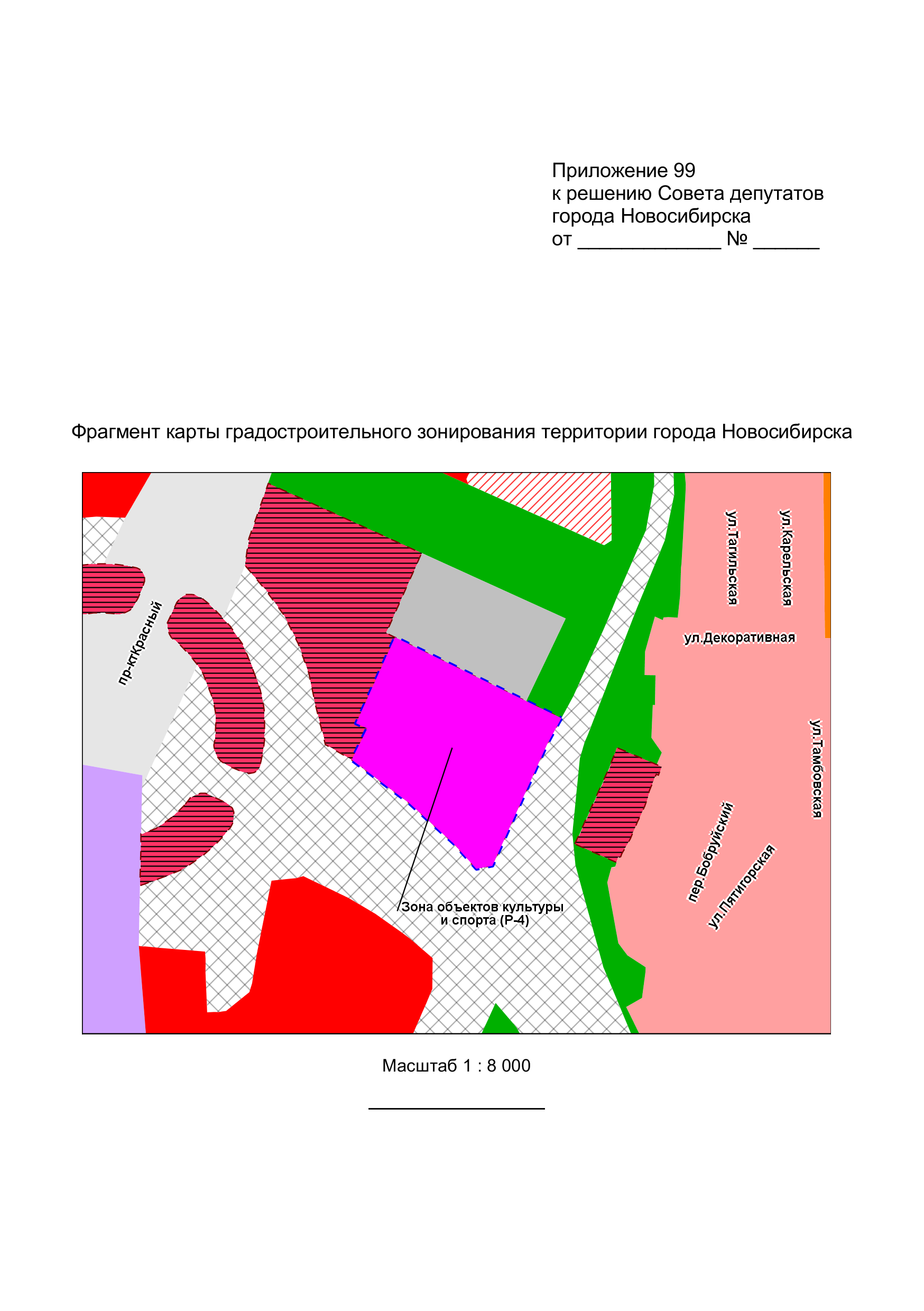 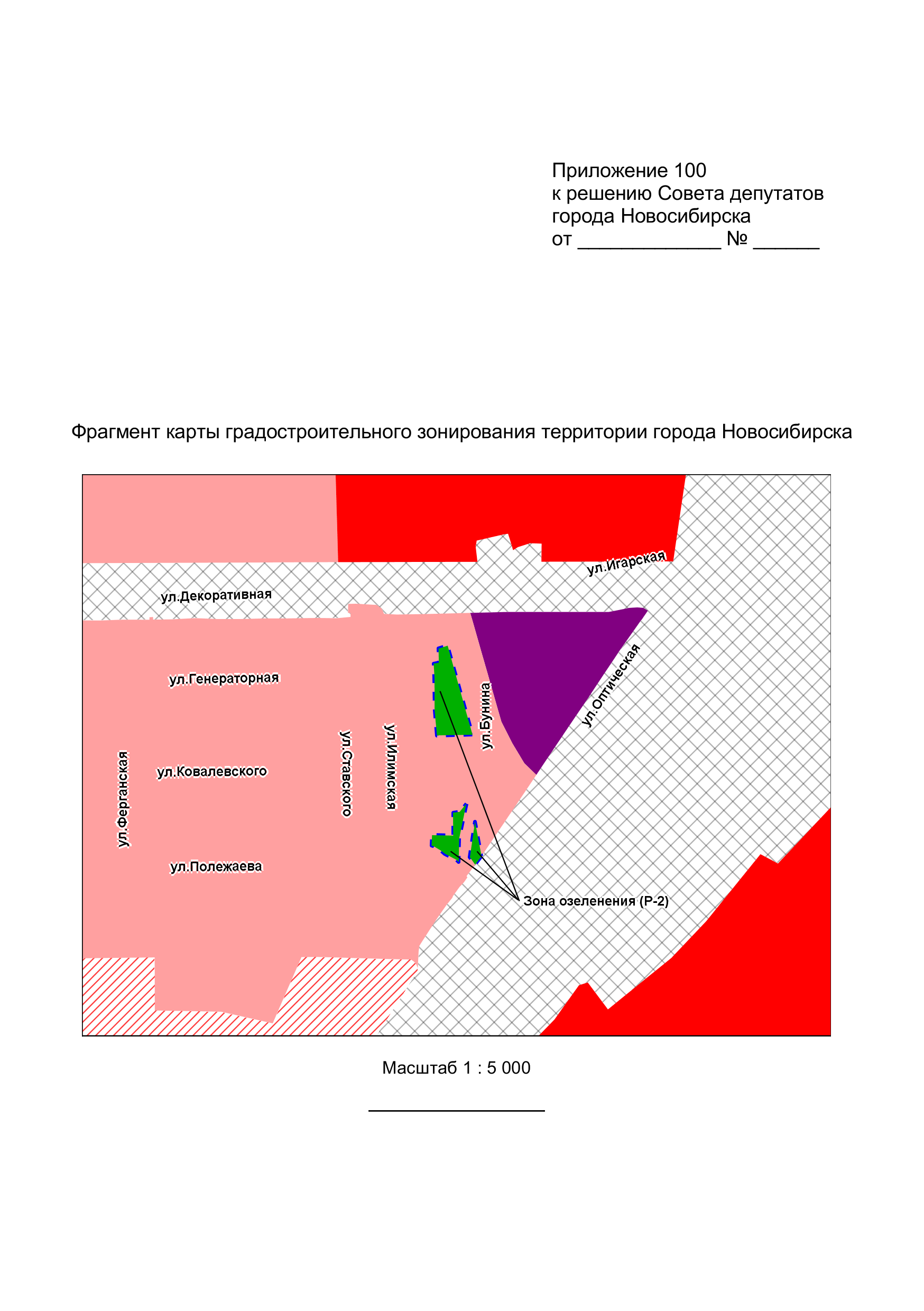 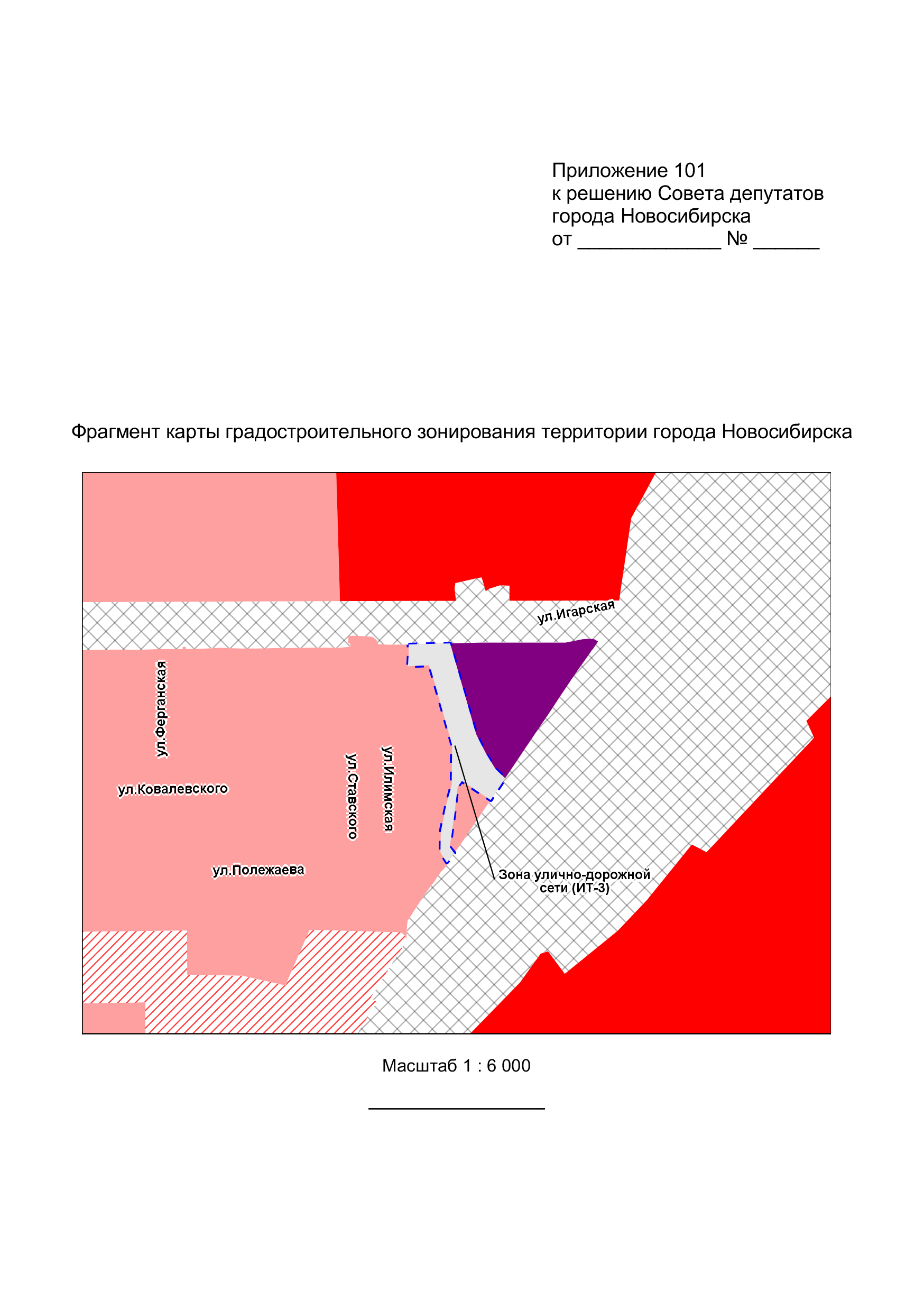 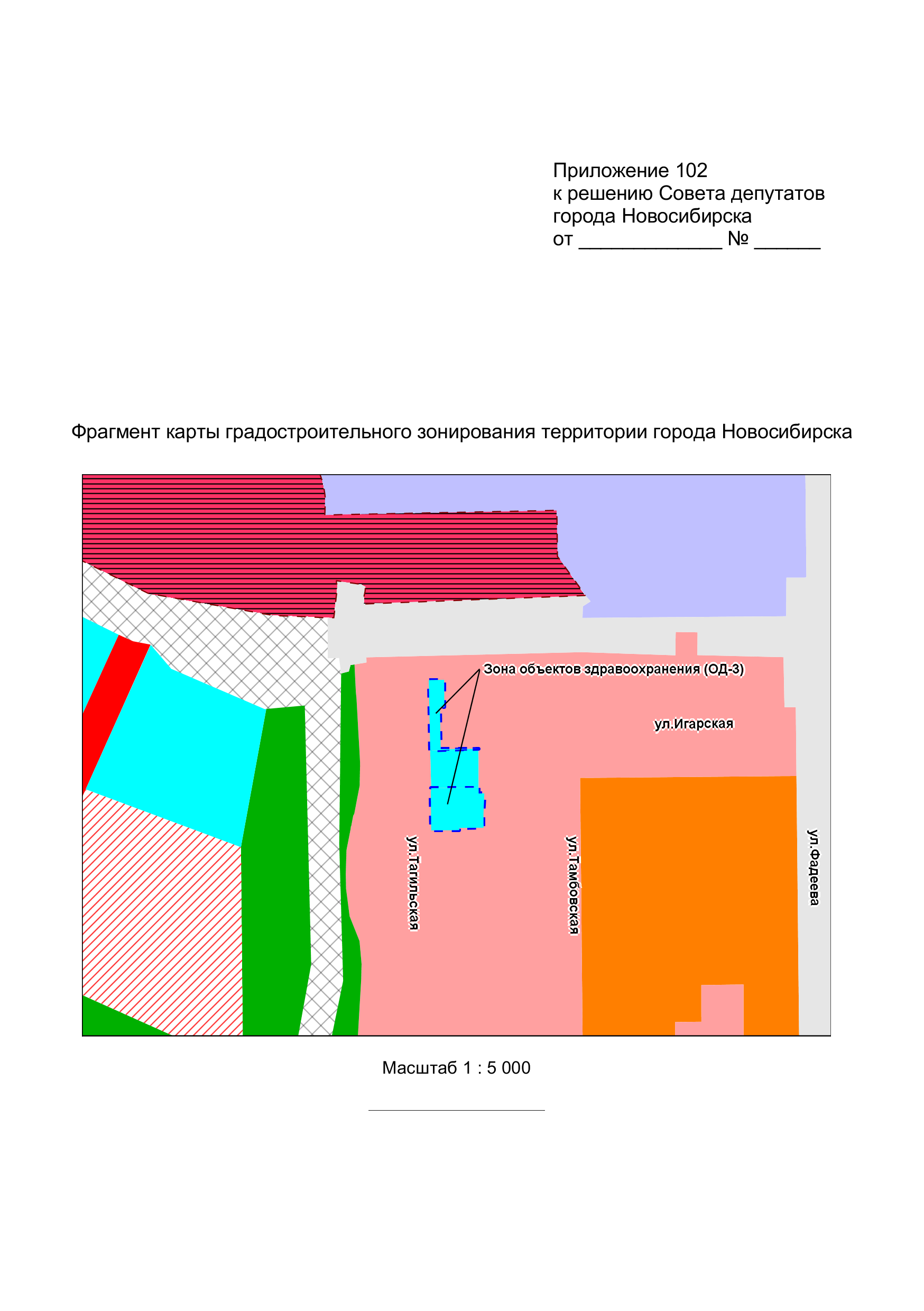 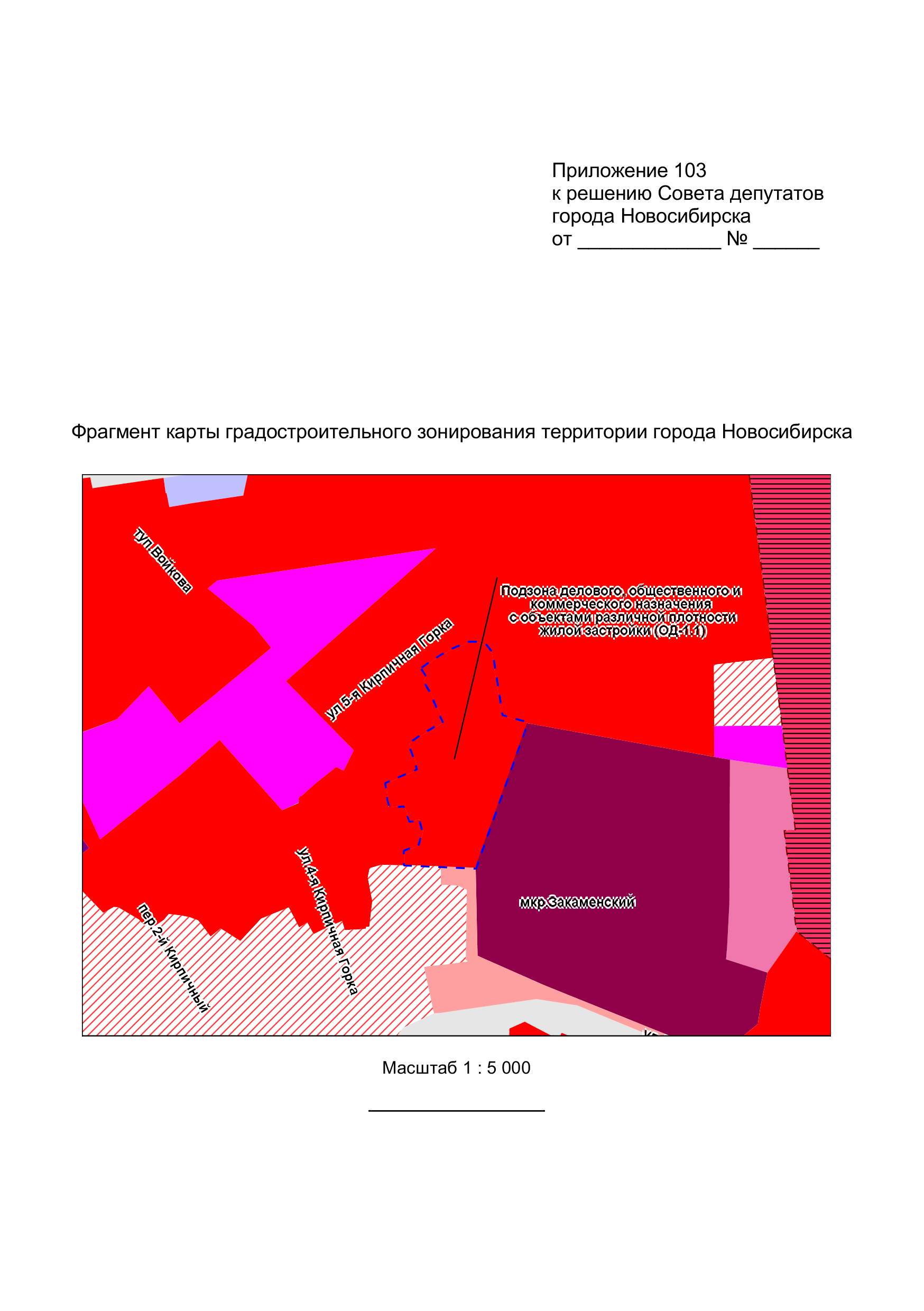 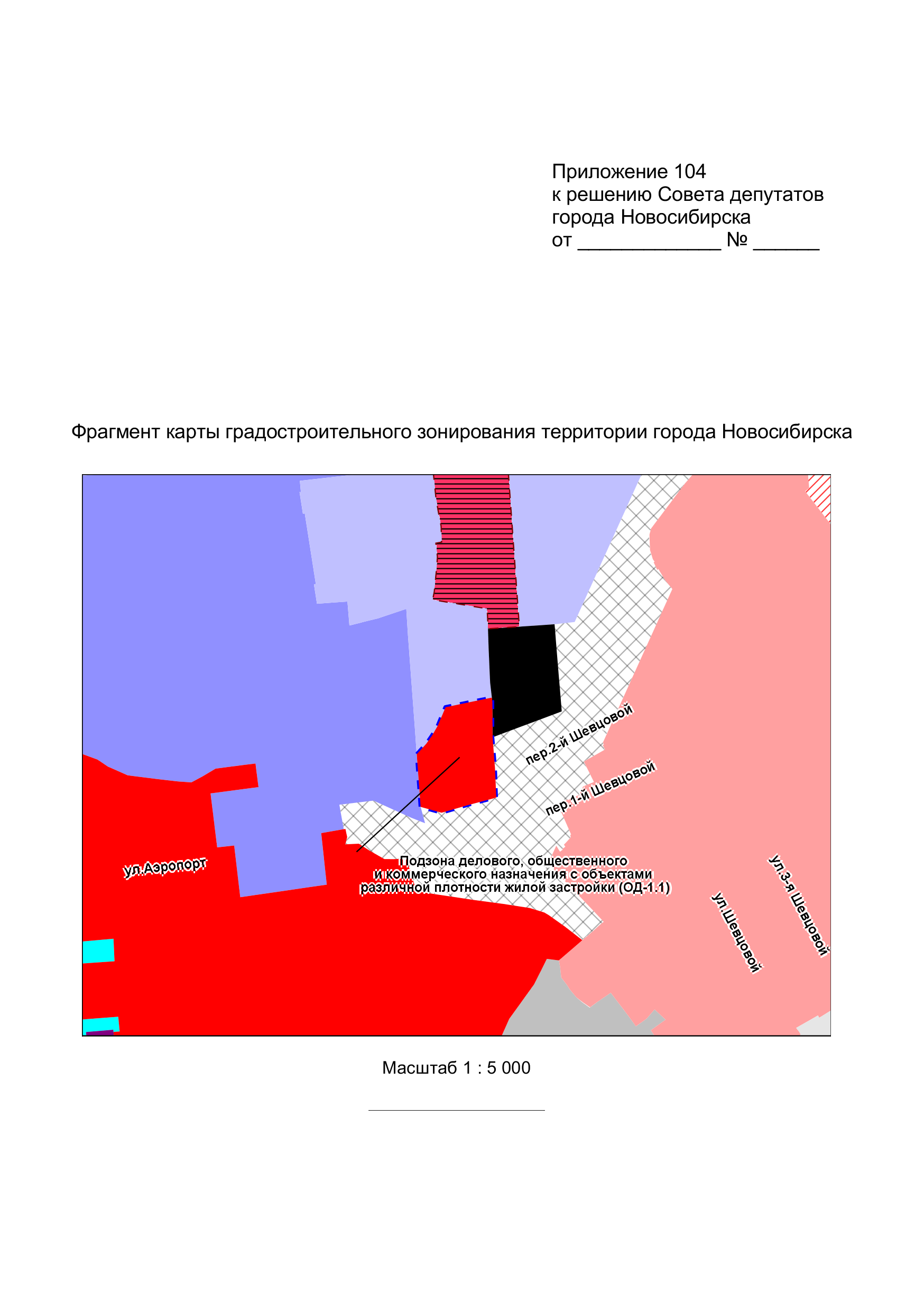 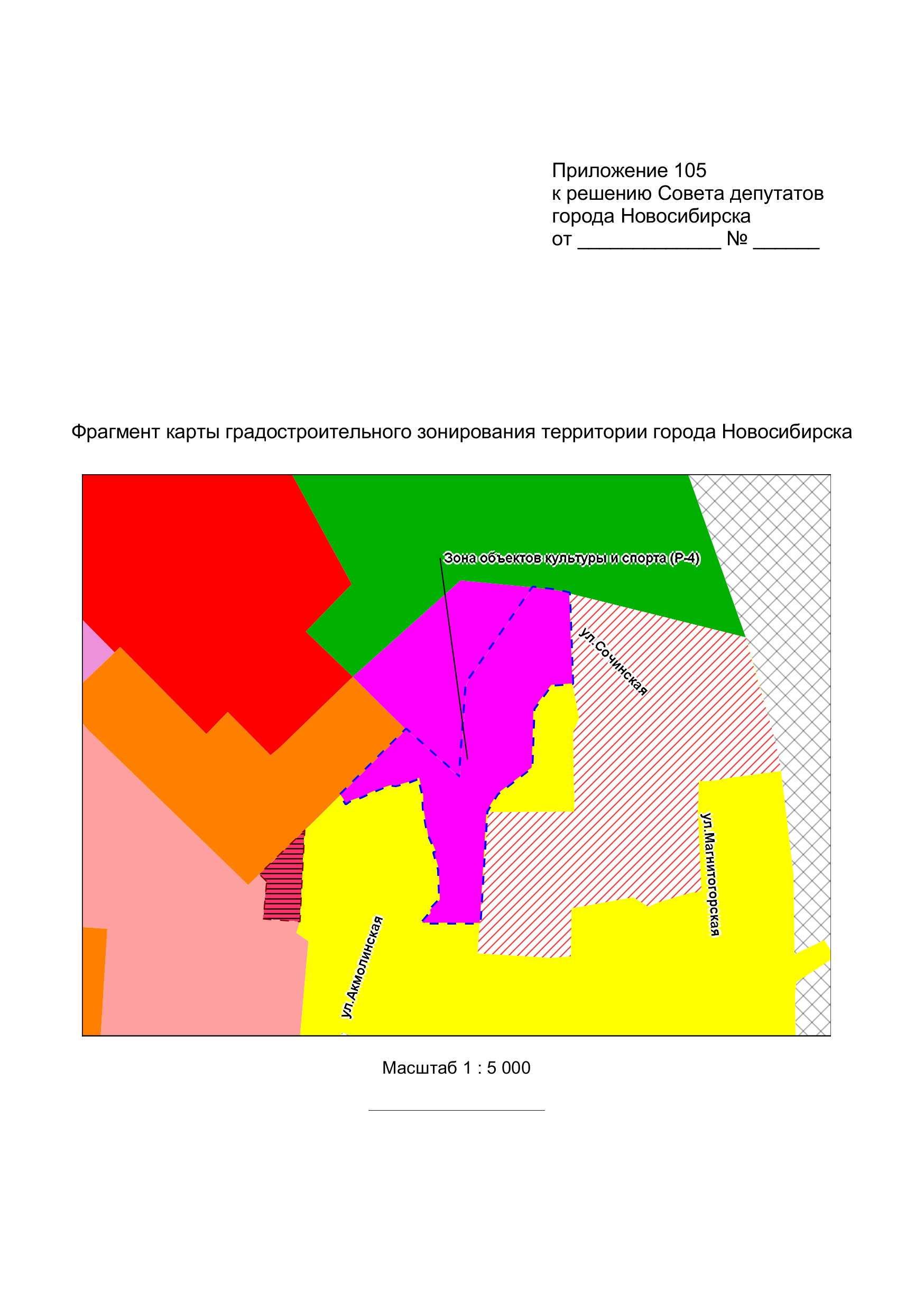 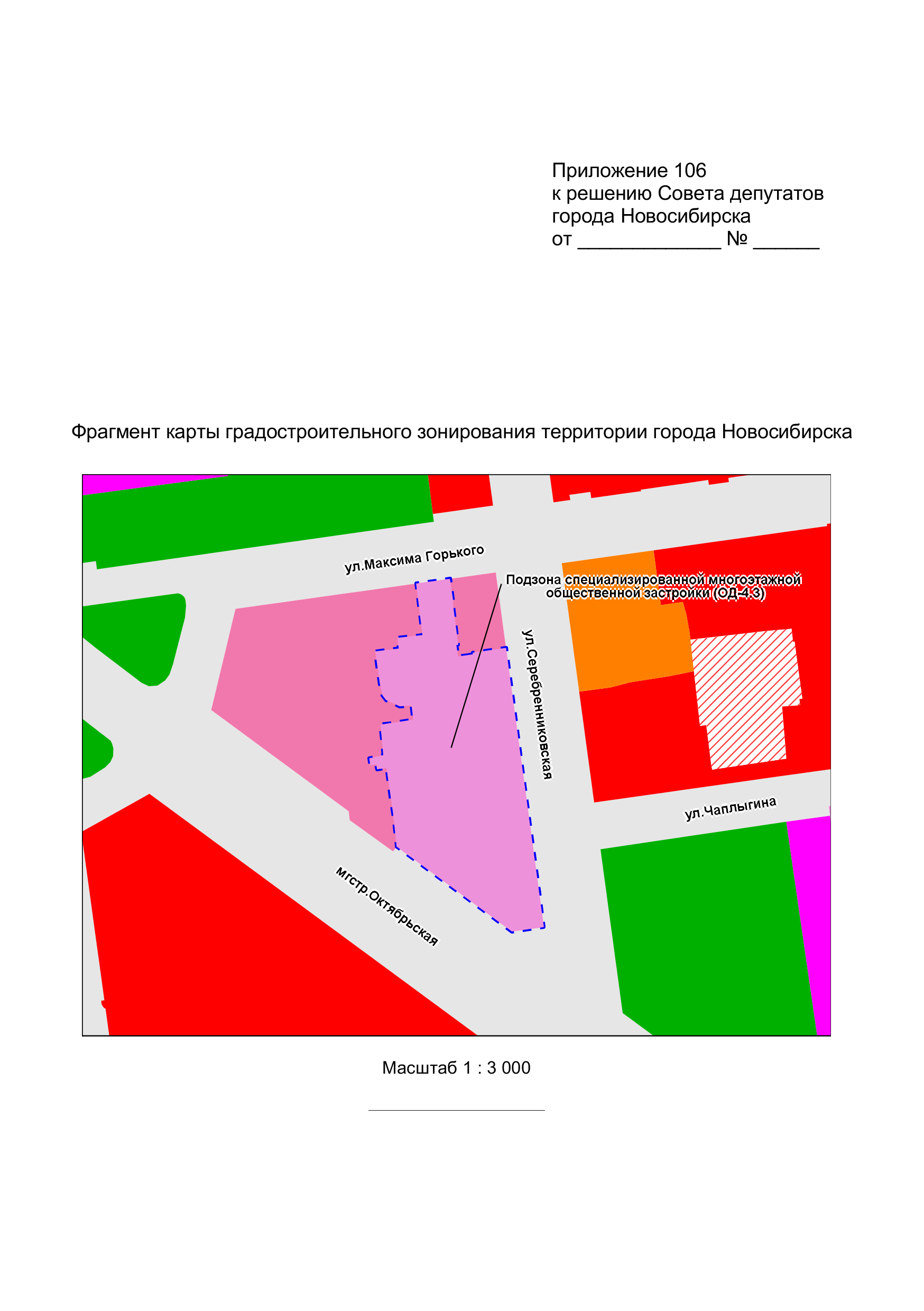 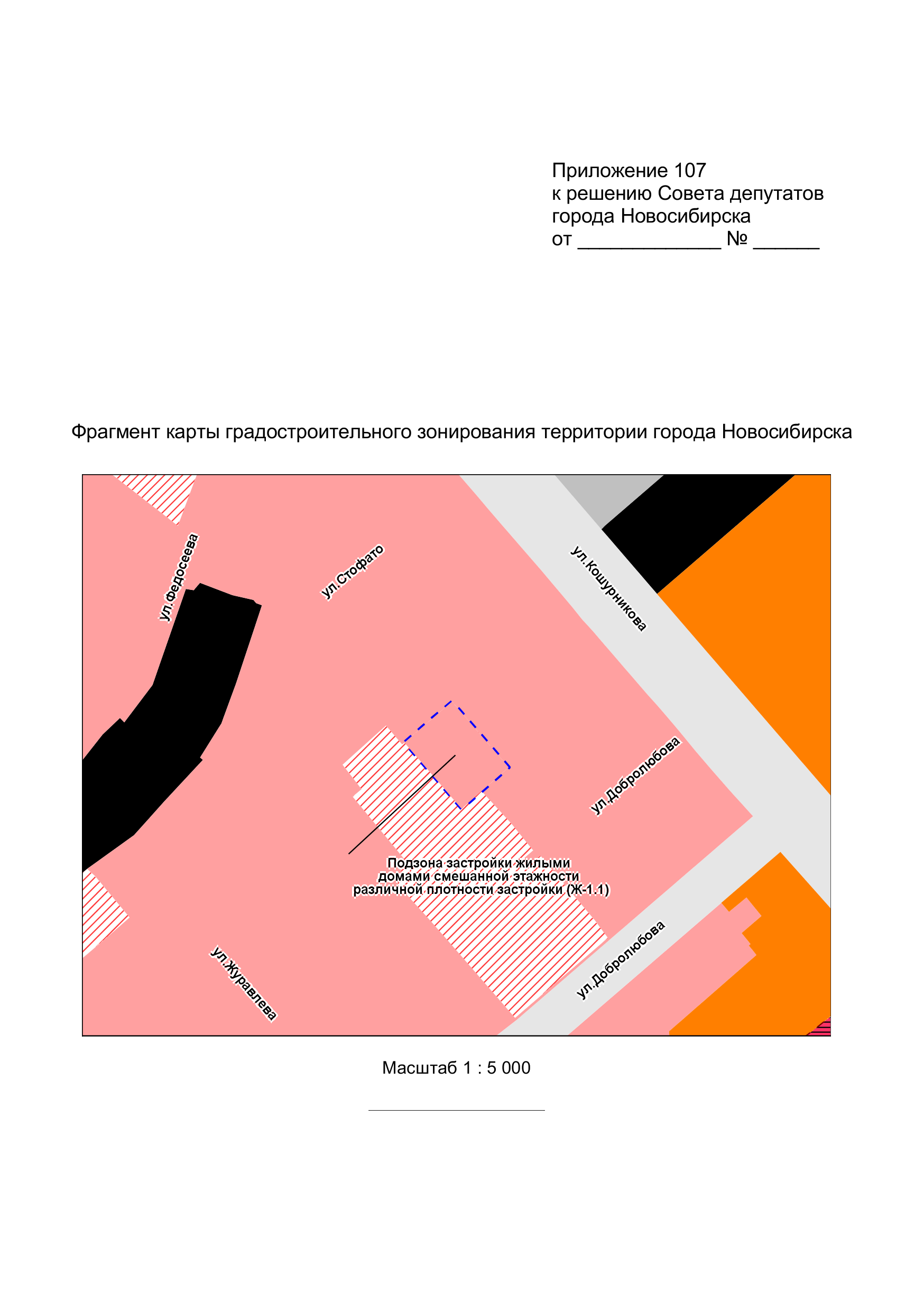 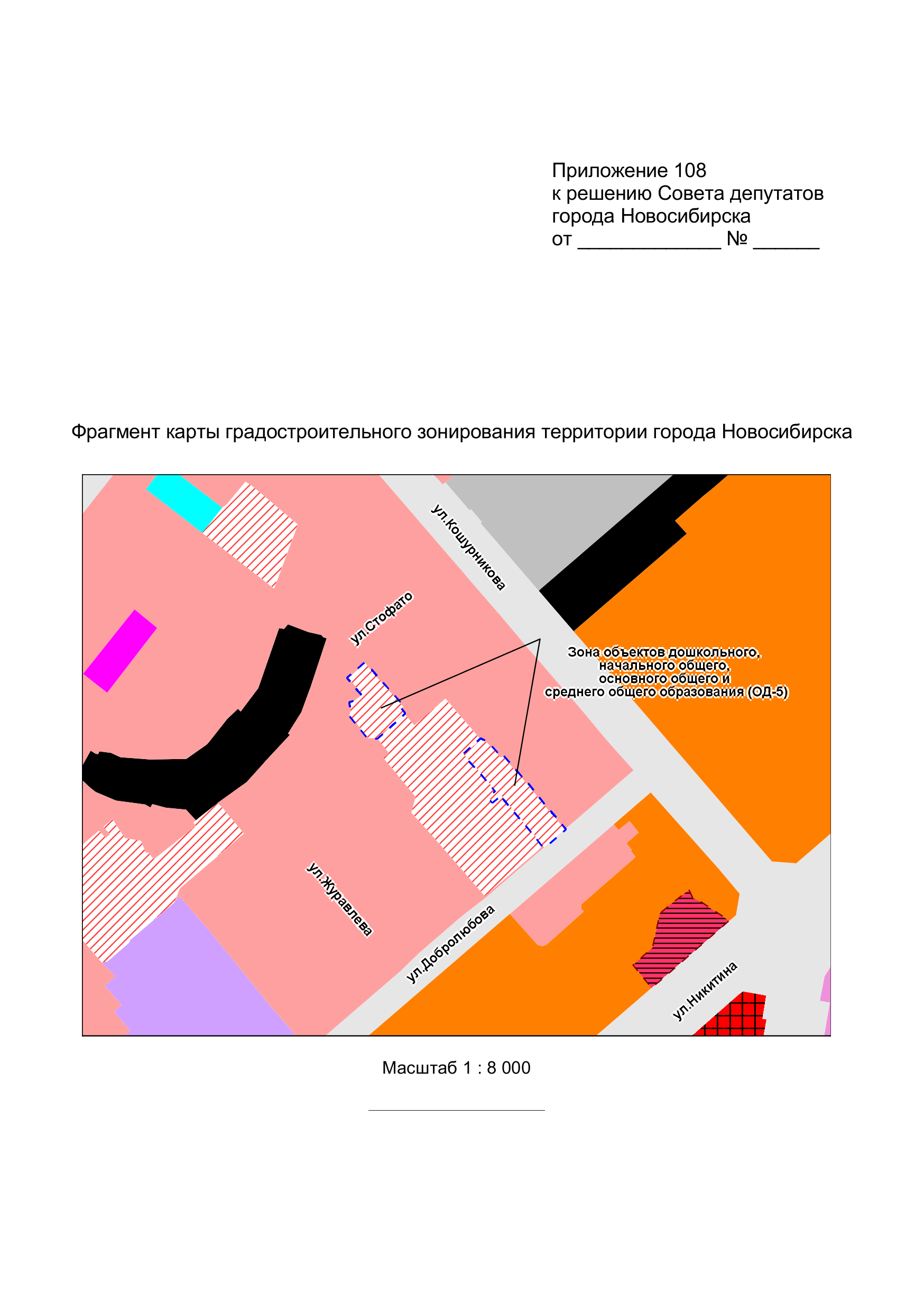 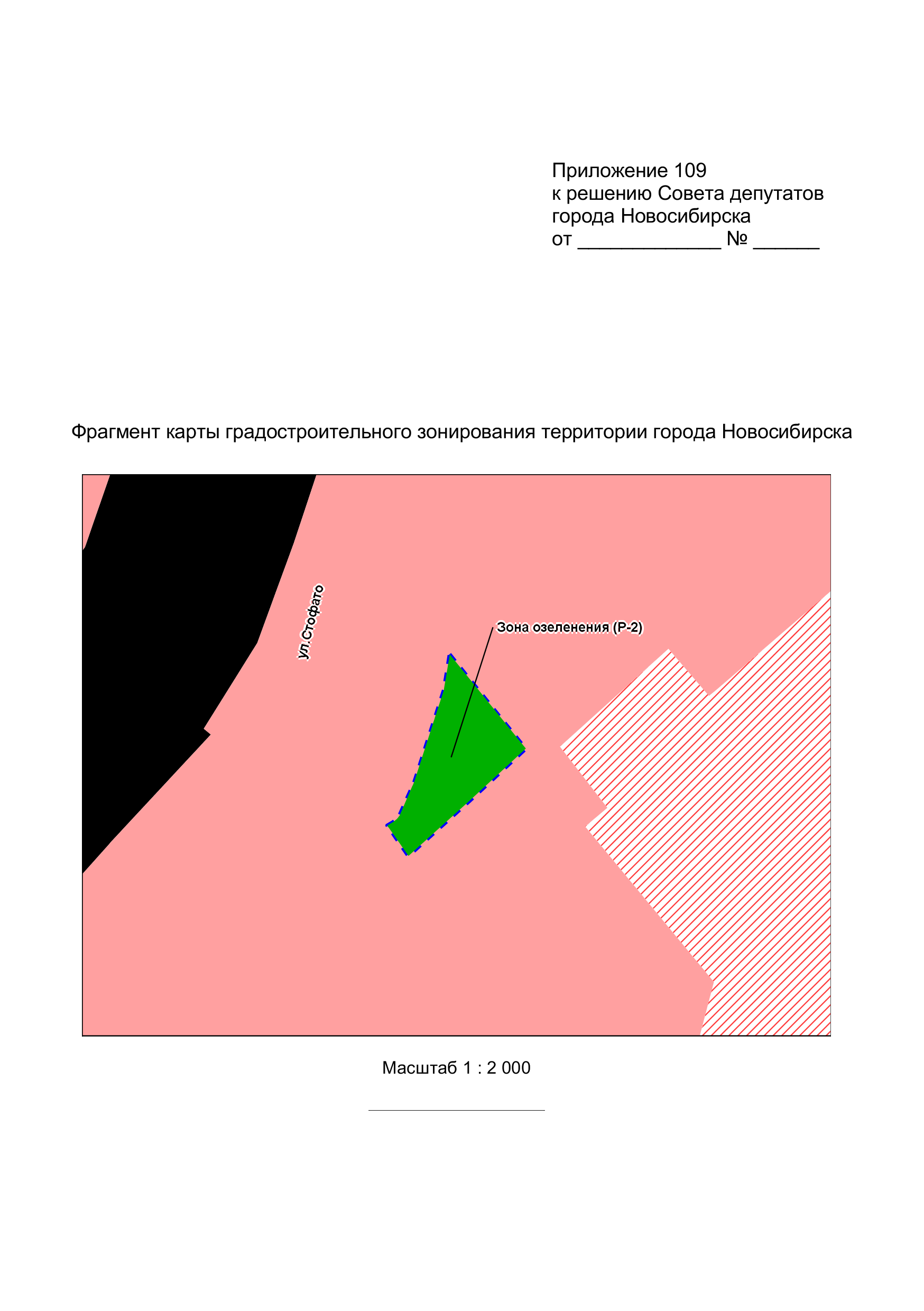 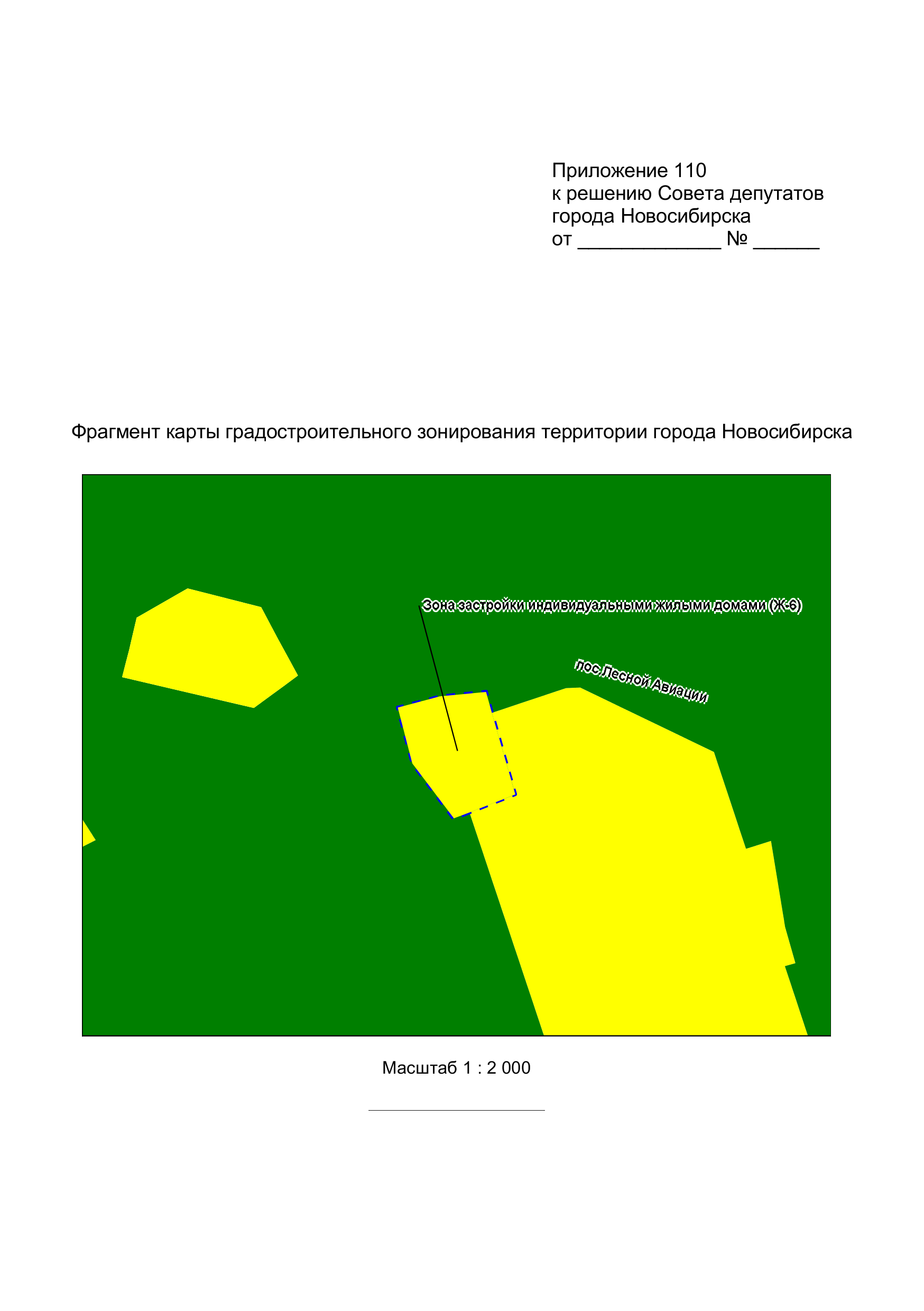 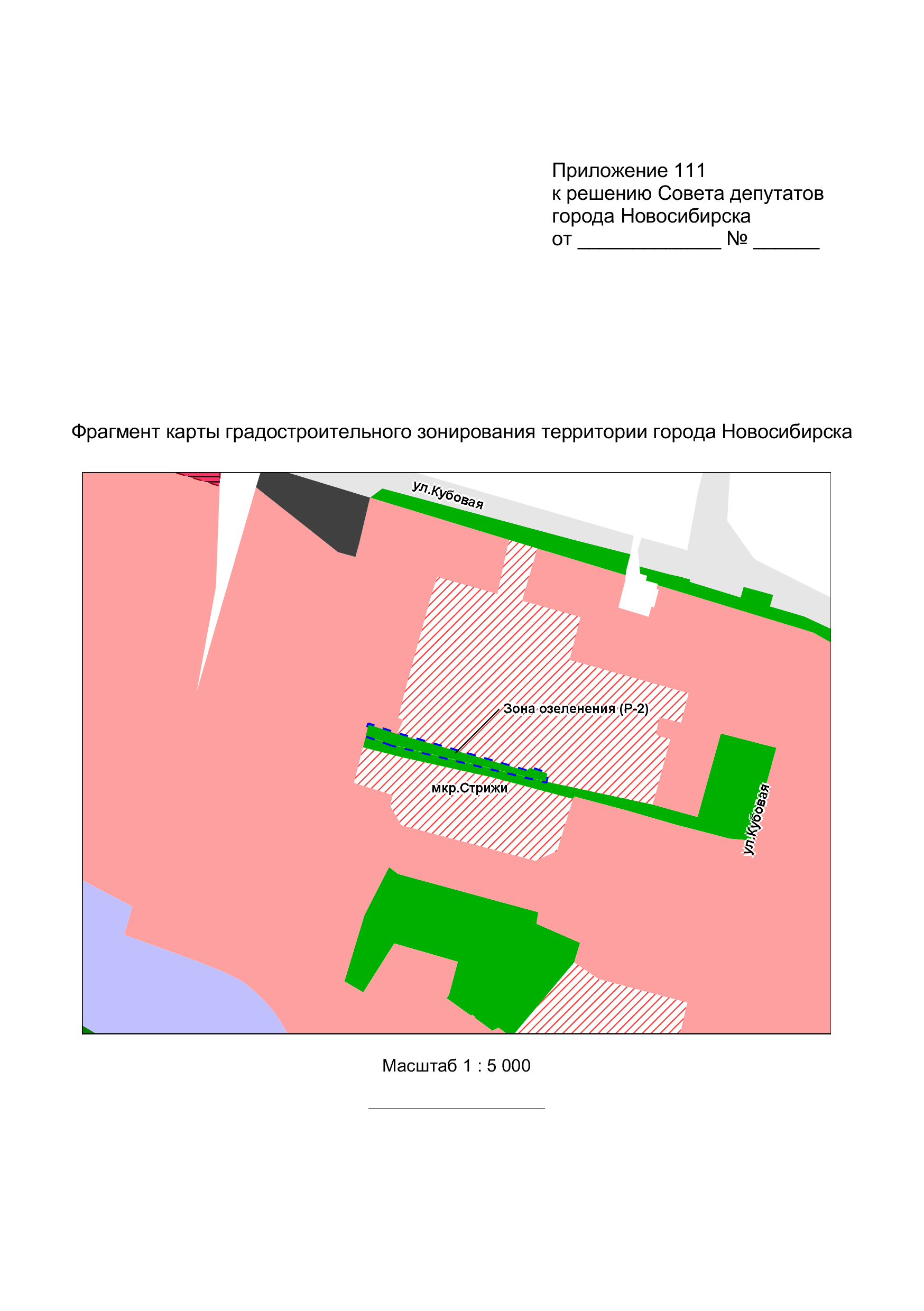 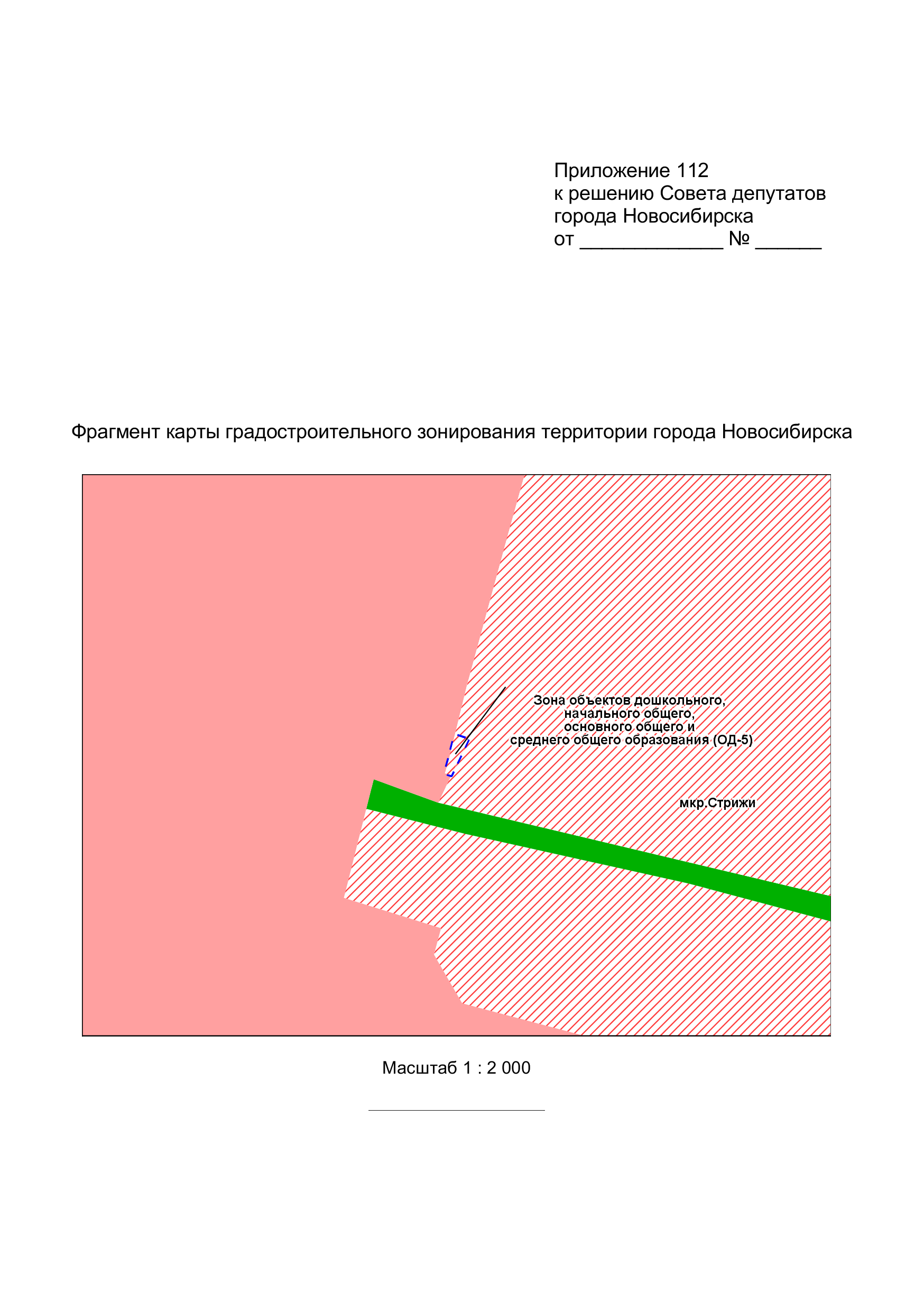 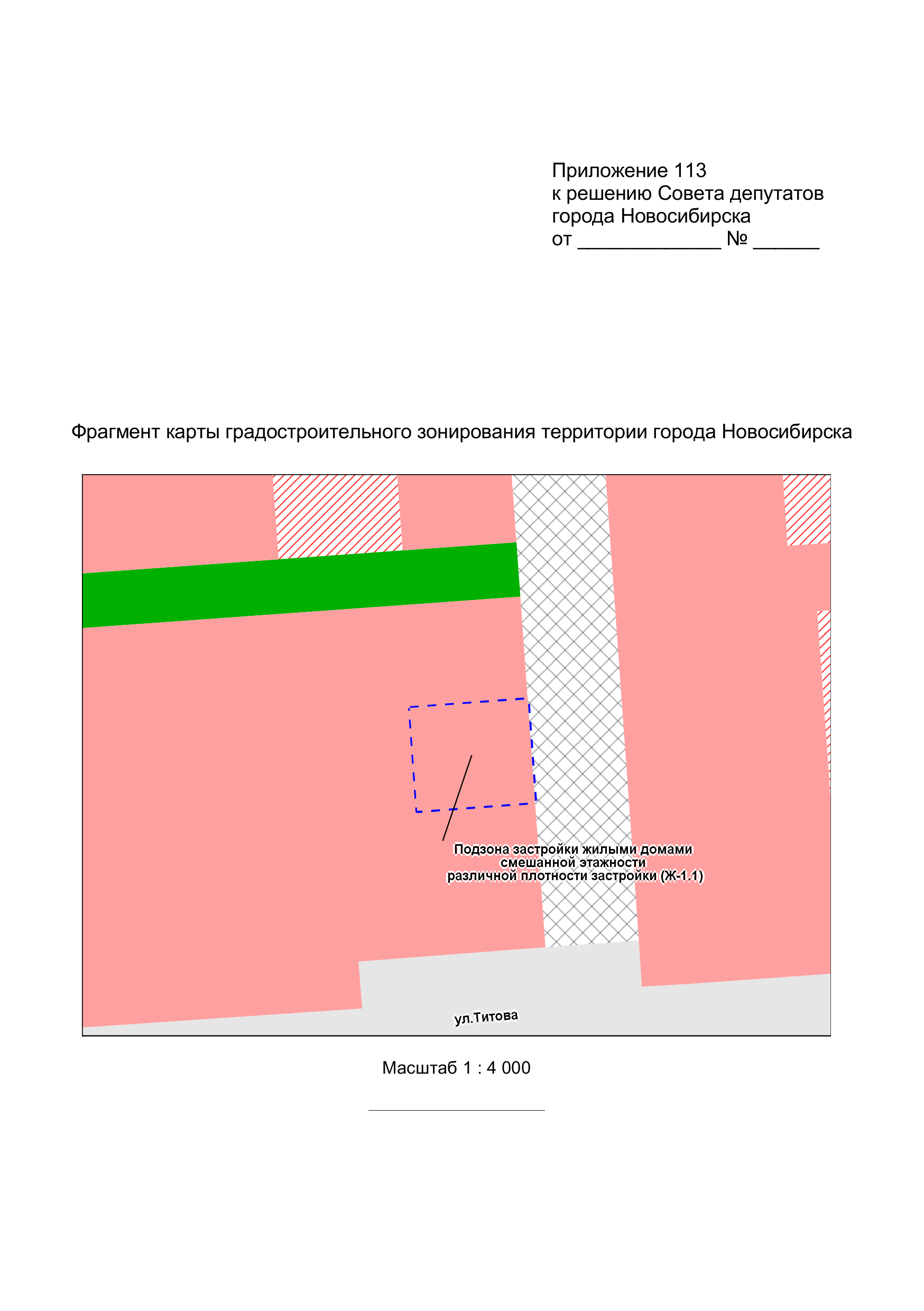 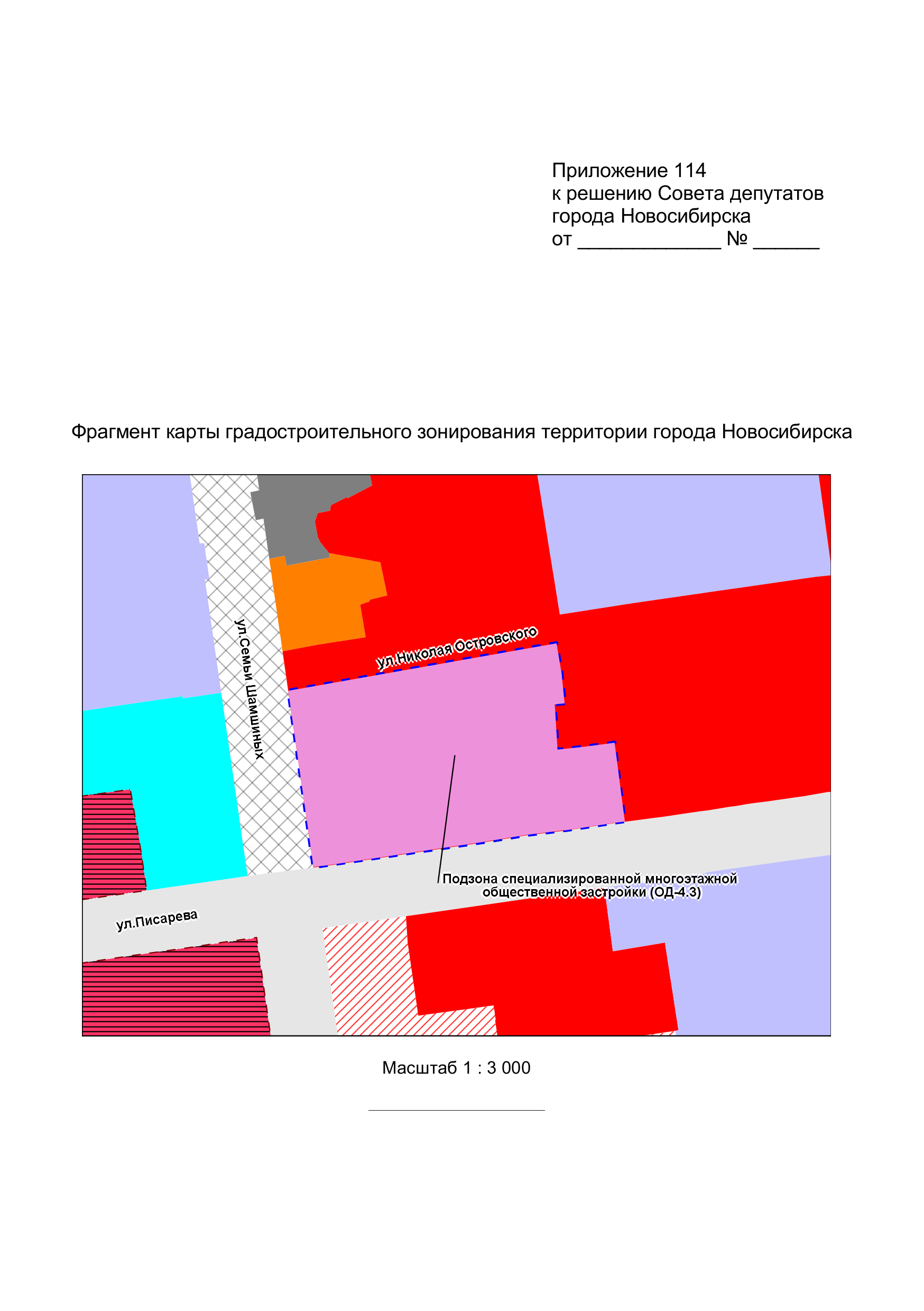 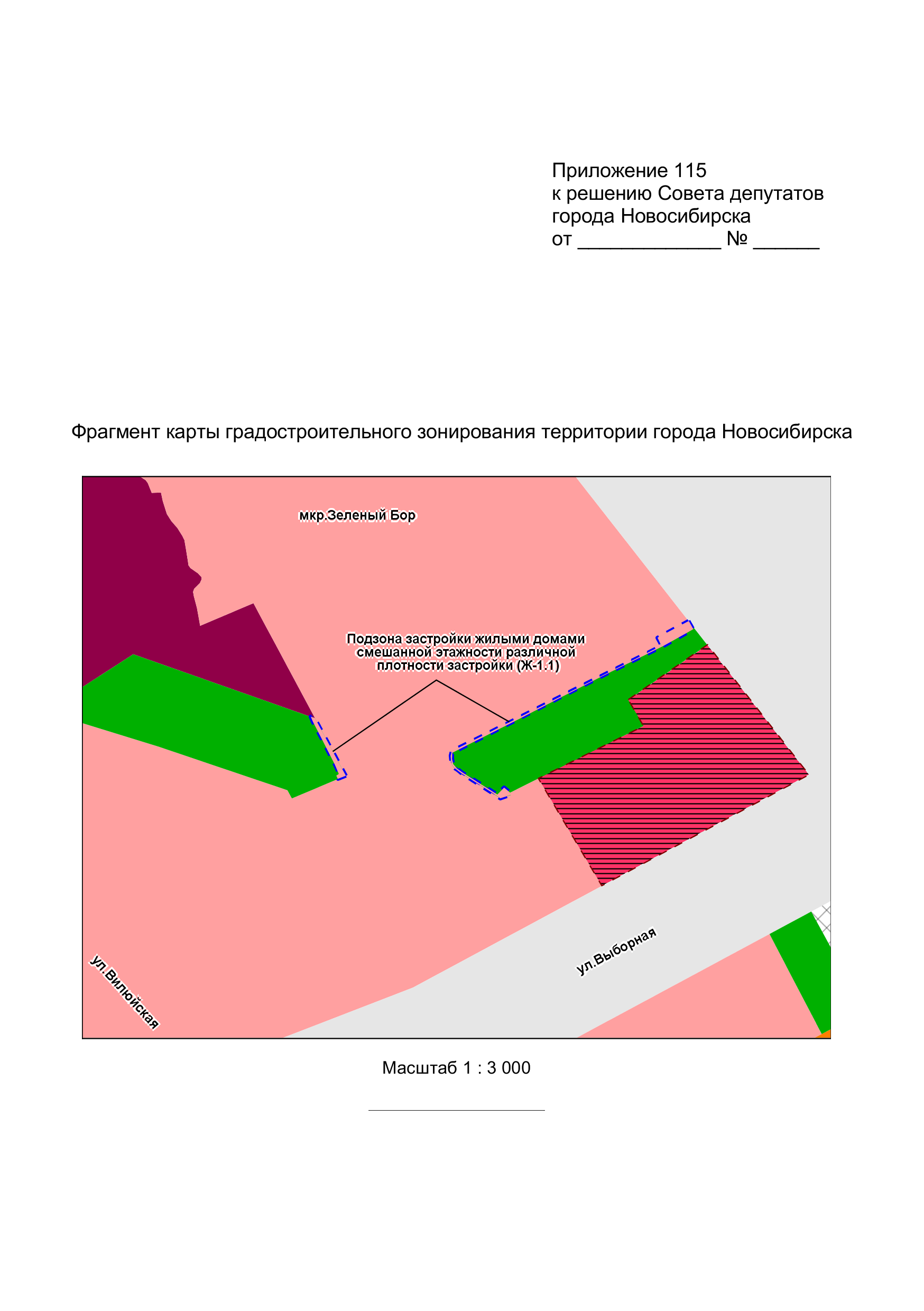 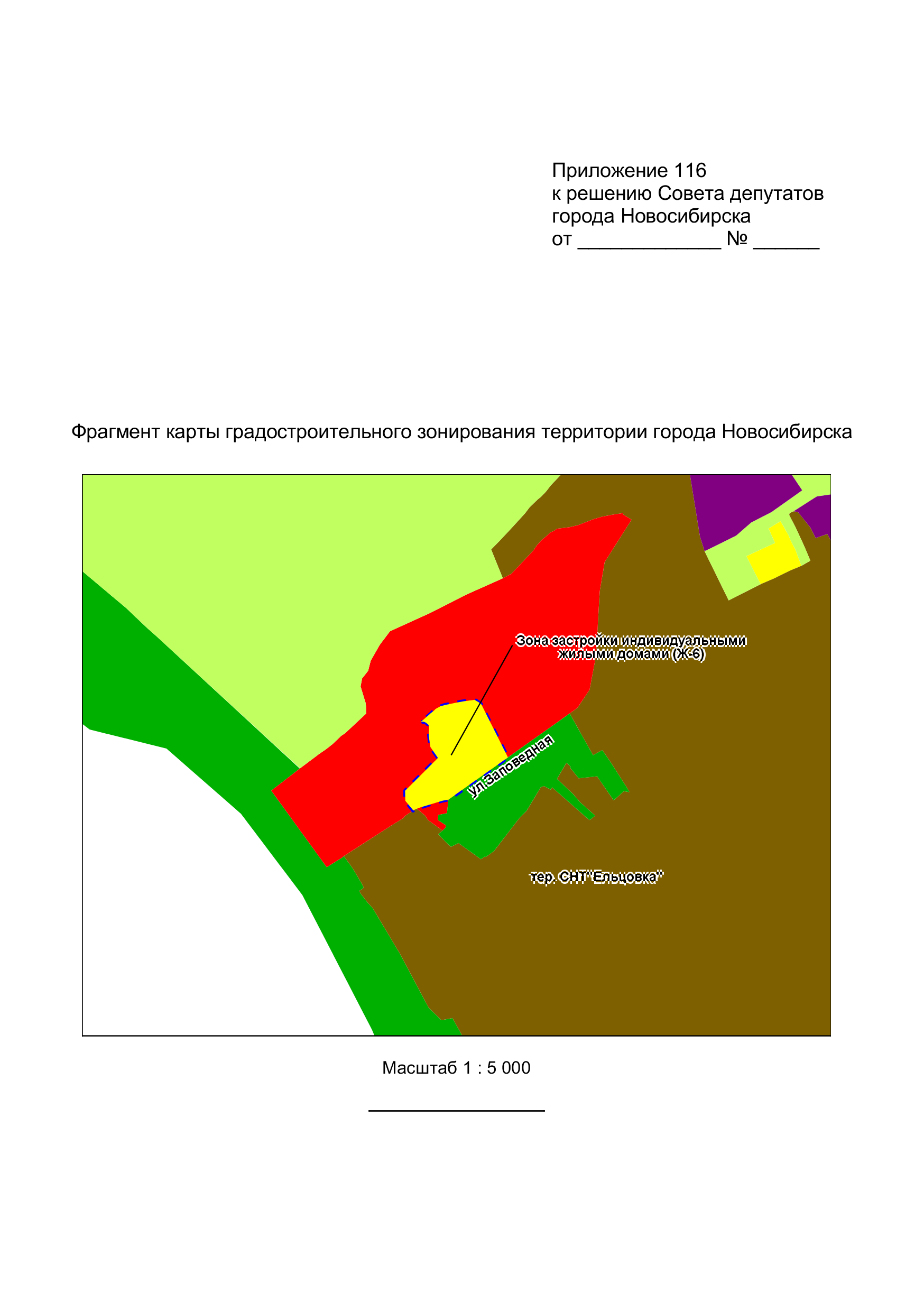 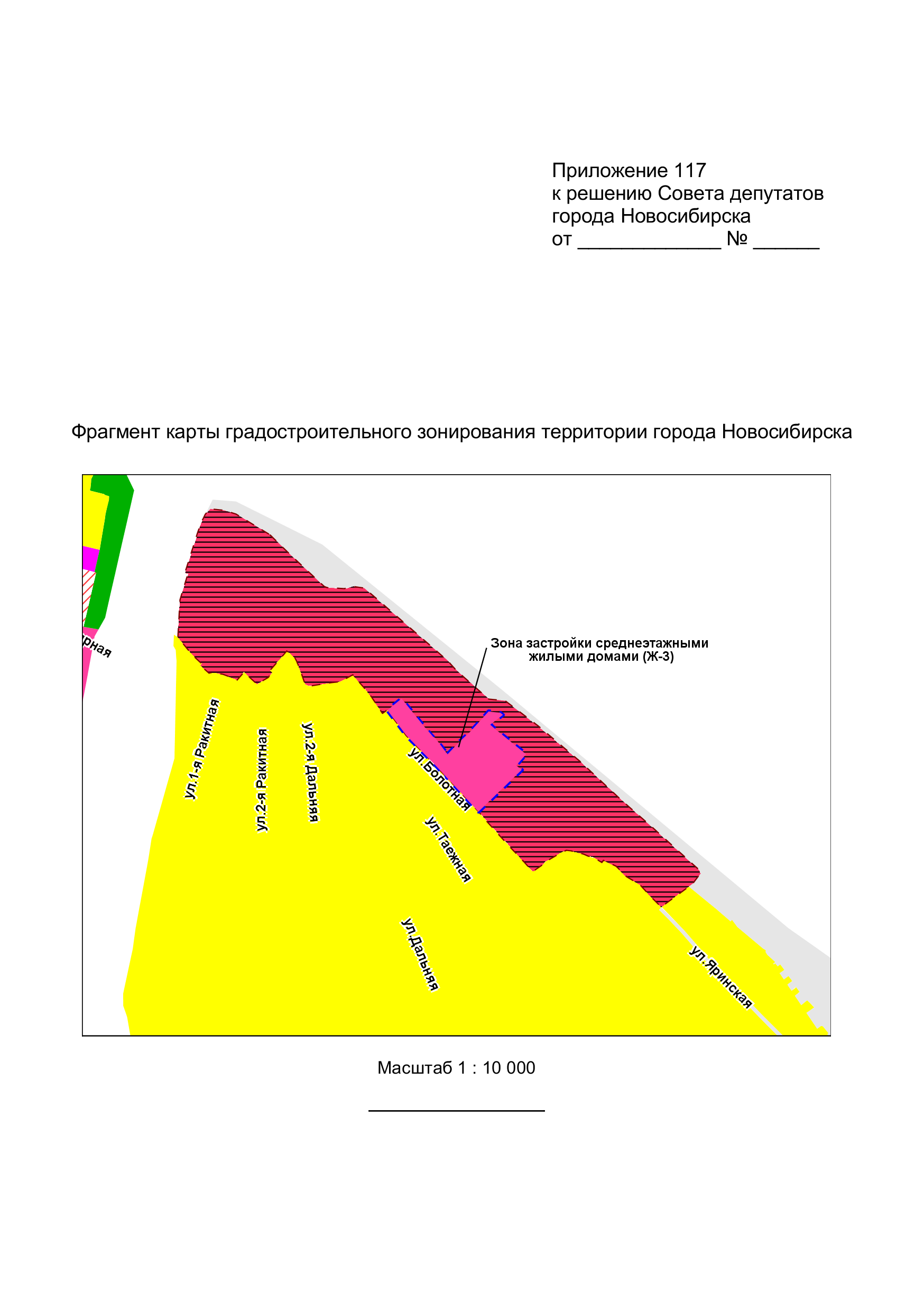 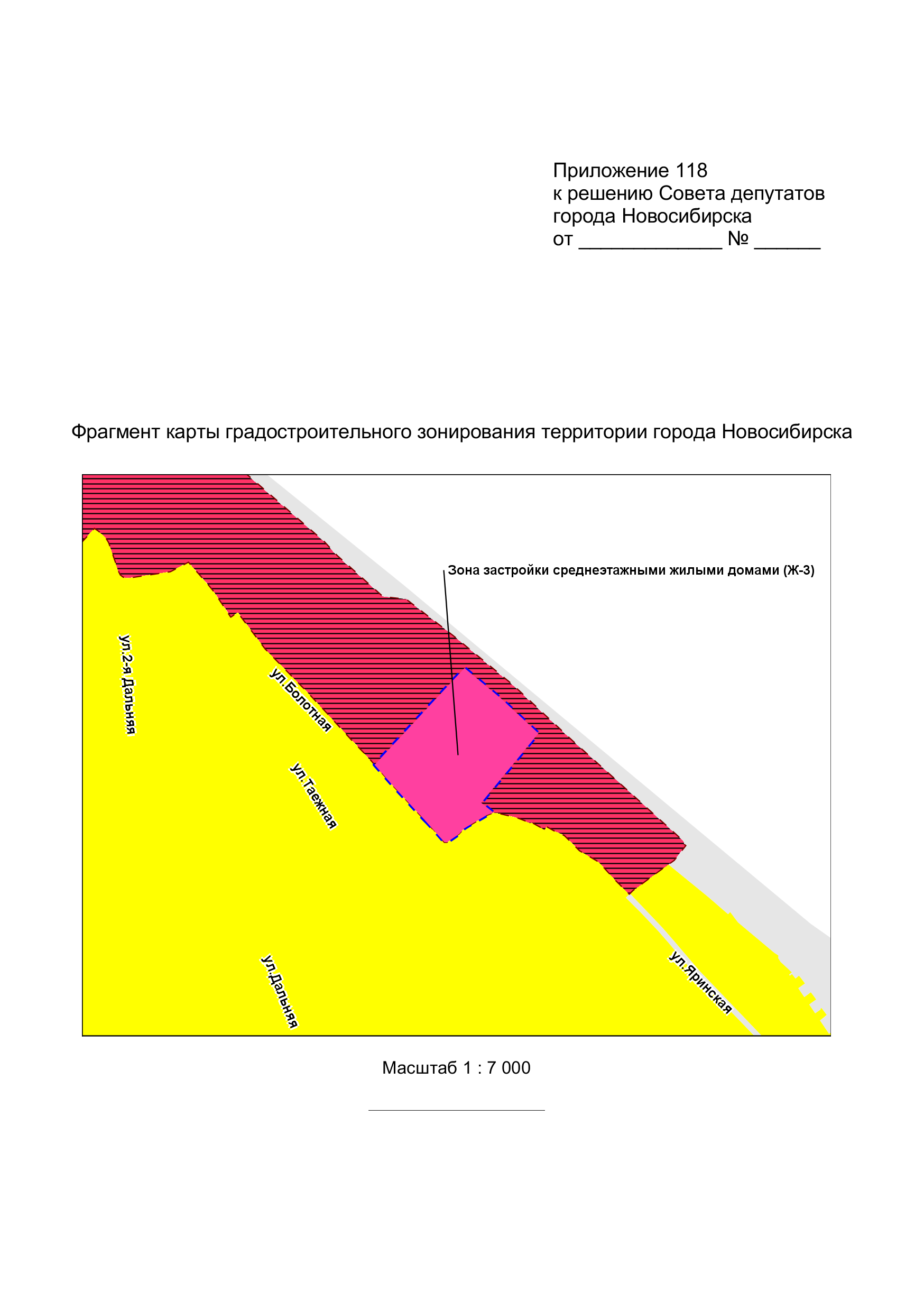 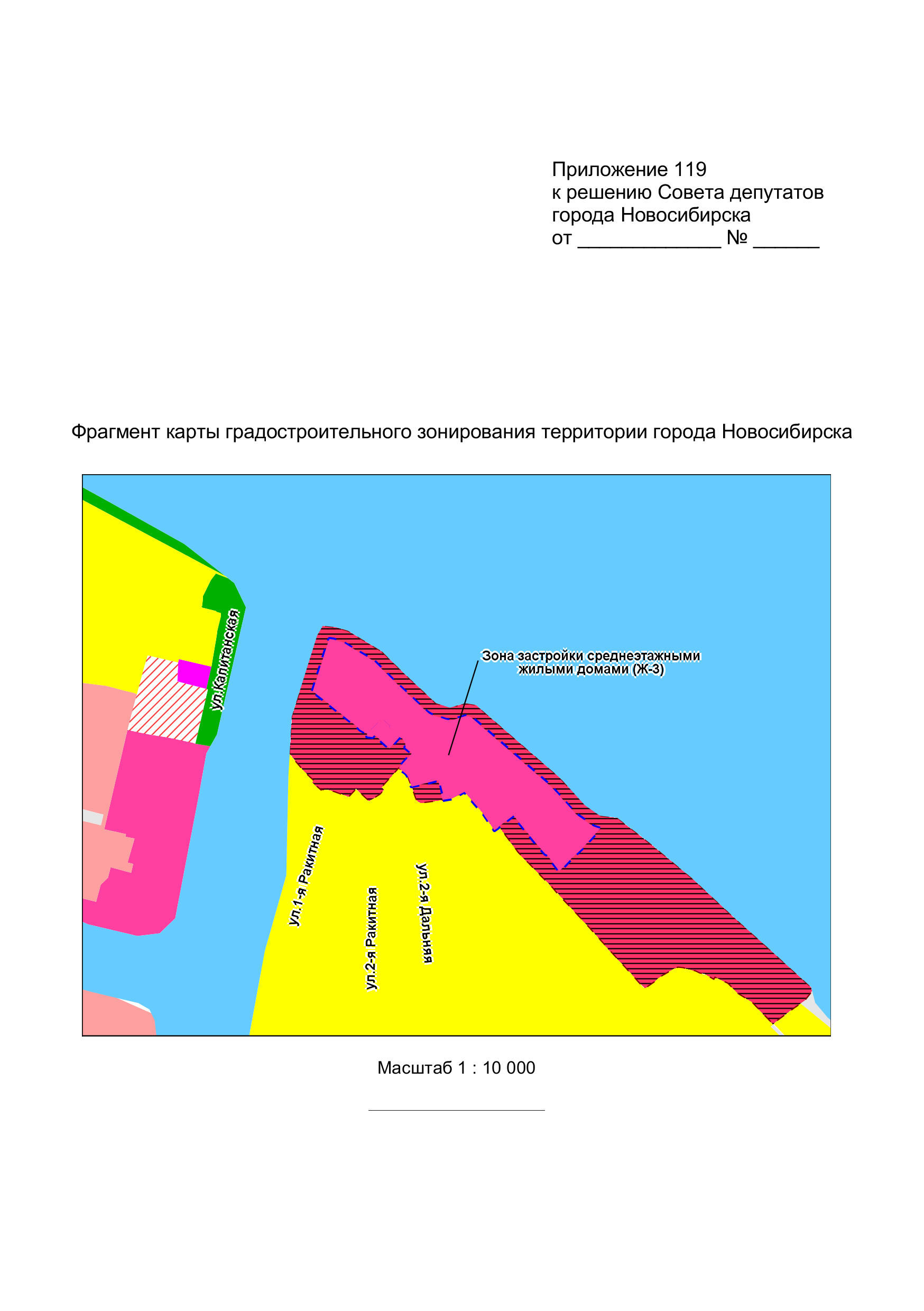 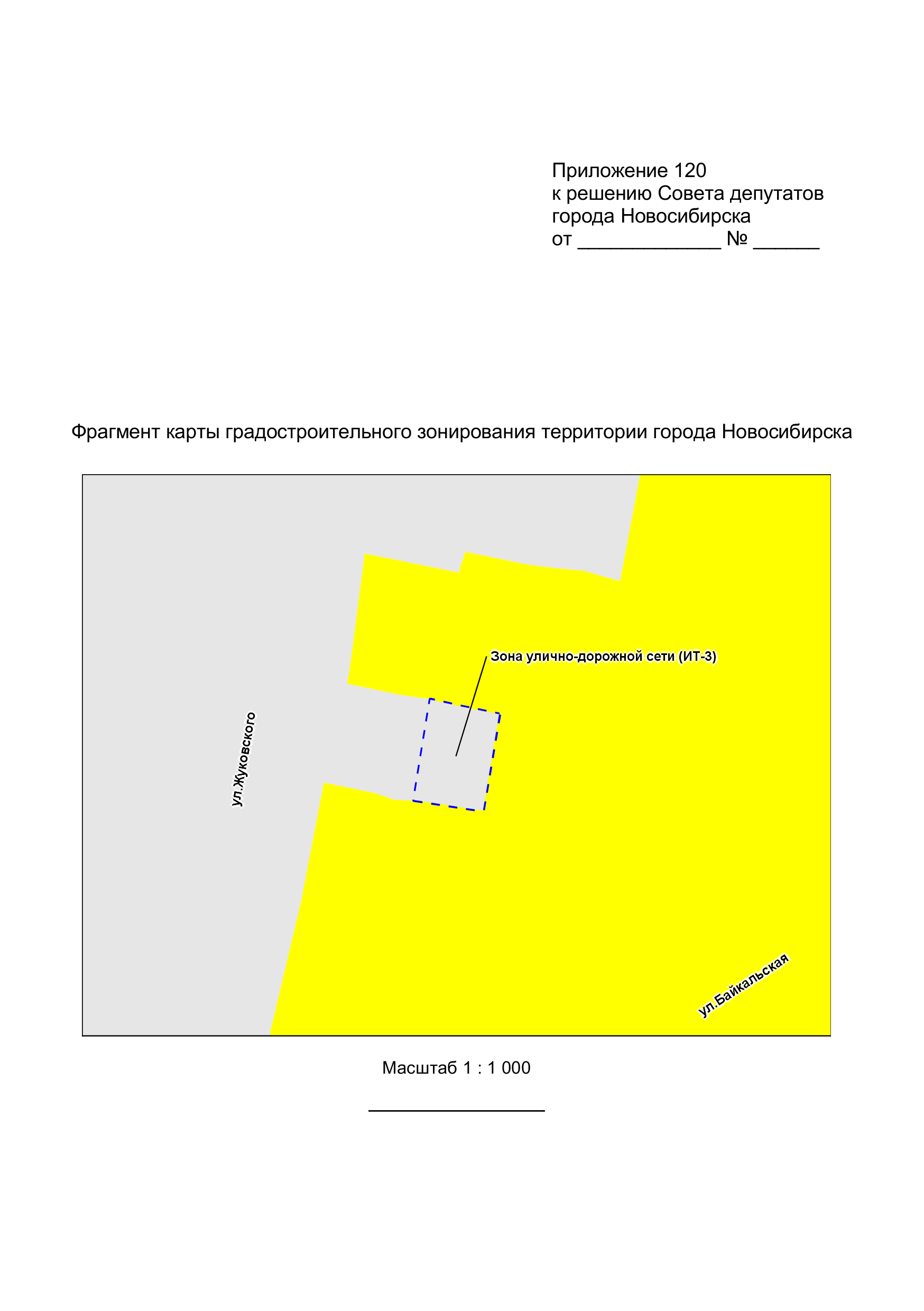 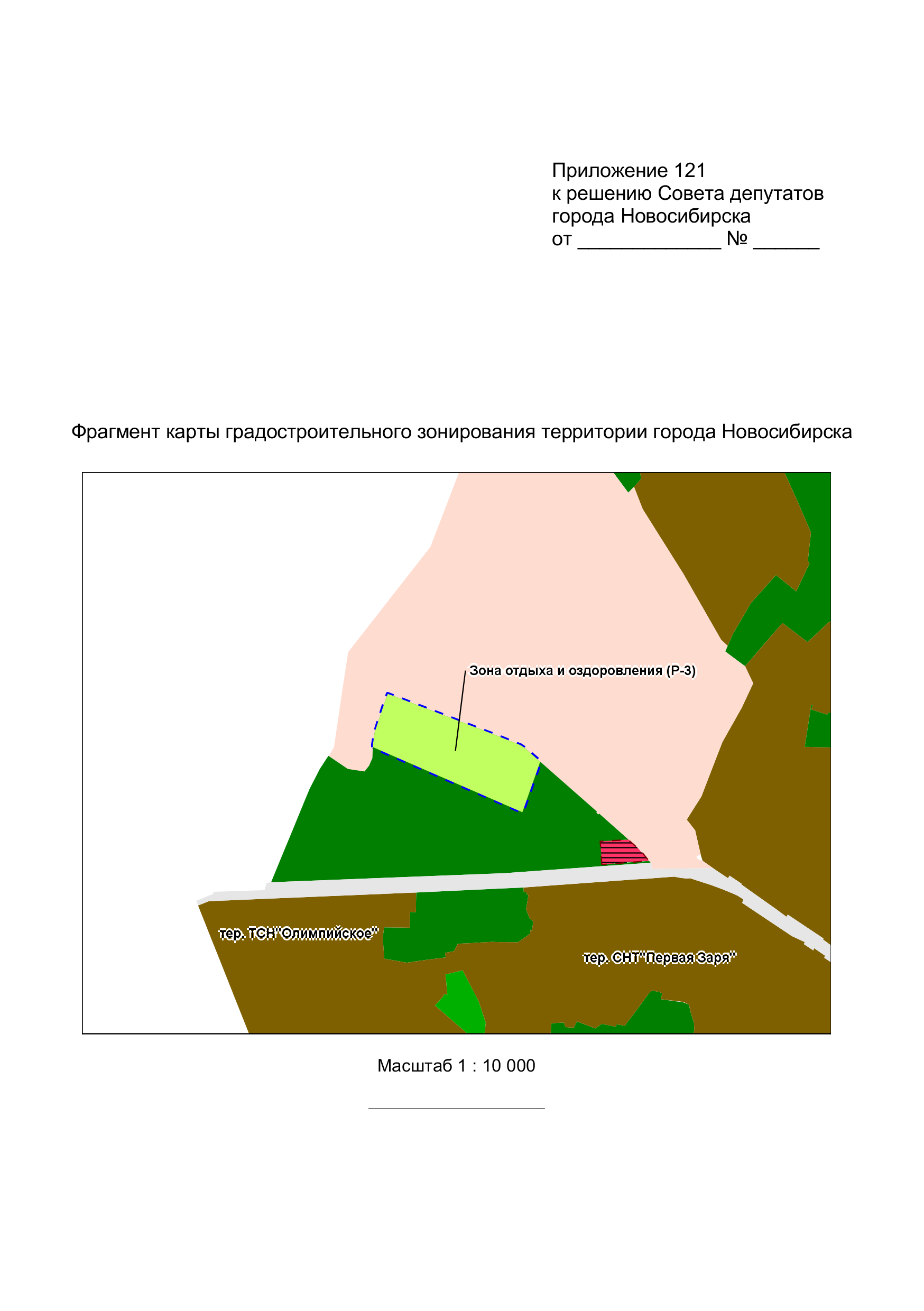 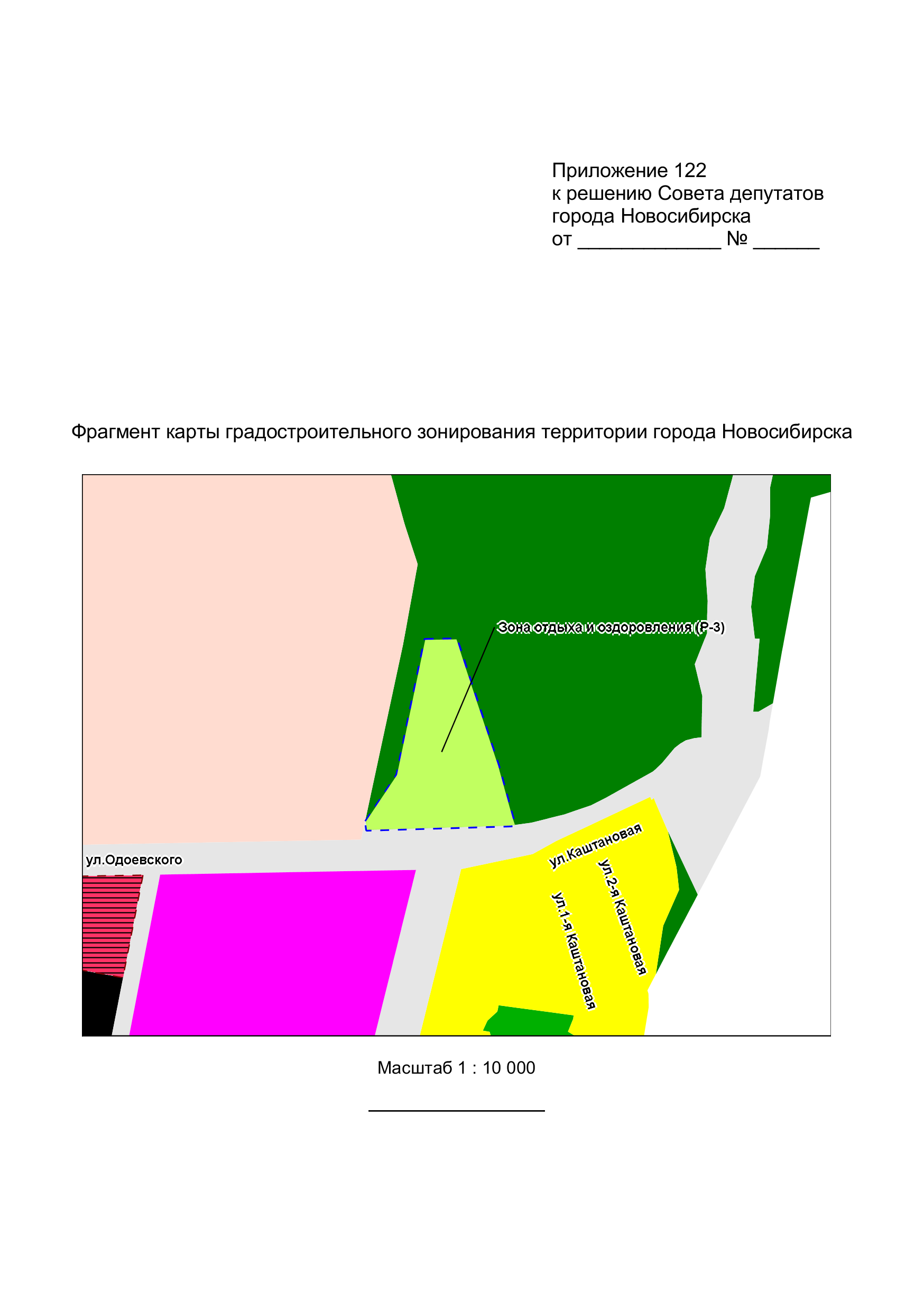 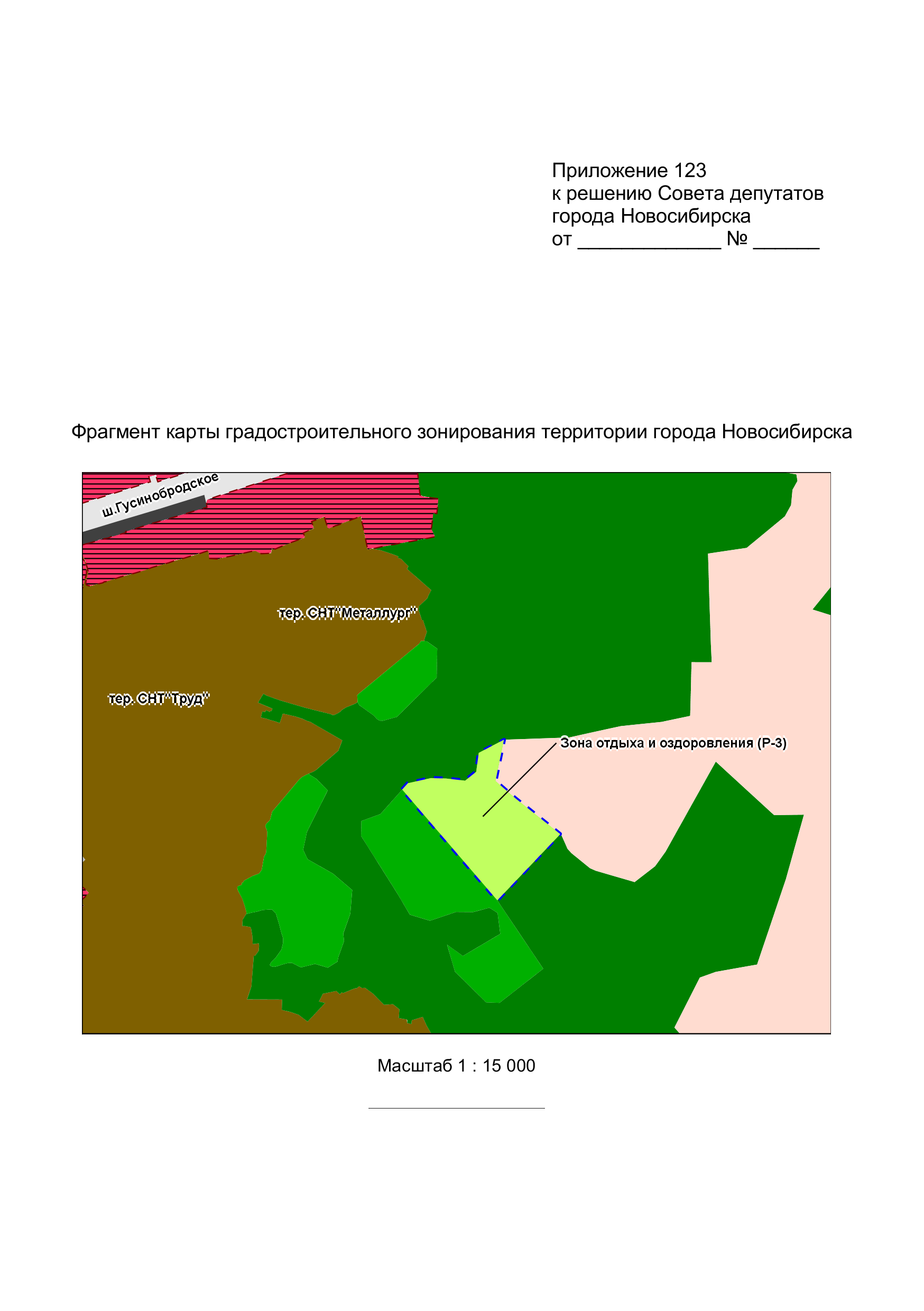 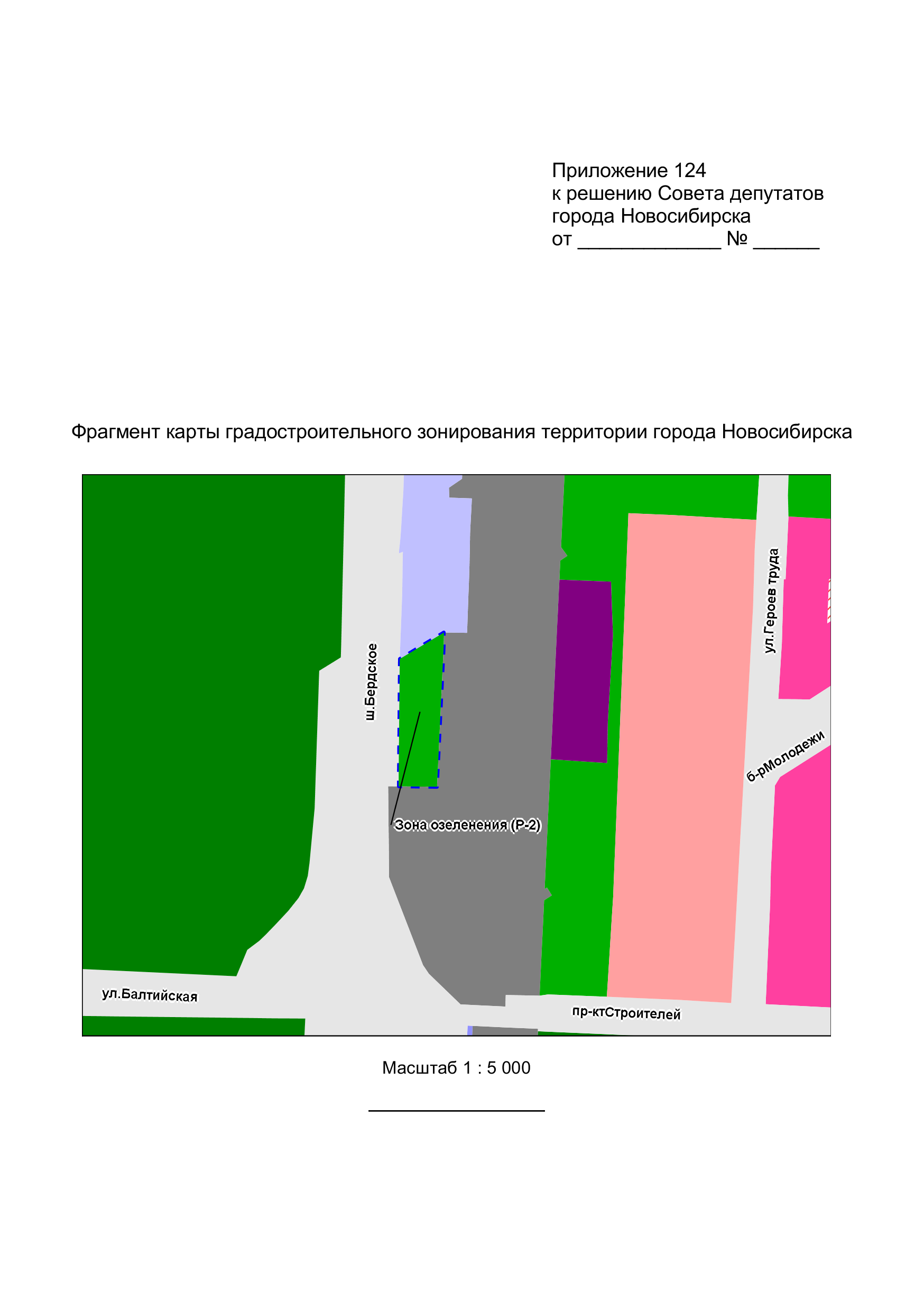 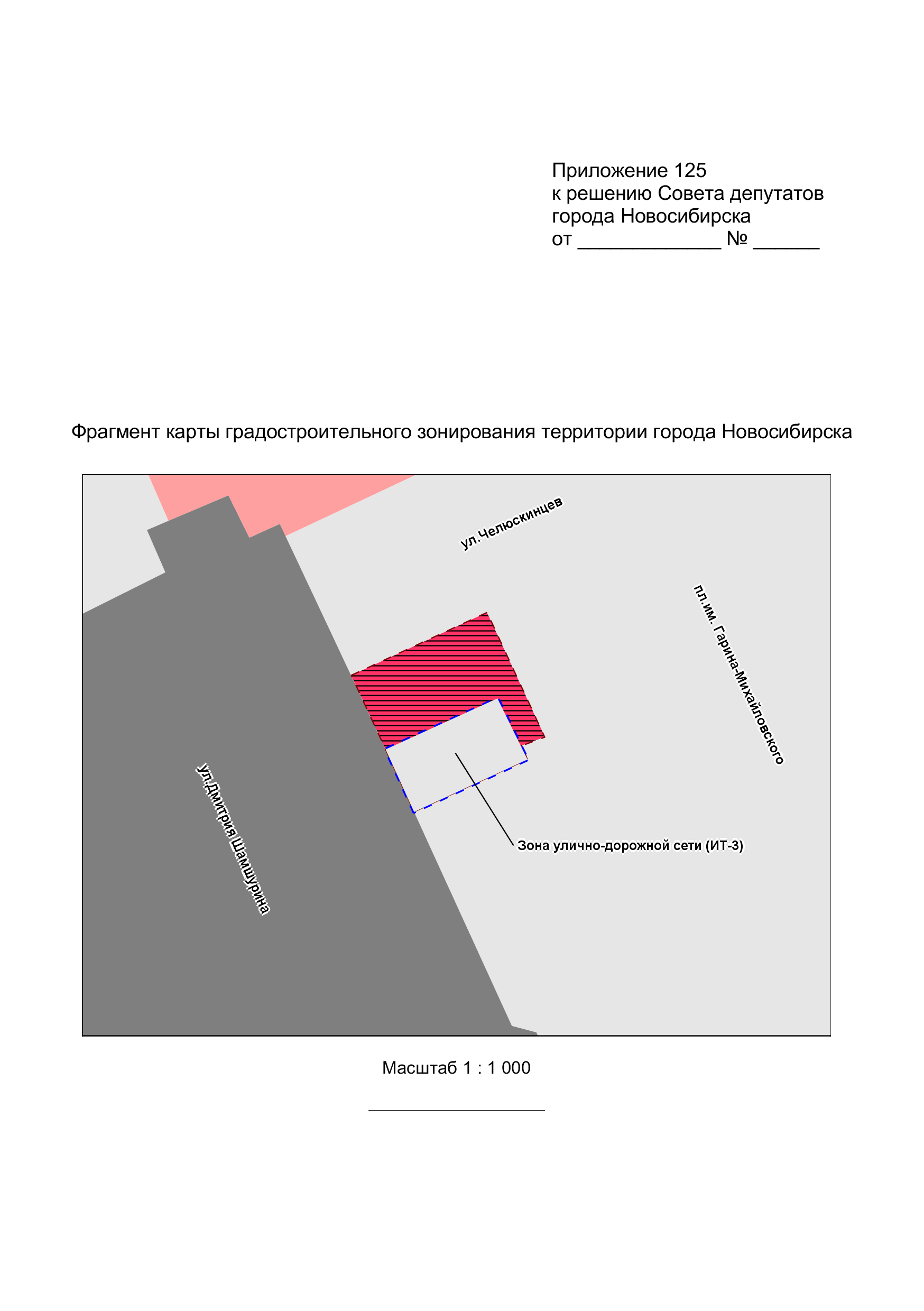 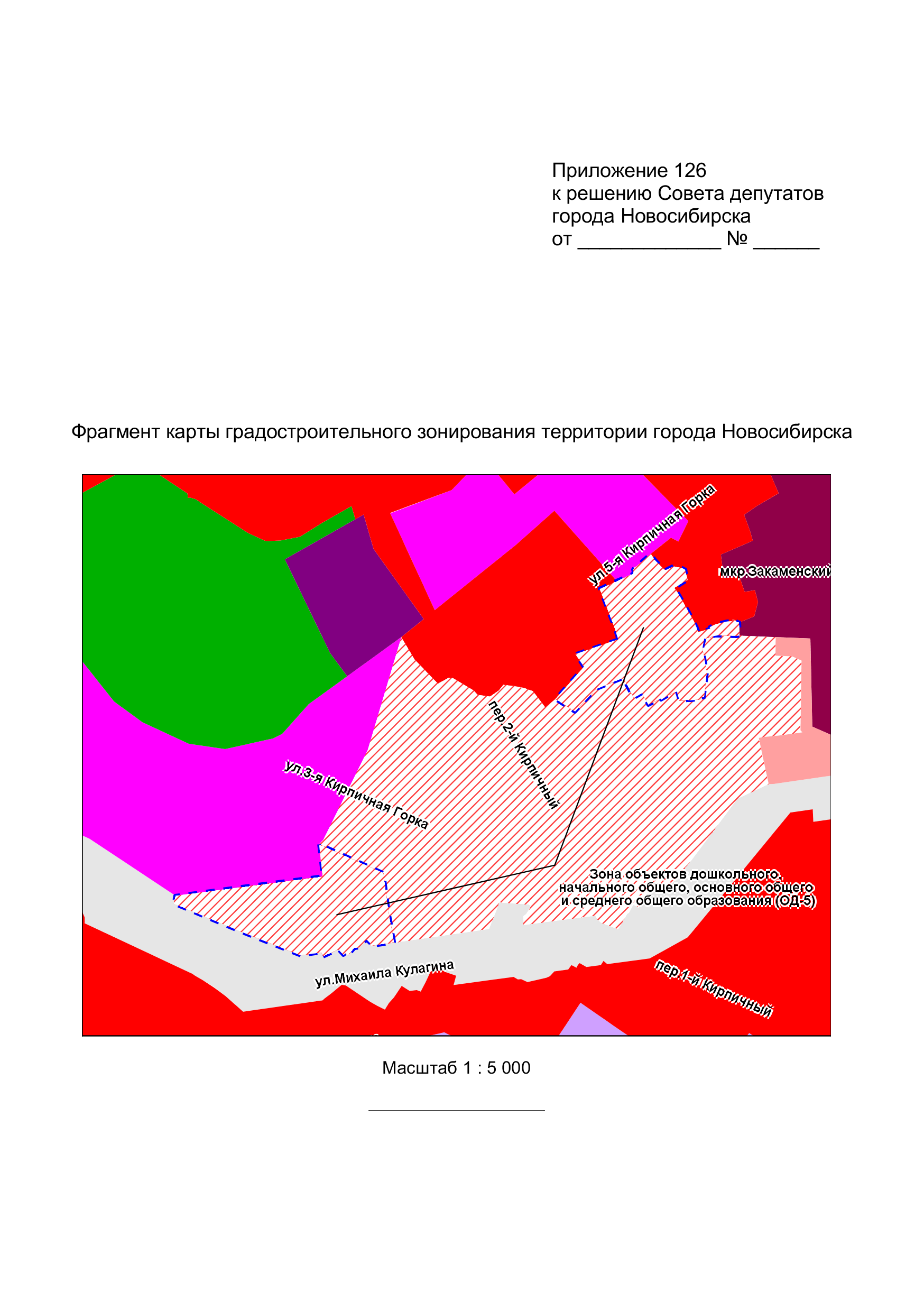 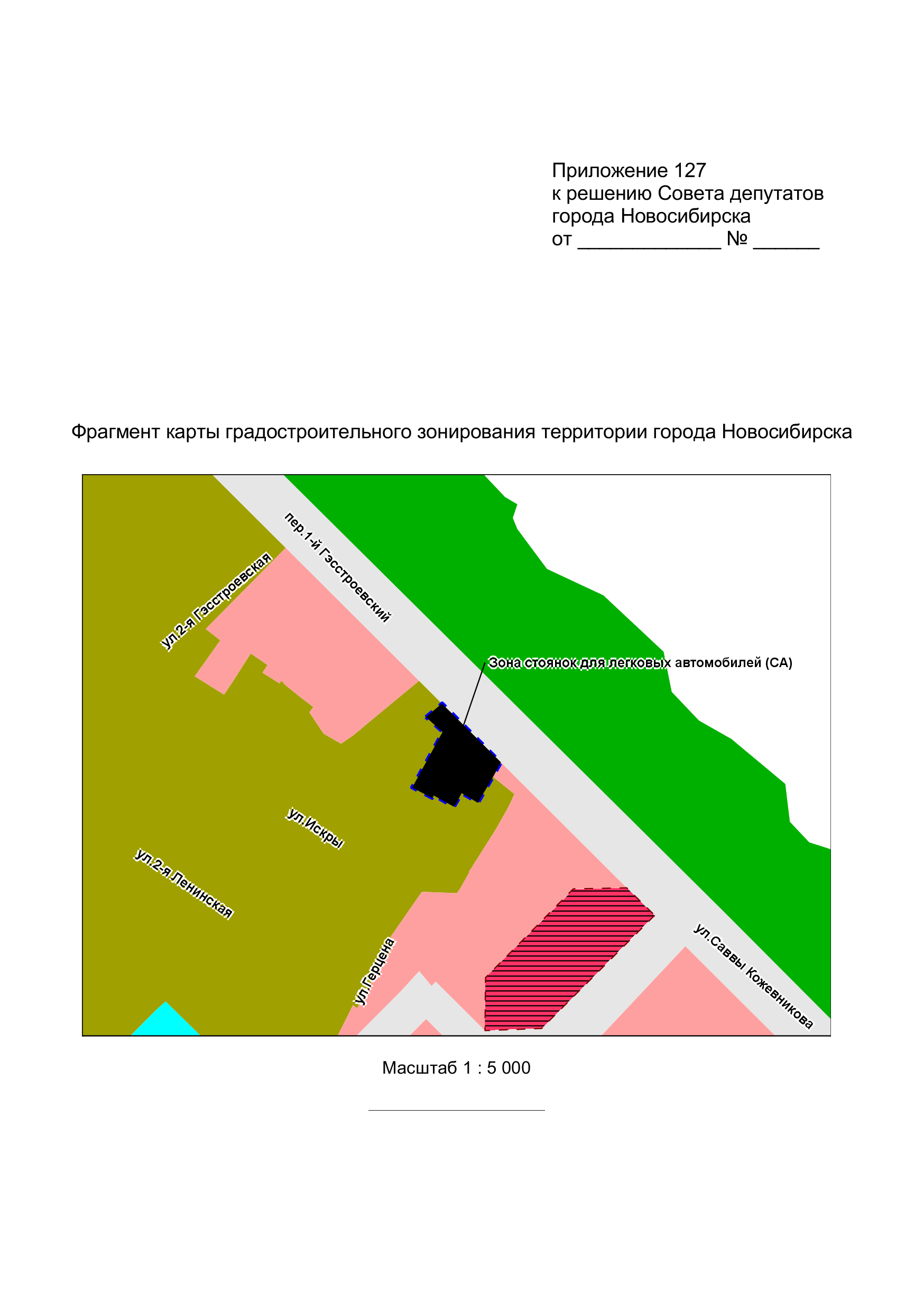 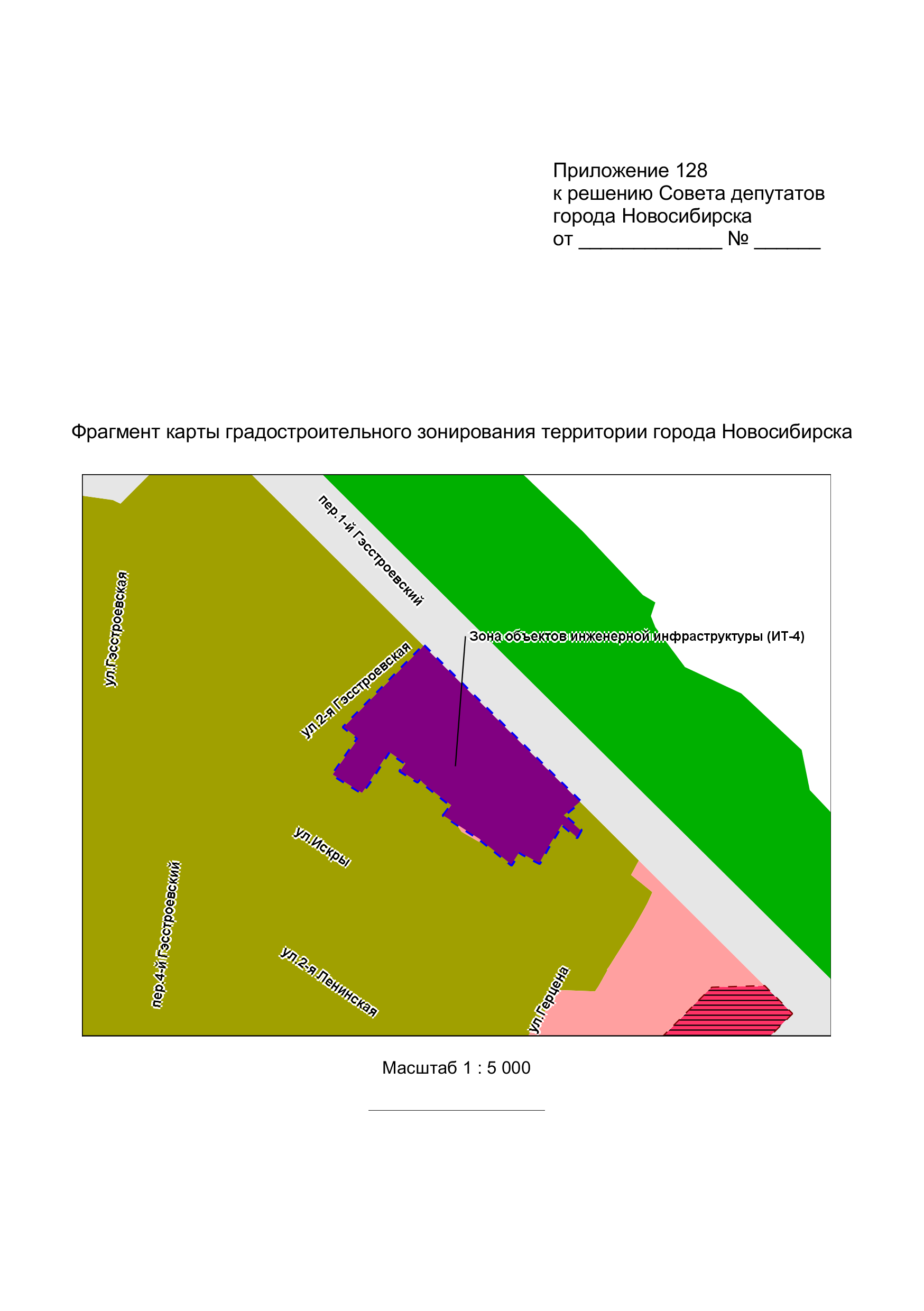 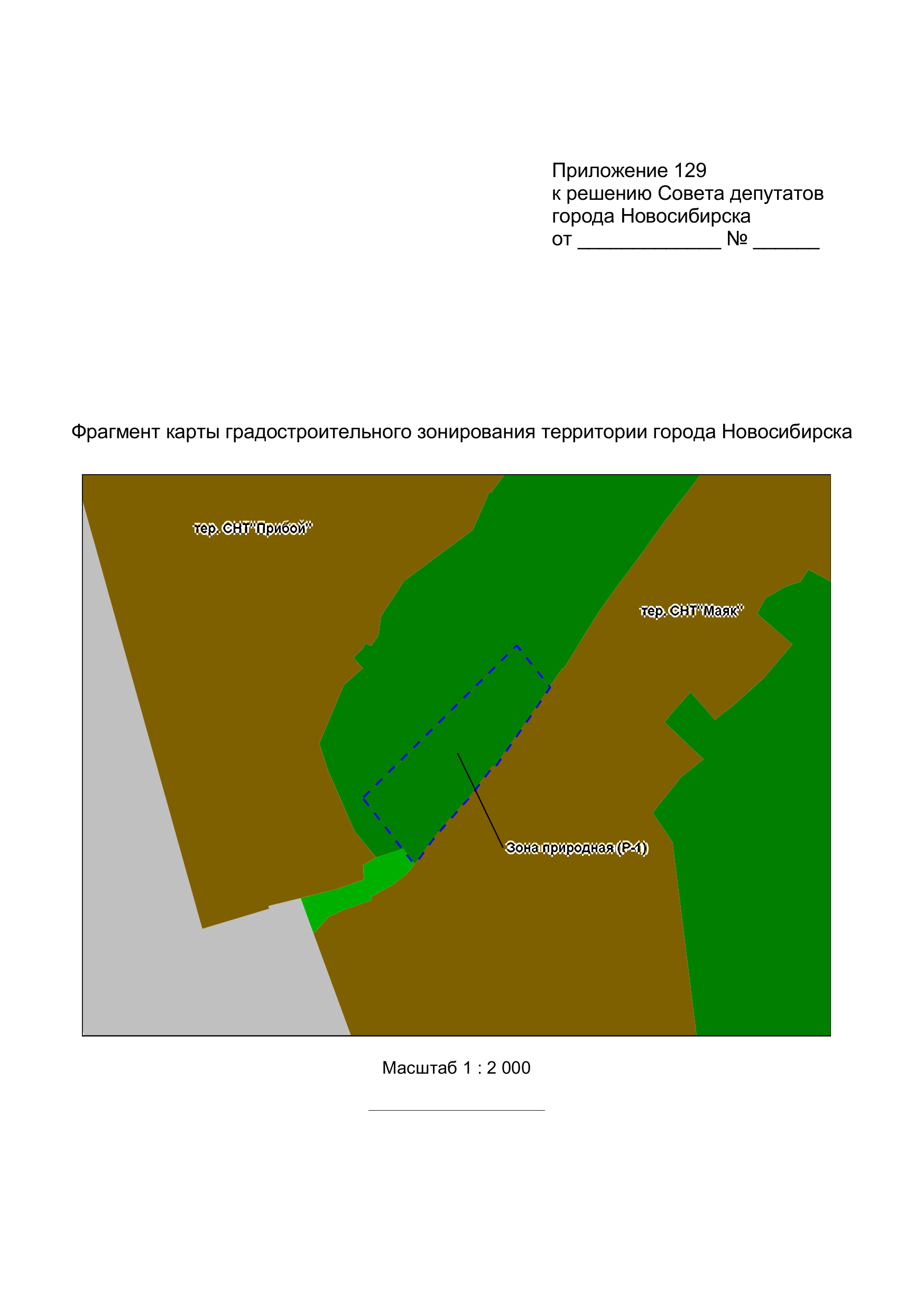 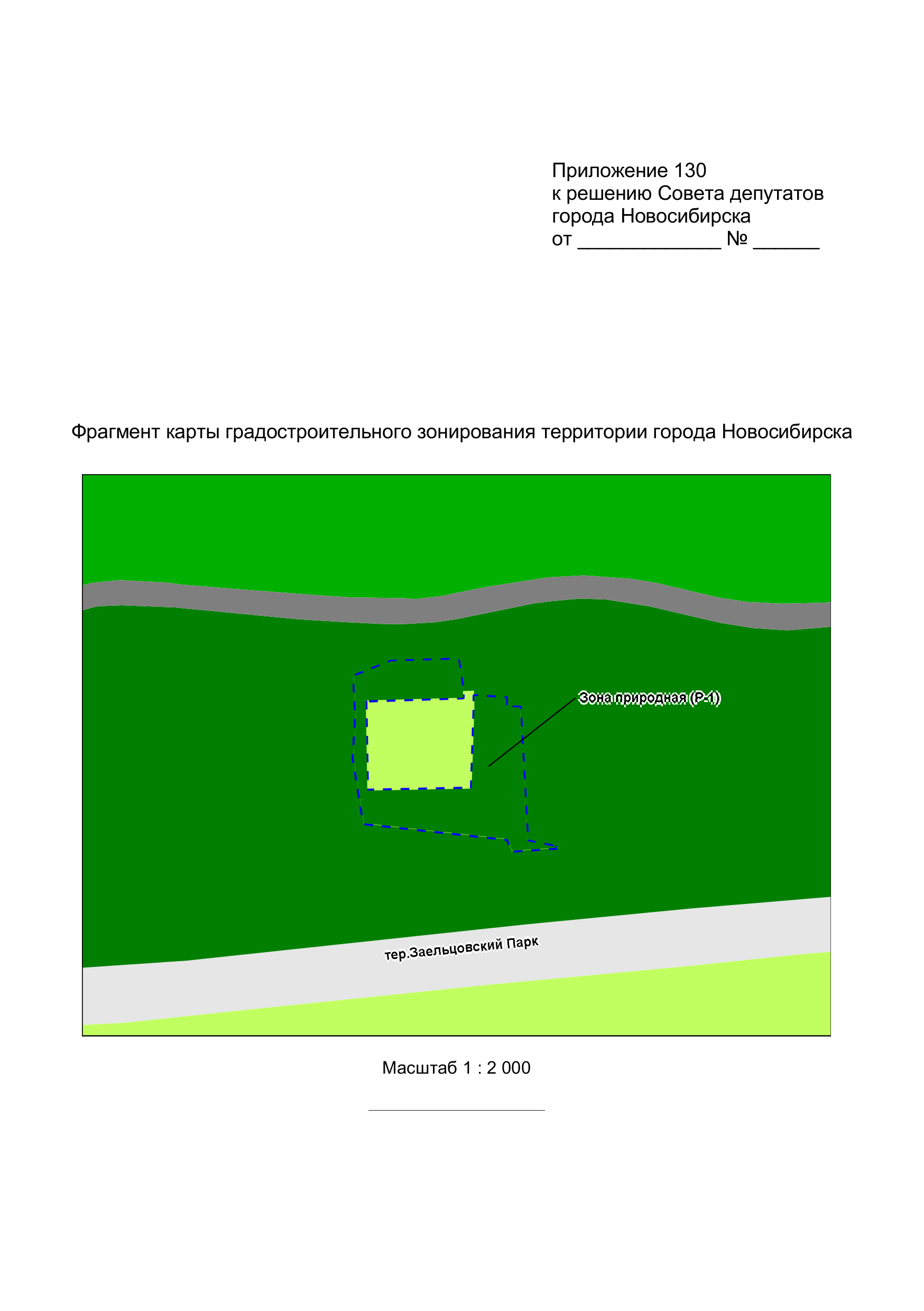 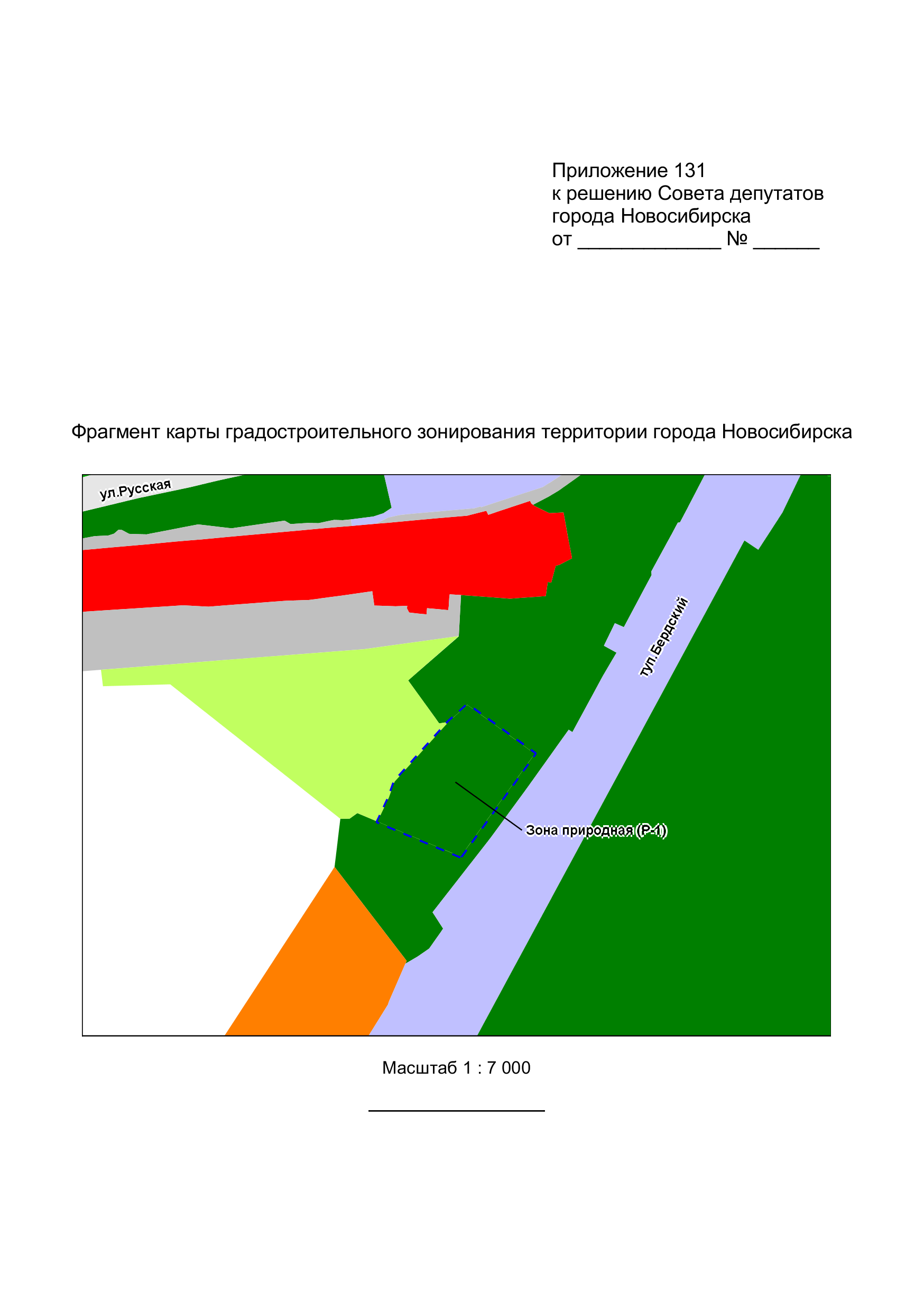 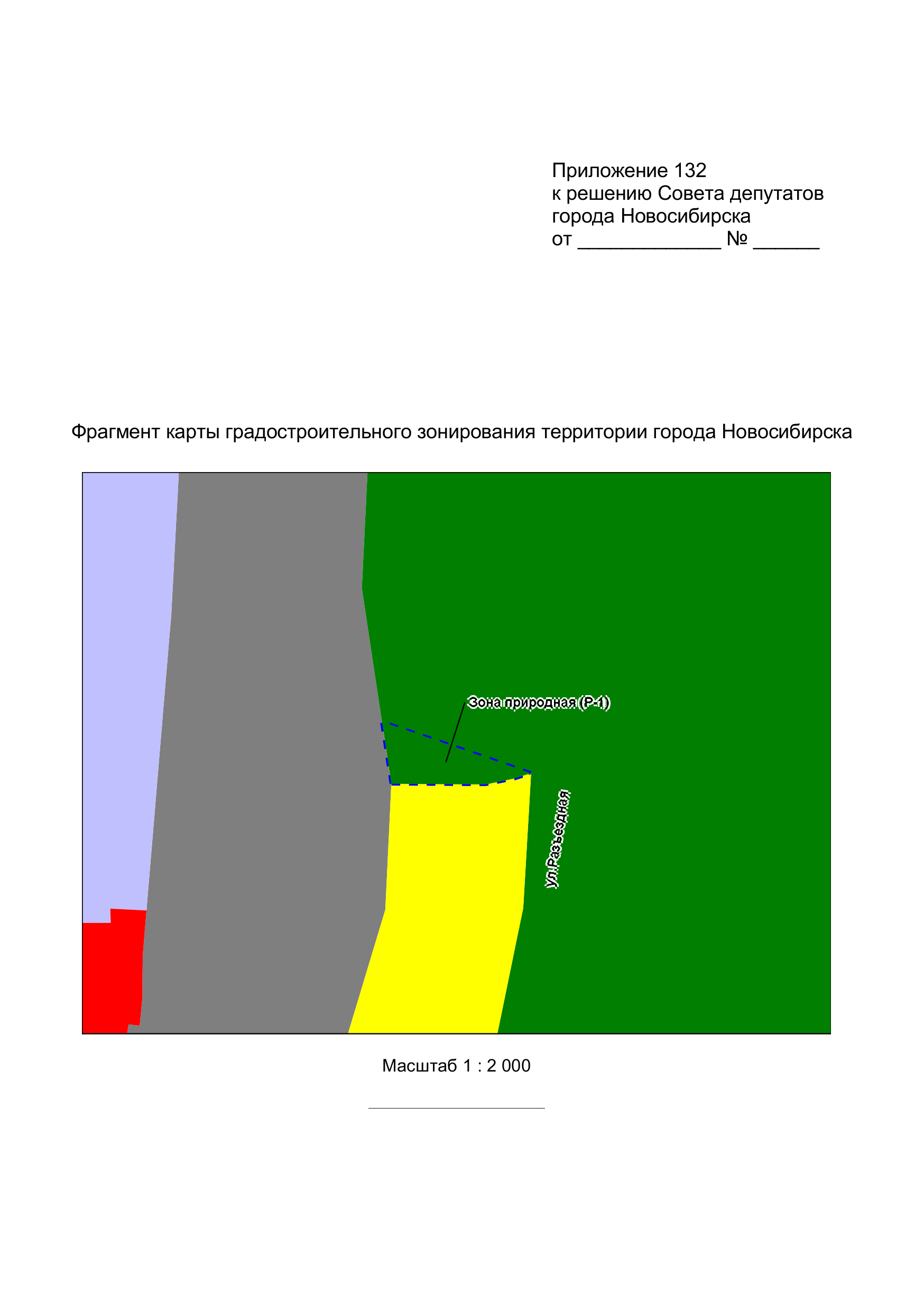 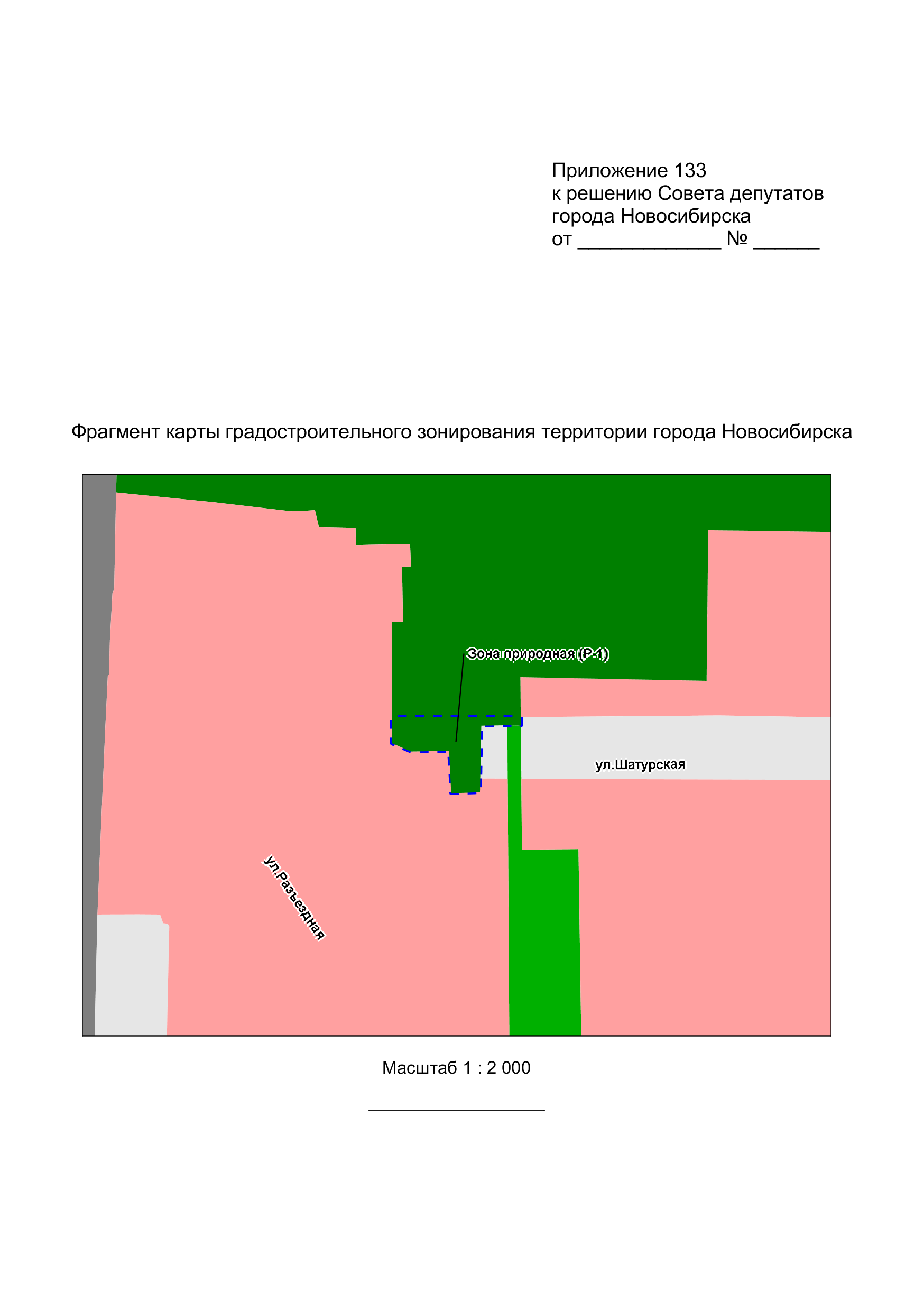 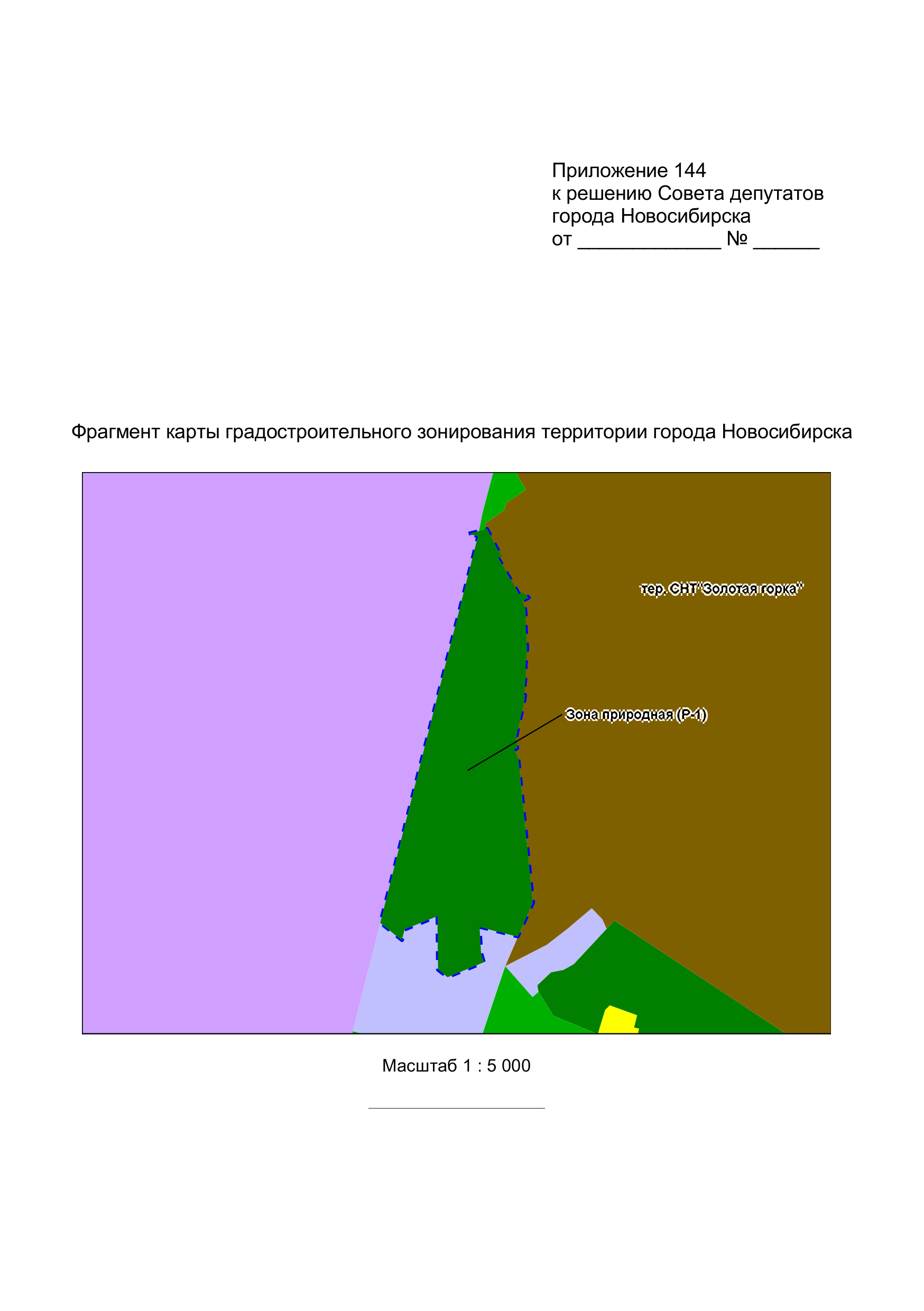 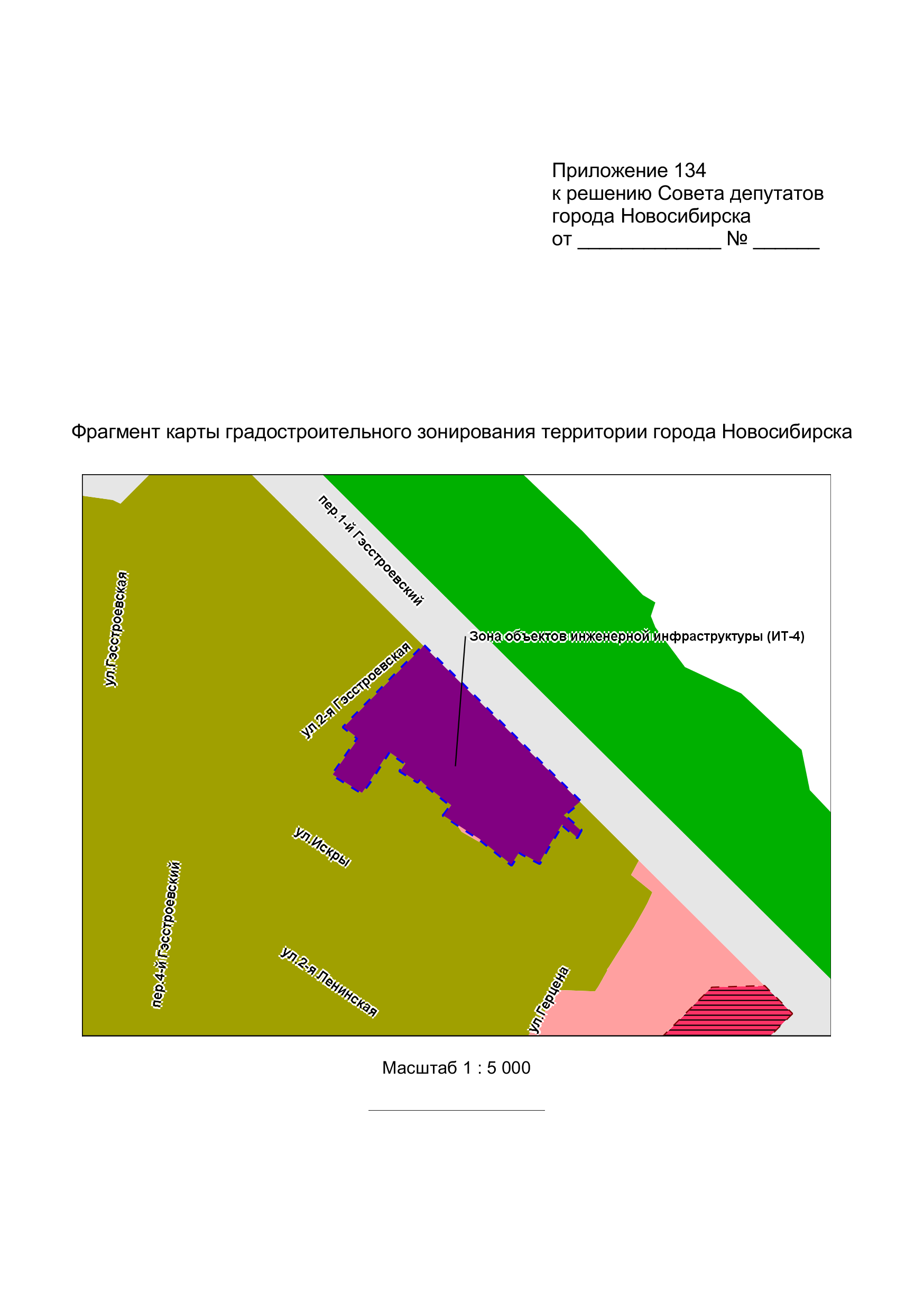 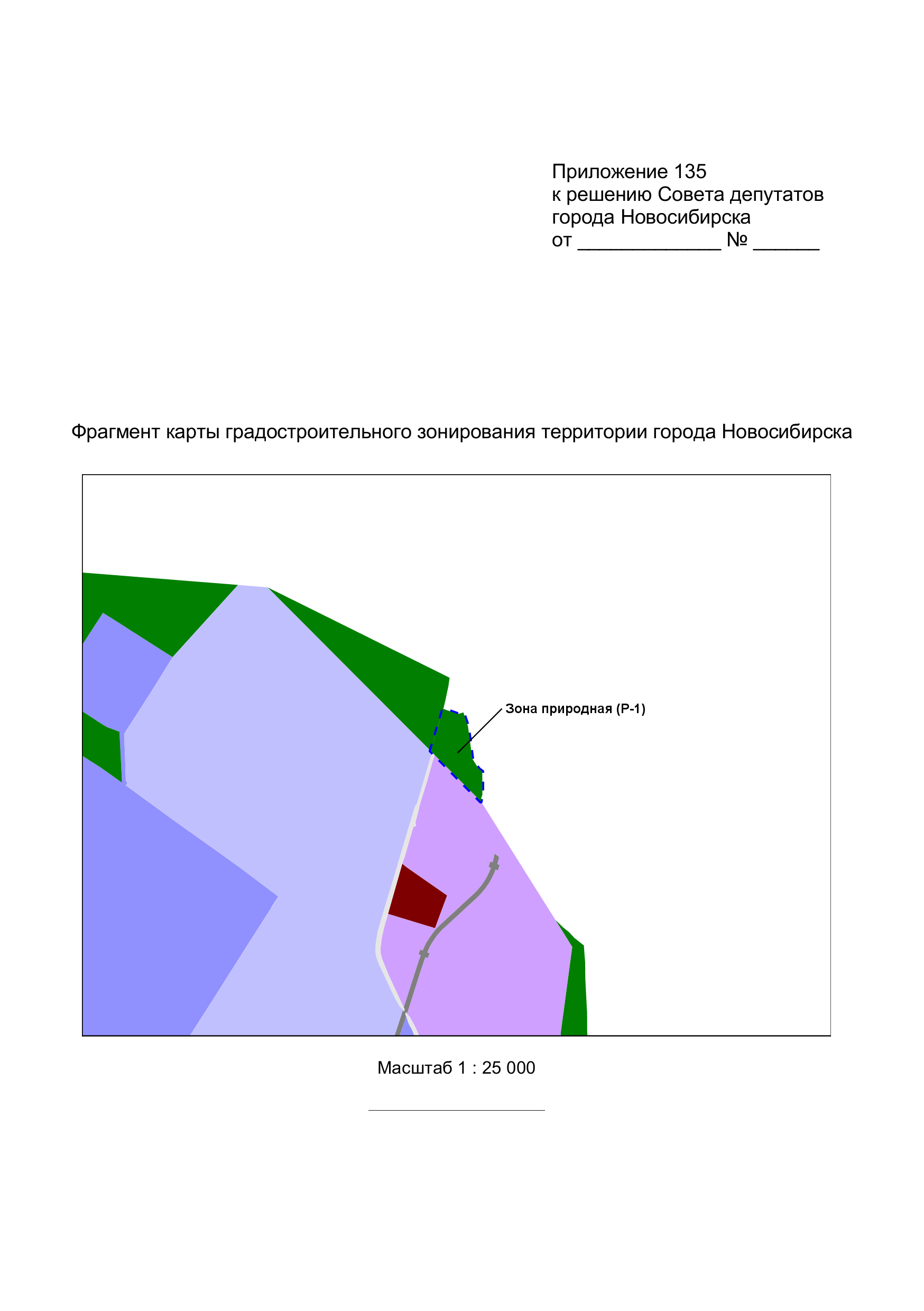 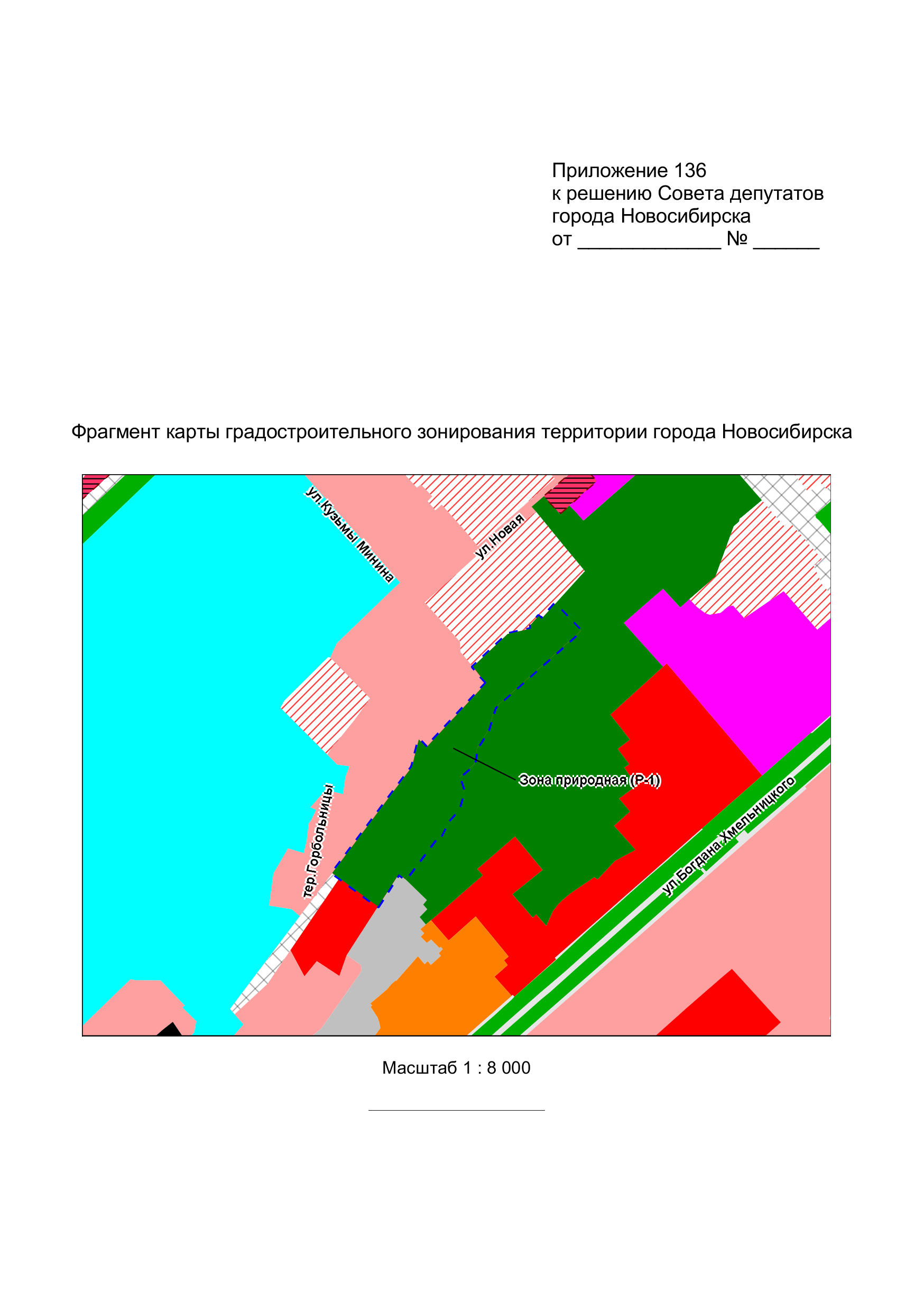 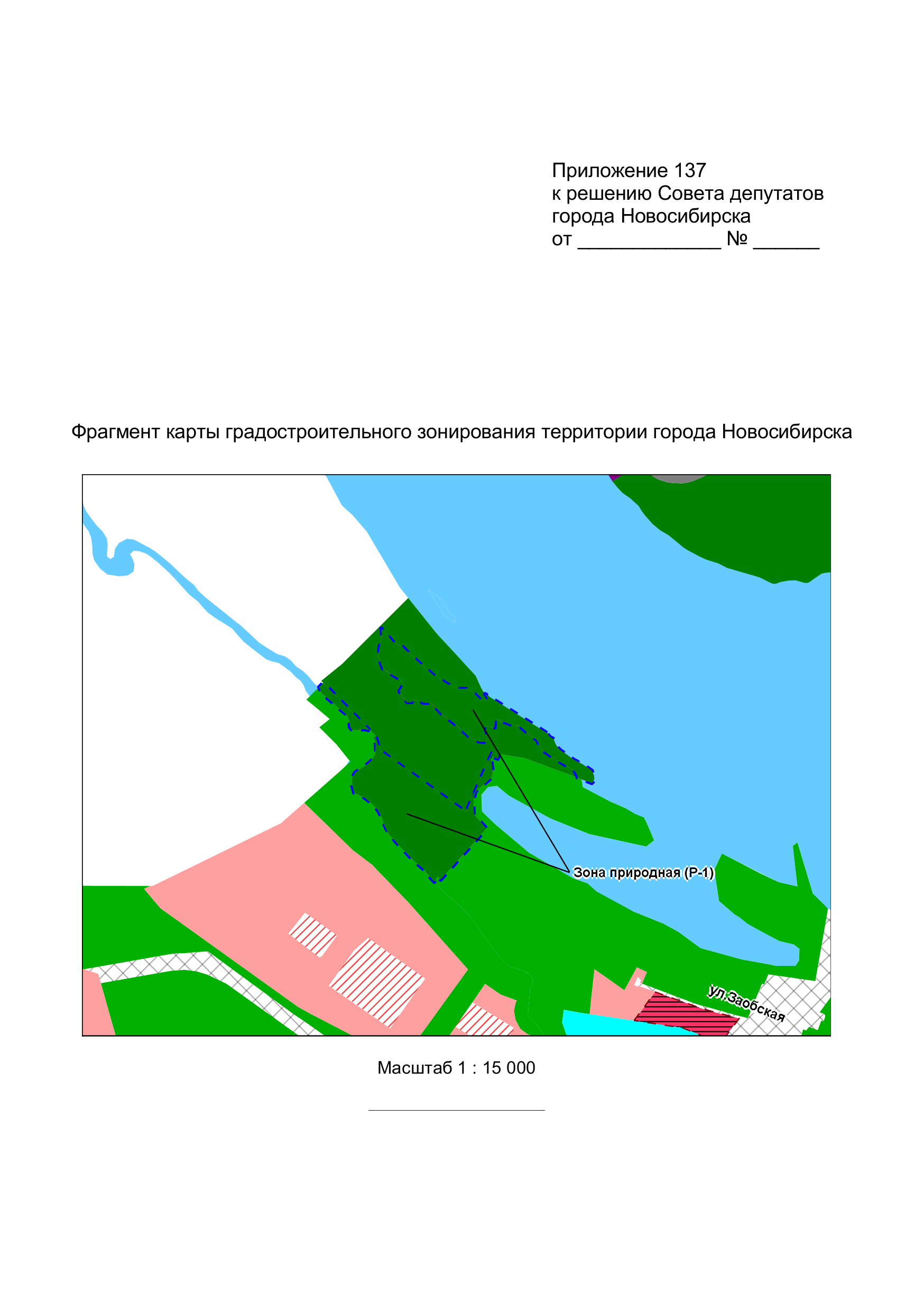 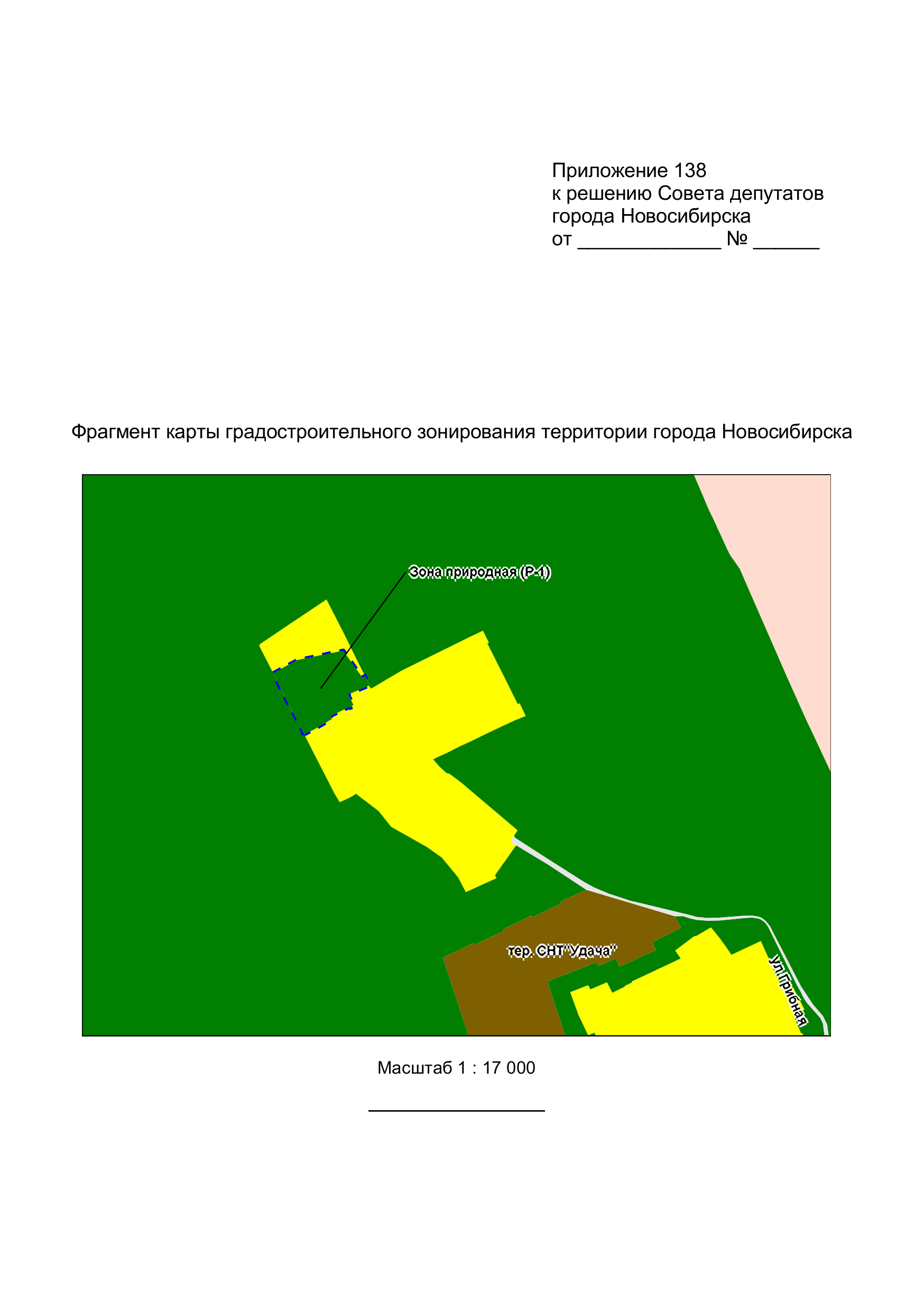 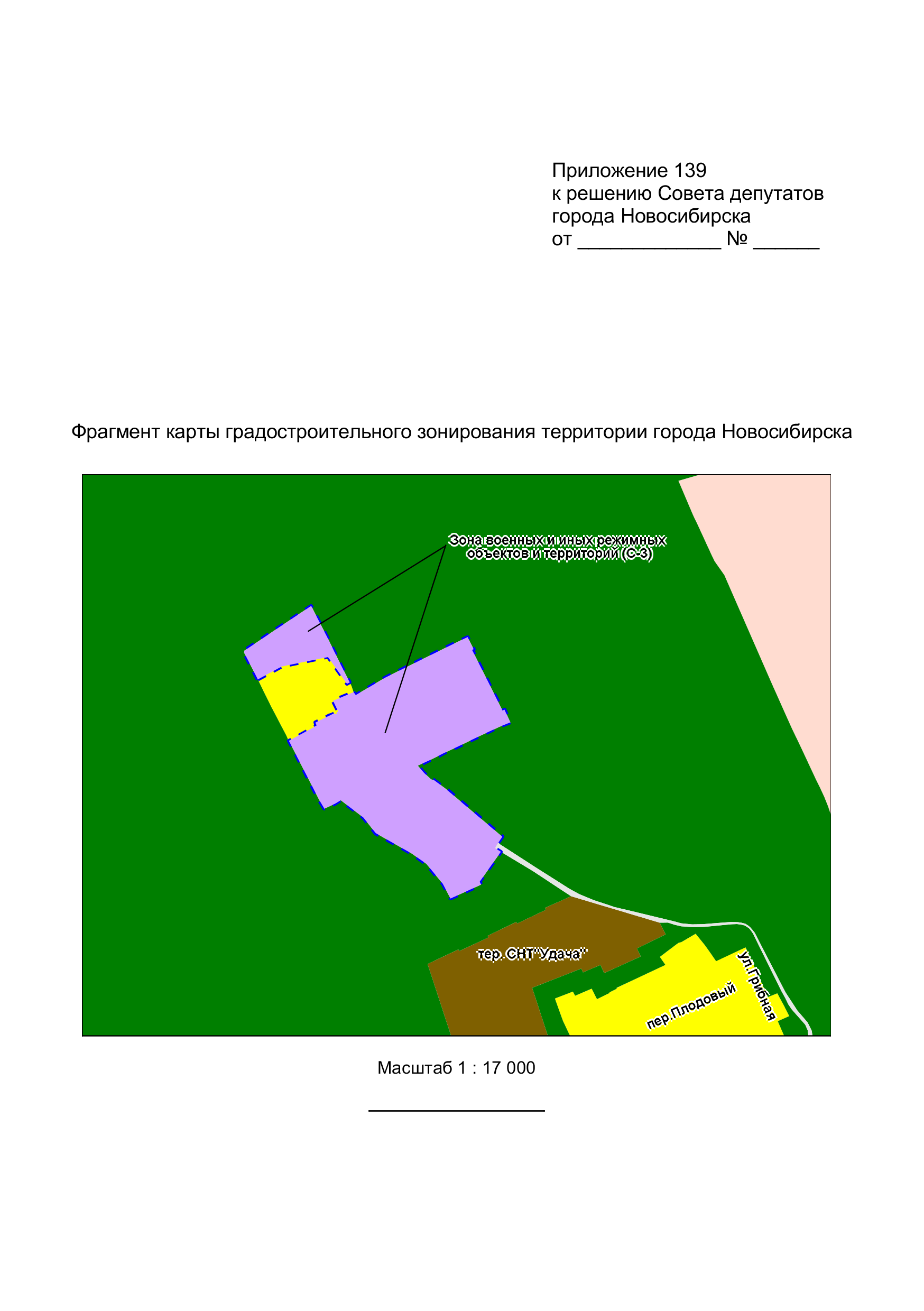 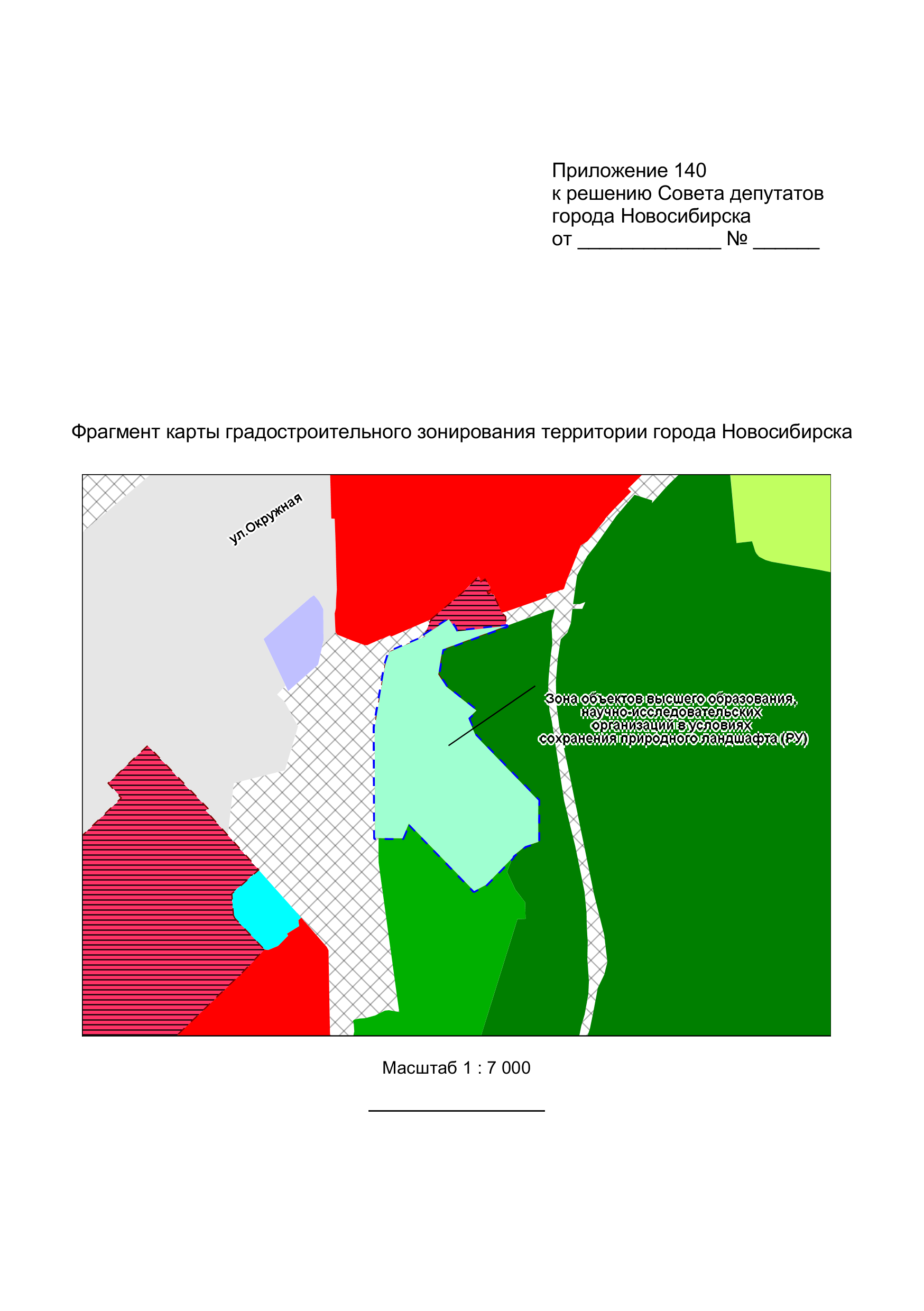 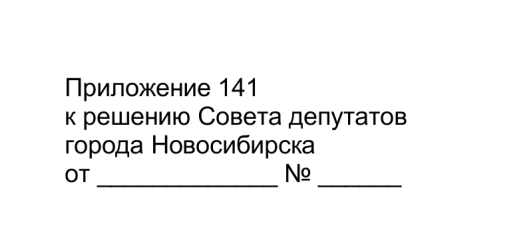 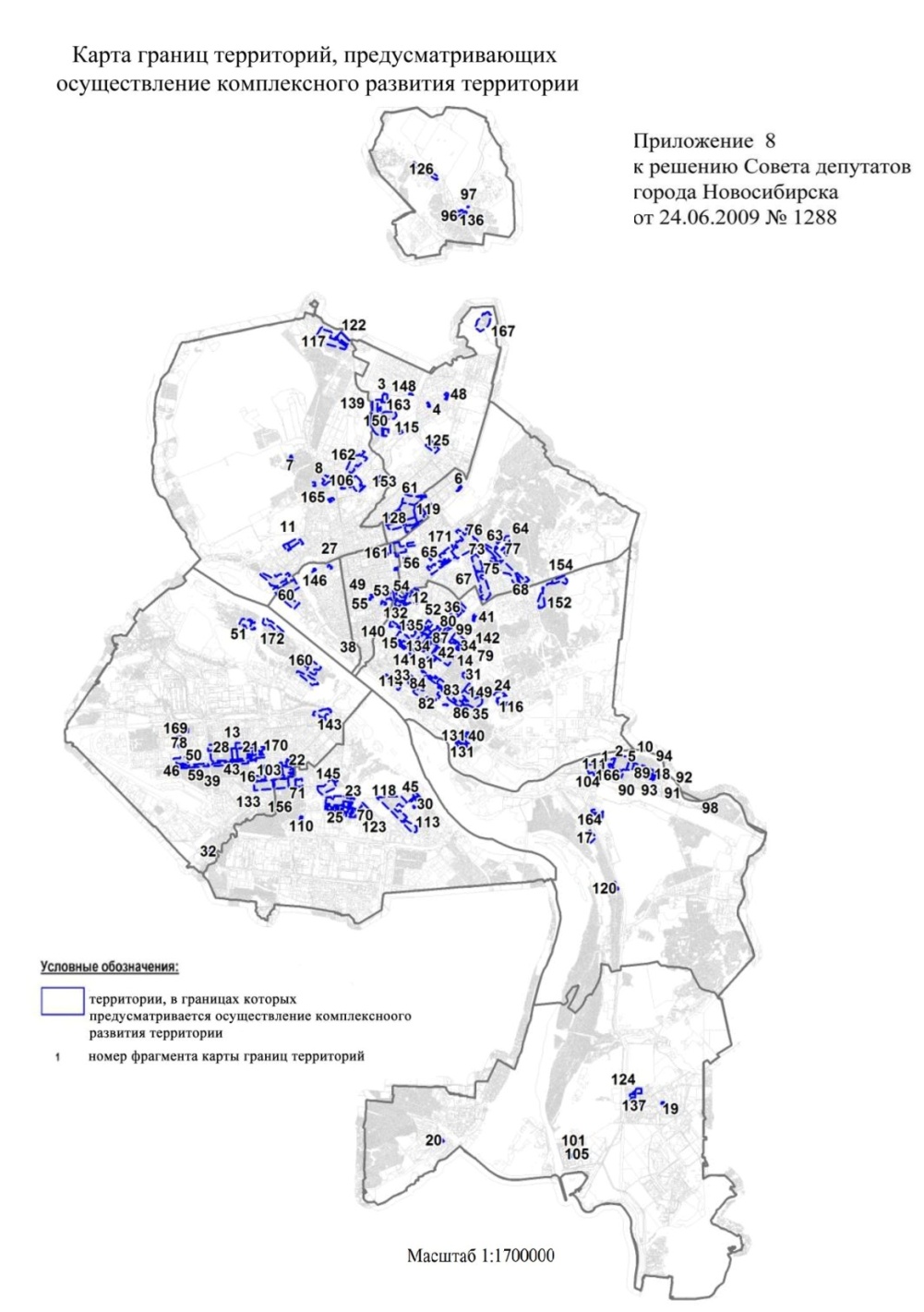 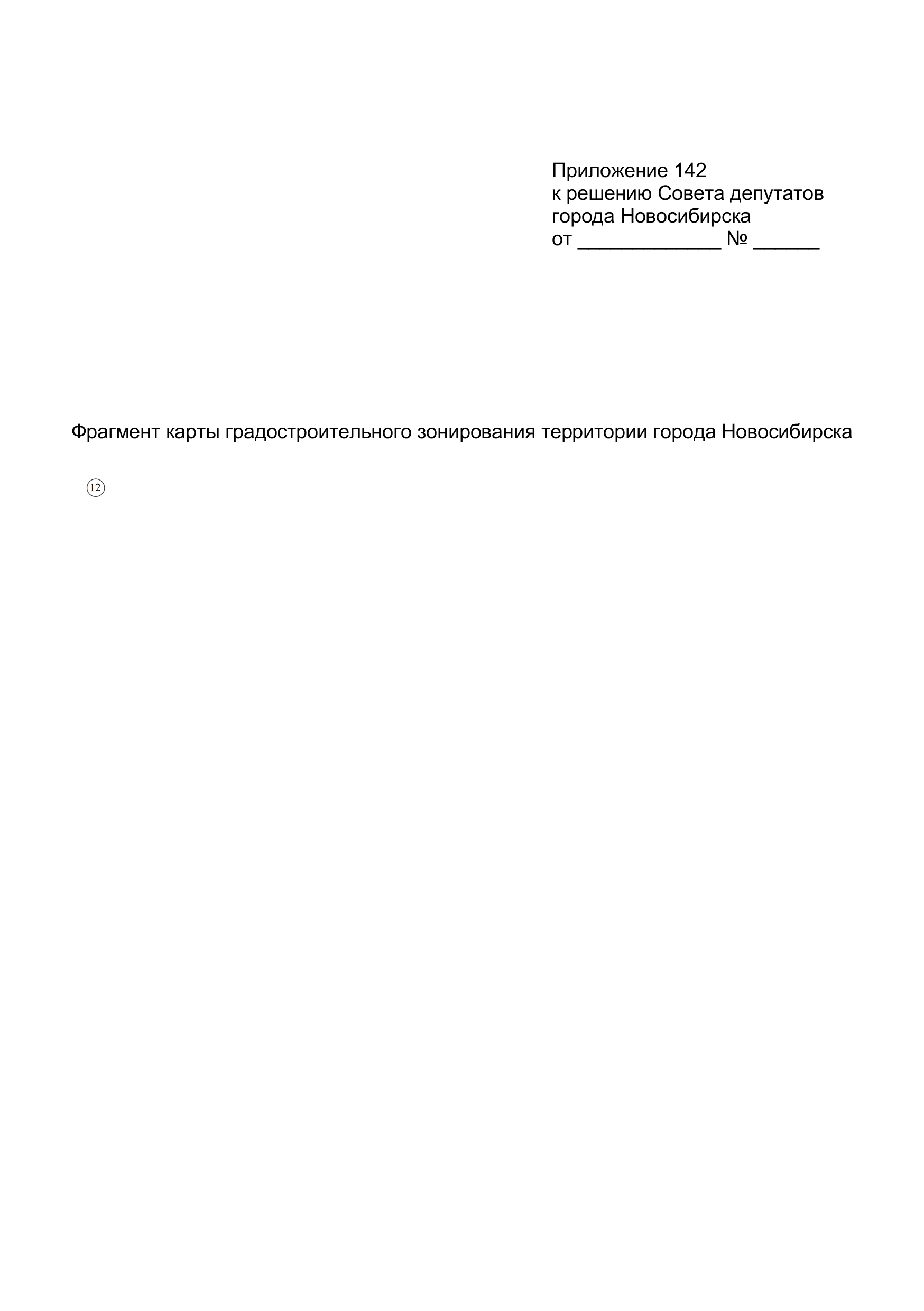 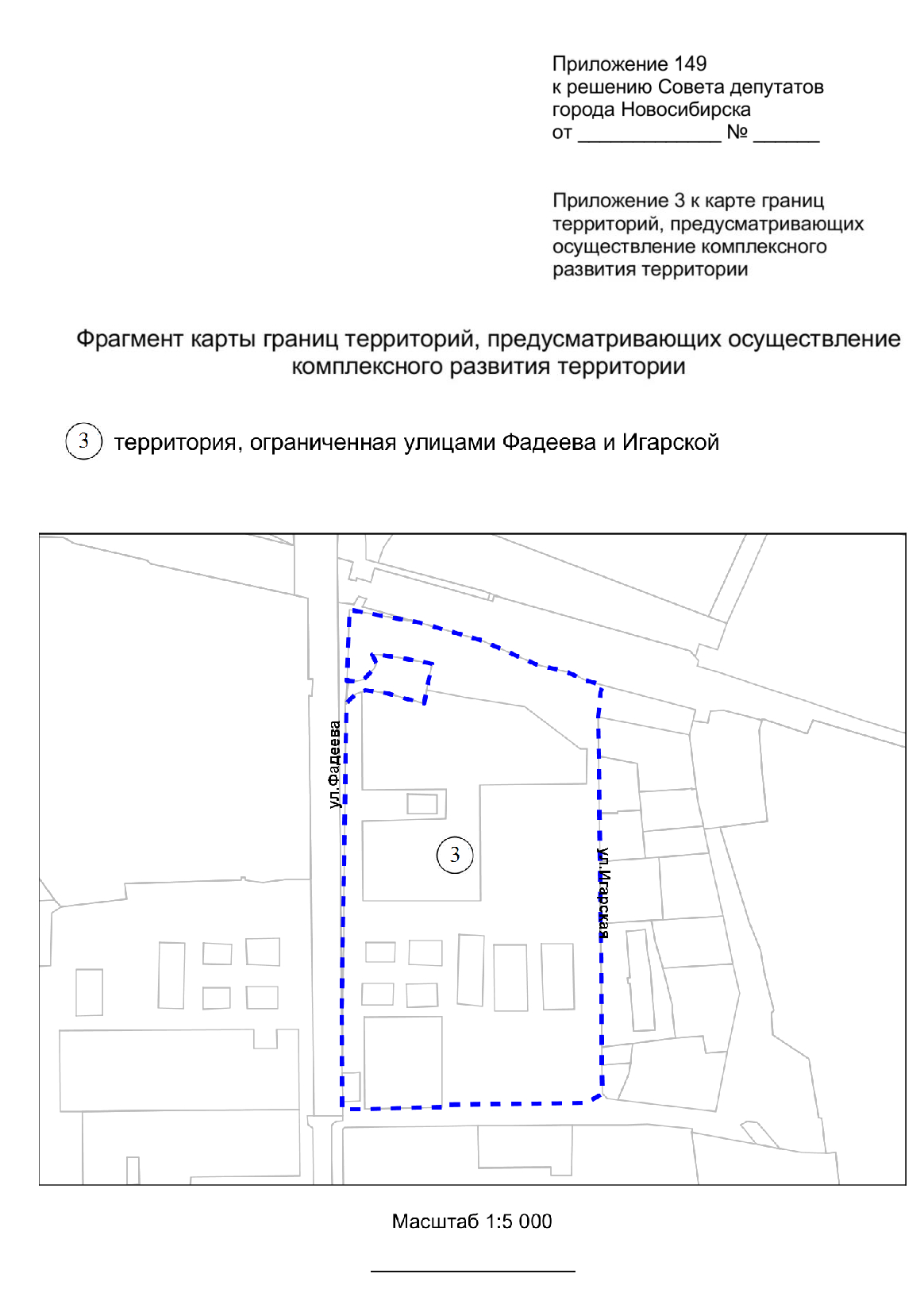 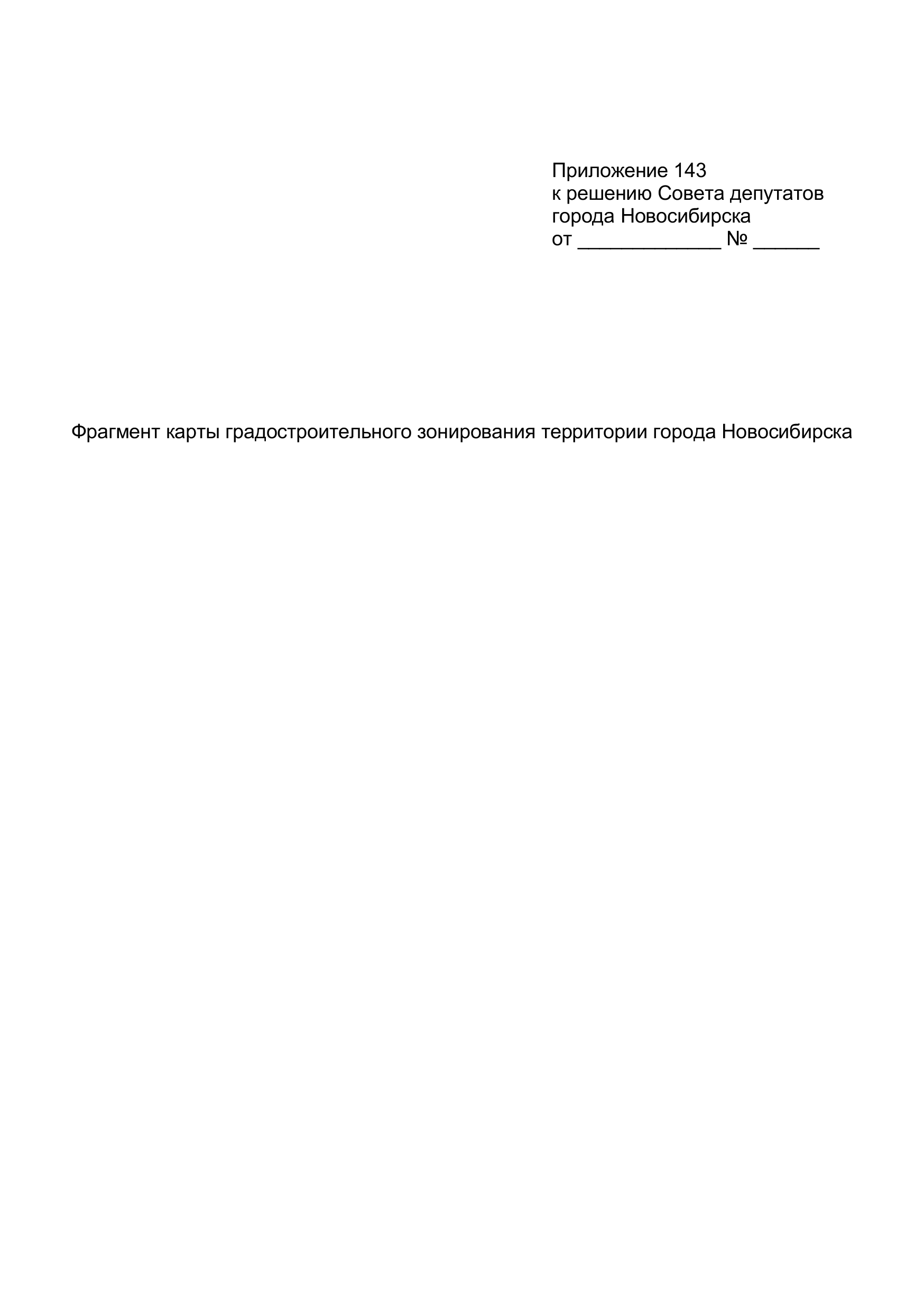 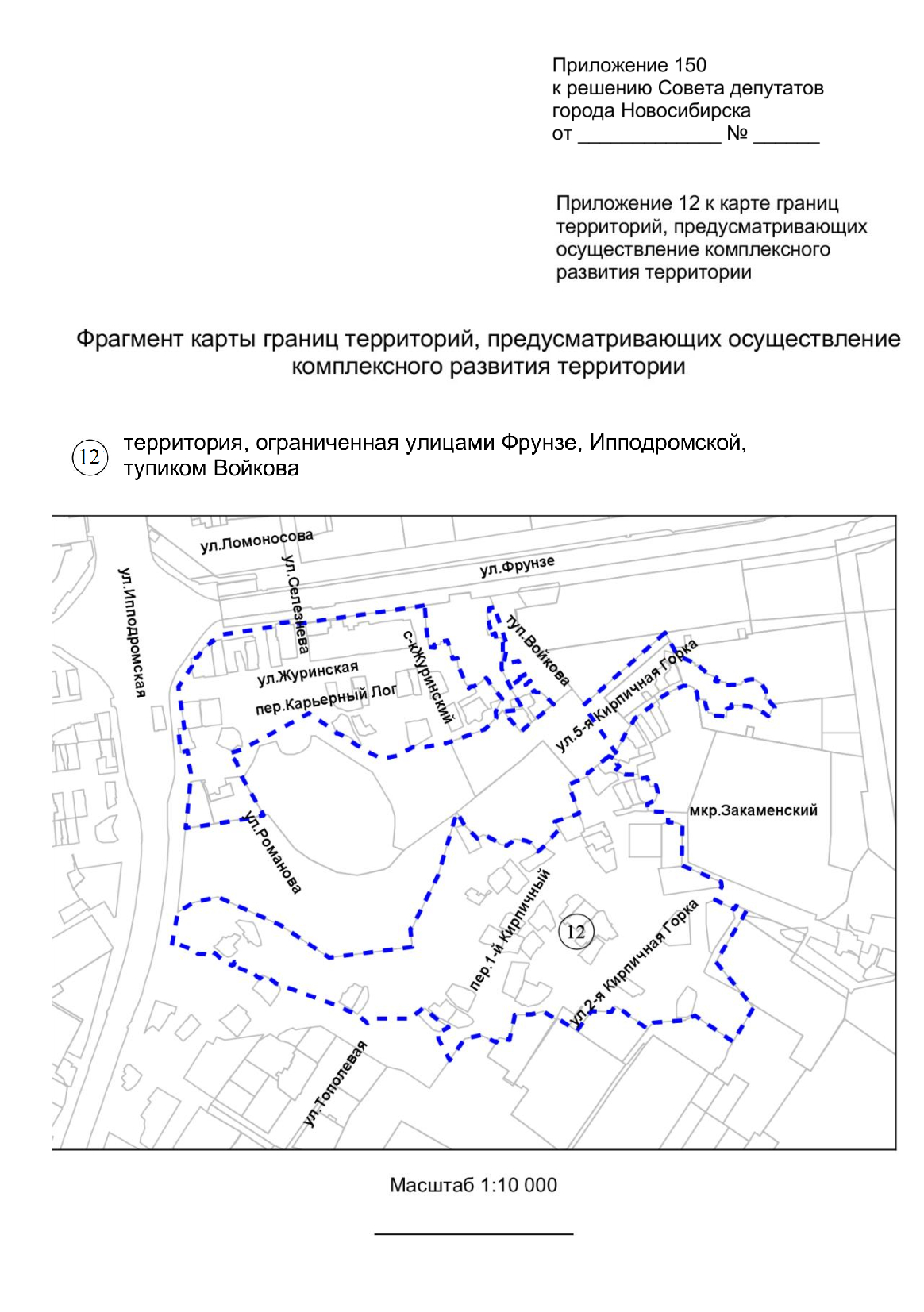 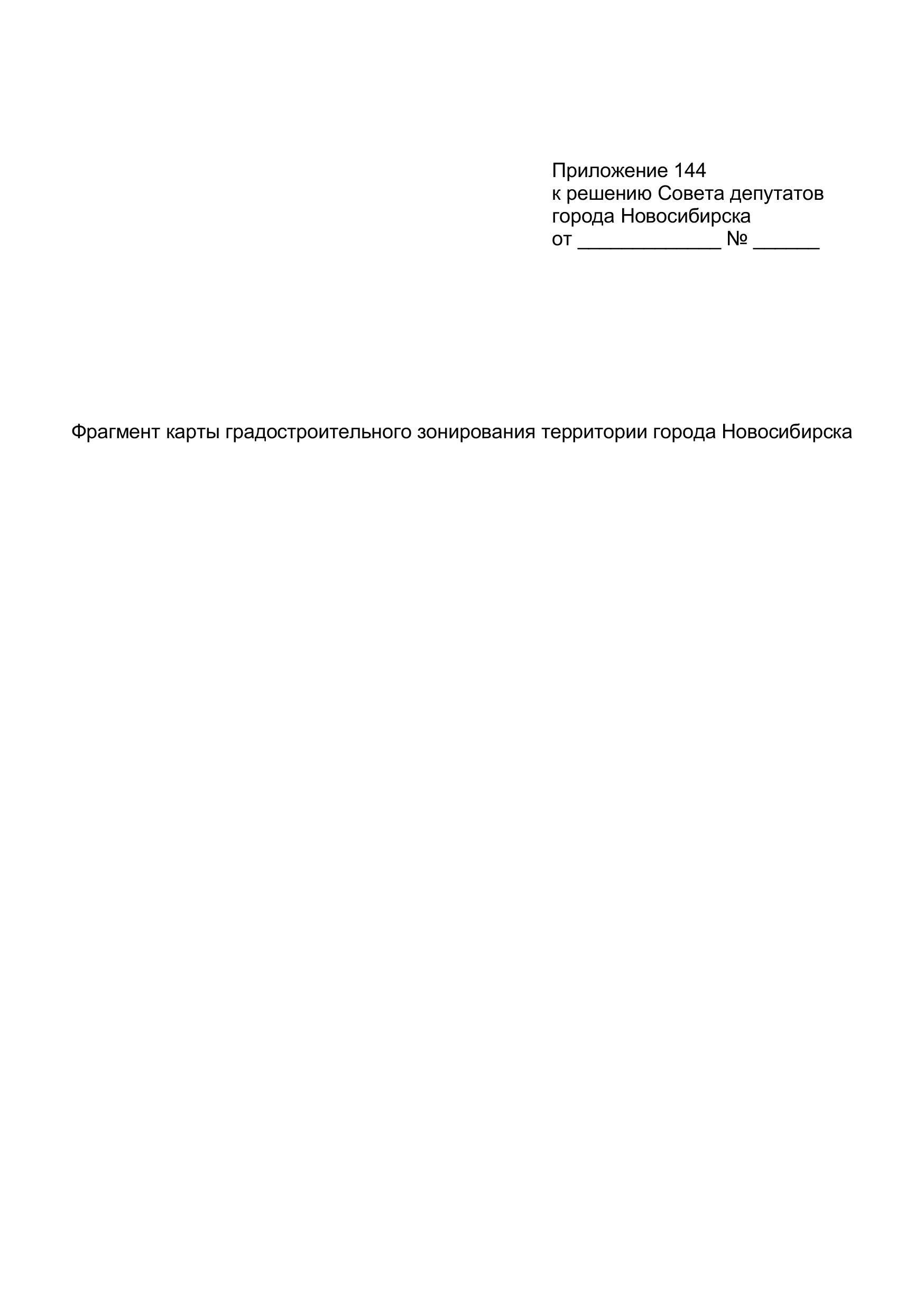 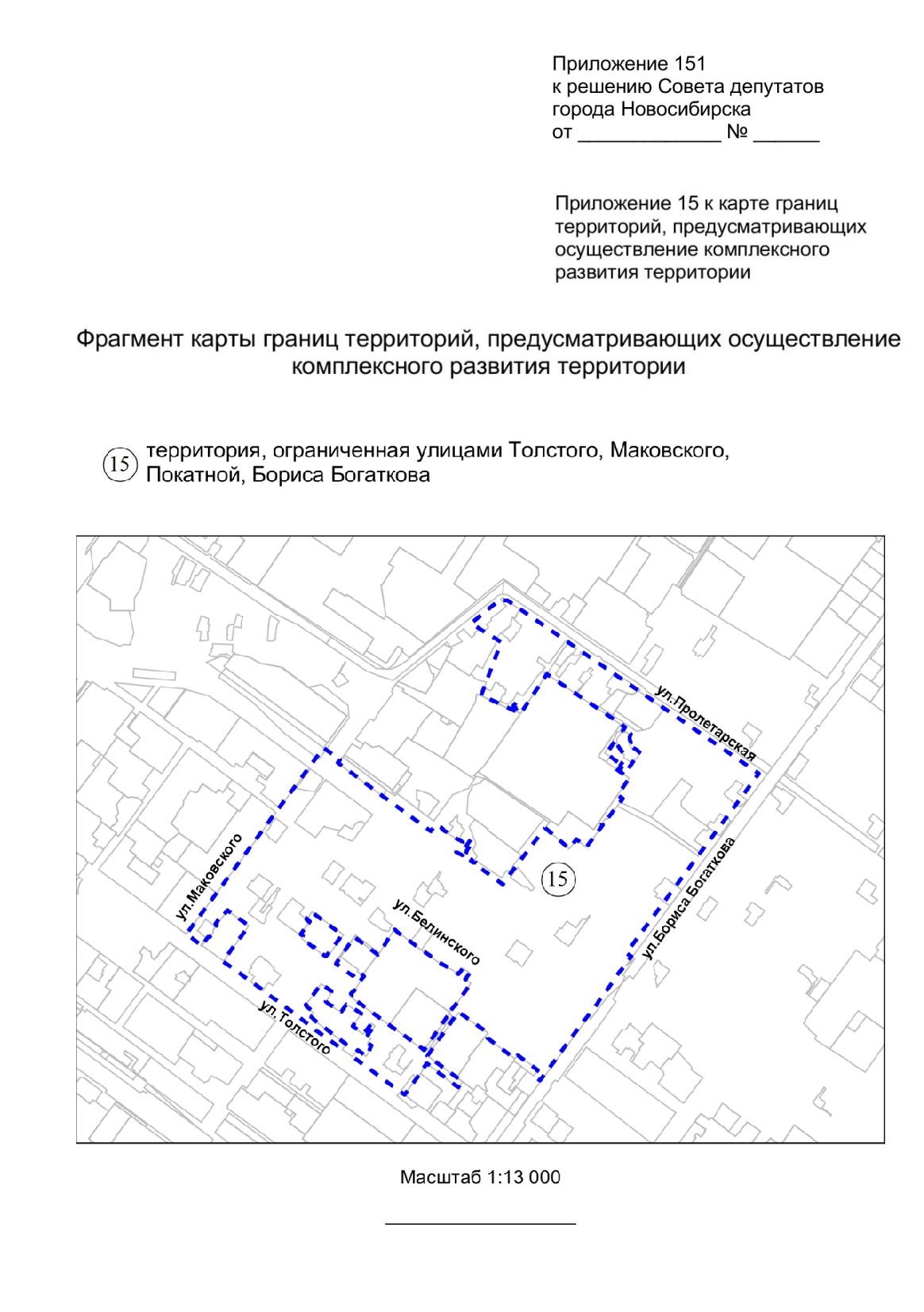 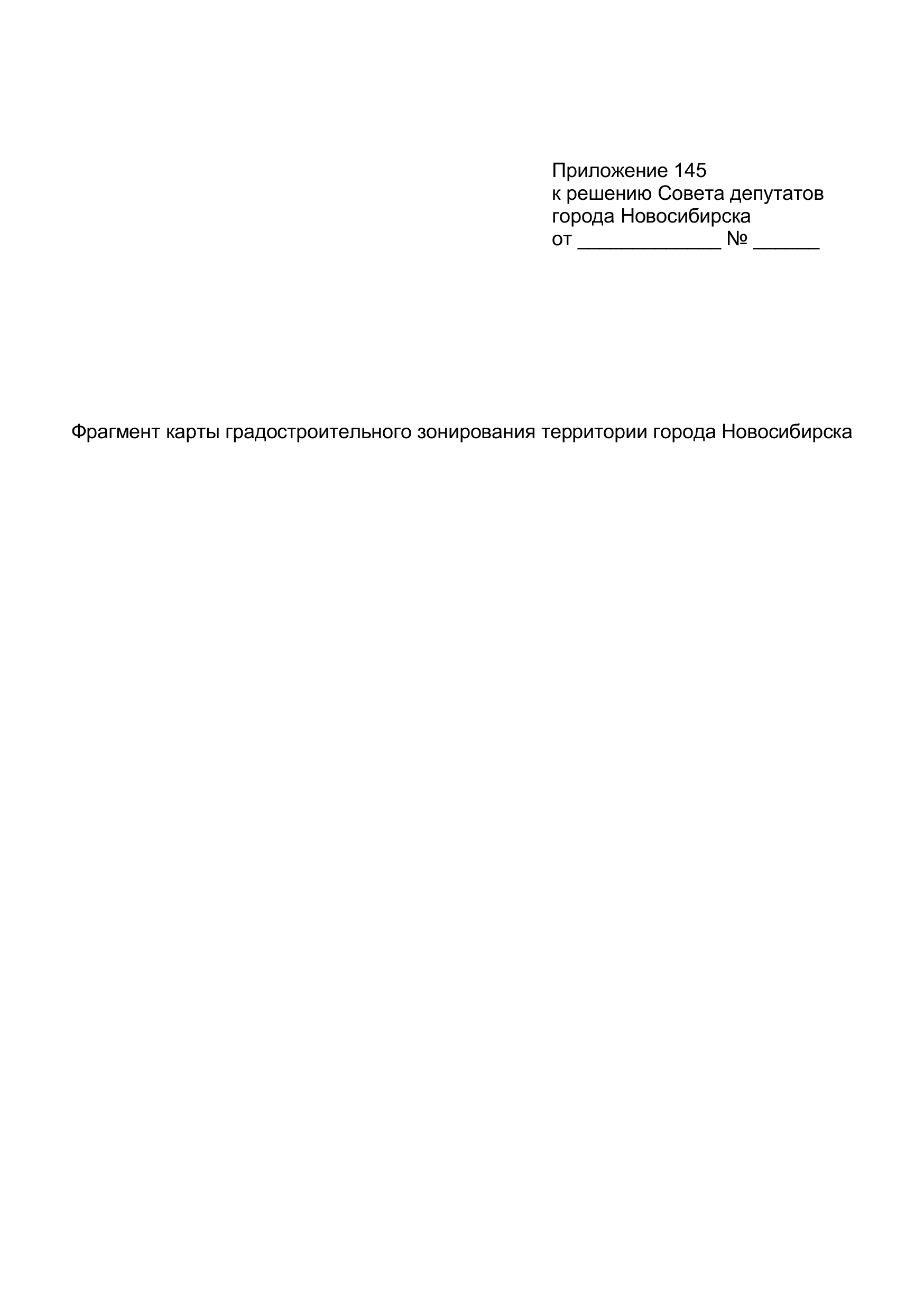 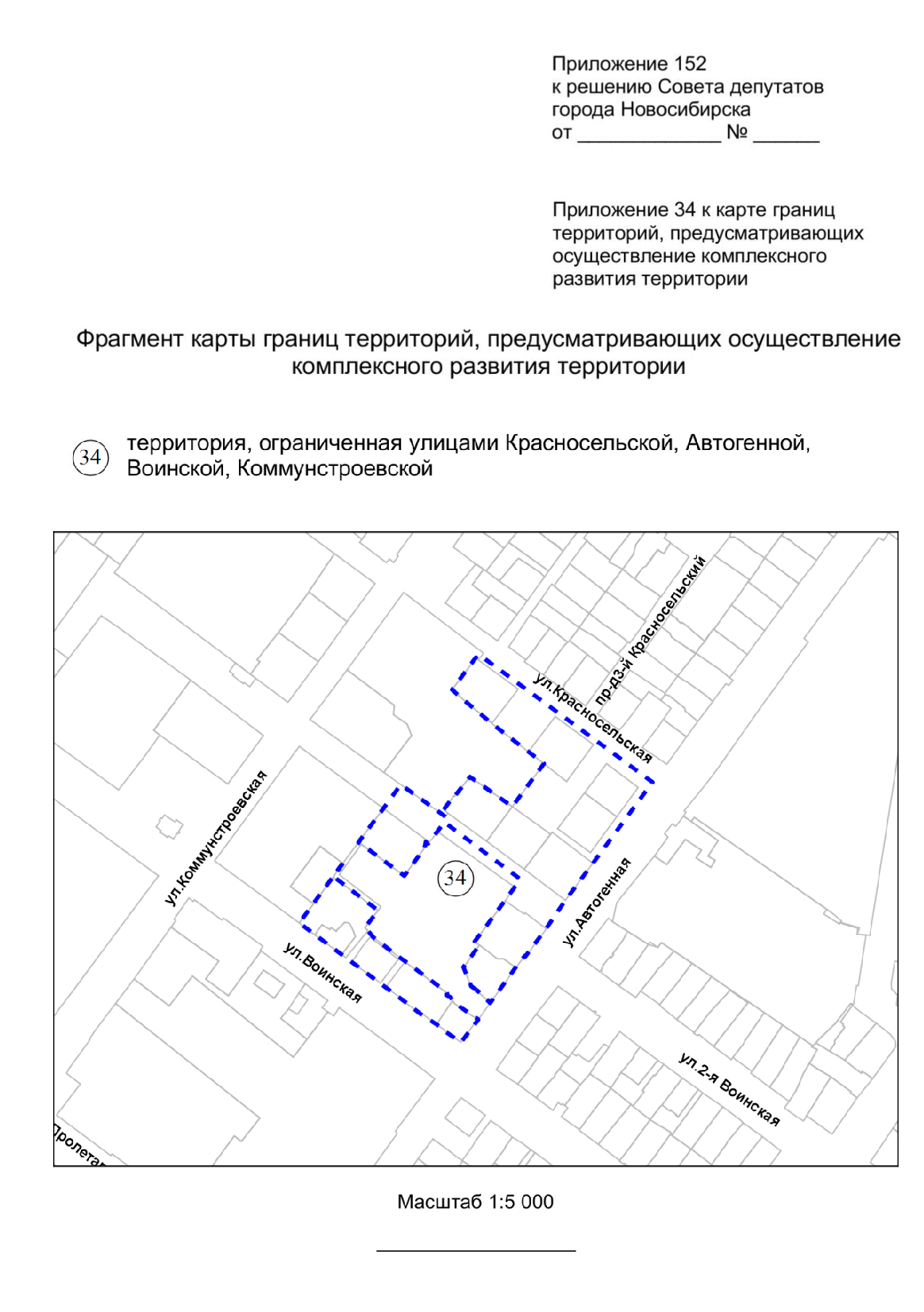 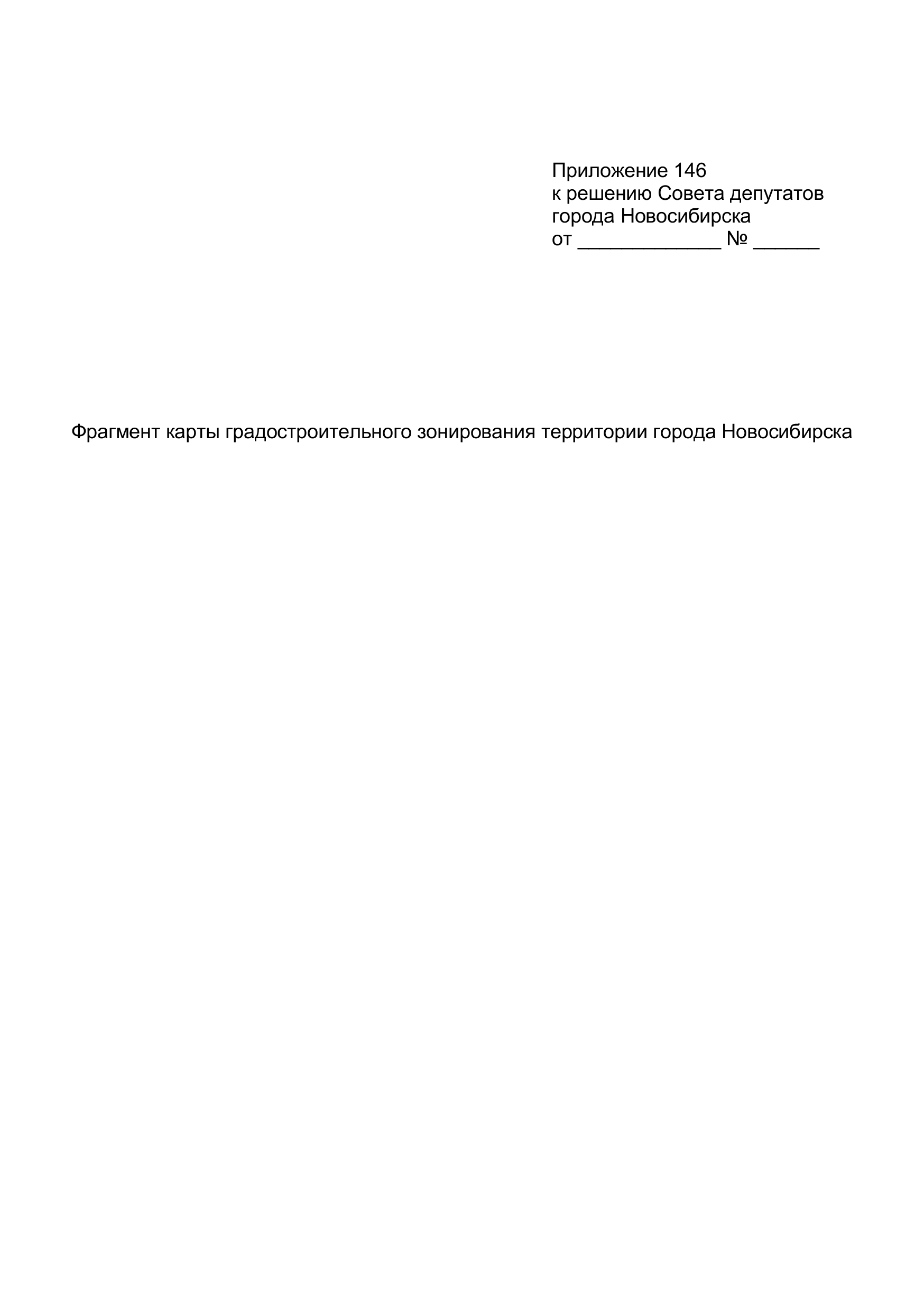 Приложение 114 к карте границ территорий, предусматривающих осуществление комплексного развития территории
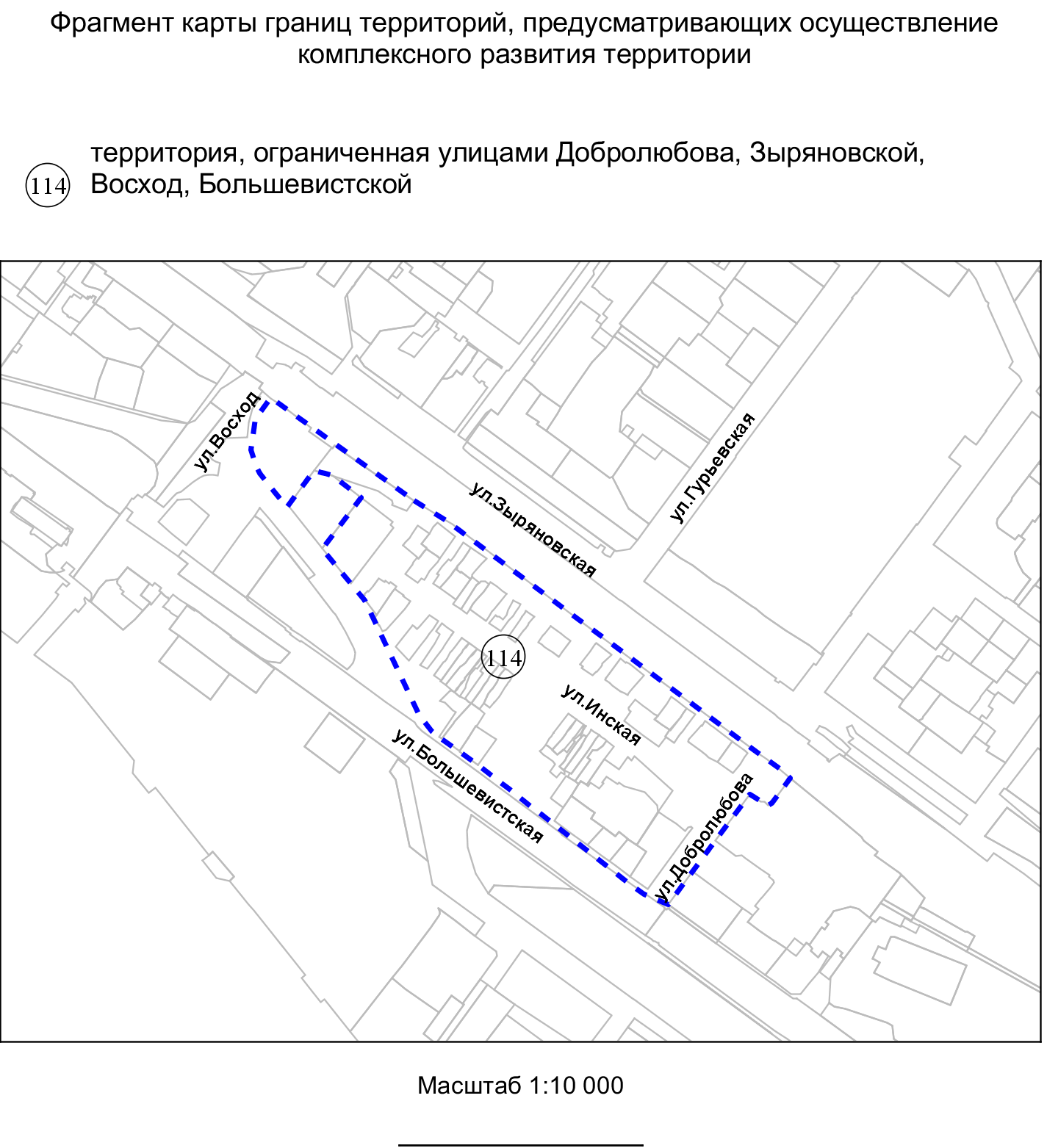 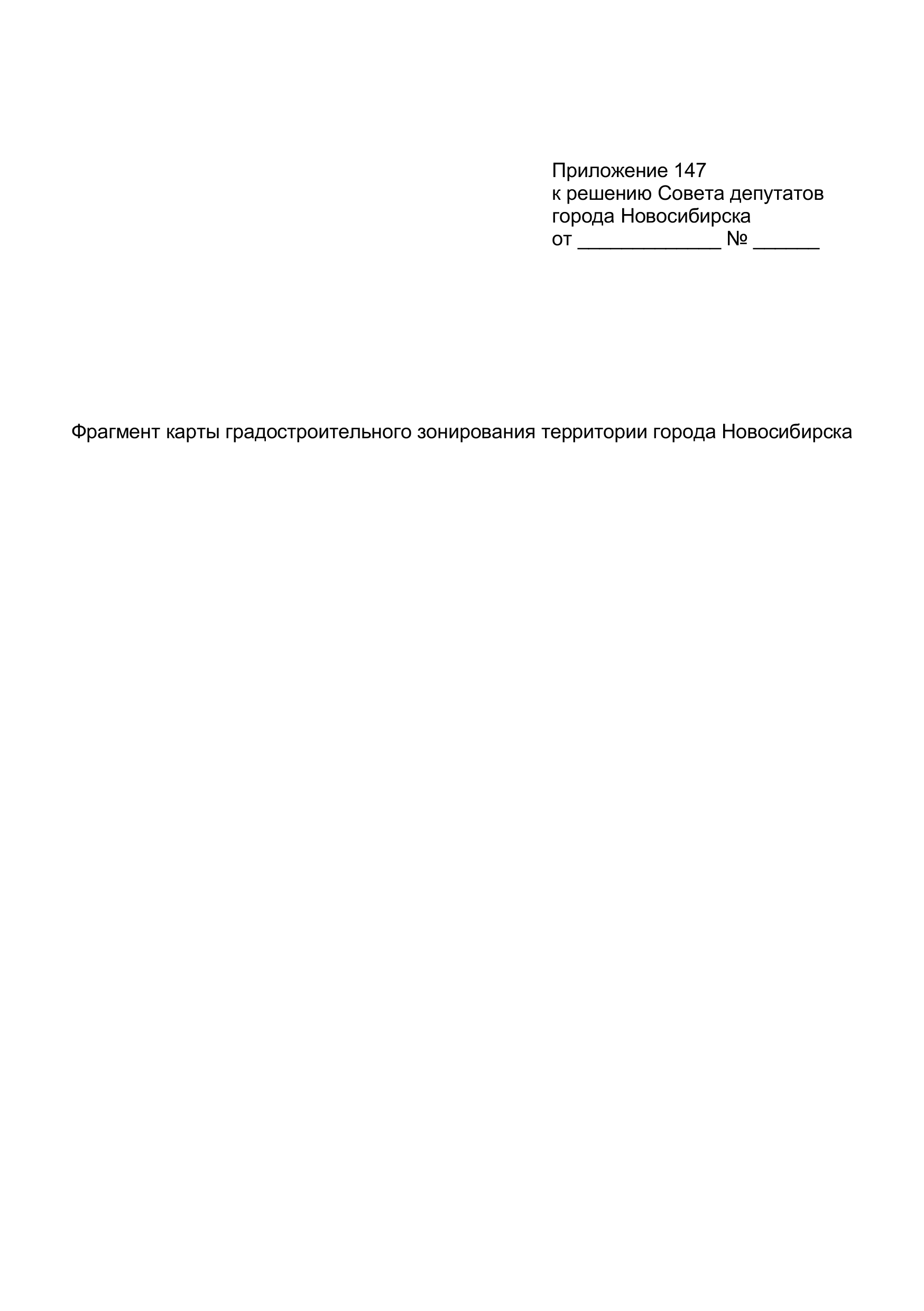 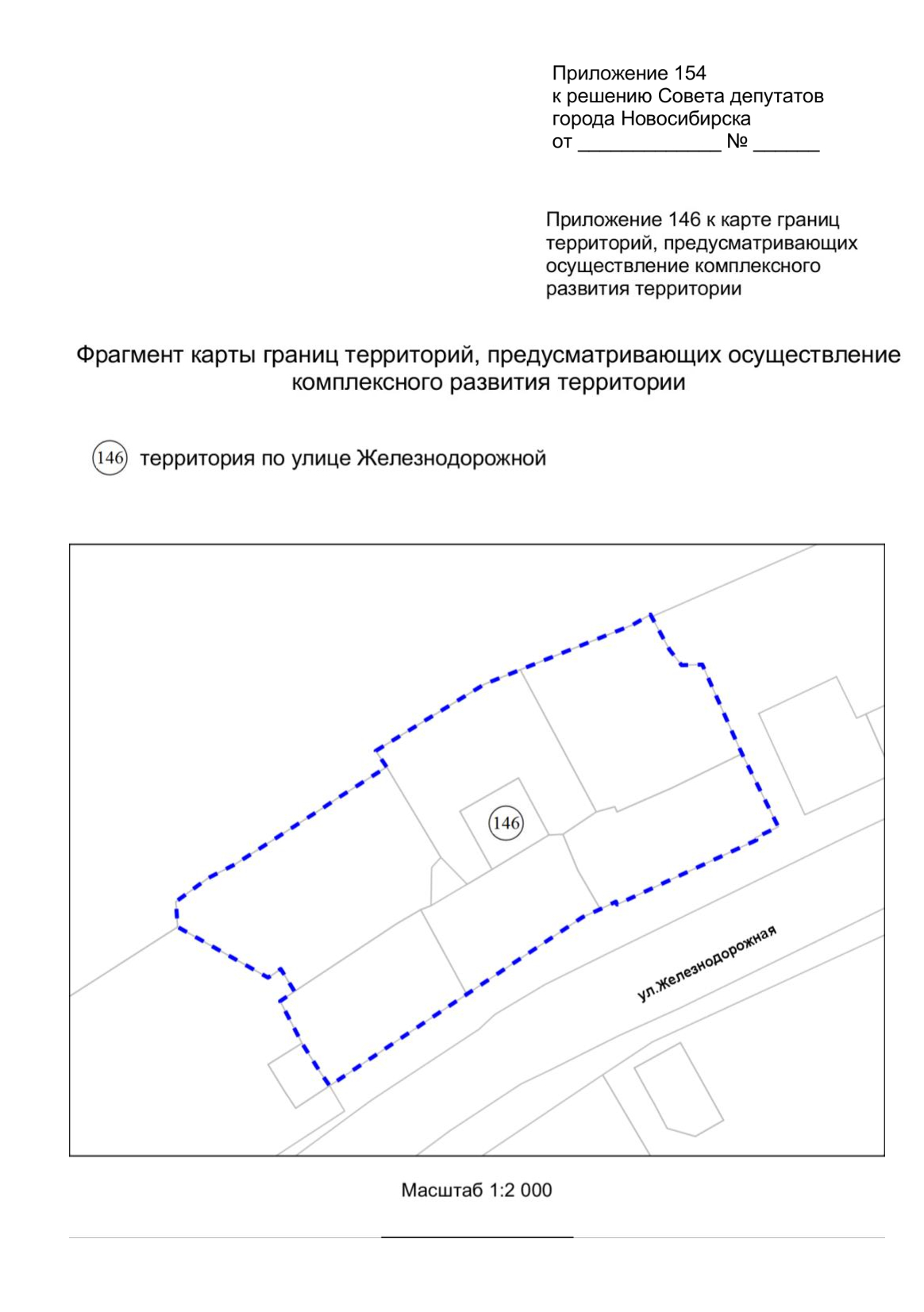 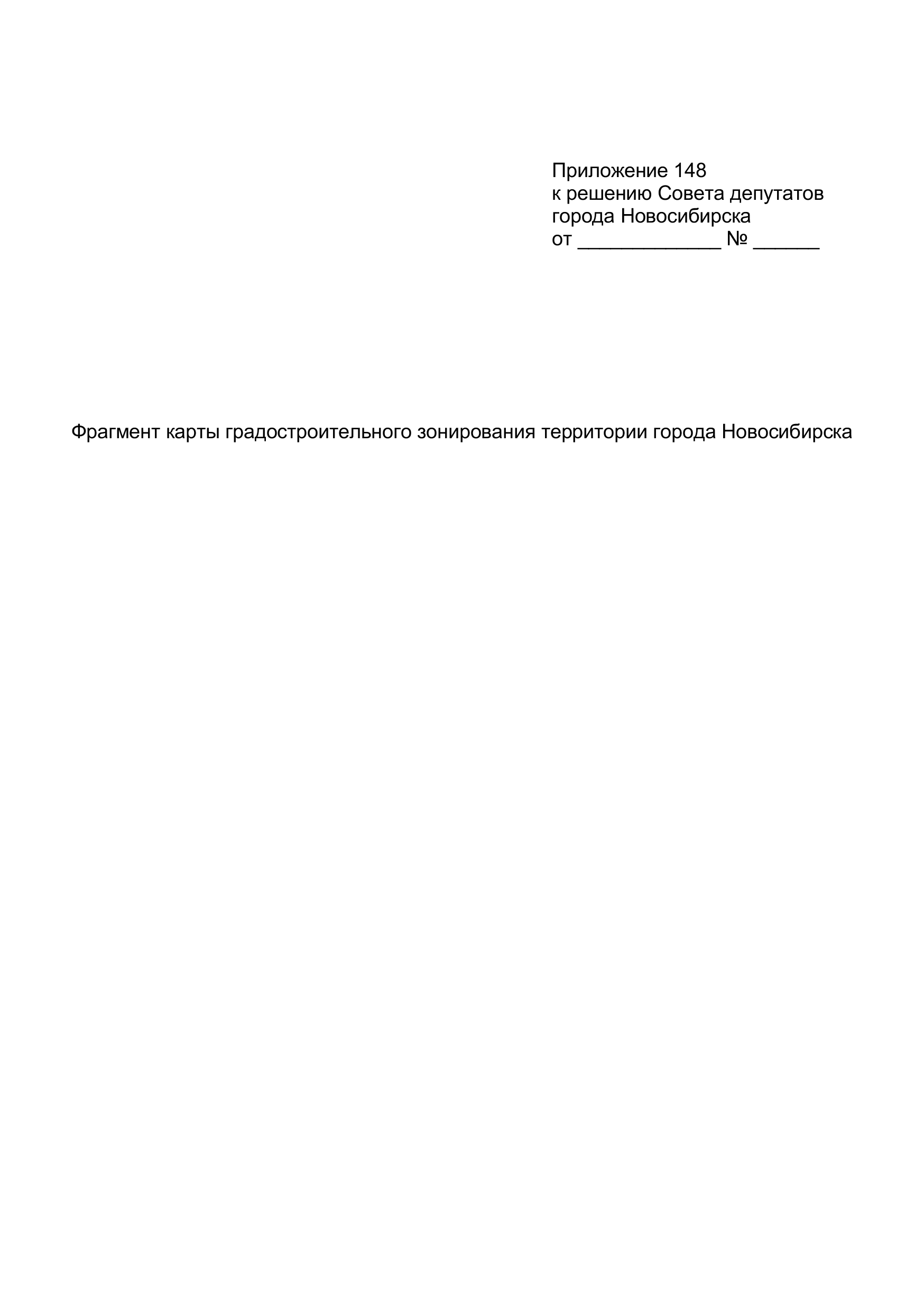 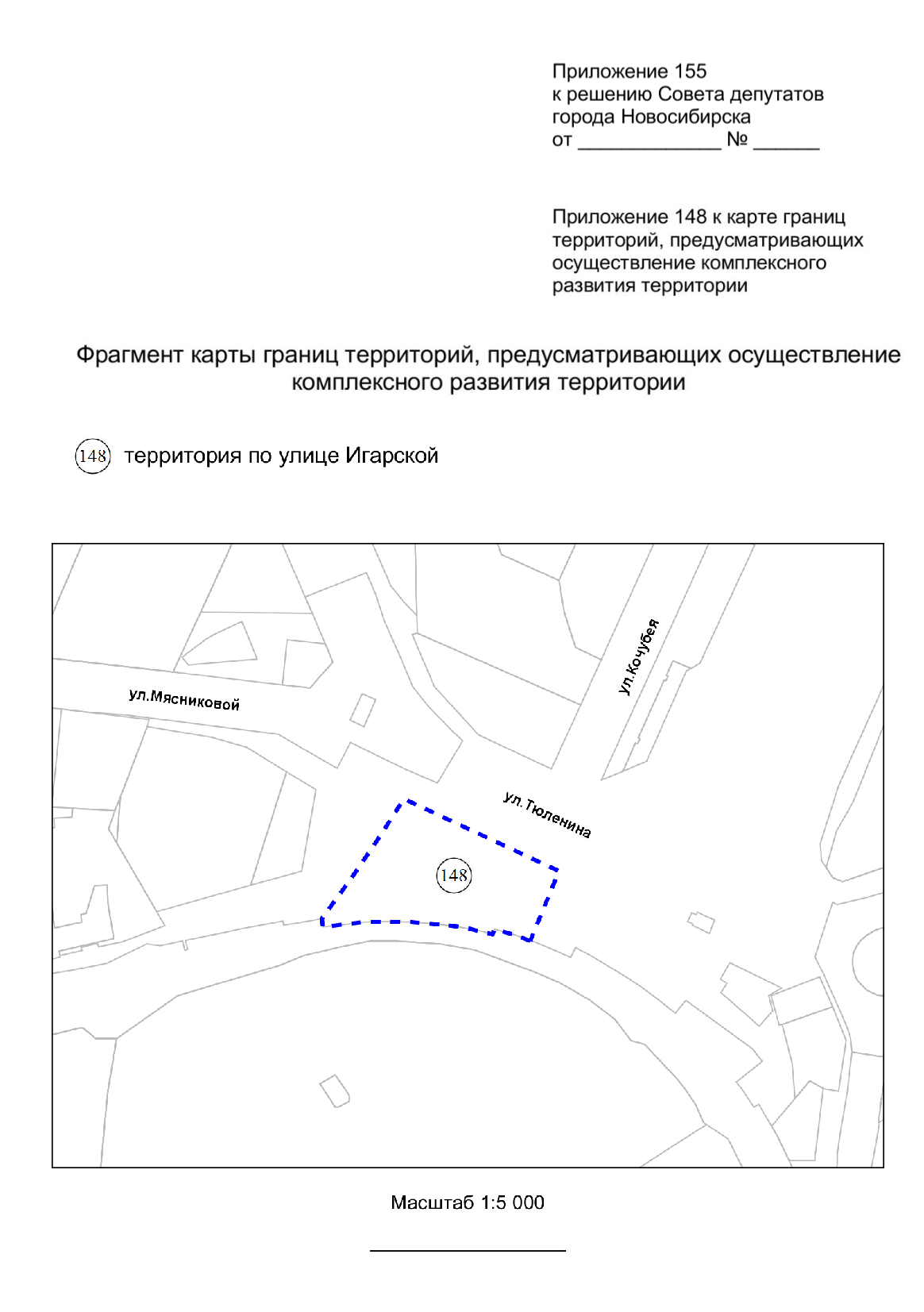 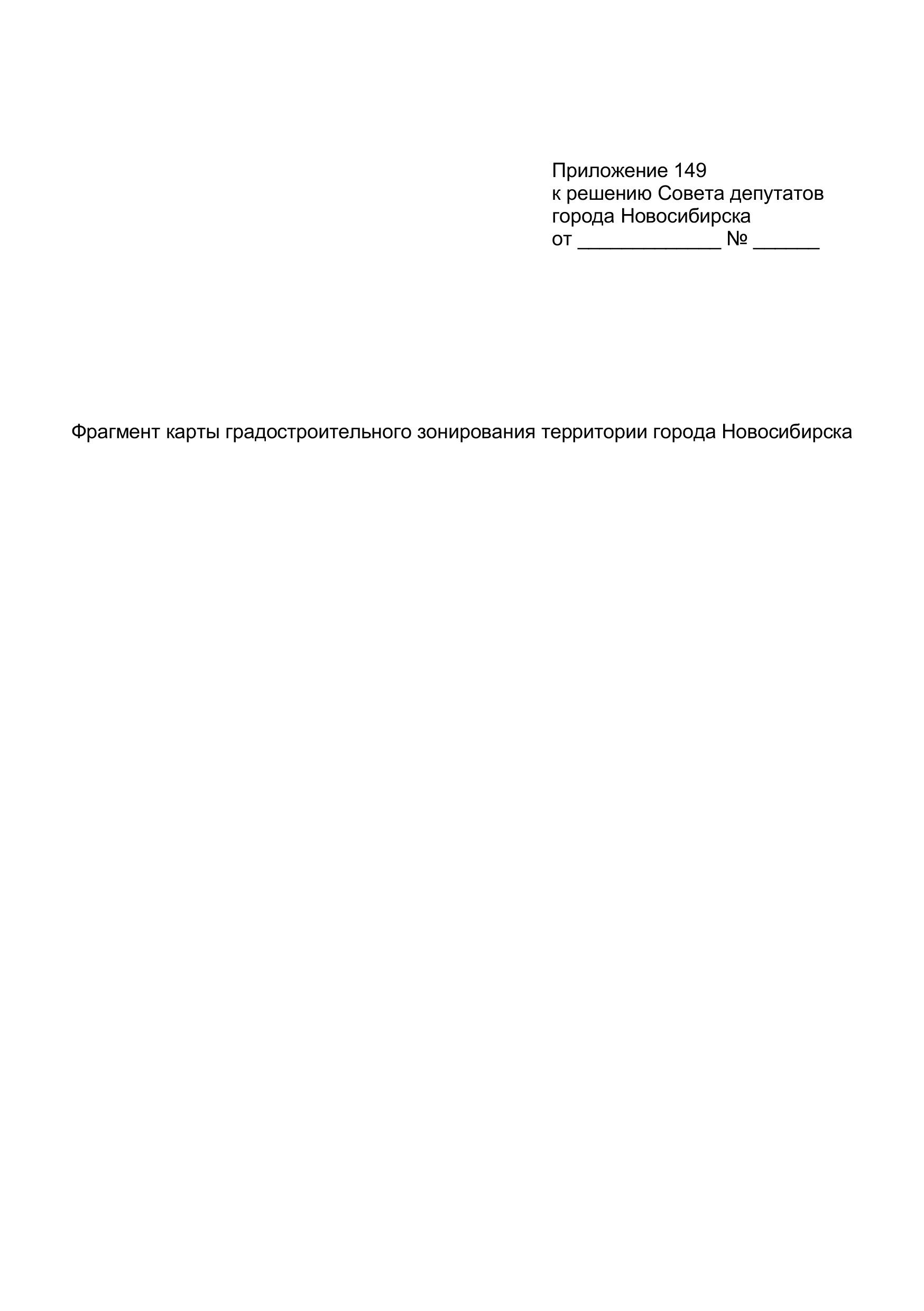 Приложение 171 к карте границ территорий, предусматривающих осуществление комплексного развития территории
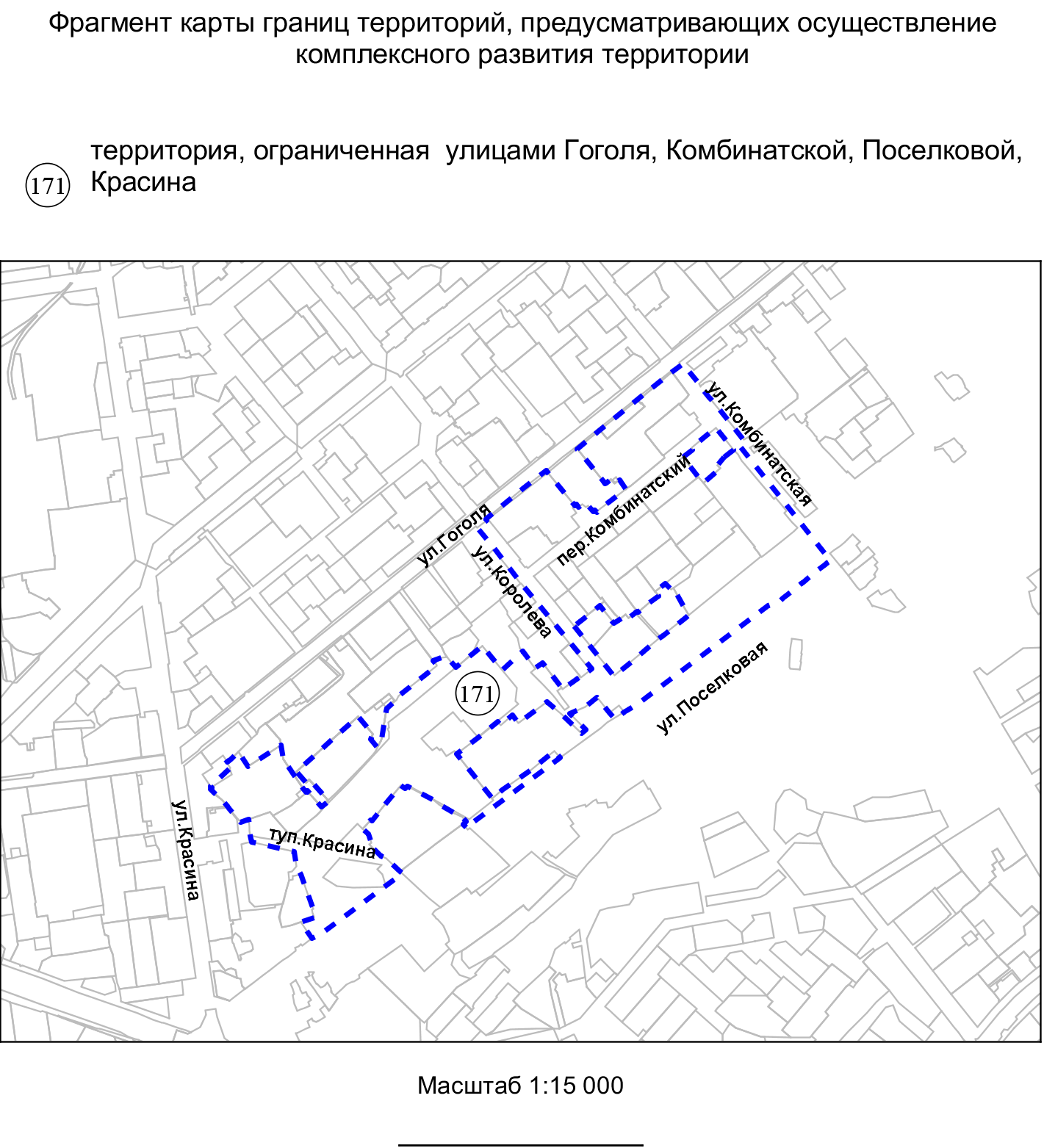 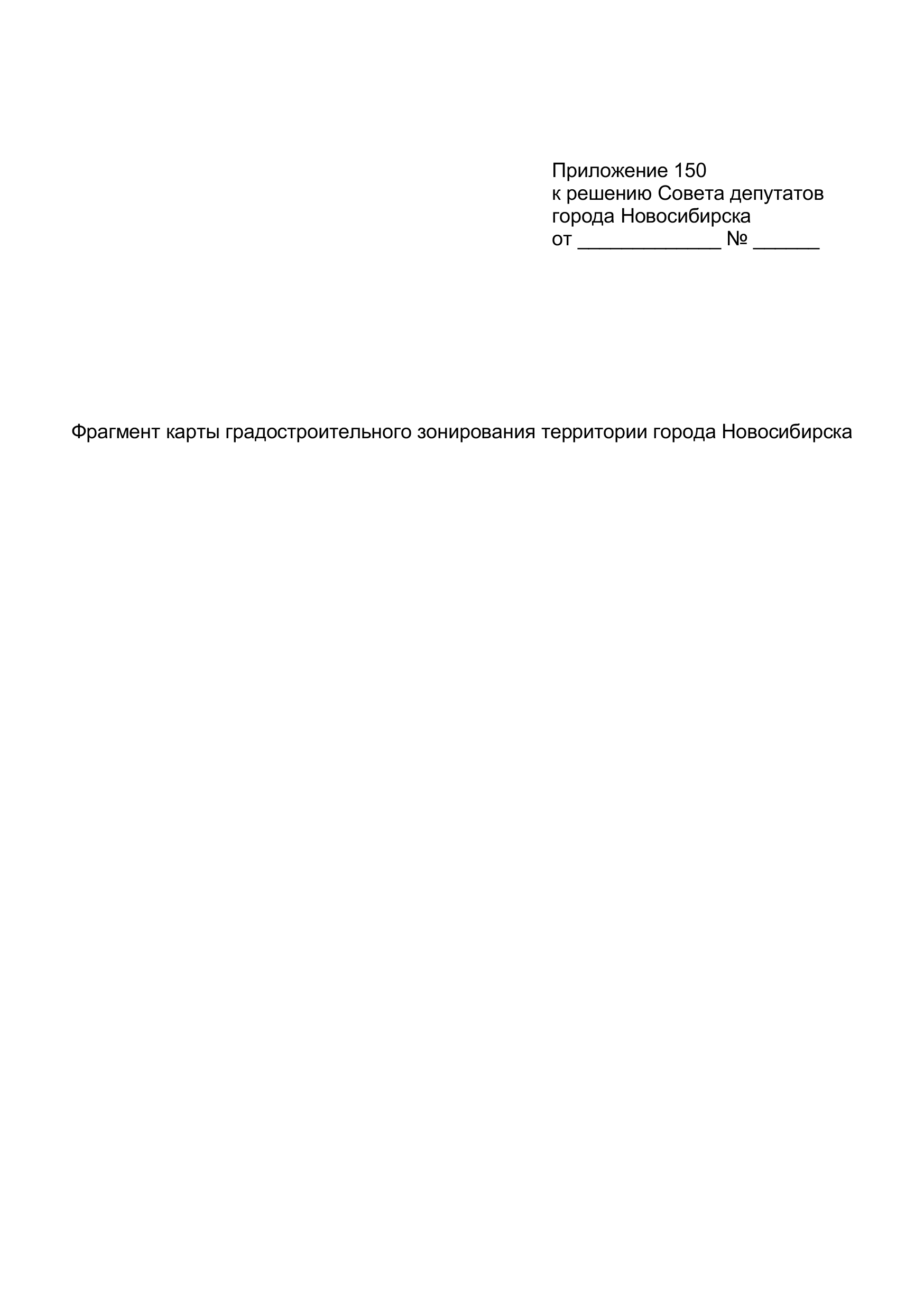 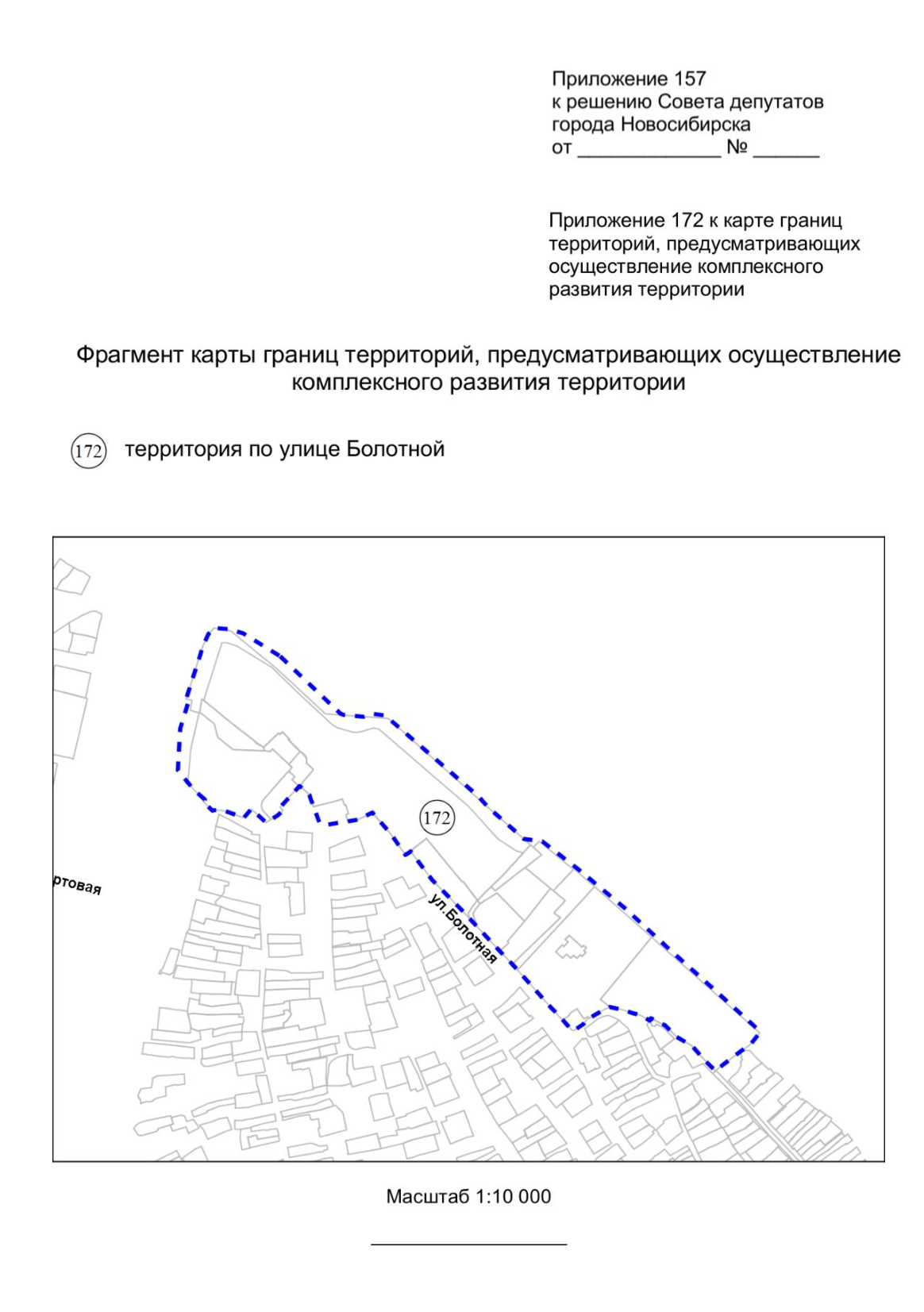